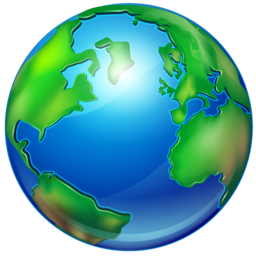 合理利用学术搜索引擎
主讲：于雪
时间：2016.03.29
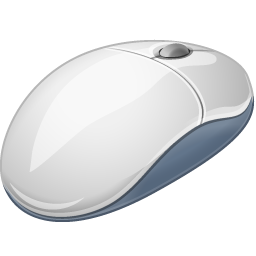 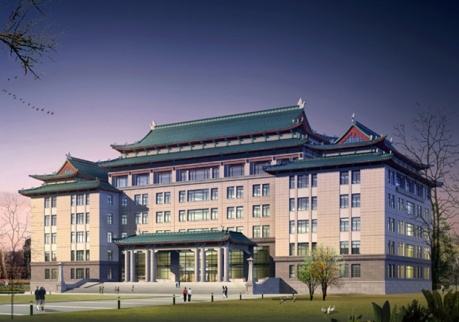 哈尔滨医科大学图书馆
搜索引擎（Search Engine）是指根据一定的策略、运用特定的计算机程序从互联网上搜集信息，在对信息进行组织和处理后，为用户提供检索服务，将用户检索的相关信息展示给用户的系统。
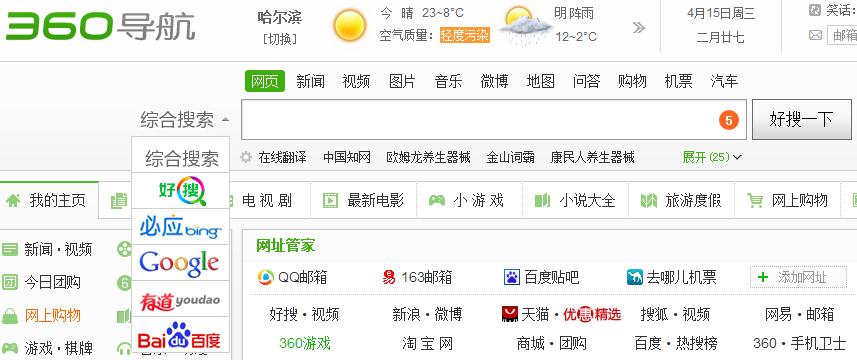 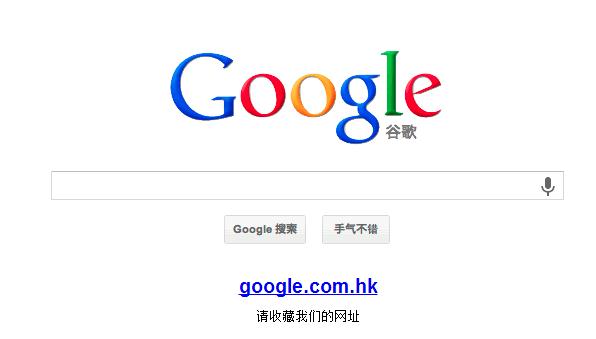 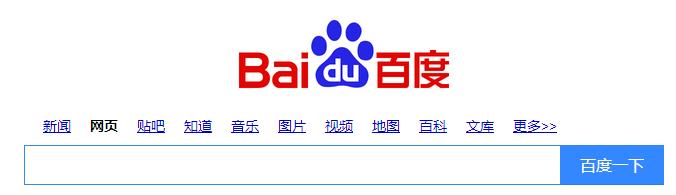 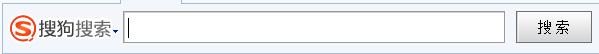 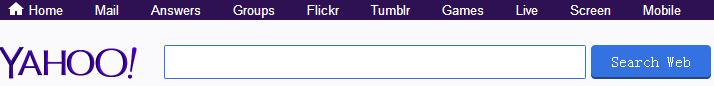 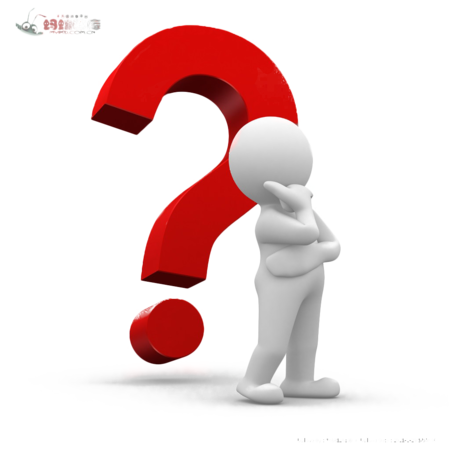 学术搜索引擎
搜索学术资源的引擎，资源以学术论文、国际会议、期刊、图书等学术资源为主。
学术搜索引擎
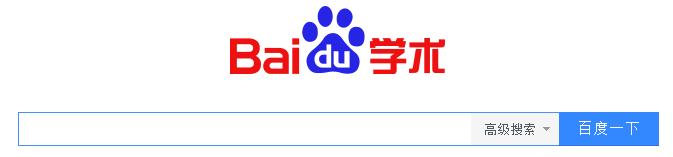 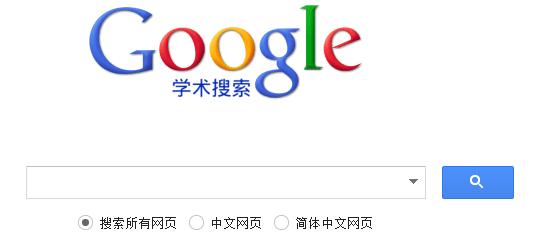 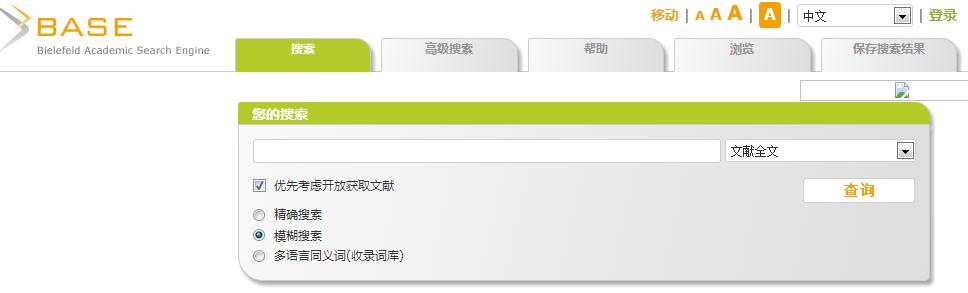 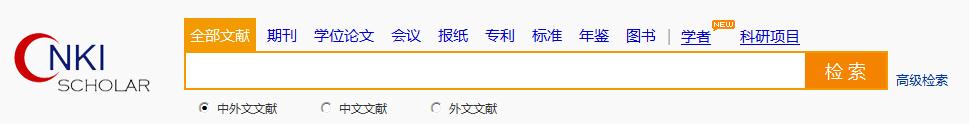 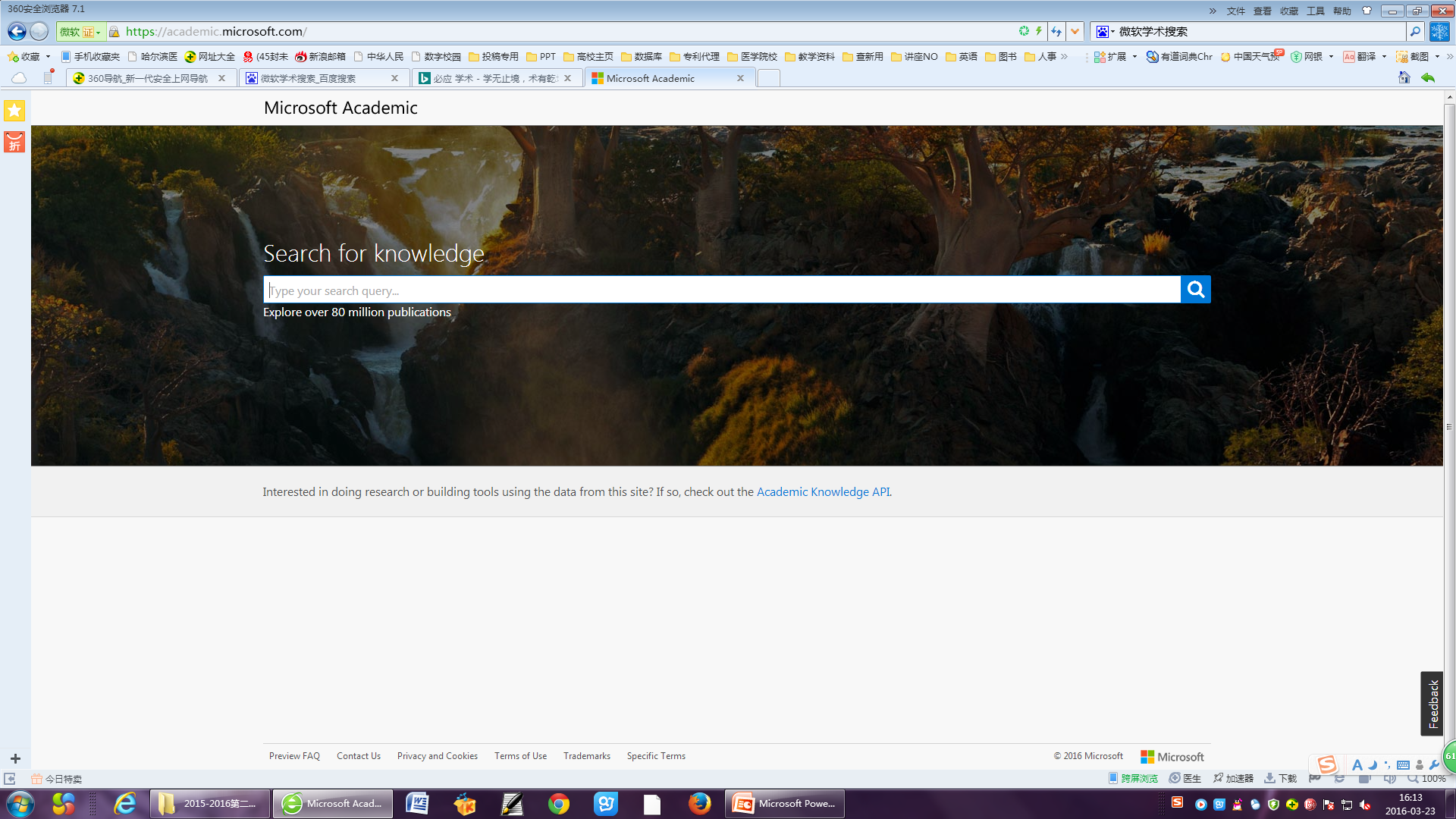 合理利用学术搜索引擎
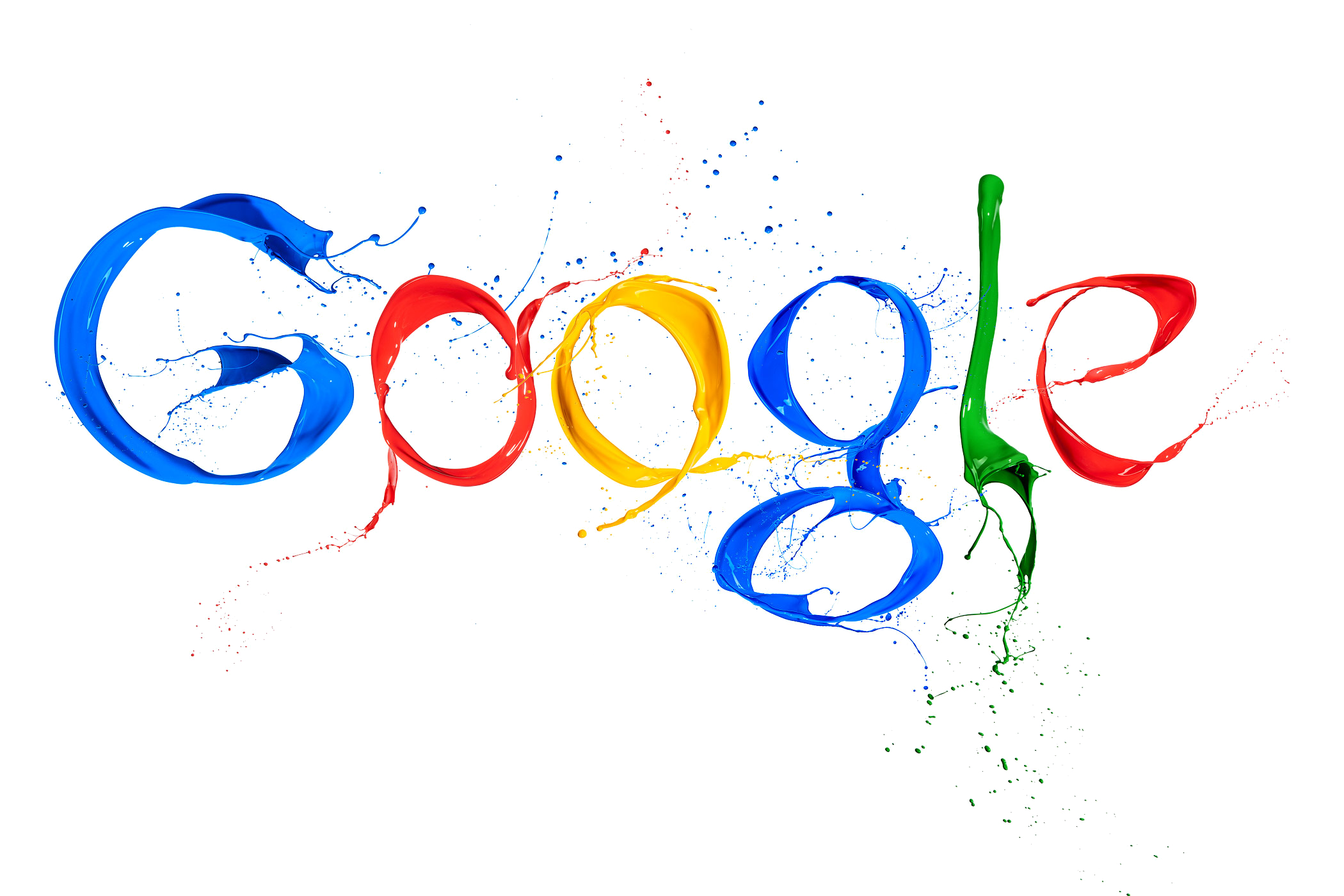 1
谷歌学术搜索引擎
学术搜索
2
百度学术搜索引擎
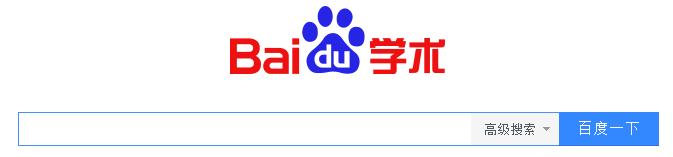 3
其他学术搜索引擎
[Speaker Notes: 竞争中一些学术搜索引擎已经“年久失修”或关闭]
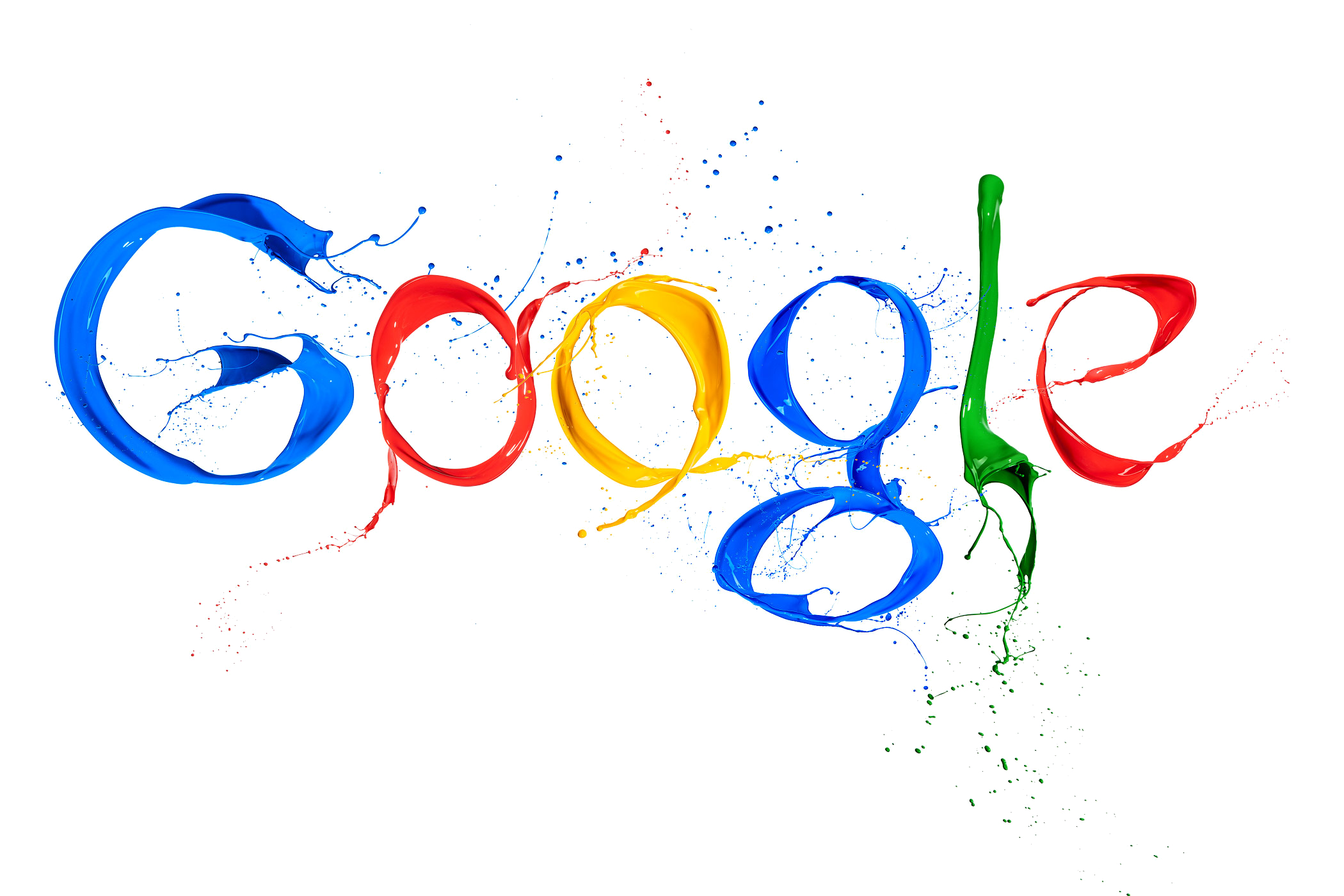 1
谷歌学术搜索引擎
学术搜索
简介
使用方法与技巧
[Speaker Notes: 竞争中一些学术搜索引擎已经“年久失修”或关闭]
Google Scholar （谷歌学术搜索，简称GS）是建立在谷歌搜索引擎基础之上，可以免费搜索学术文章的网络搜索引擎。
         2004年11月，Google第一次发布了Google学术搜索的试用版。
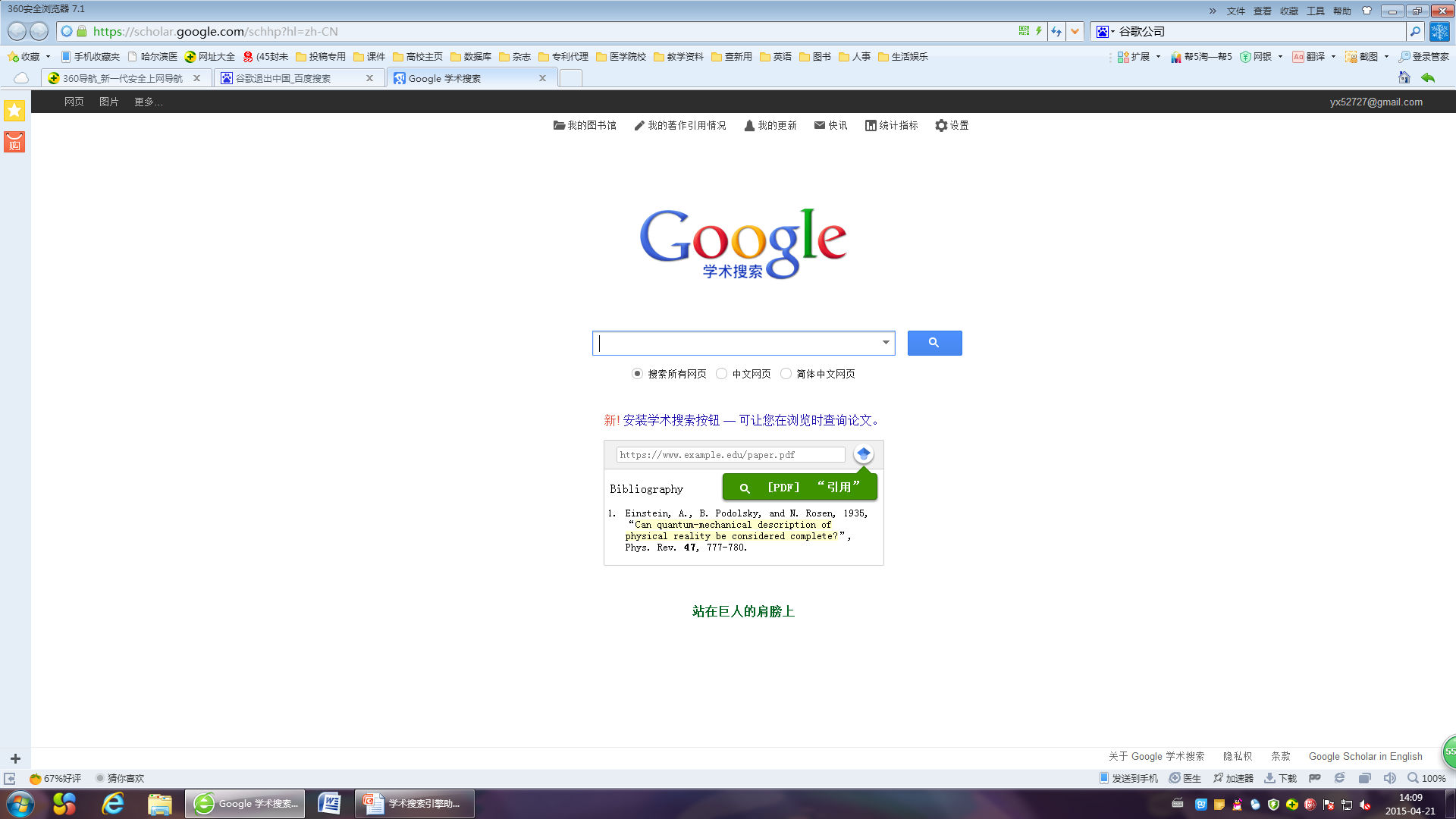 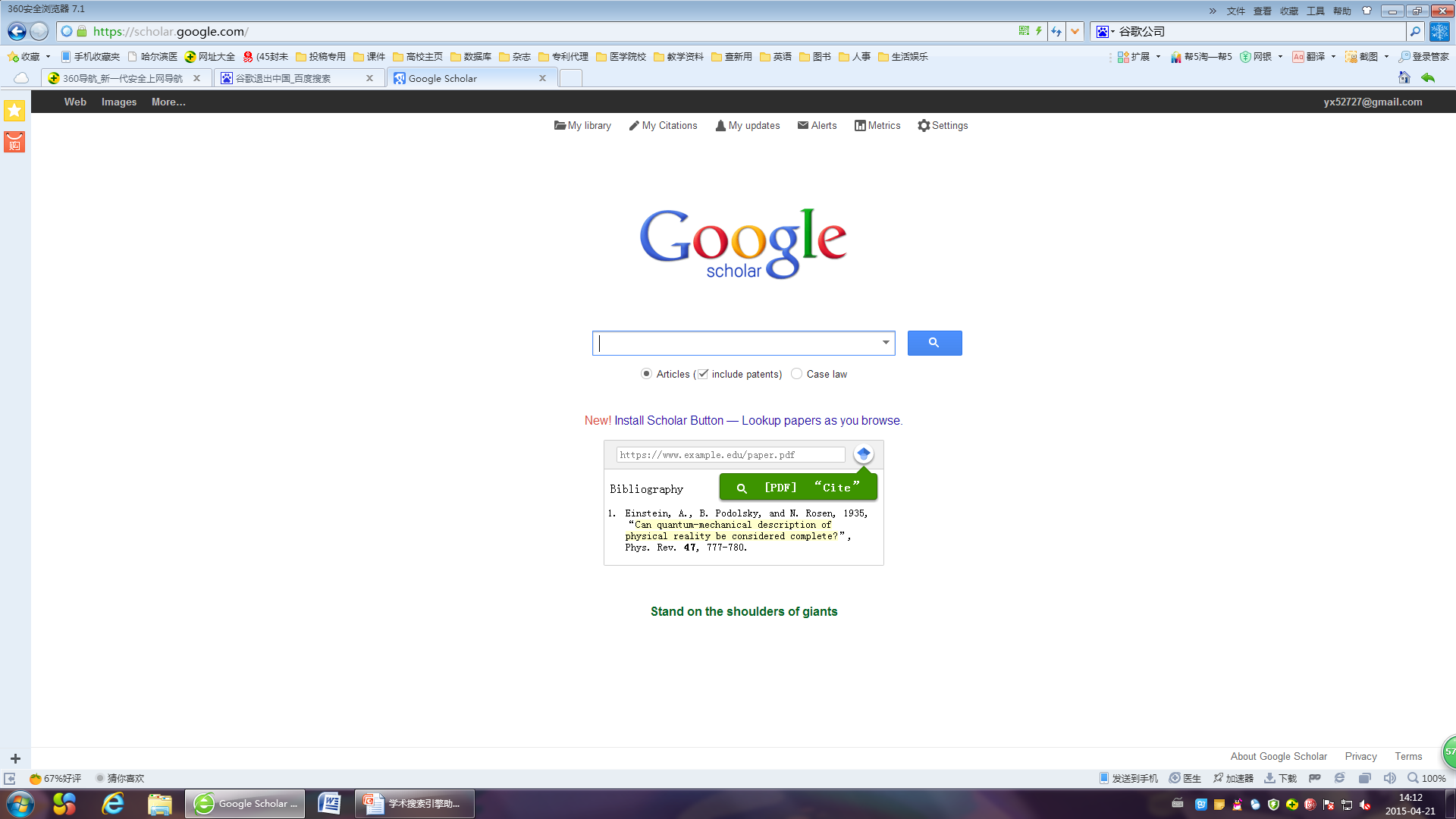 2006年1月11日，Google公司将Google学术搜索扩展至中文学术文献领域，推出面向中文的Google学术搜索服务，供中国用户更方便地搜索全球的学术科研信息。
       2010年3月不堪“过滤审查”制度，将搜索服务由中国内地转至香港。
       自2014年5月27日，谷歌持续被屏蔽。
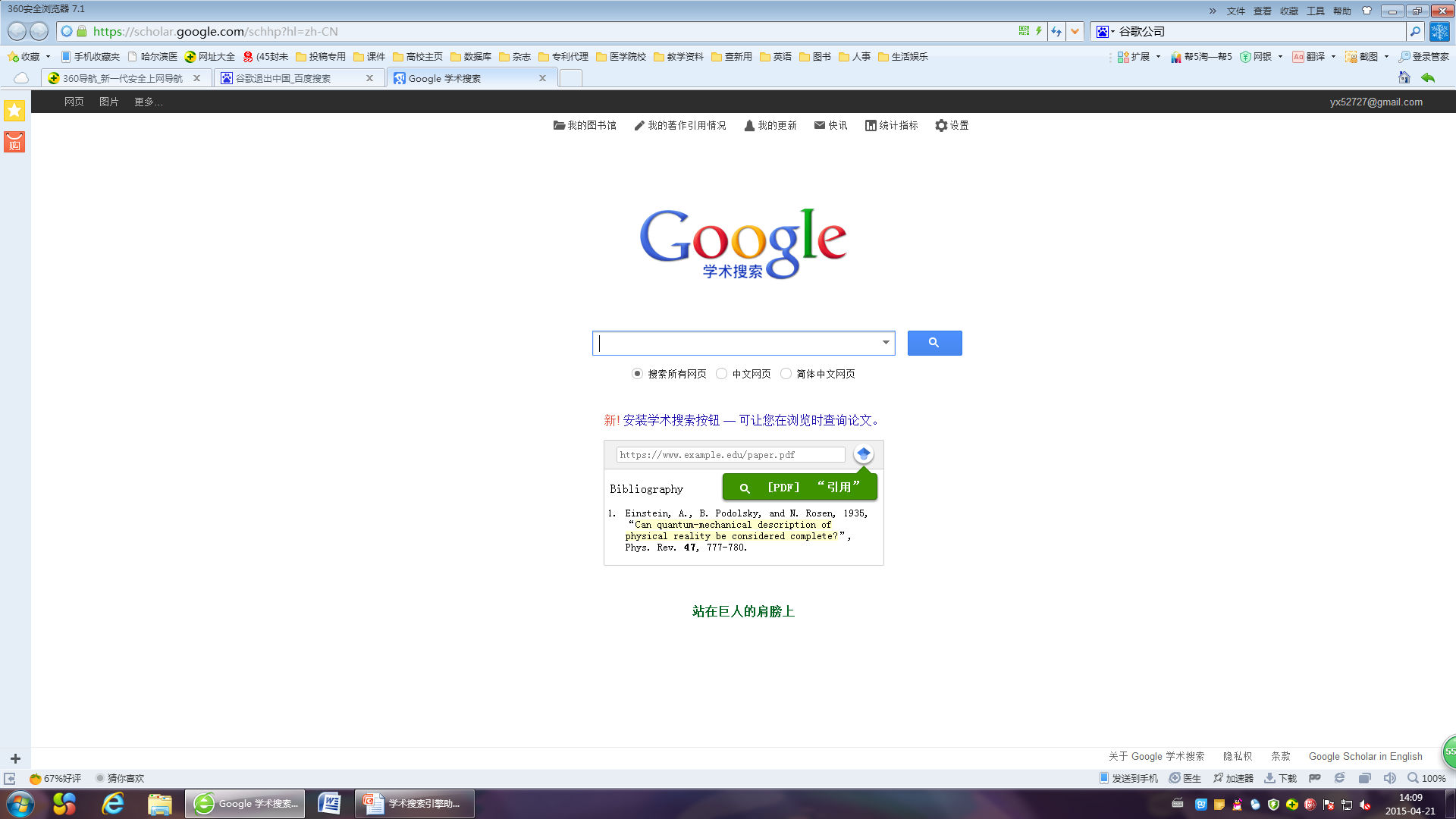 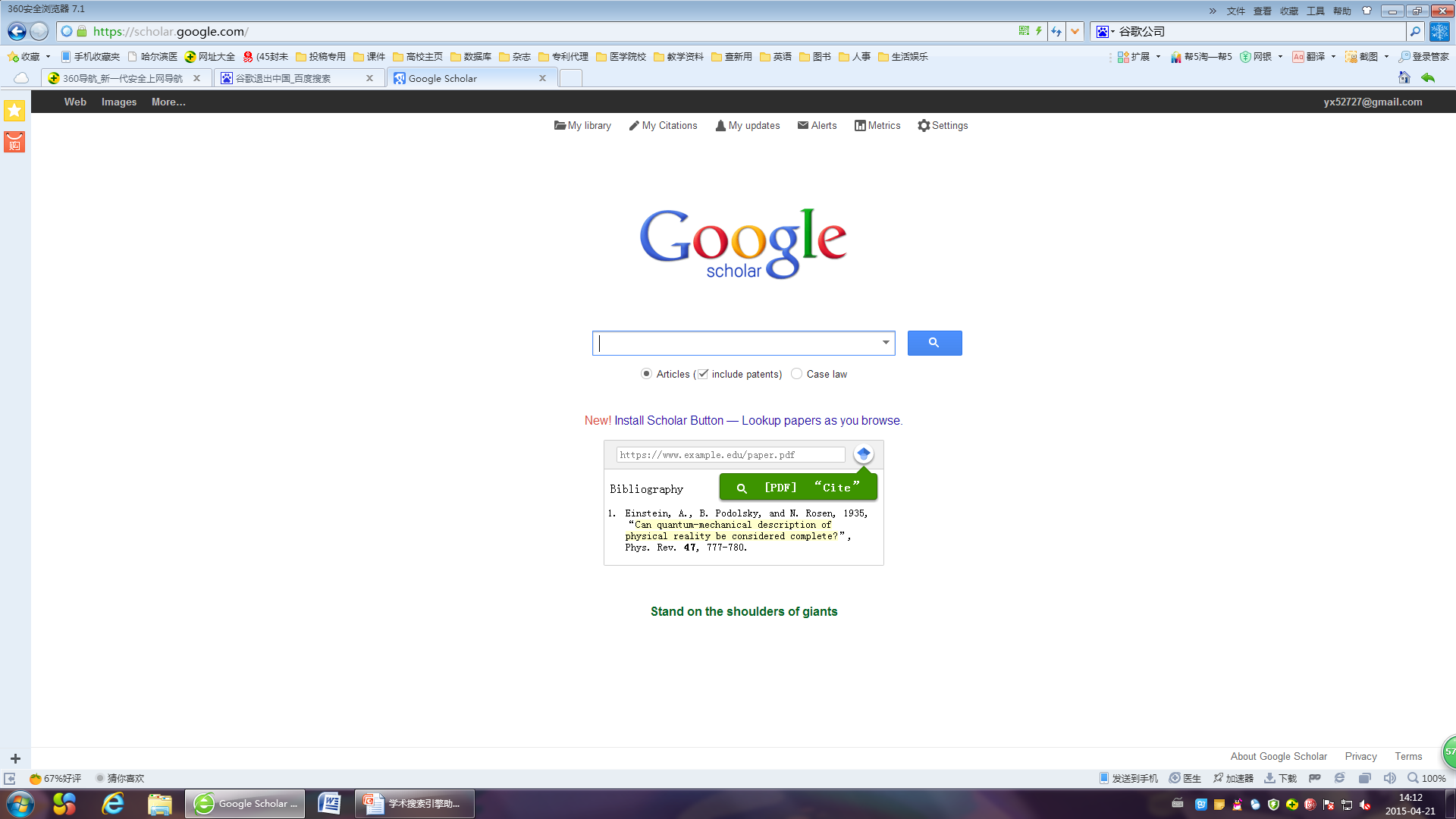 https://scholar.google.com.hk/
https://scholar.google.com/
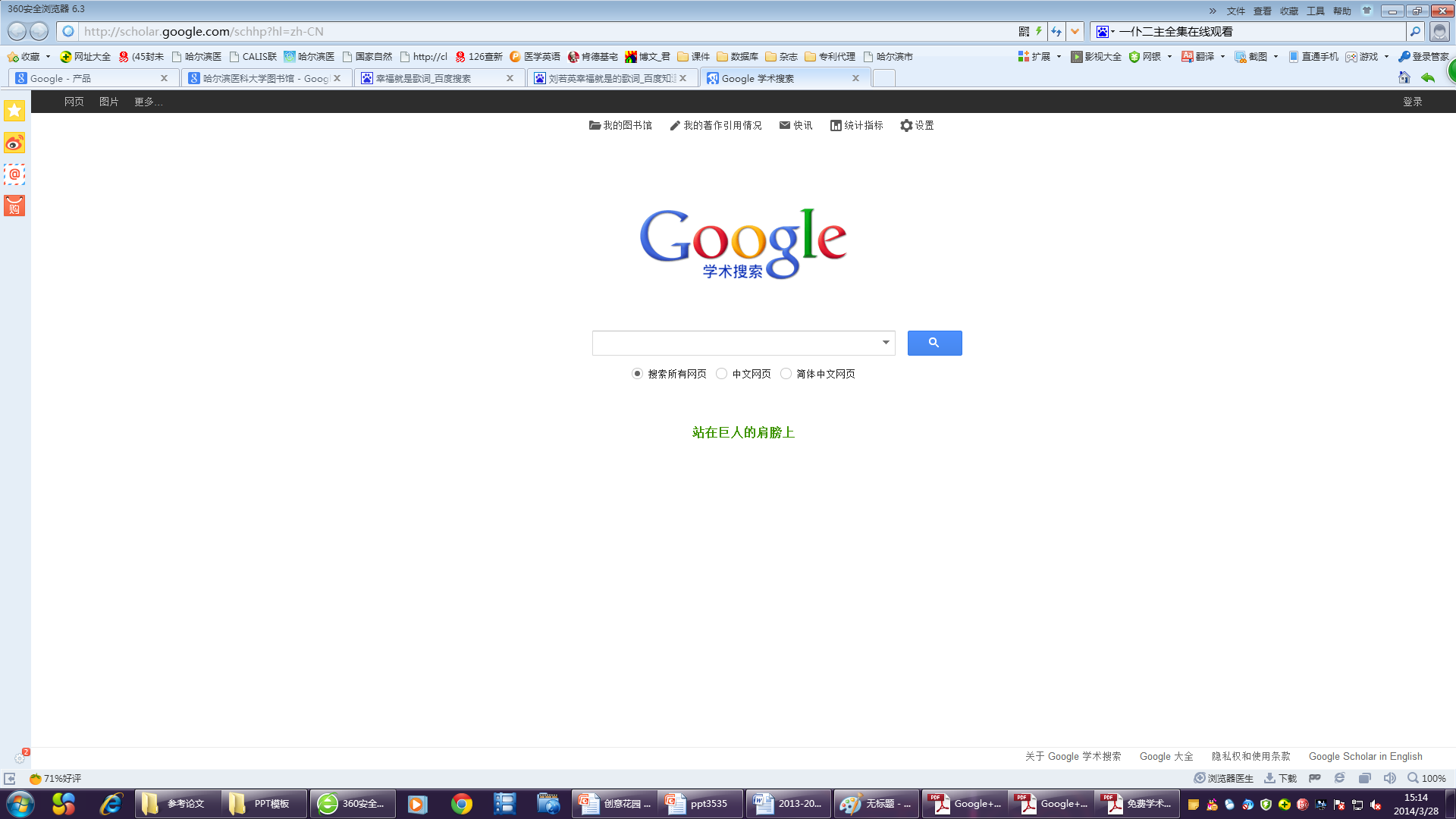 一框式搜索
[Speaker Notes: 资源介绍需要完善！]
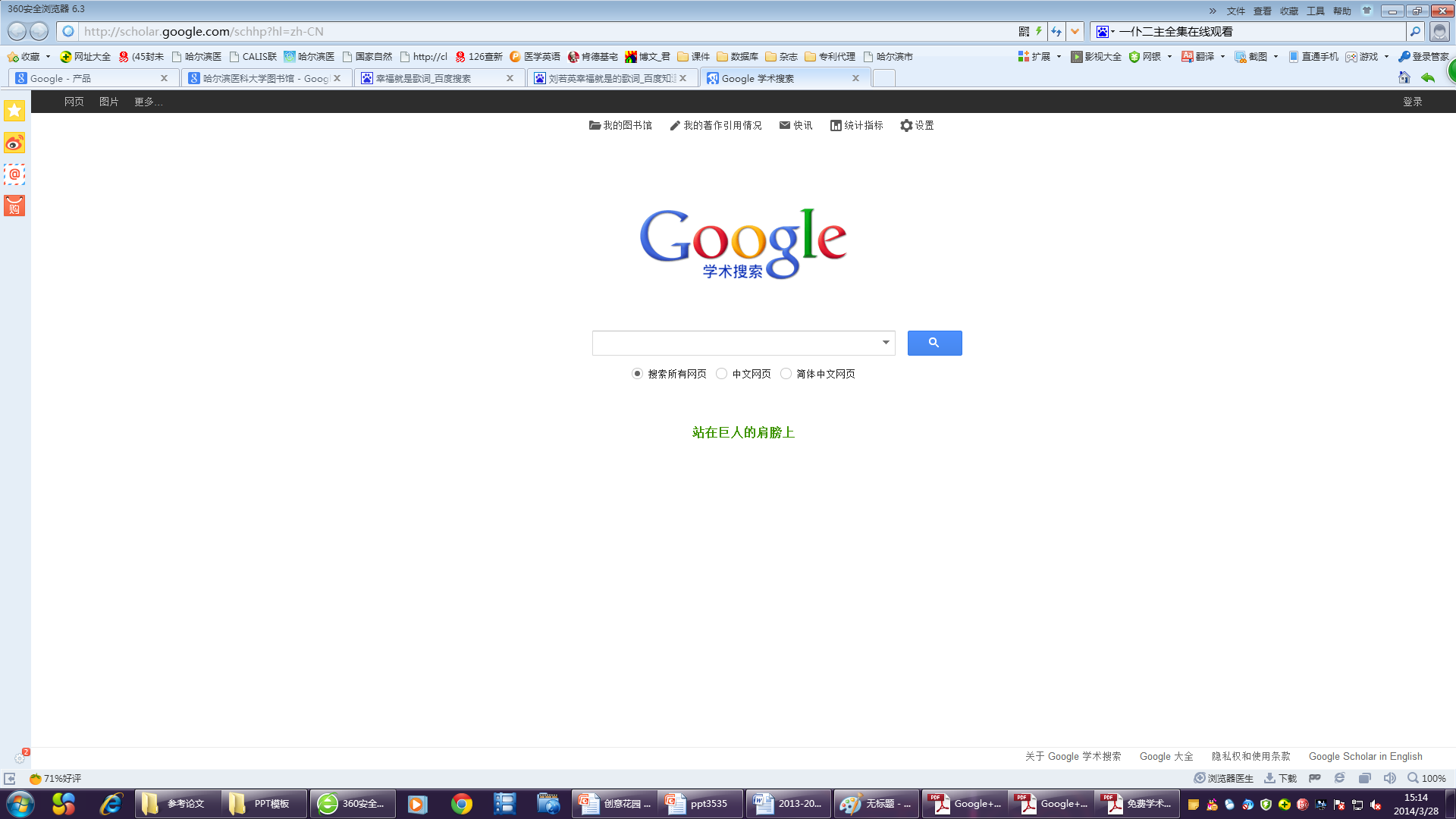 数据来源：
1.学术型商业数据库
2.出版社的网站
3.高校校园网、政府和机构网站
与ACM、Nature、IEEE、OCLC等专业文献数据库（以刊为主）出版商协作
[Speaker Notes: 资源介绍需要完善！]
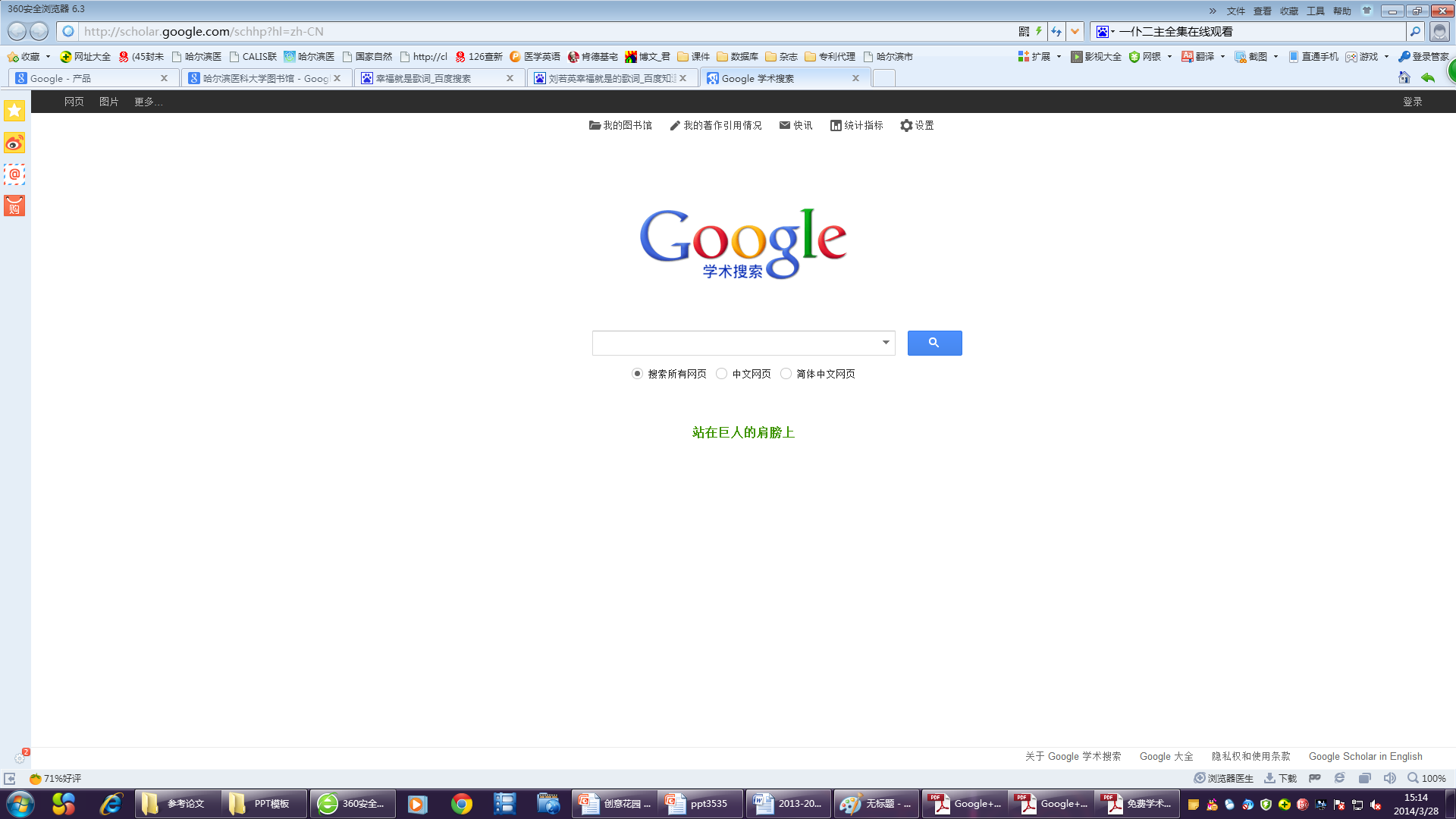 2004年12月宣布与美国纽约公共图书馆以及哈佛大学、斯坦福大学、密歇根大学和牛津大学图书馆合作，将其部分馆藏扫描成数字资源（以书为主），放到互联网上供全球读者搜索、阅取。
[Speaker Notes: 资源介绍需要完善！]
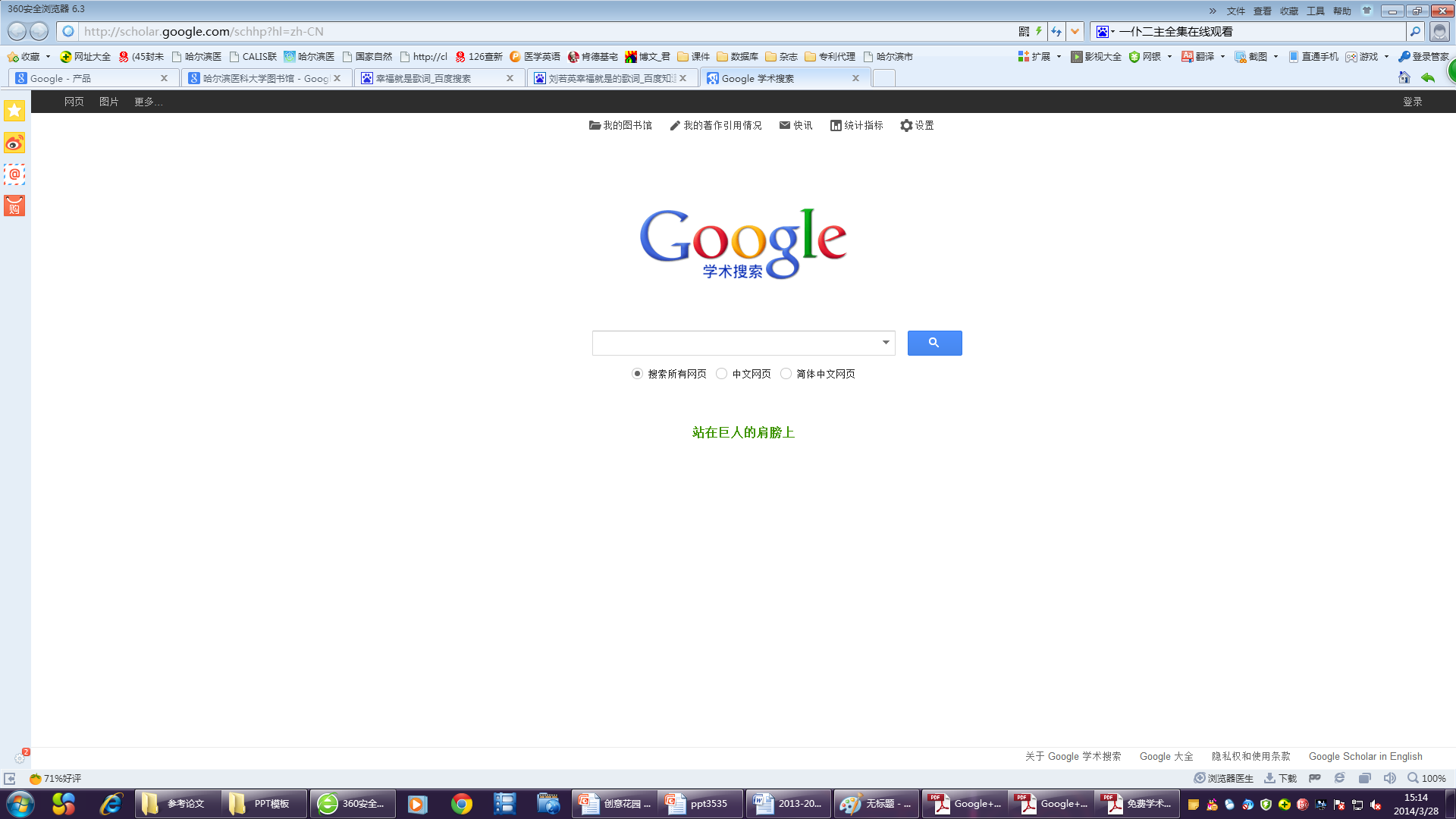 国内与中国知网、维普等数据库公司合作。
文献类型包括：期刊论文、学位论文、书籍、预印本、文摘、技术报告。
[Speaker Notes: 资源介绍需要完善！]
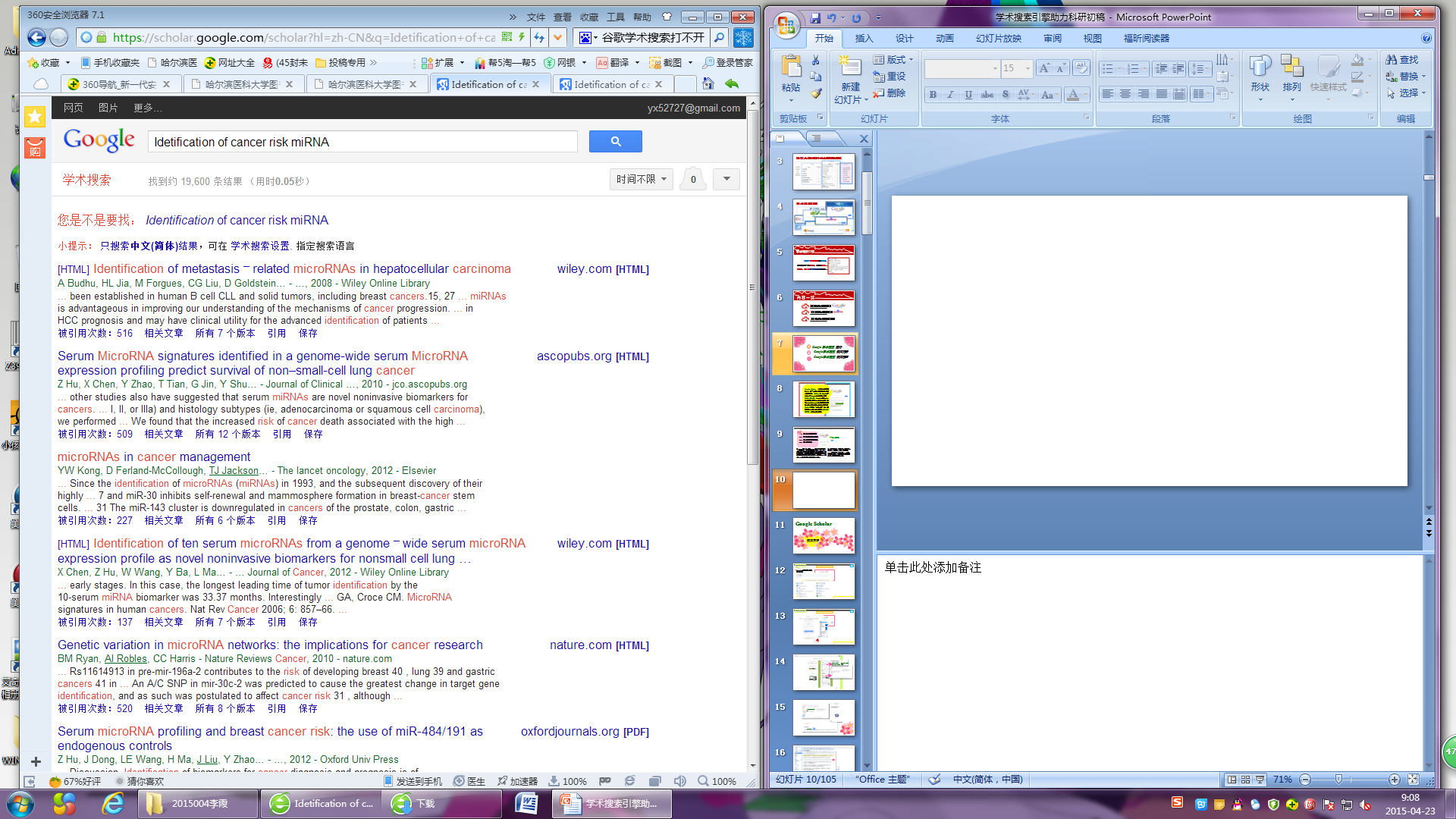 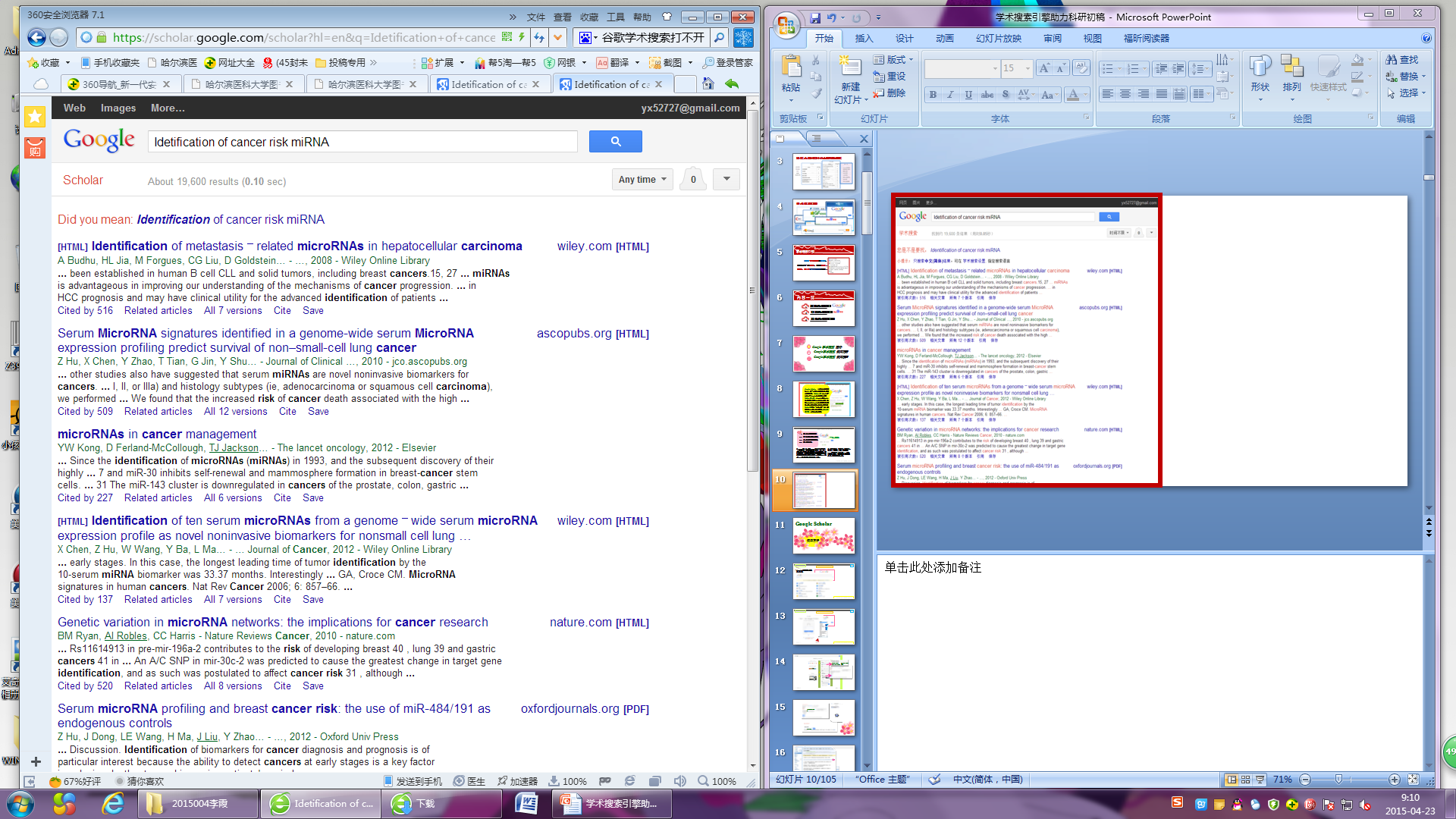 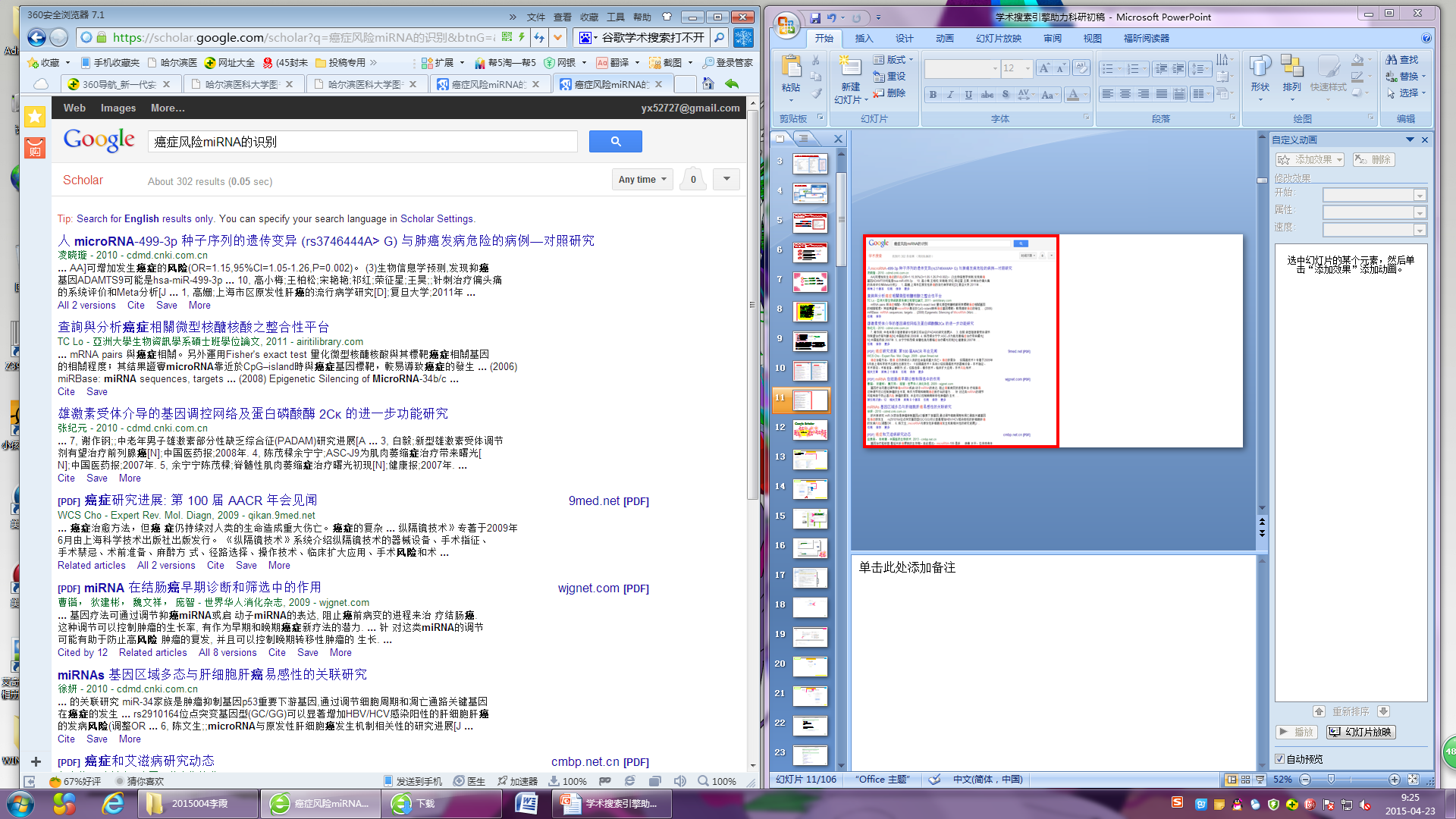 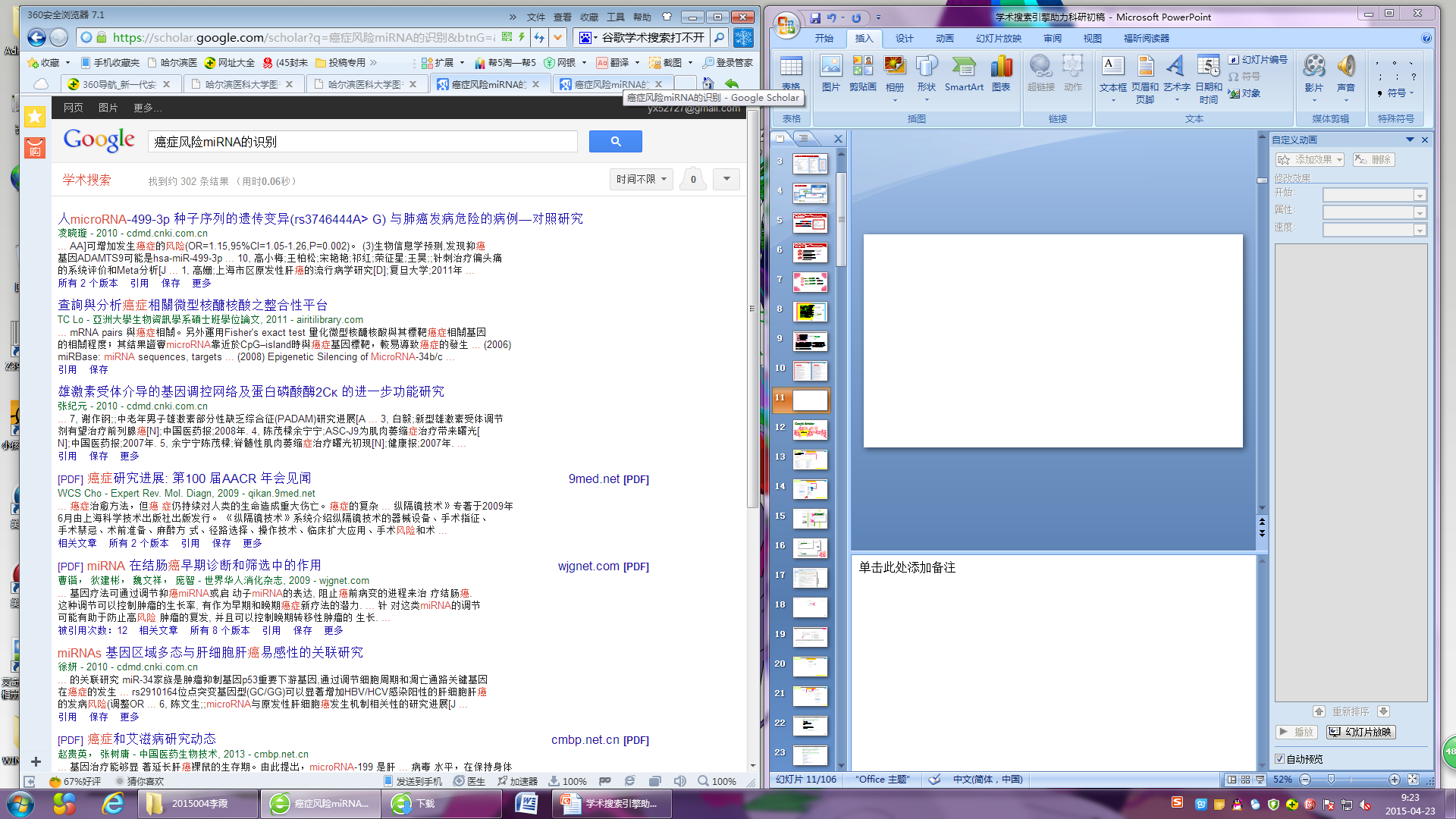 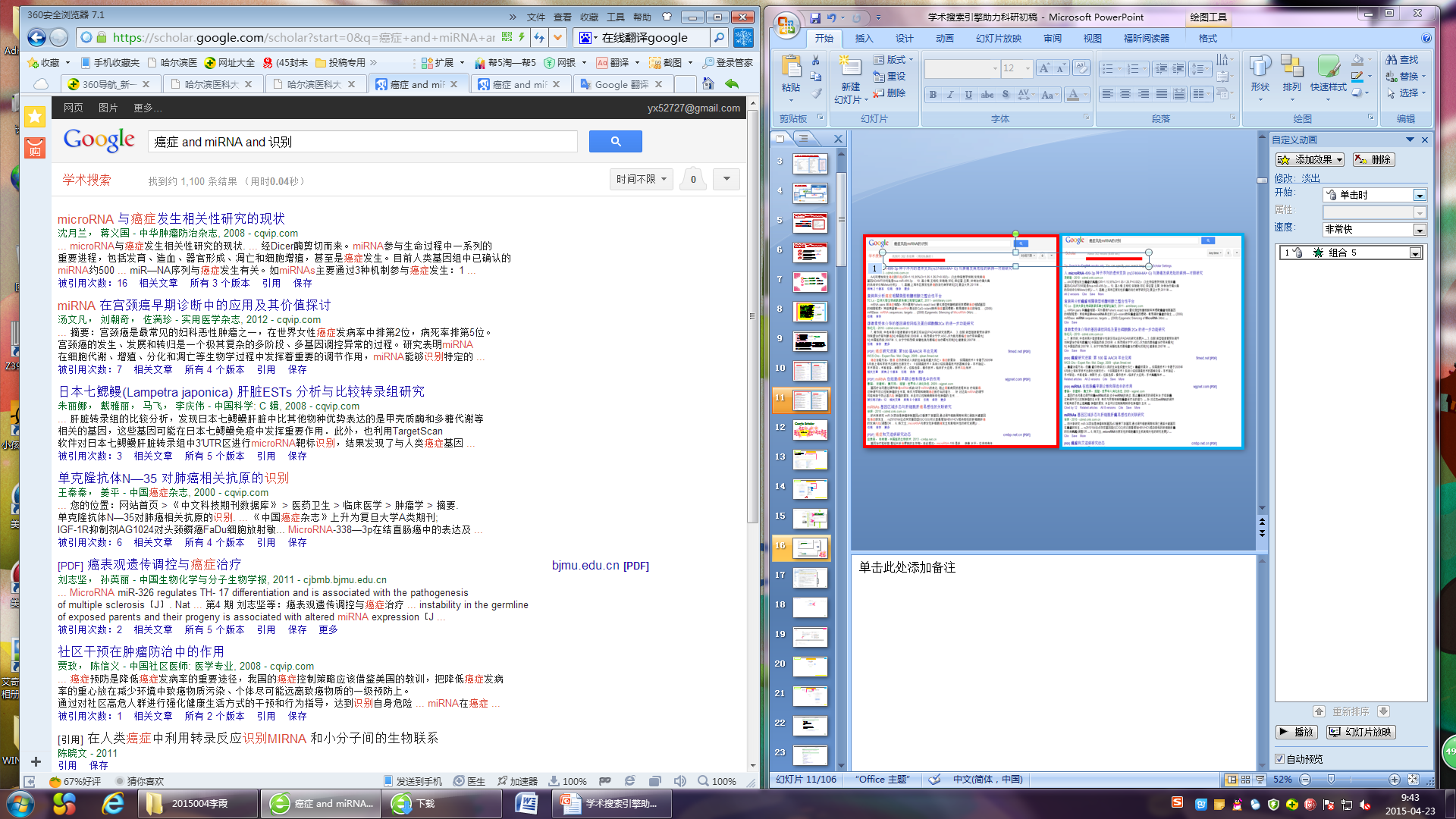 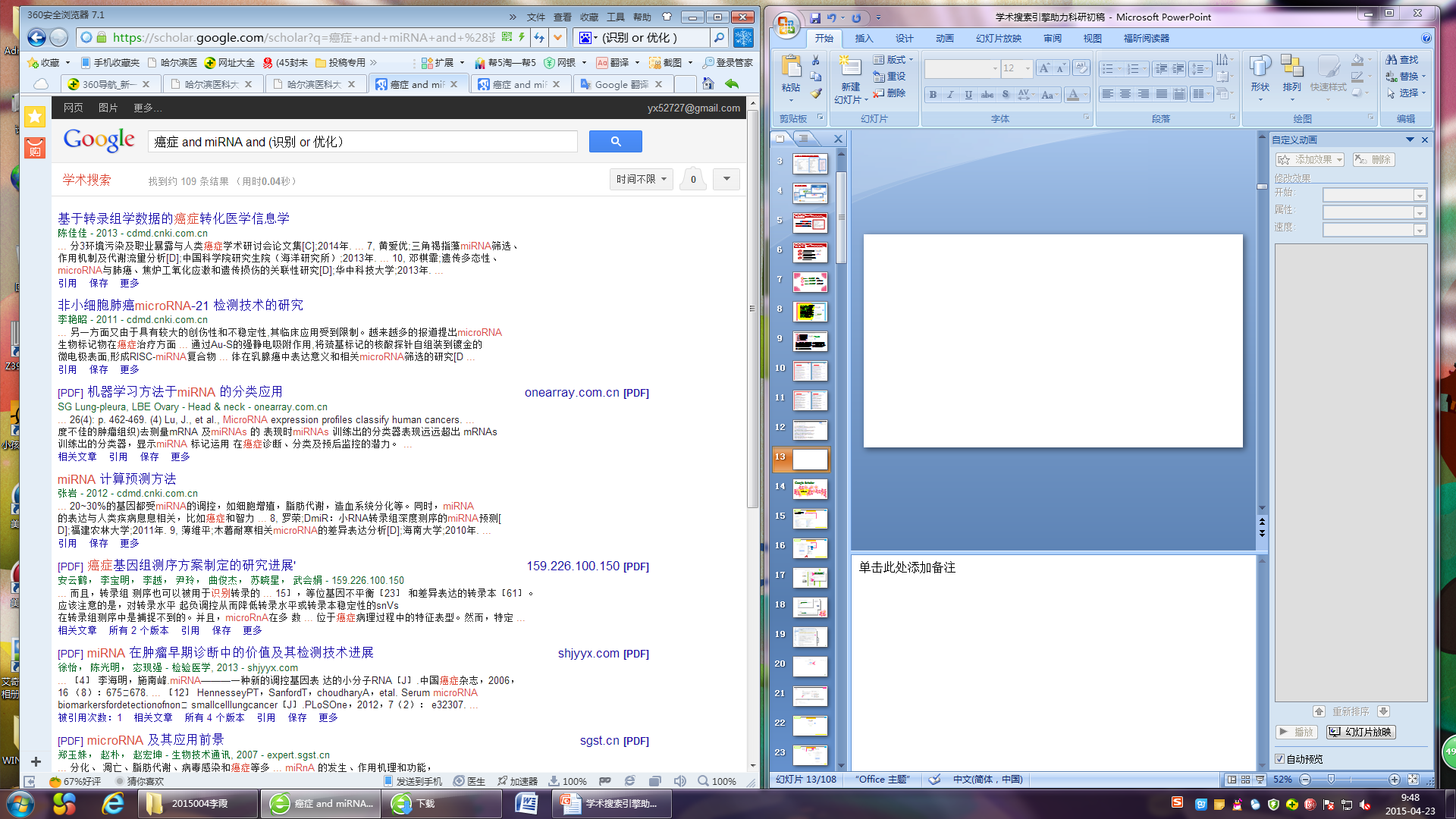 不要使用“布尔逻辑运算符”
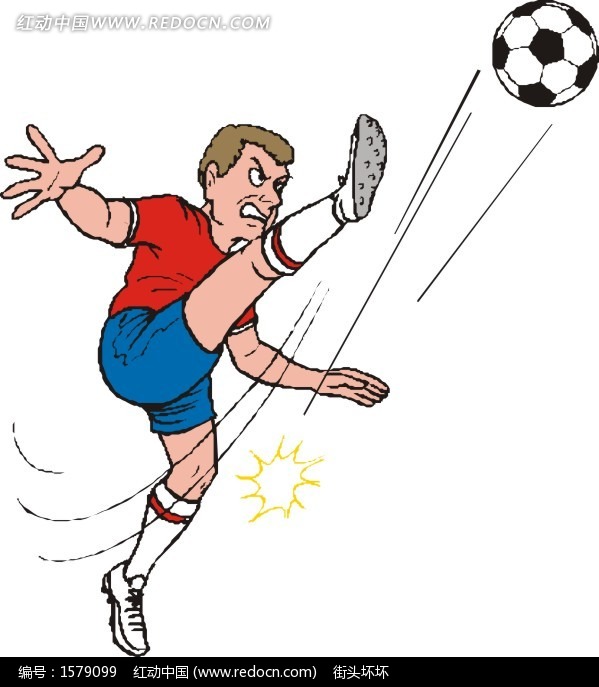 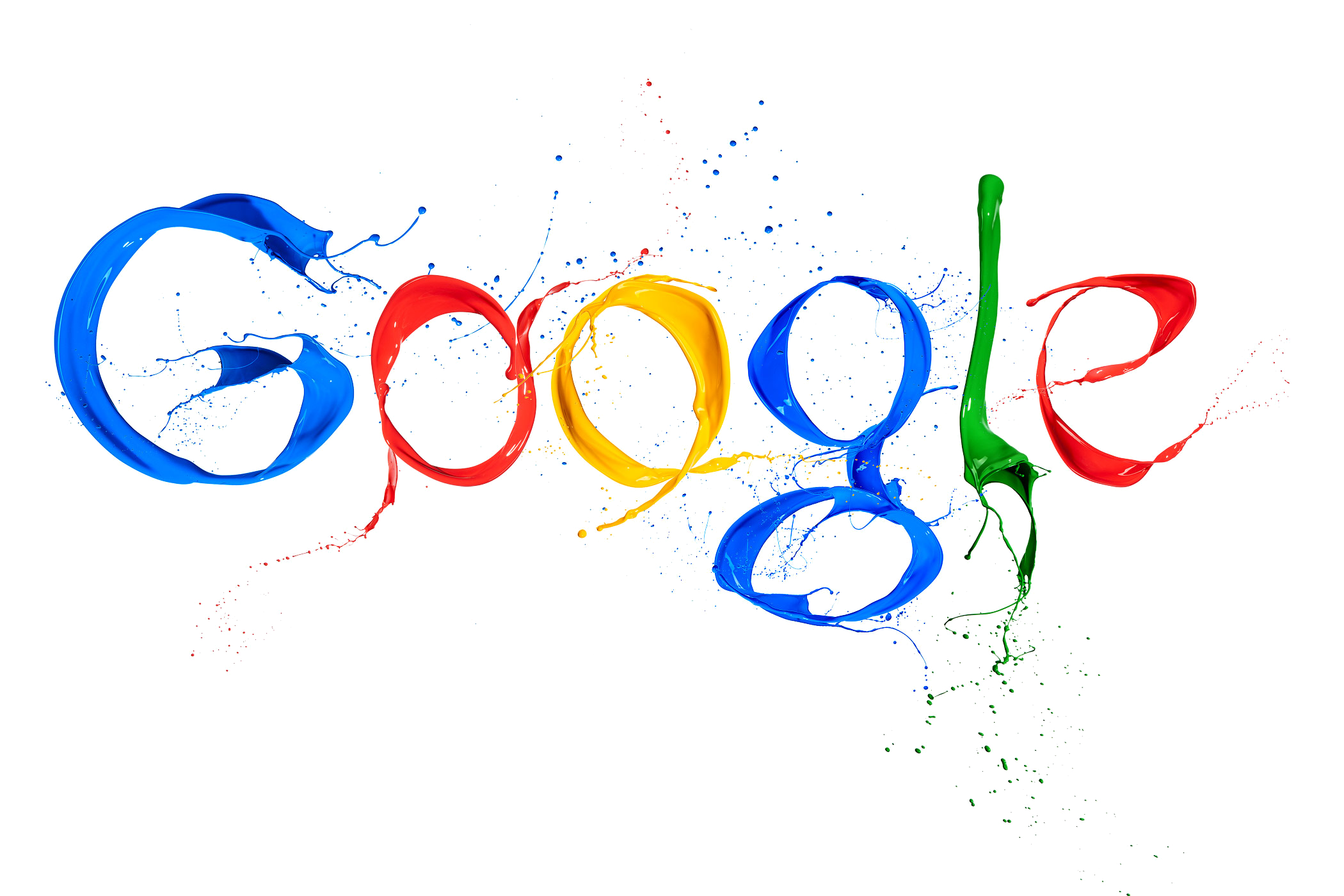 优势
学术搜索
检索方法简单
获取文献便捷
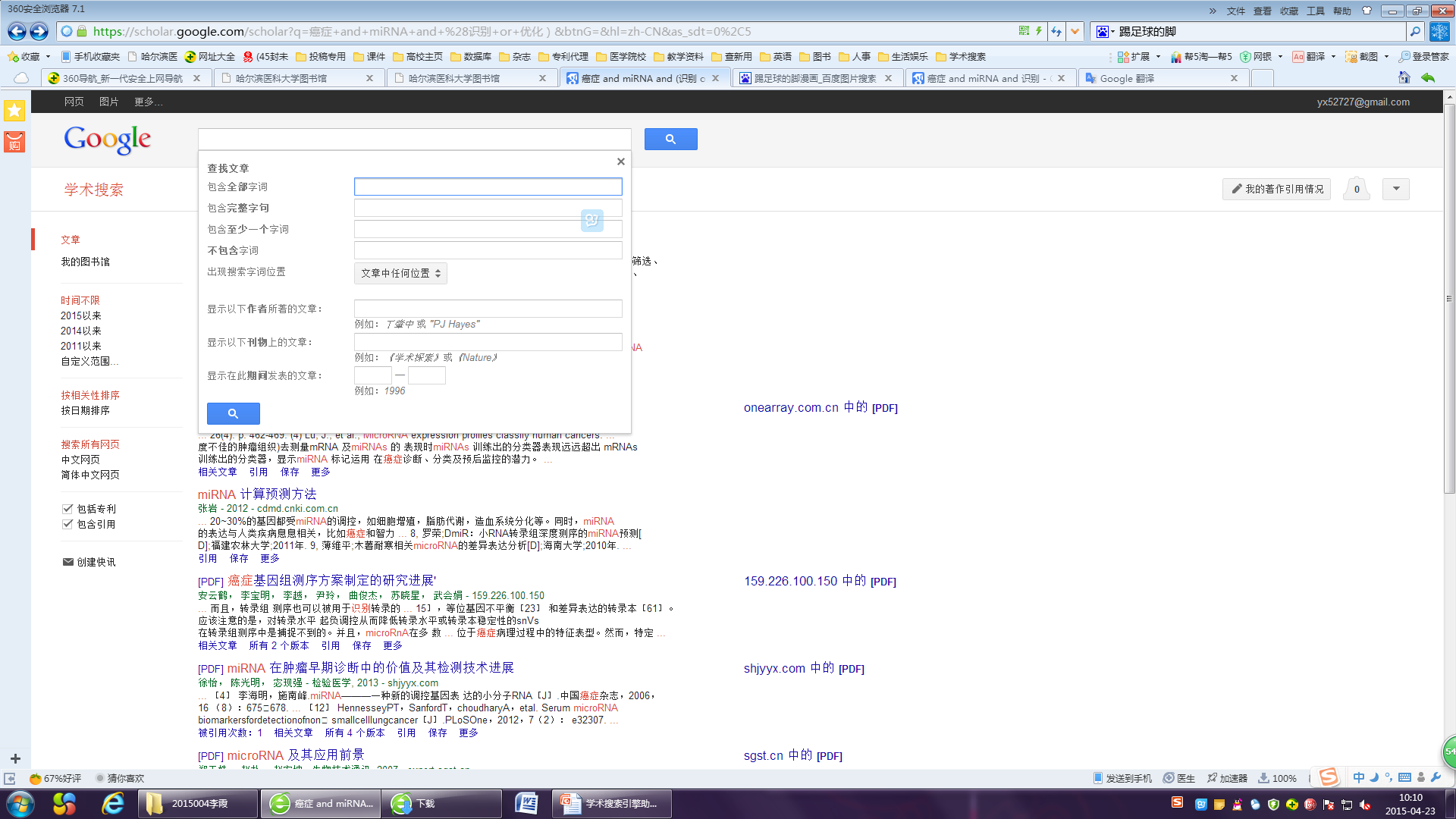 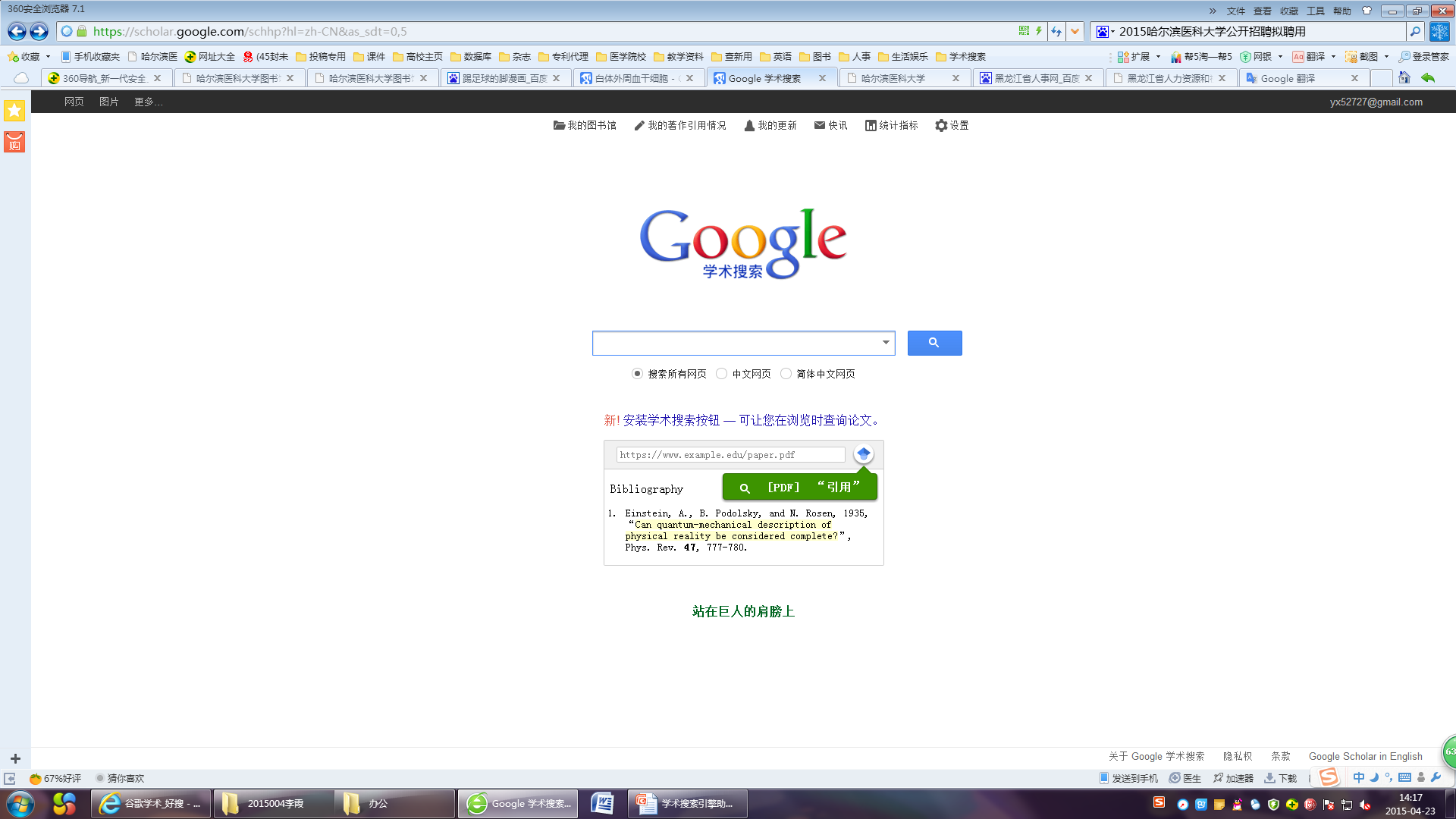 Google其他服务产品的链接
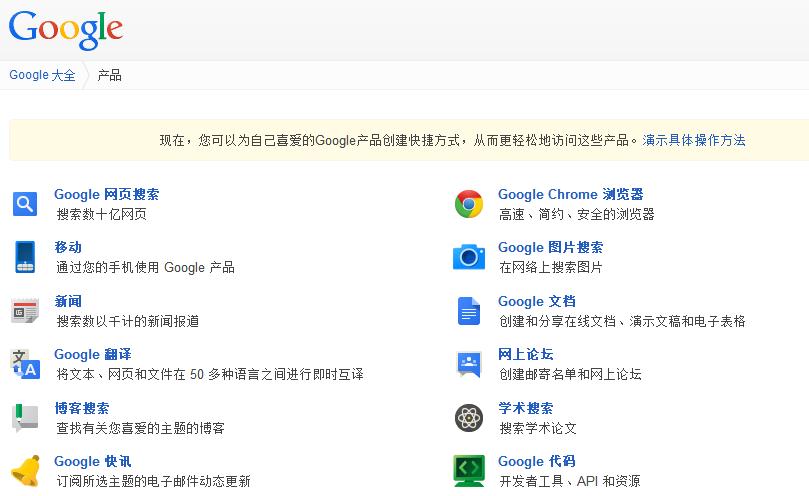 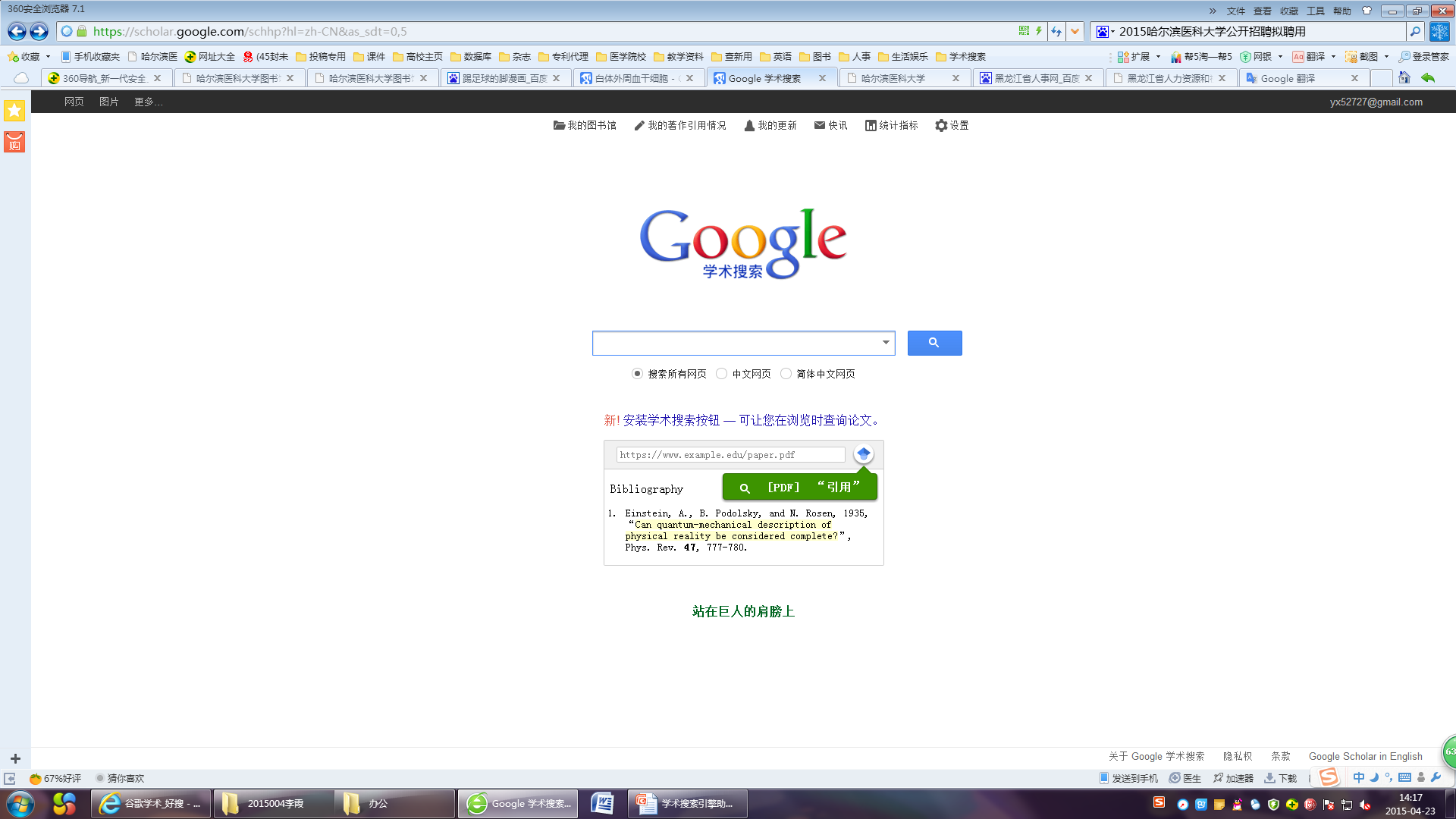 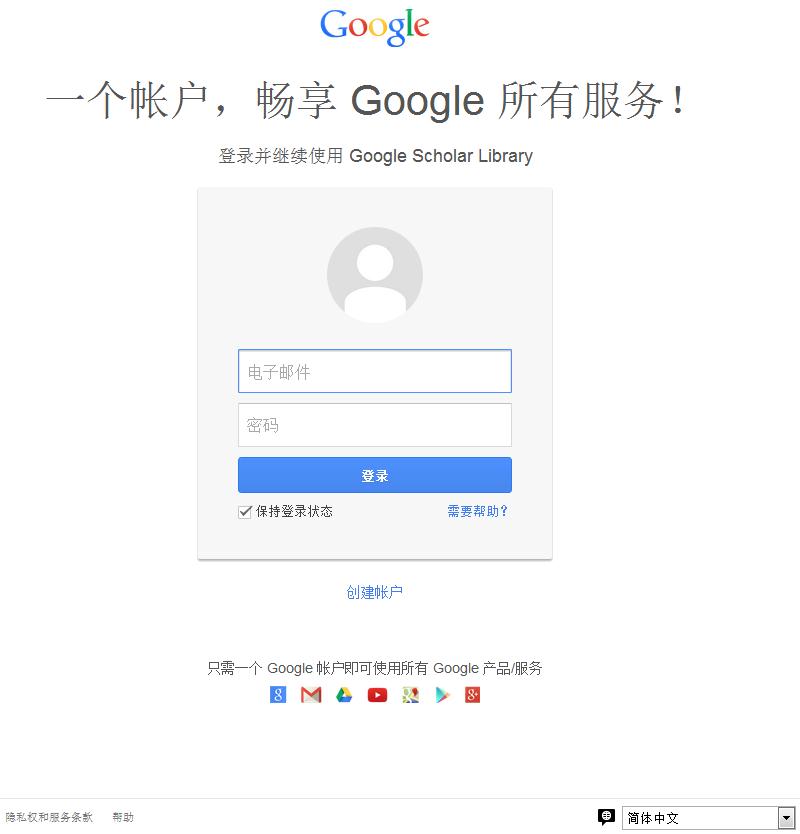 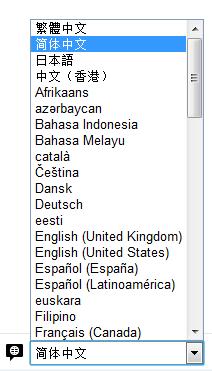 70种语言
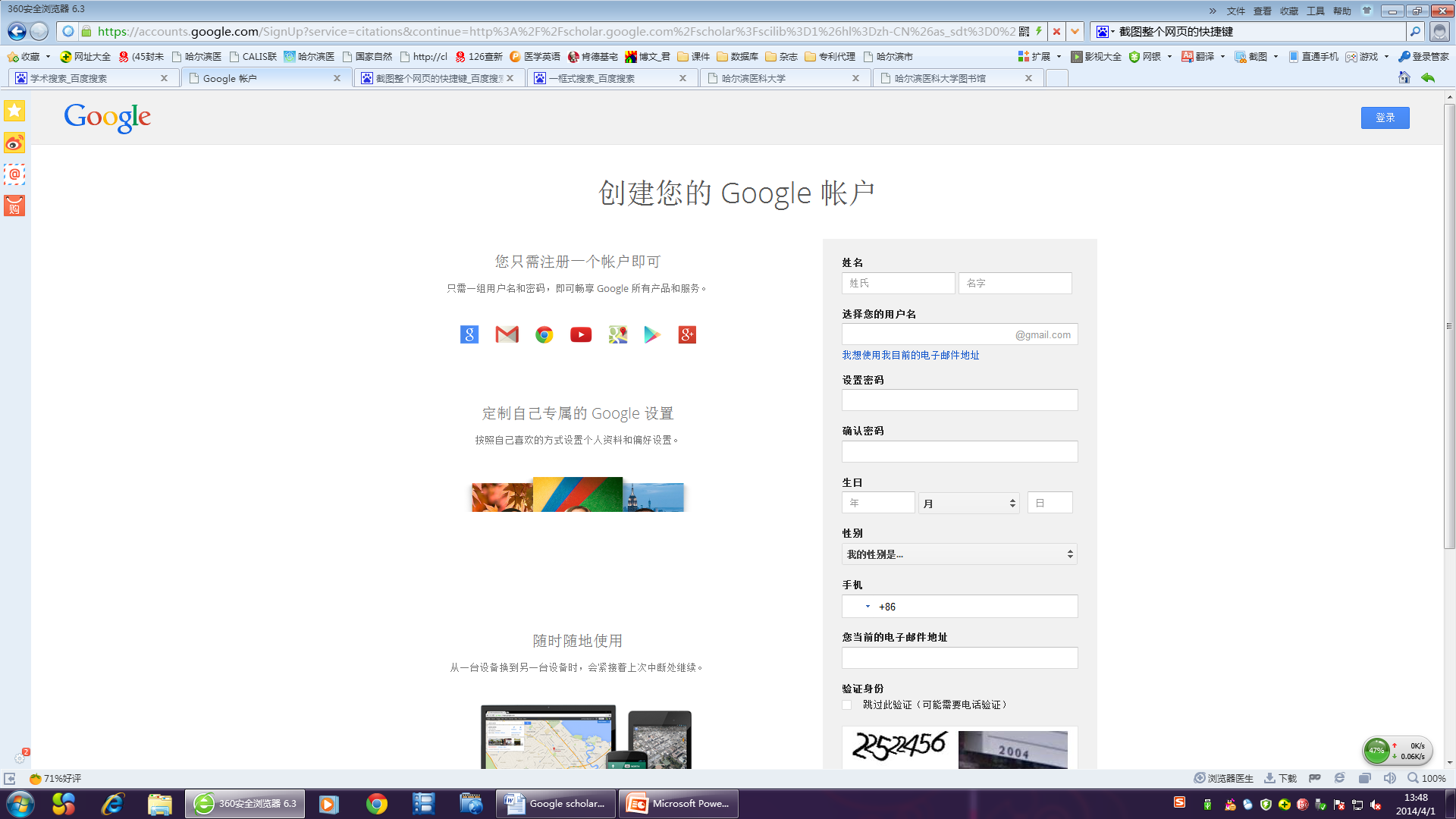 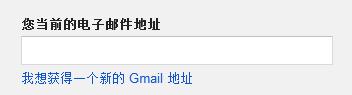 @qq.com ; @163.com 等
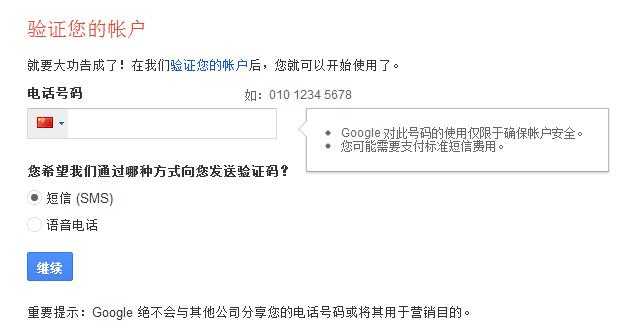 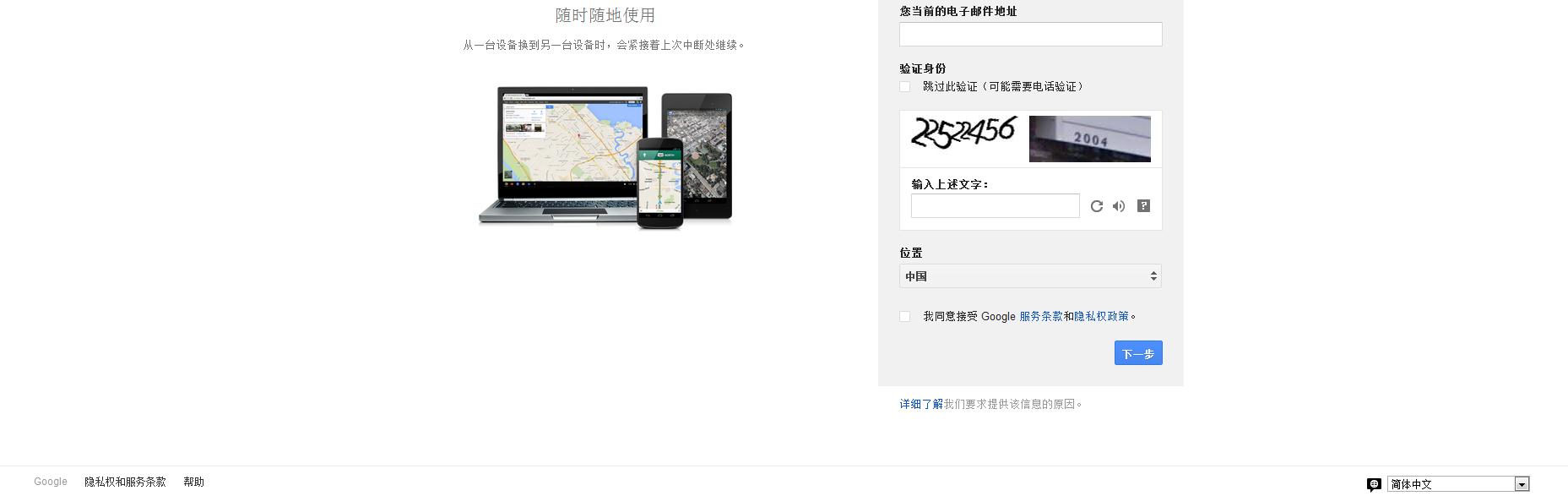 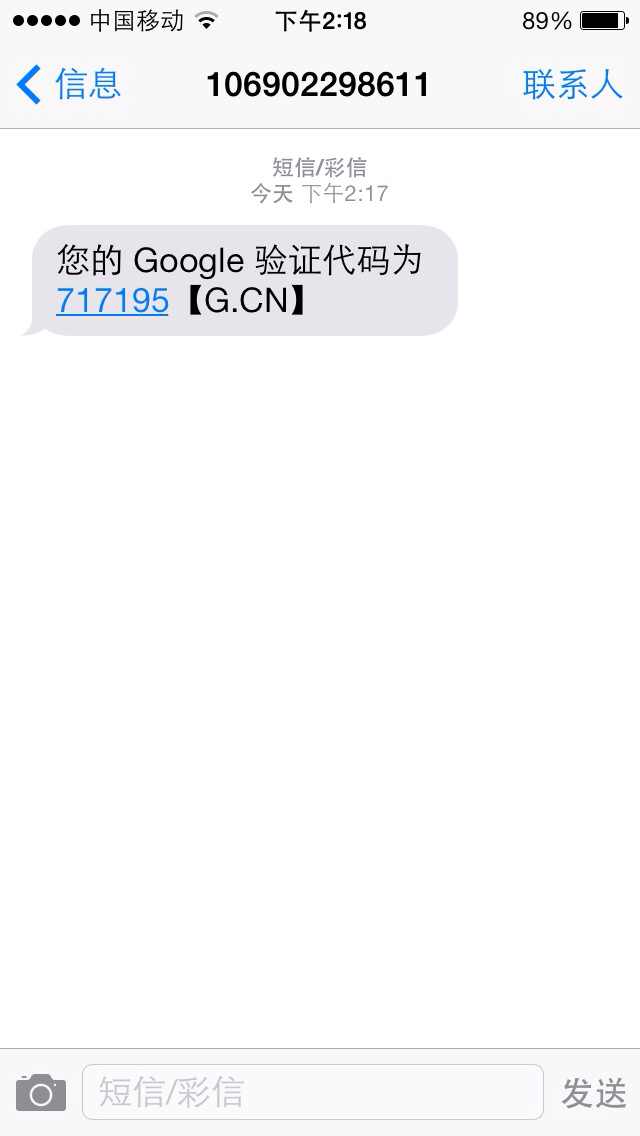 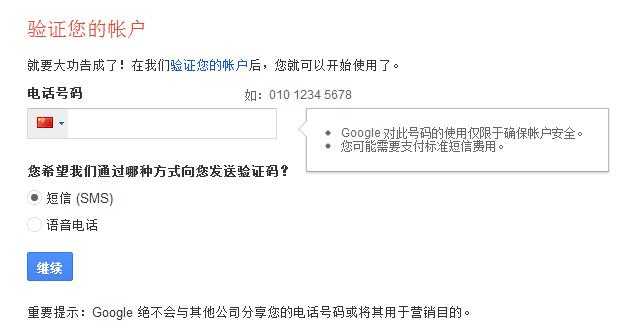 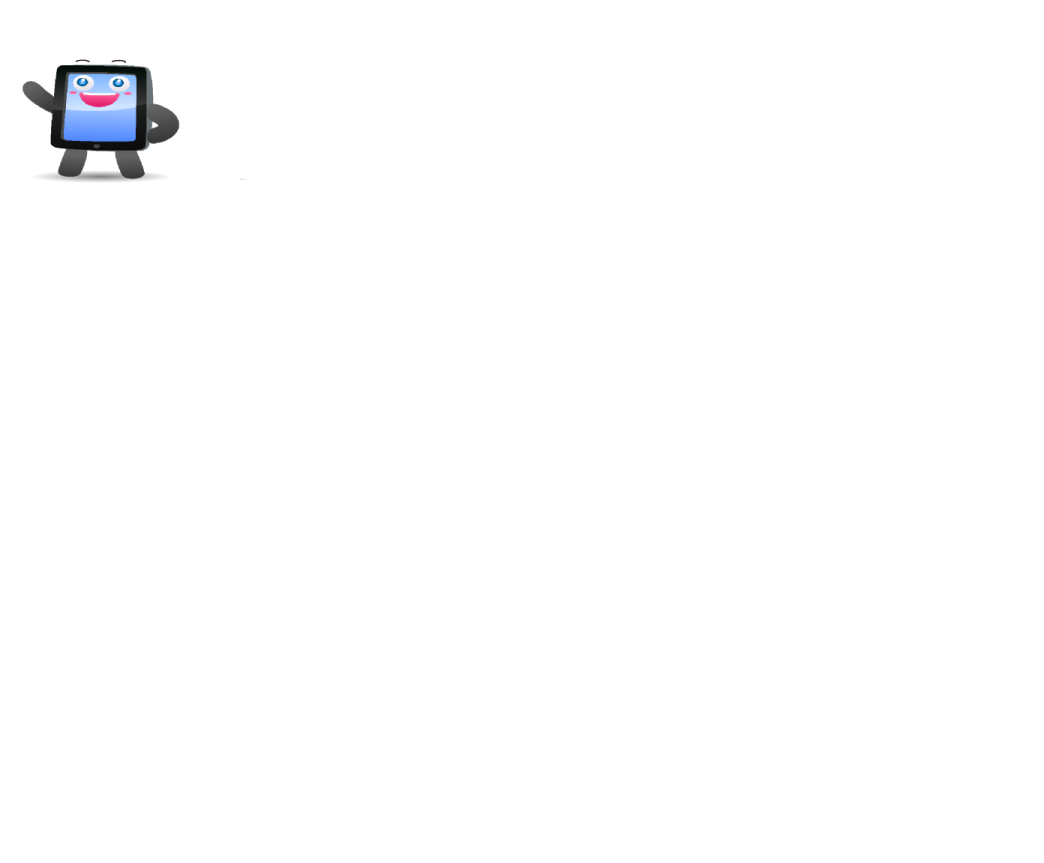 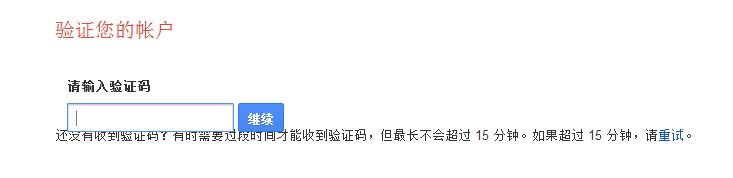 717195
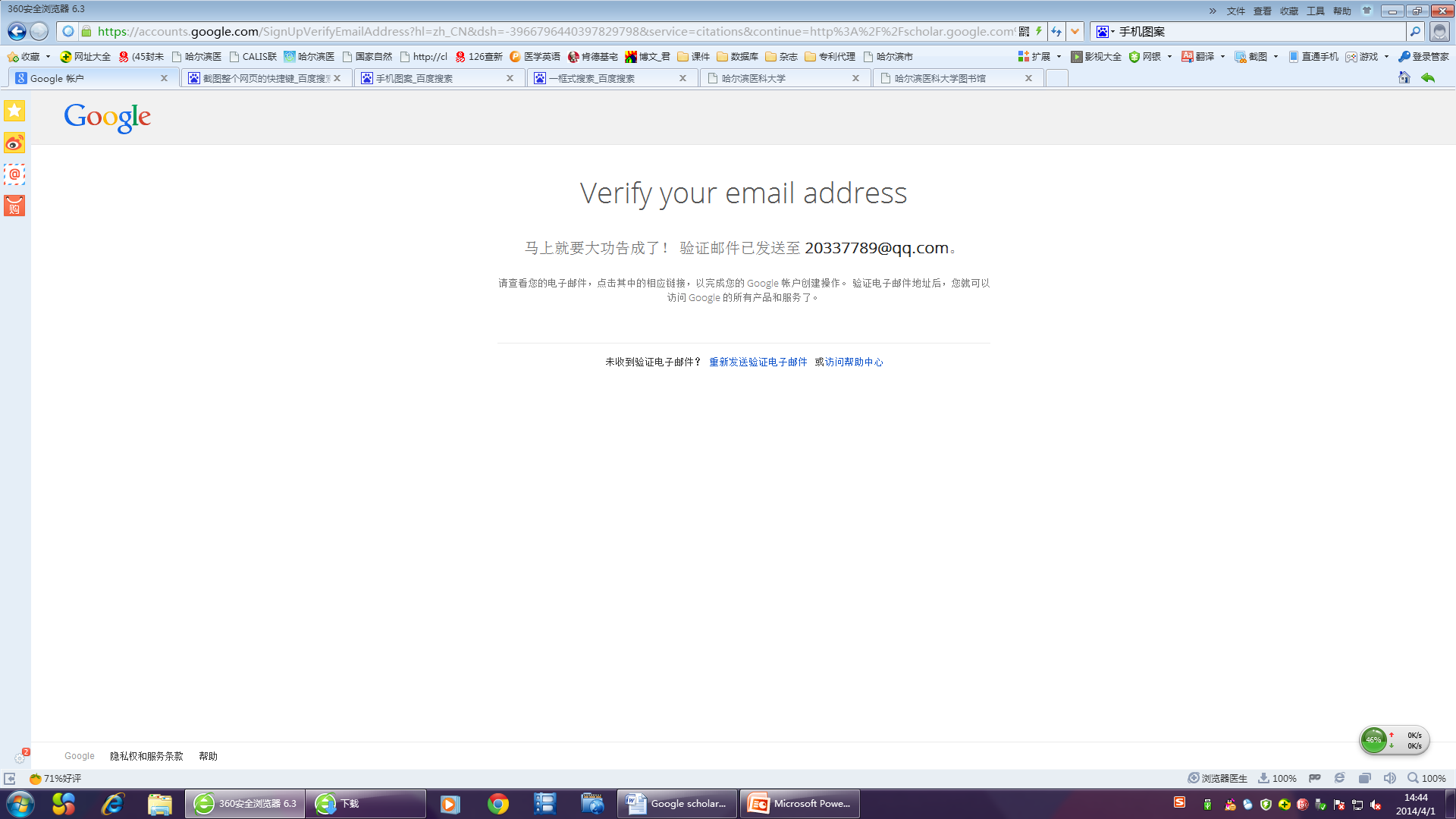 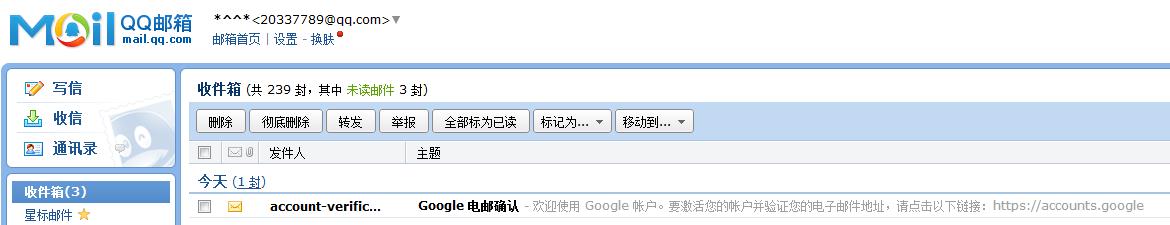 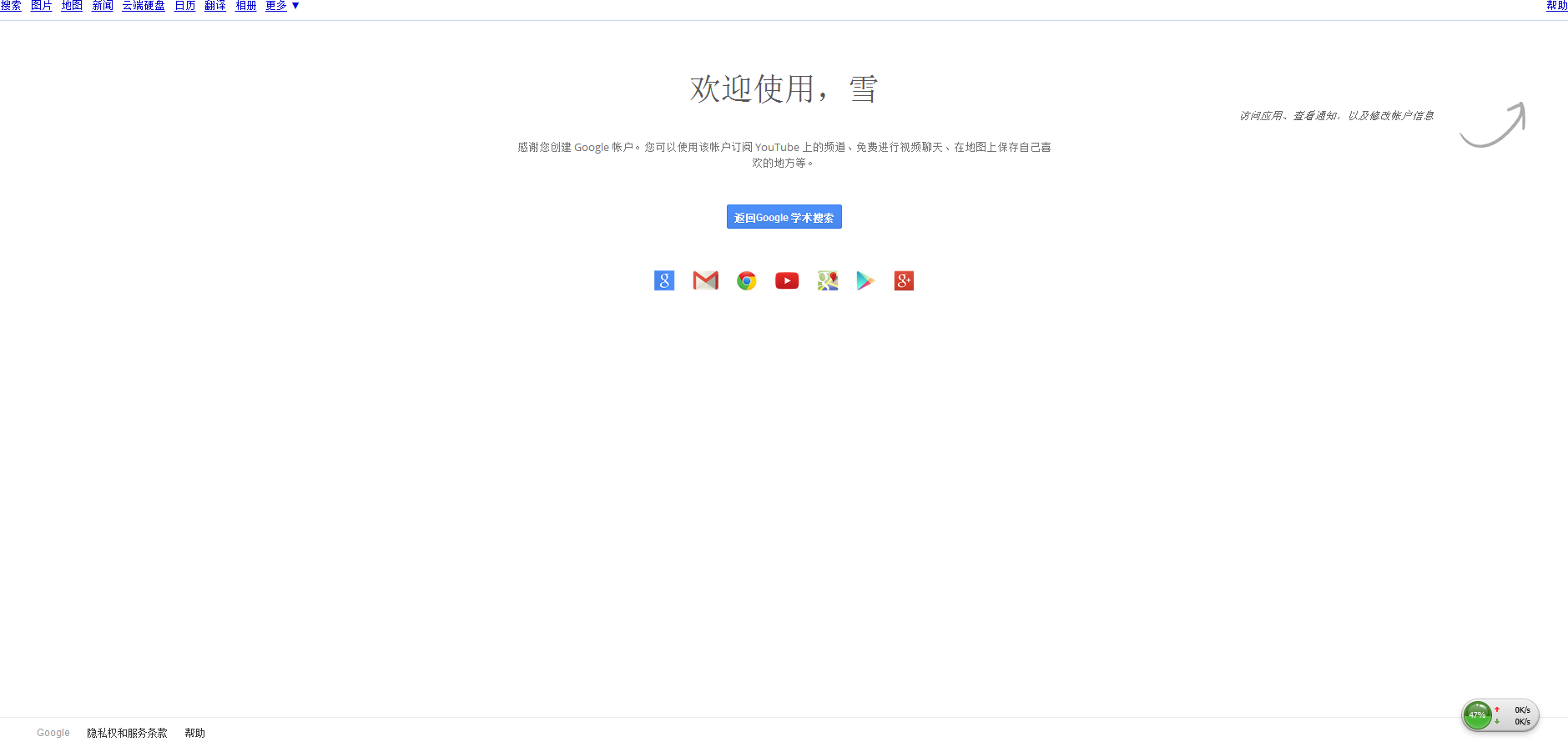 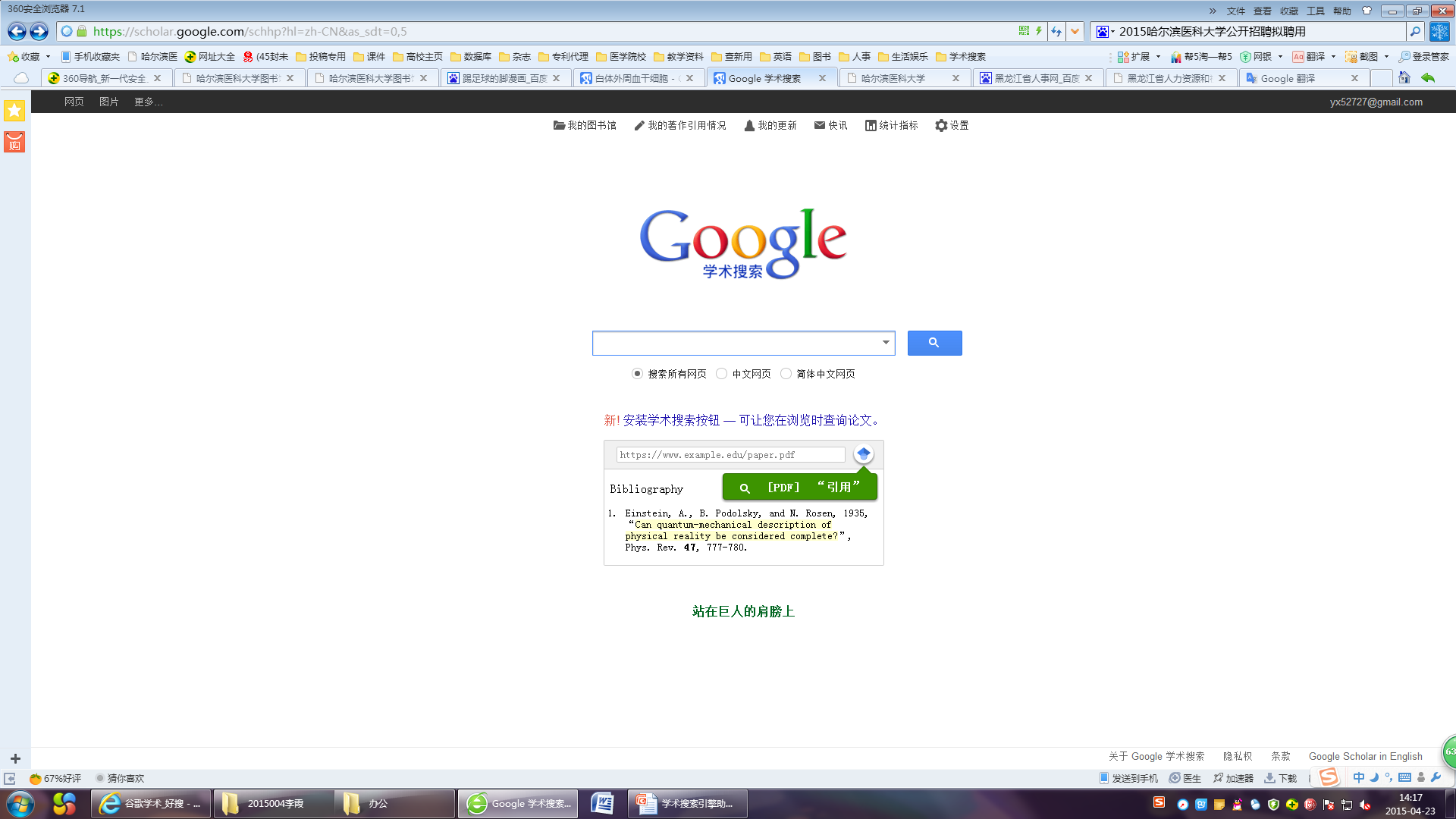 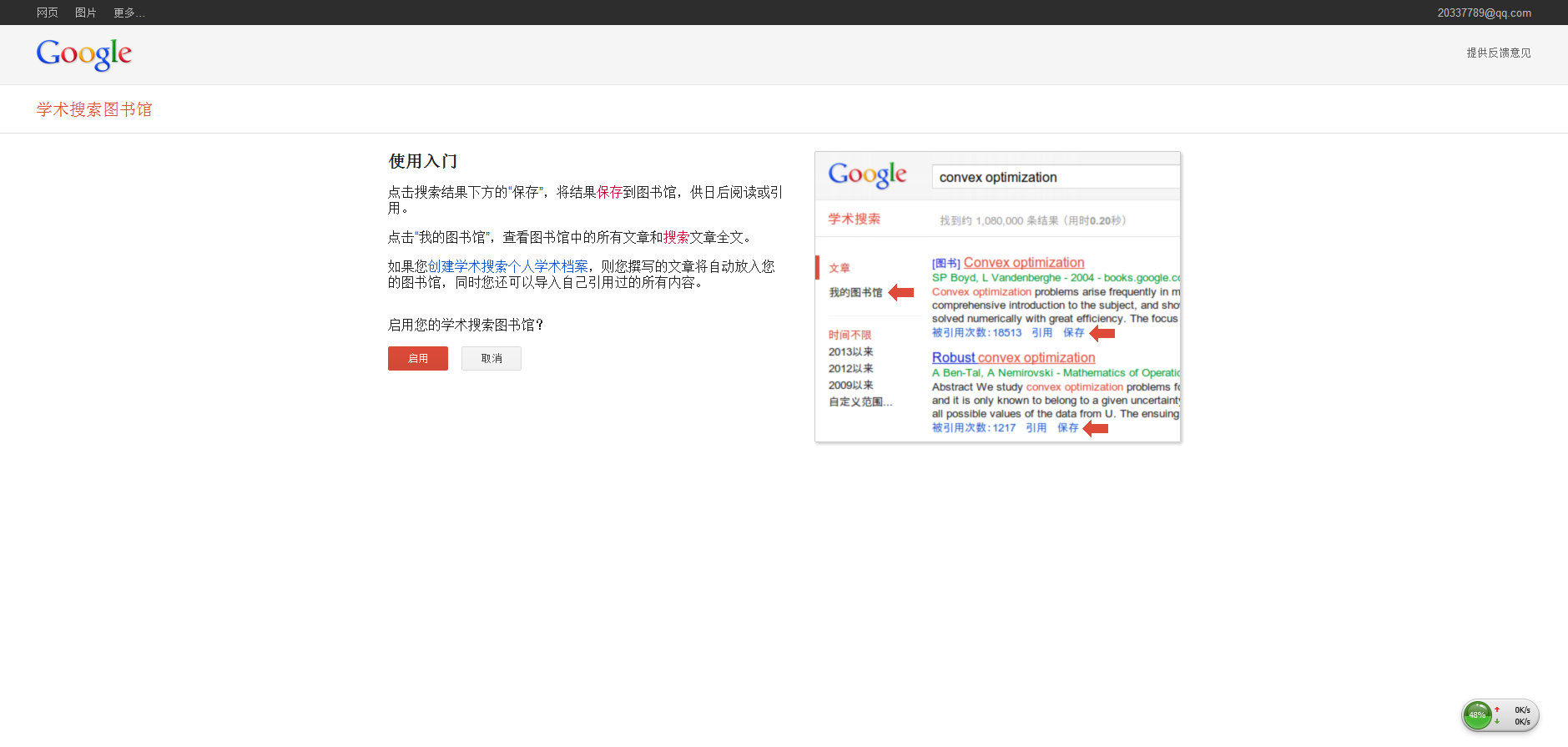 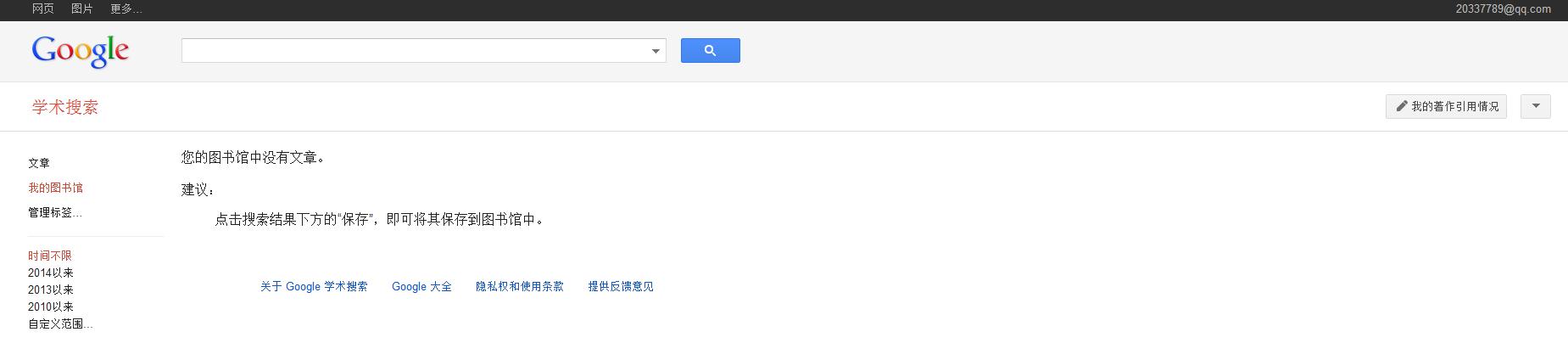 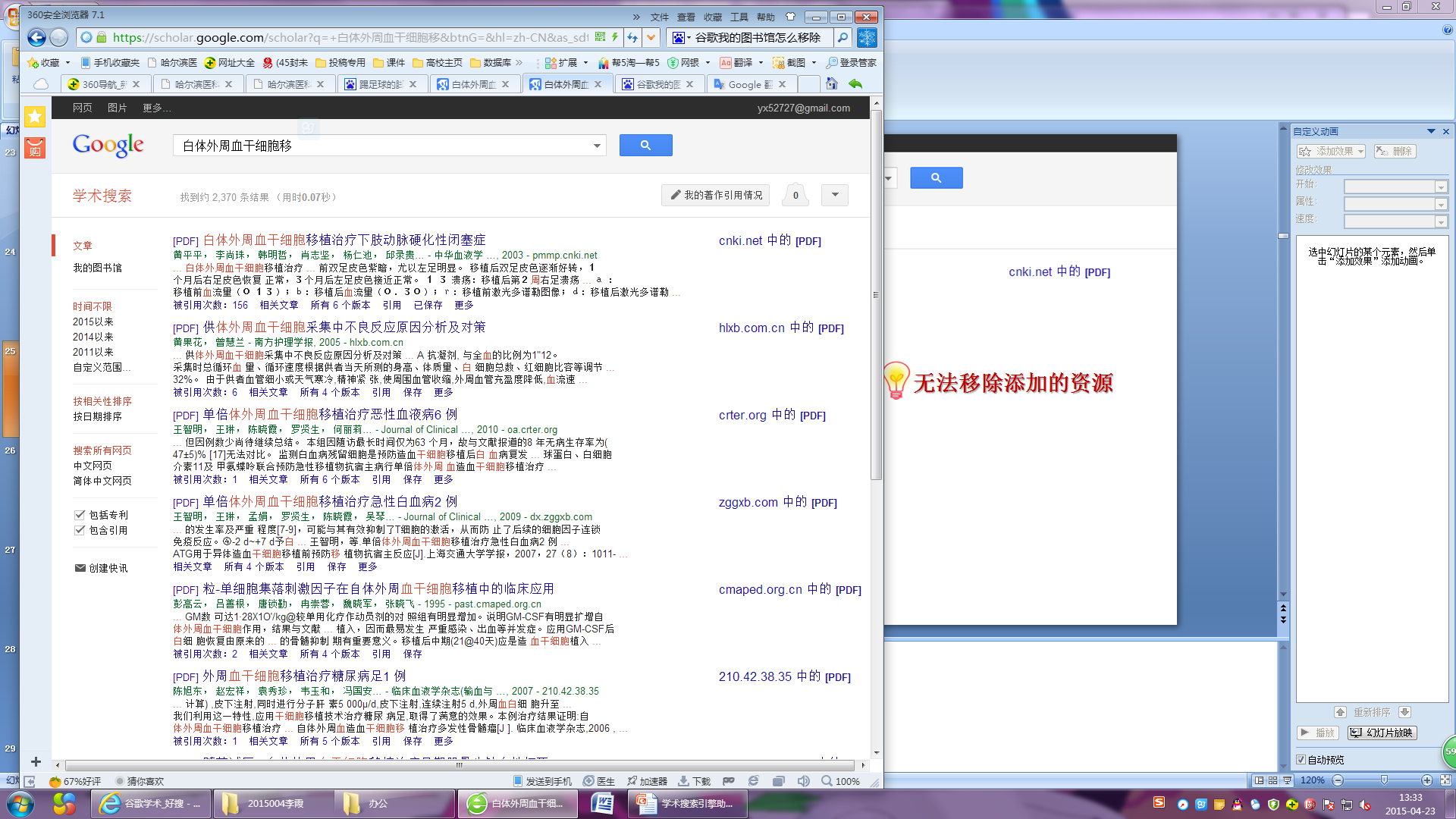 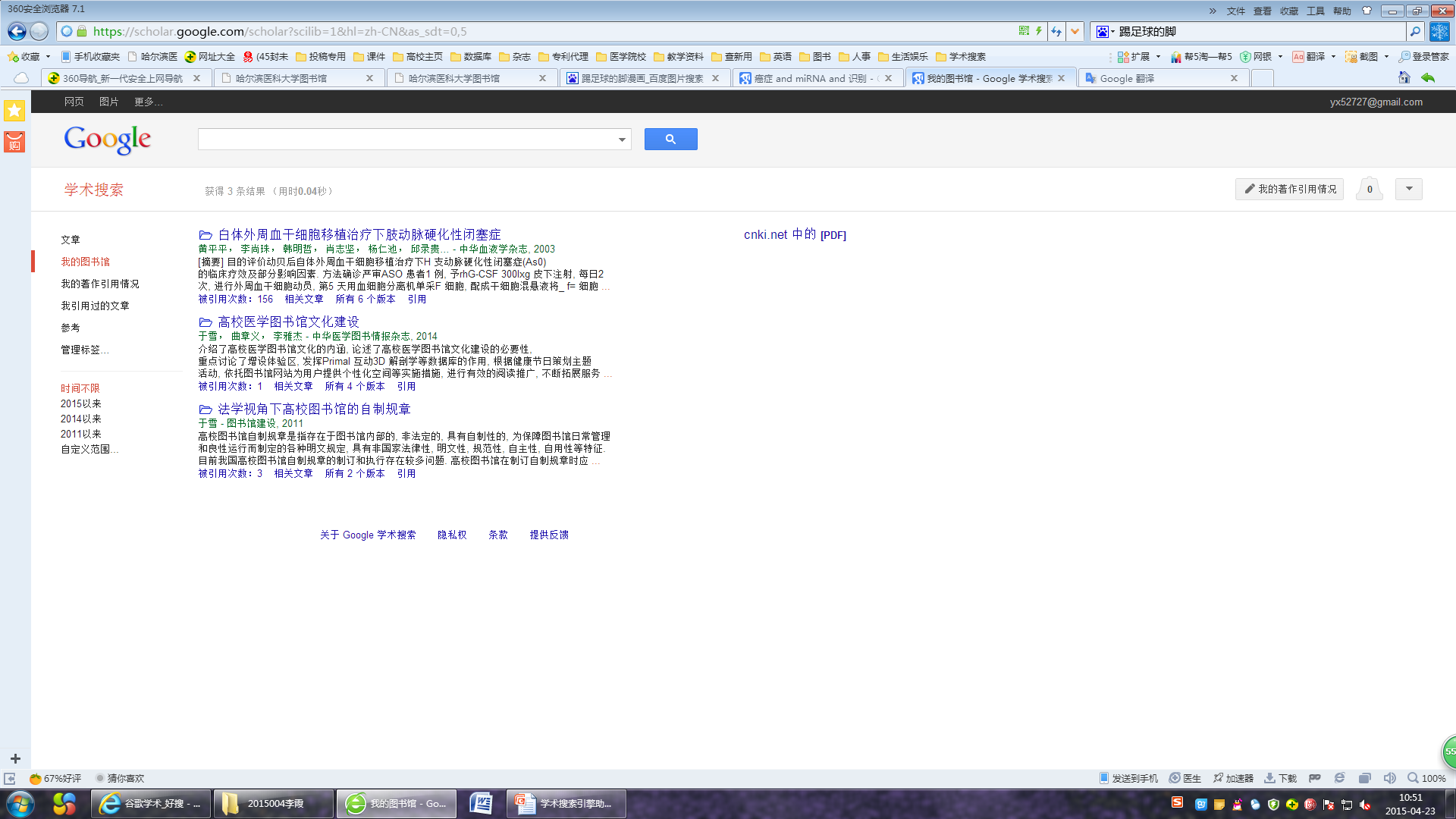 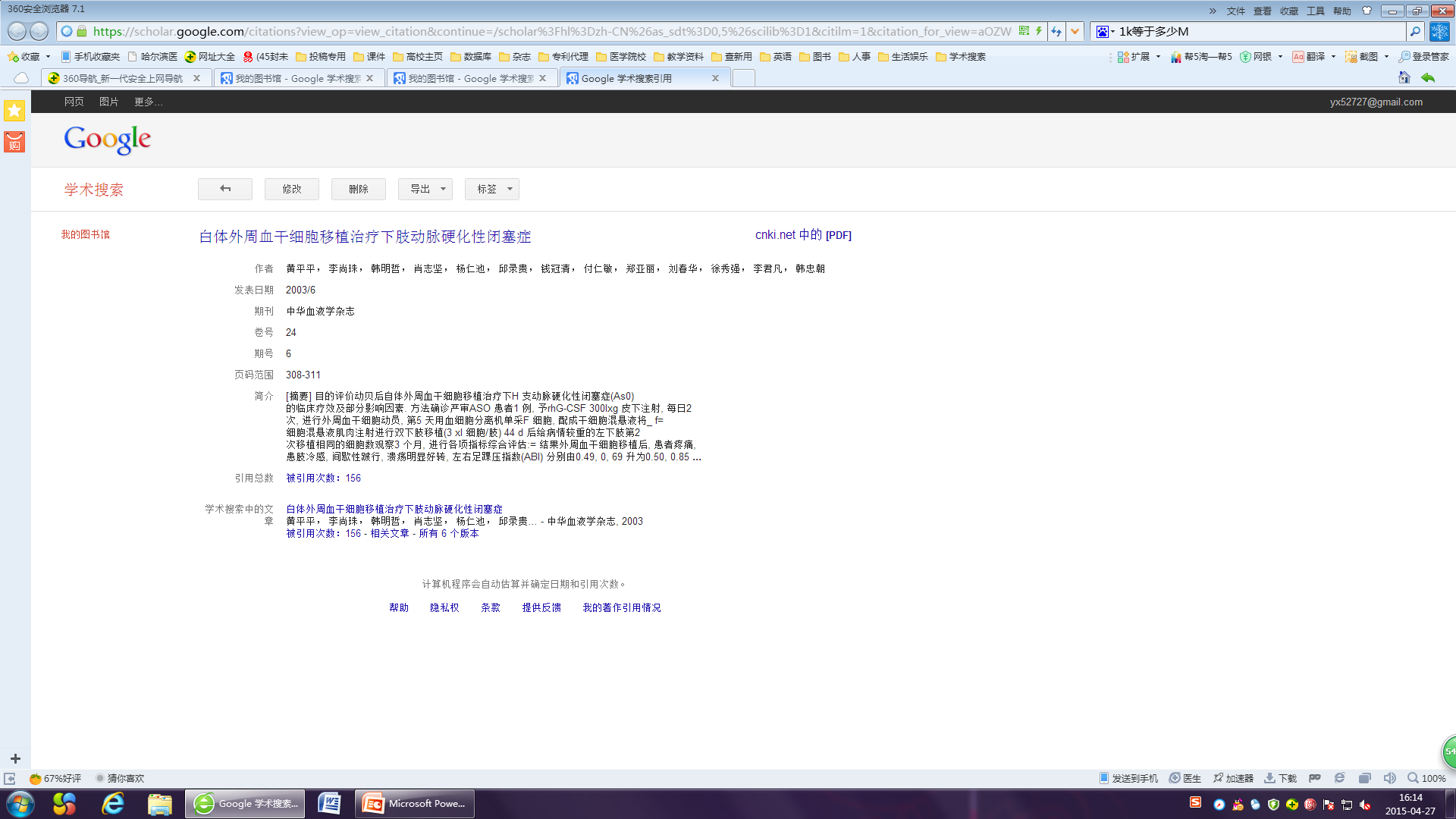 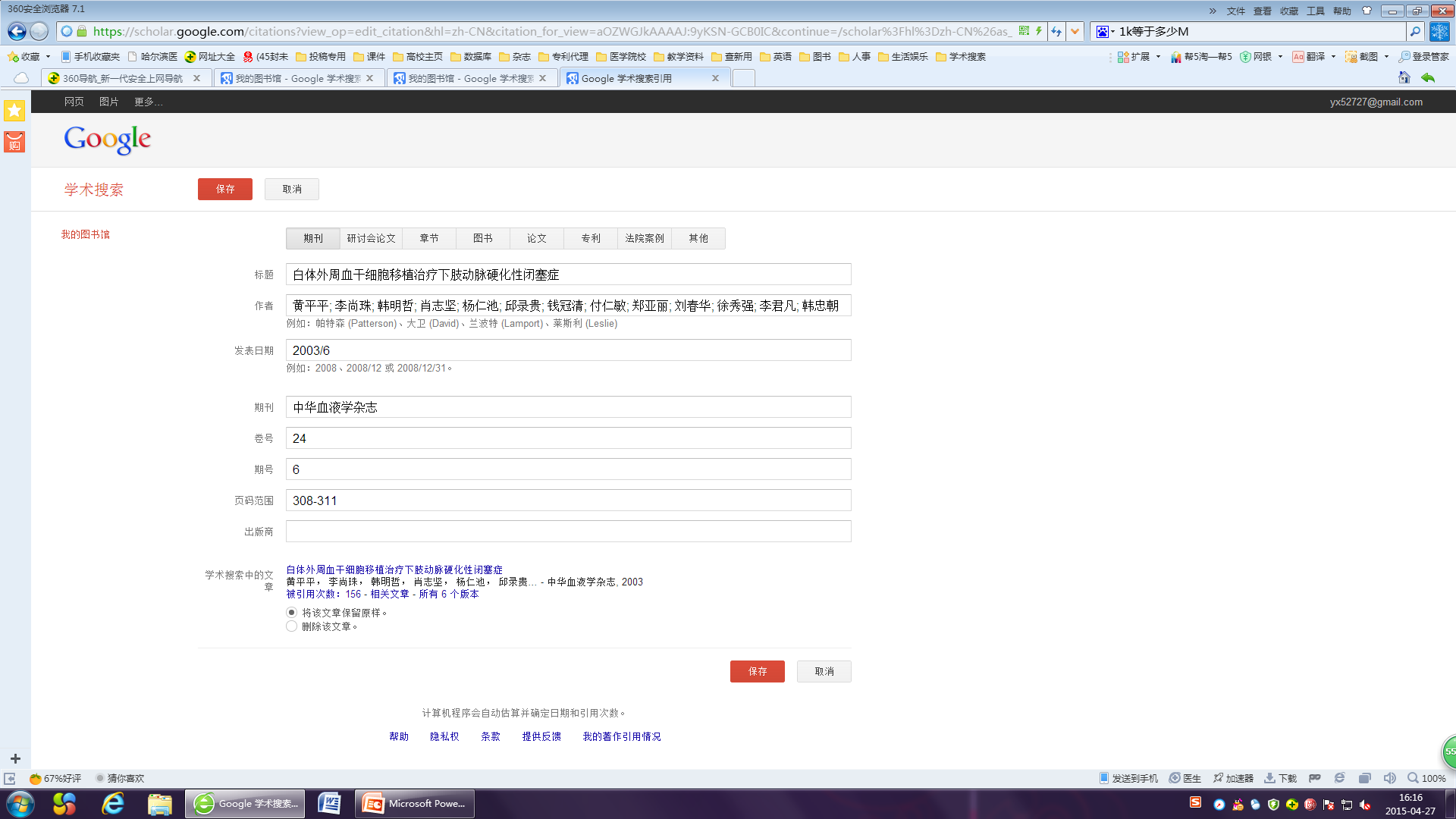 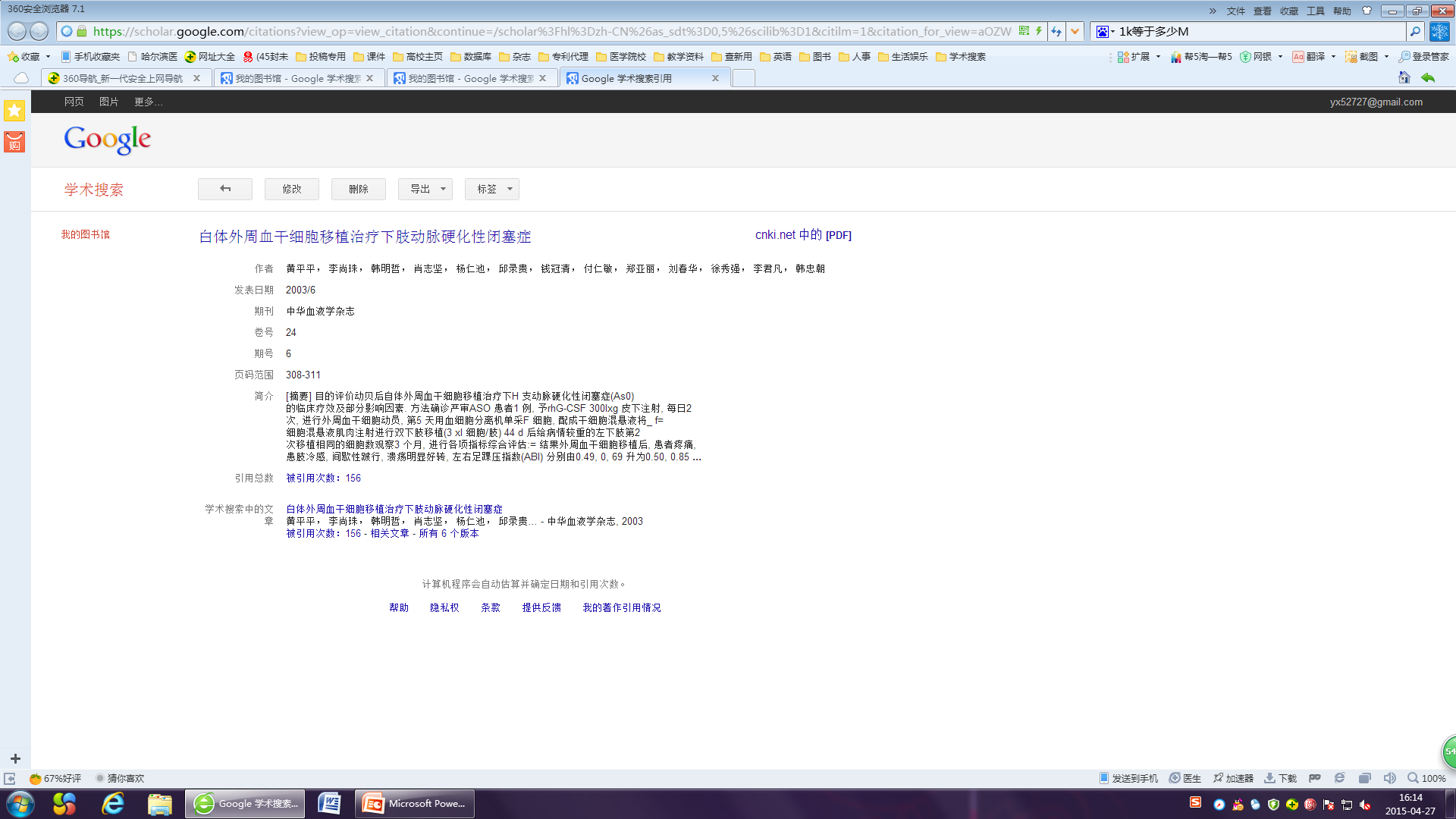 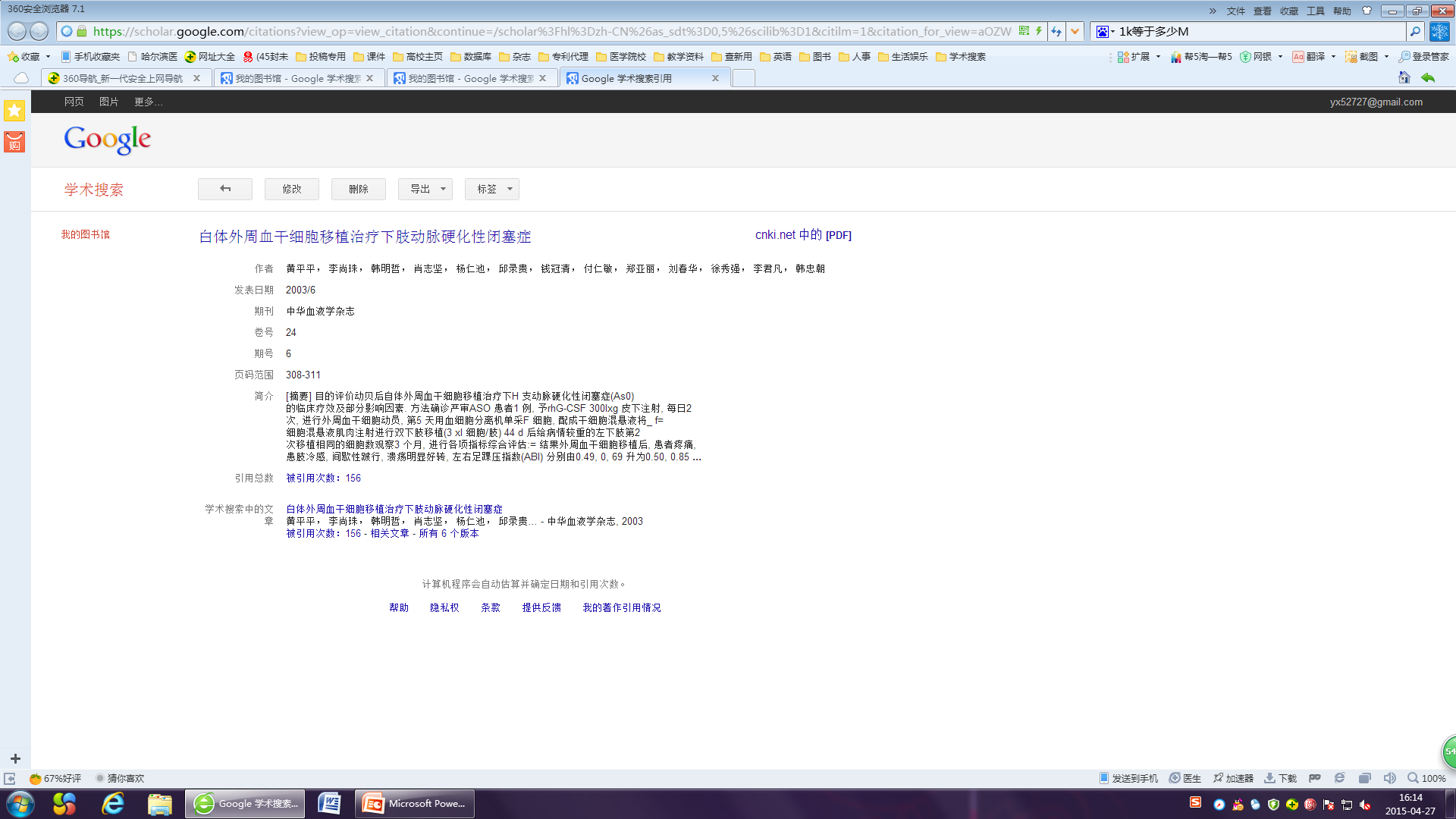 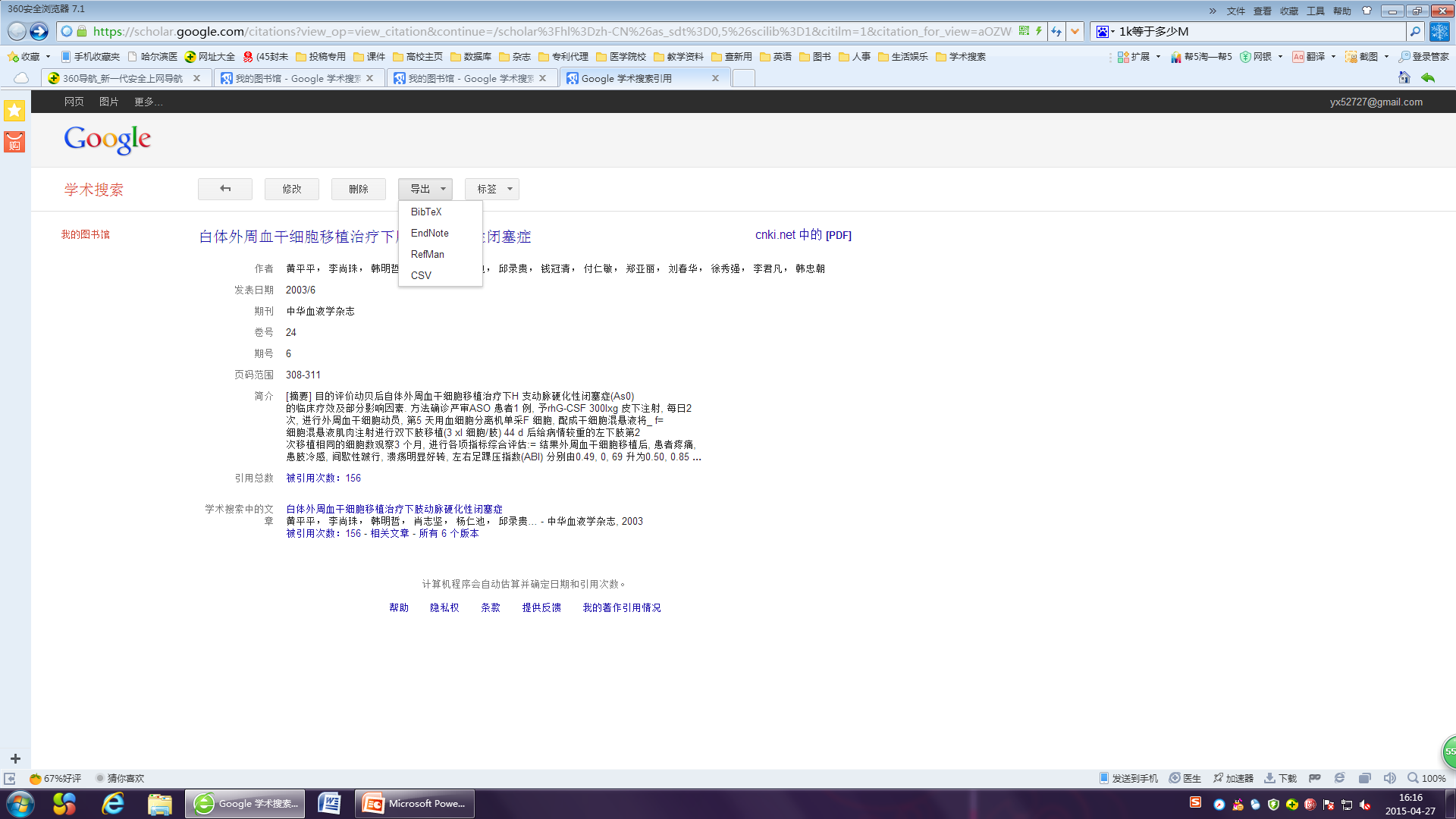 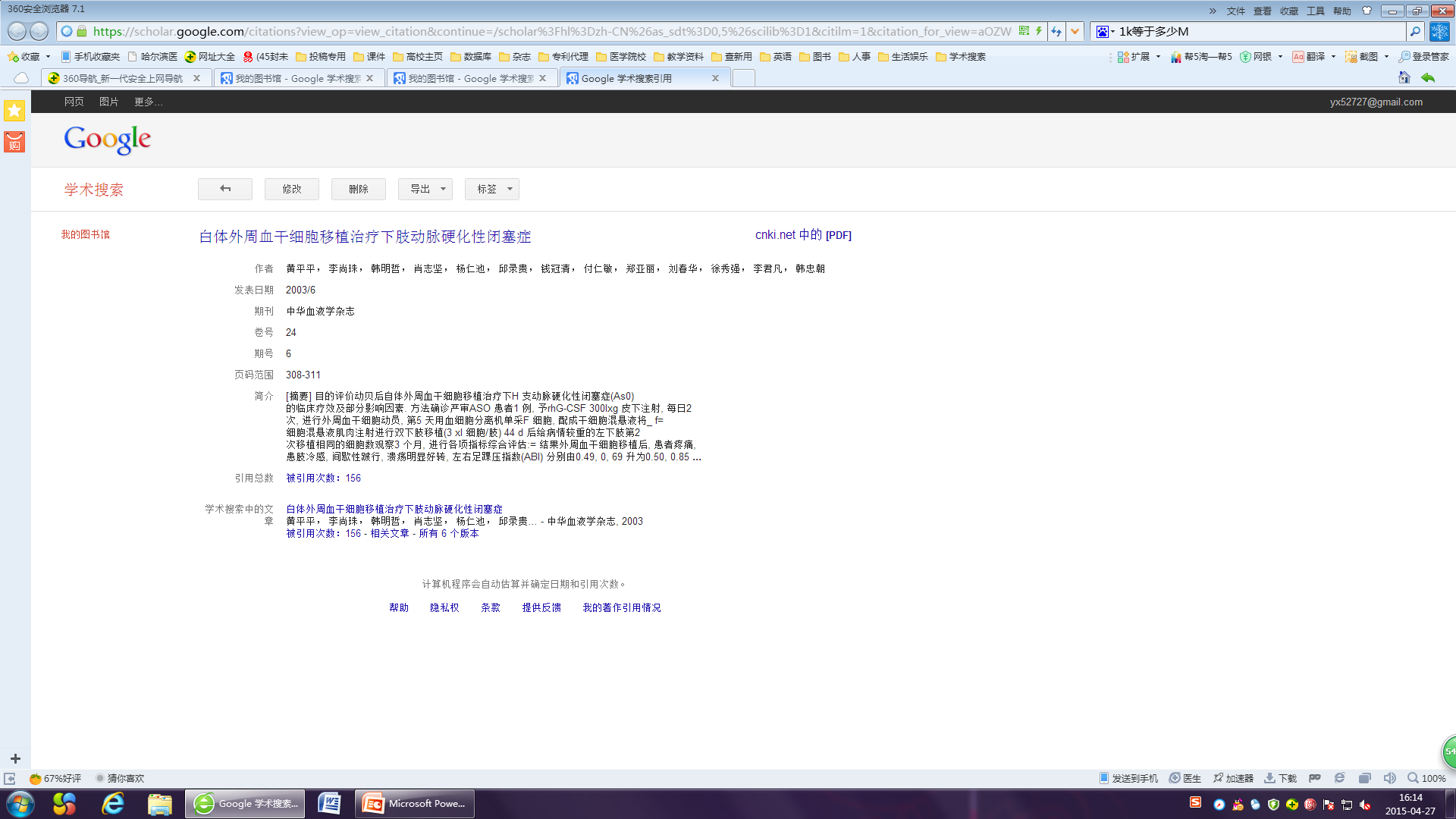 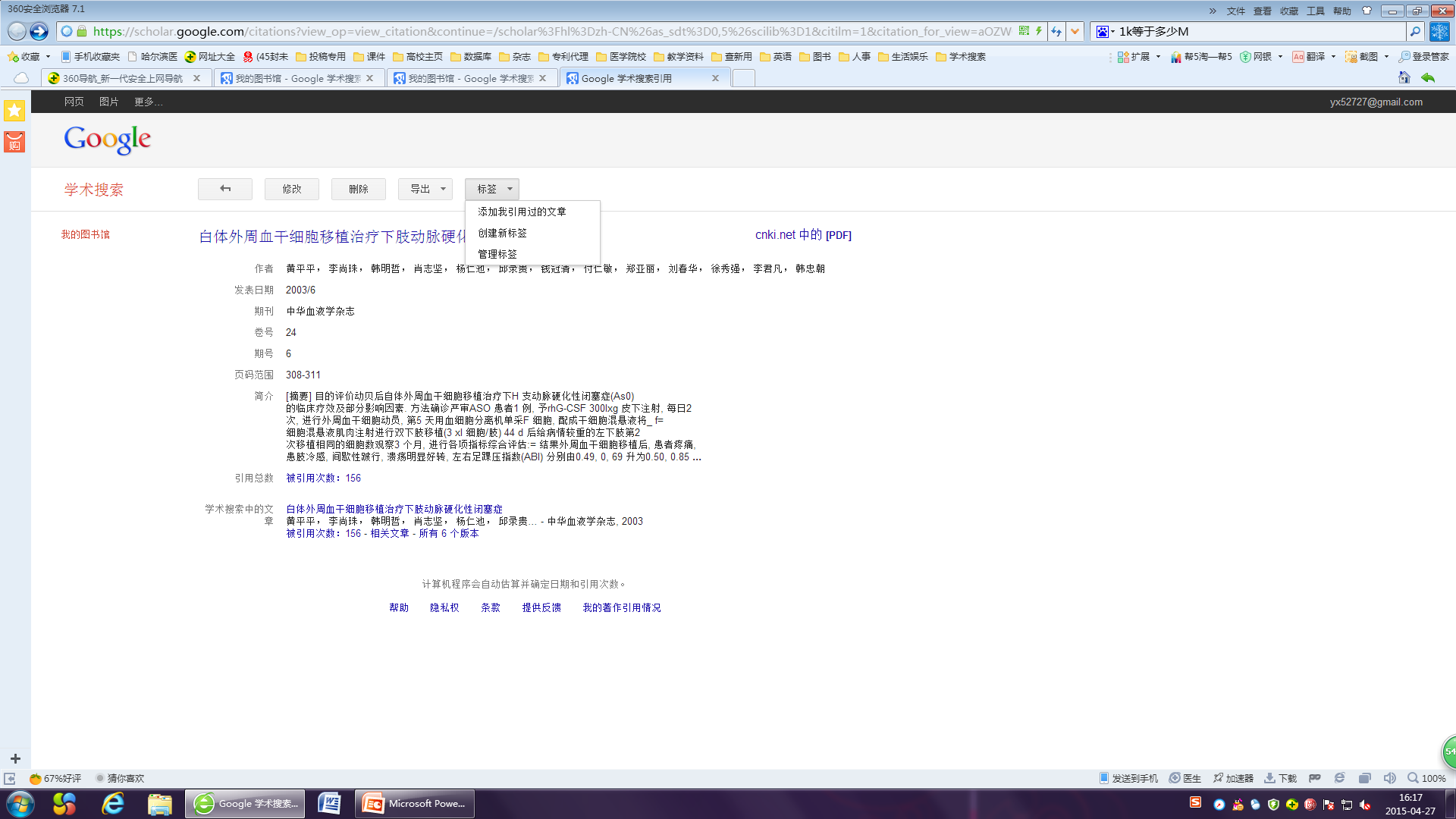 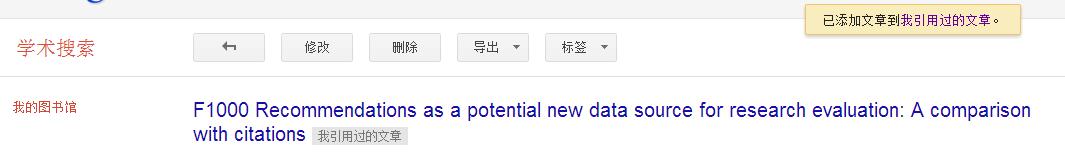 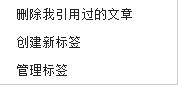 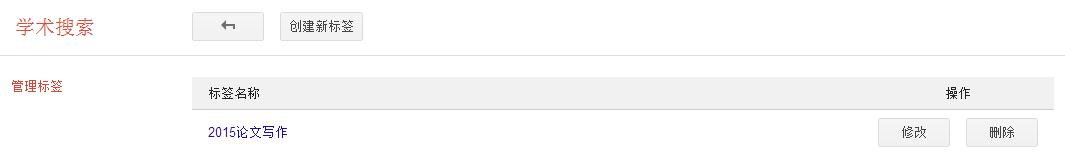 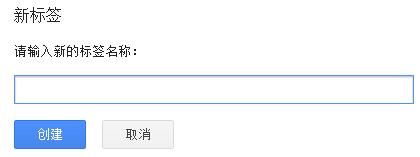 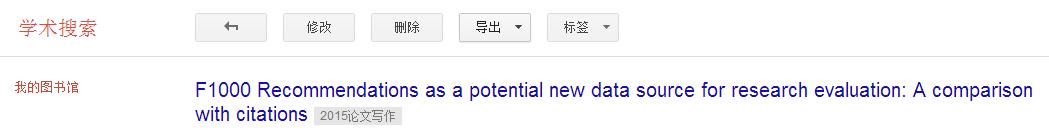 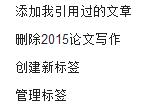 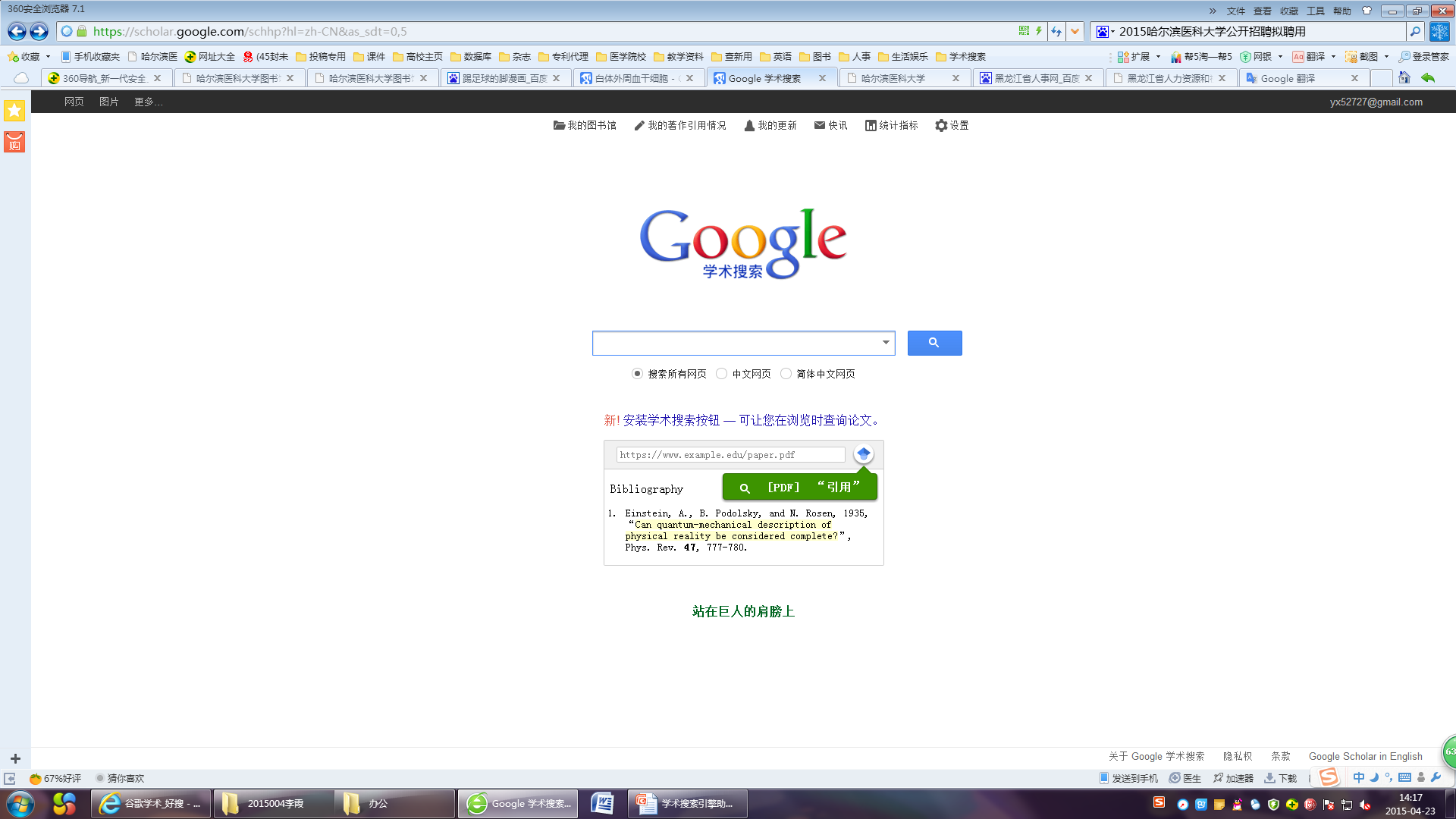 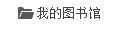 可以将文献保存在我的图书馆中，并建立管理标签，便于分类存放，易于随时阅读或引用。
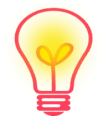 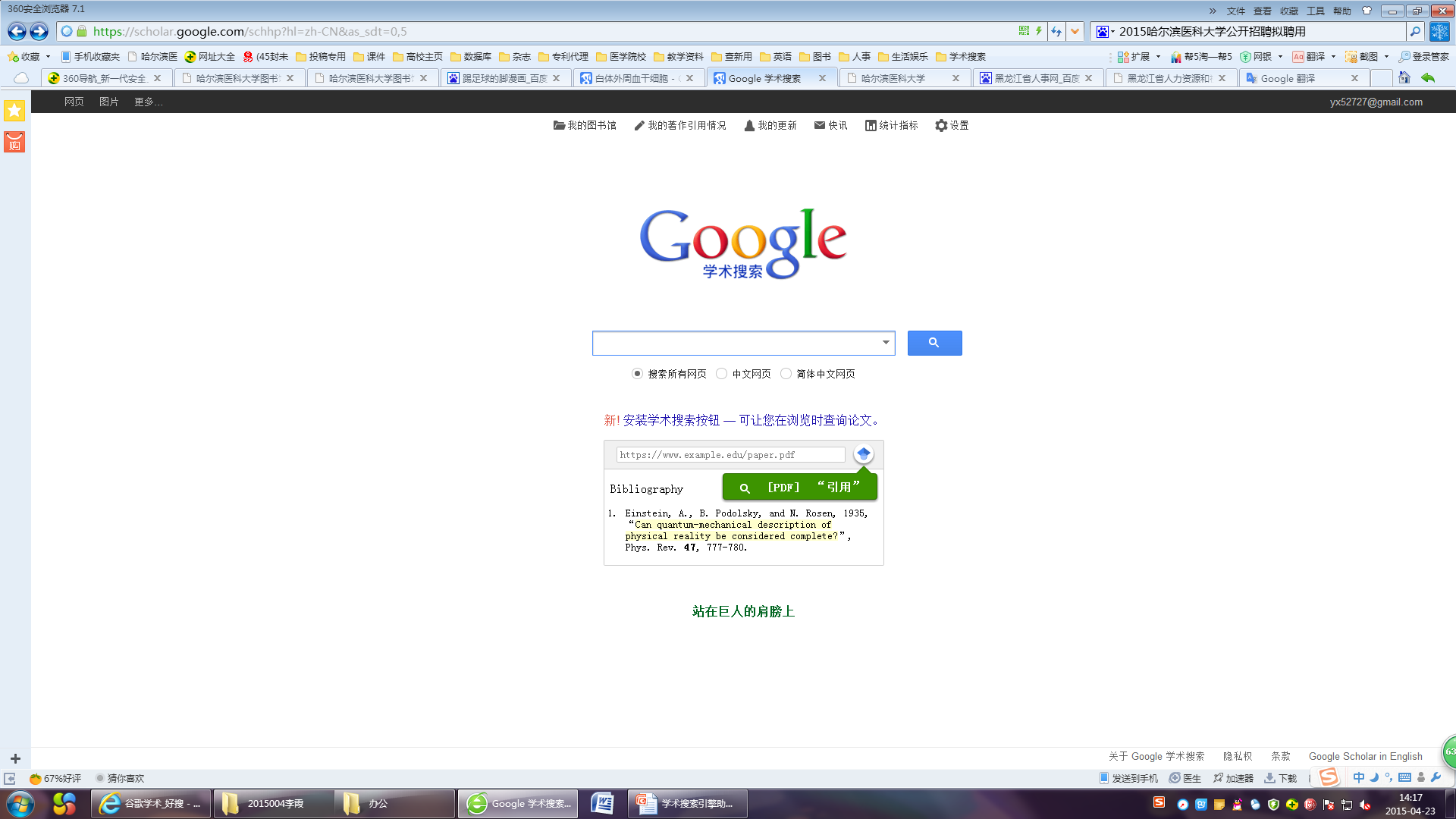 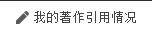 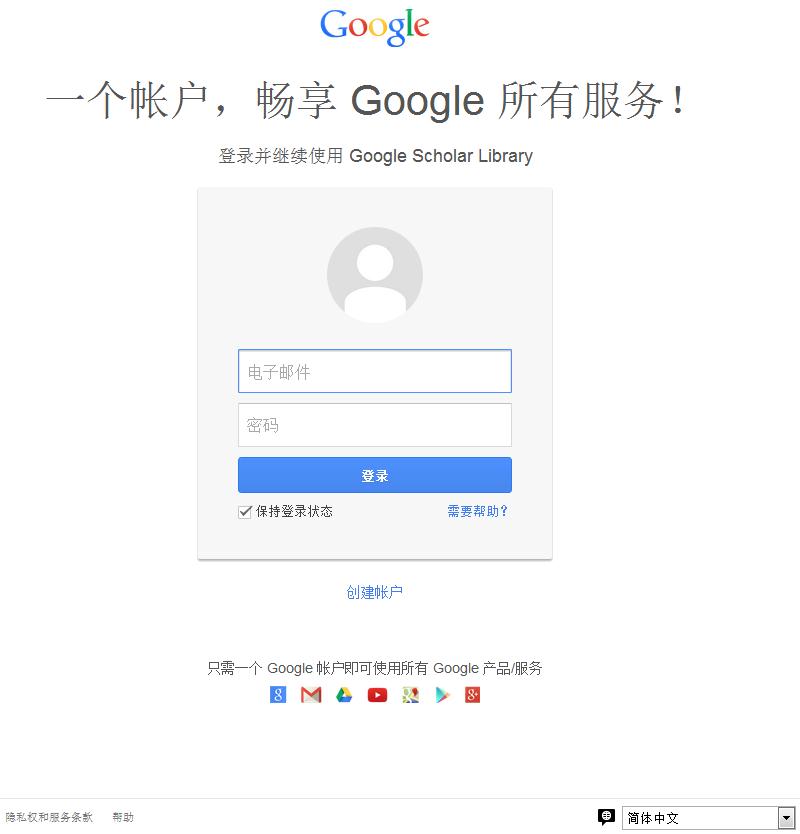 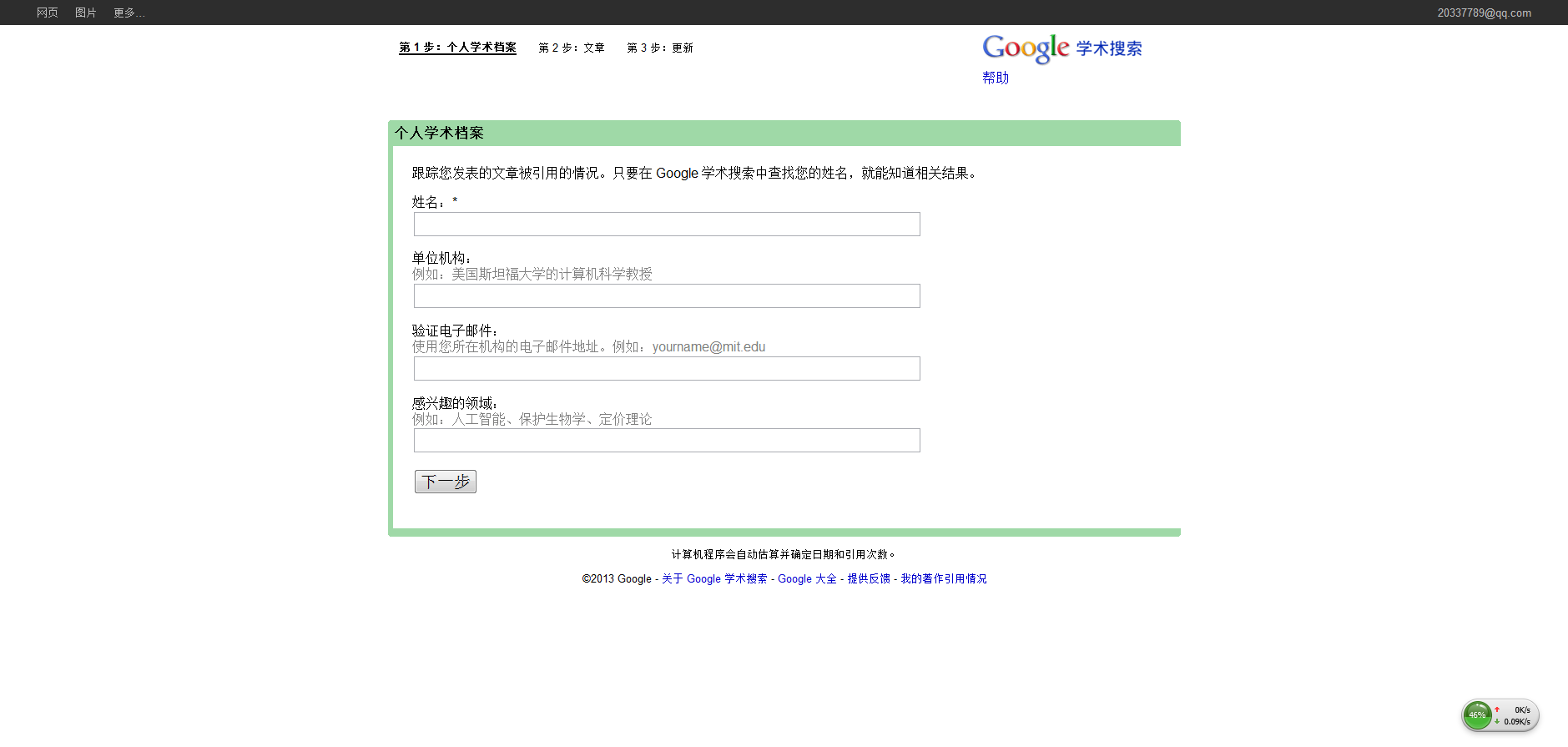 于雪
哈尔滨医科大学图书馆
图书馆学、图书情报、管理、法律
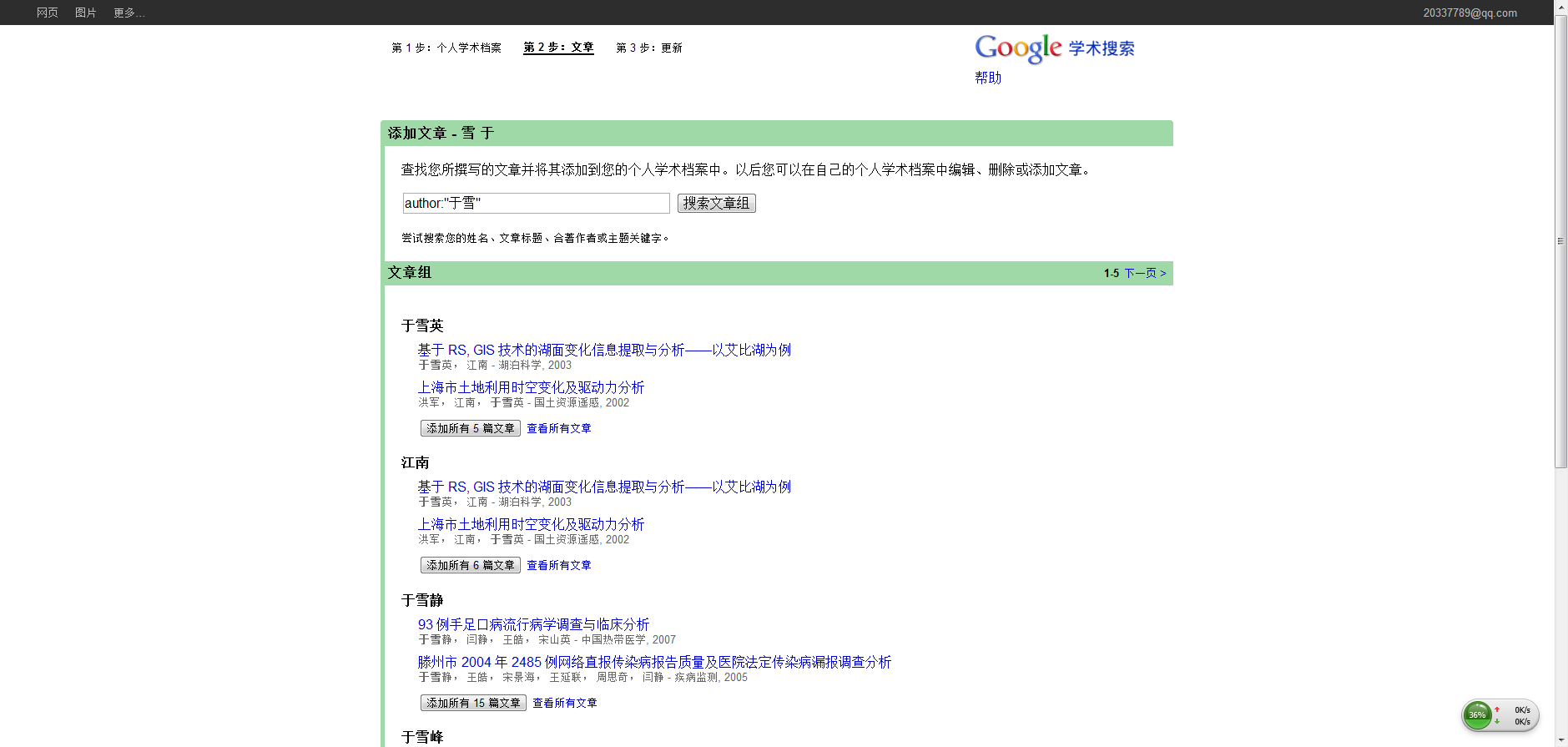 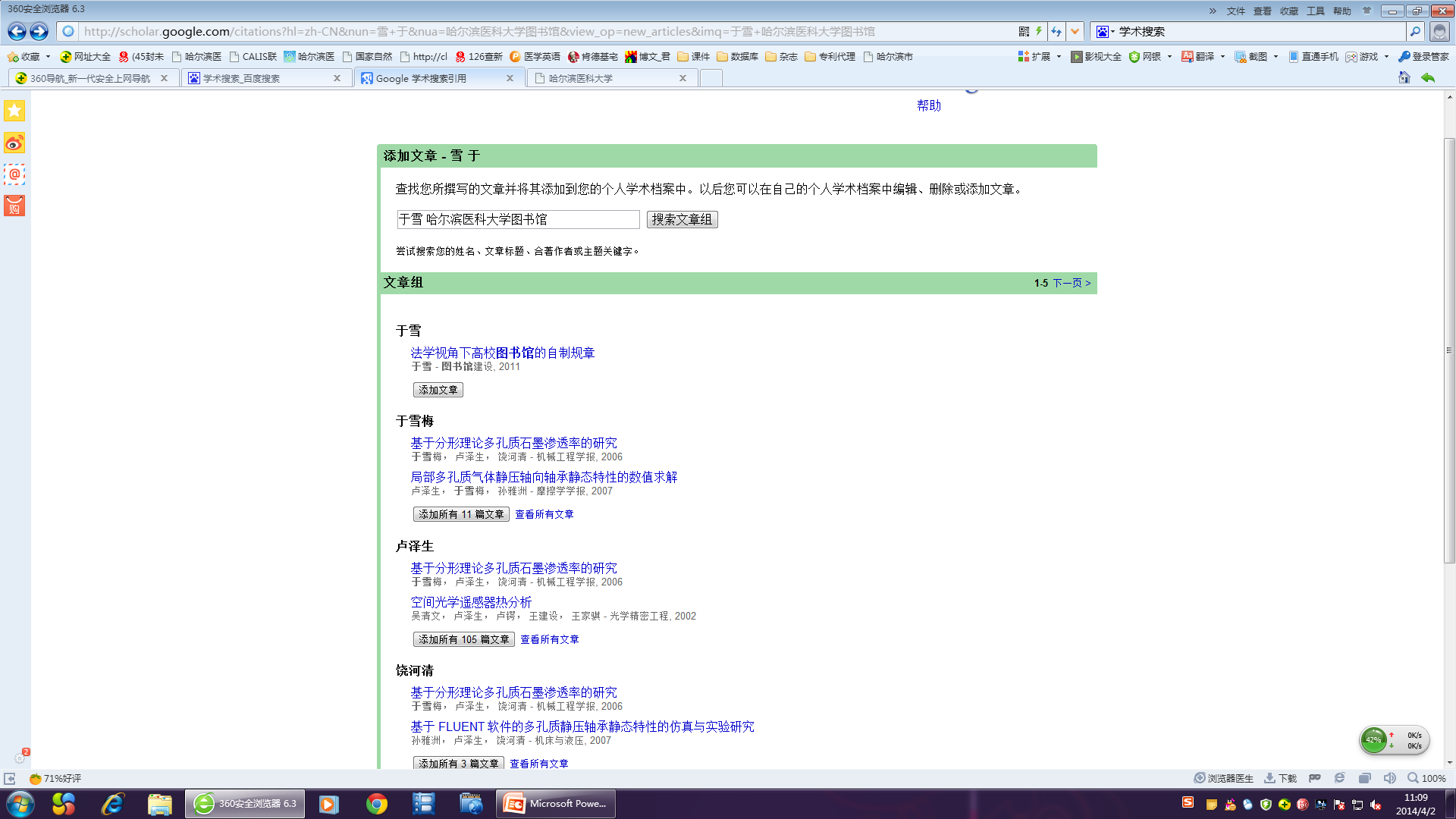 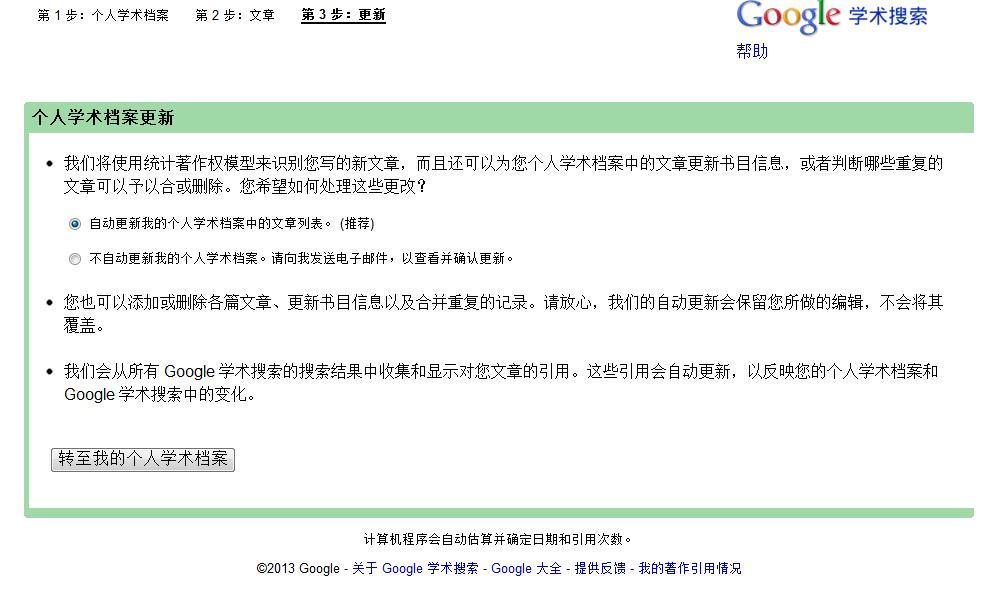 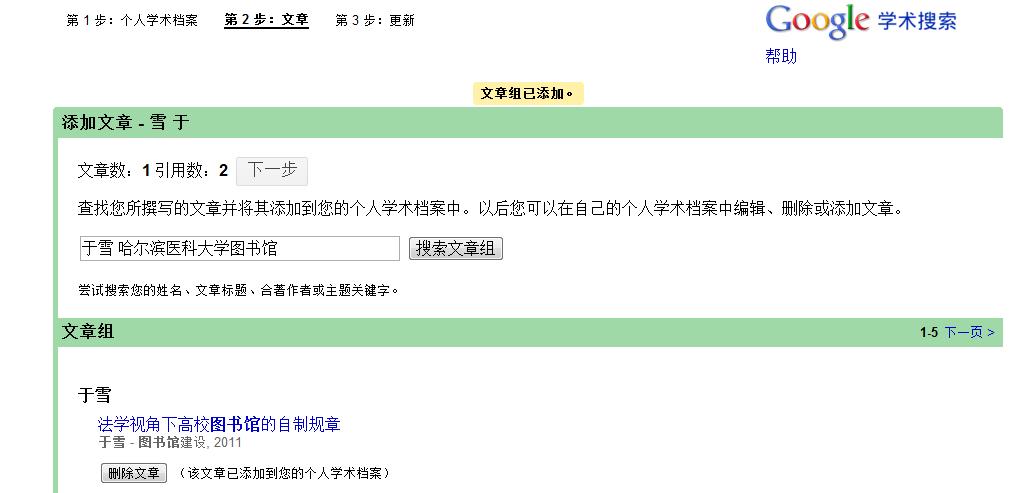 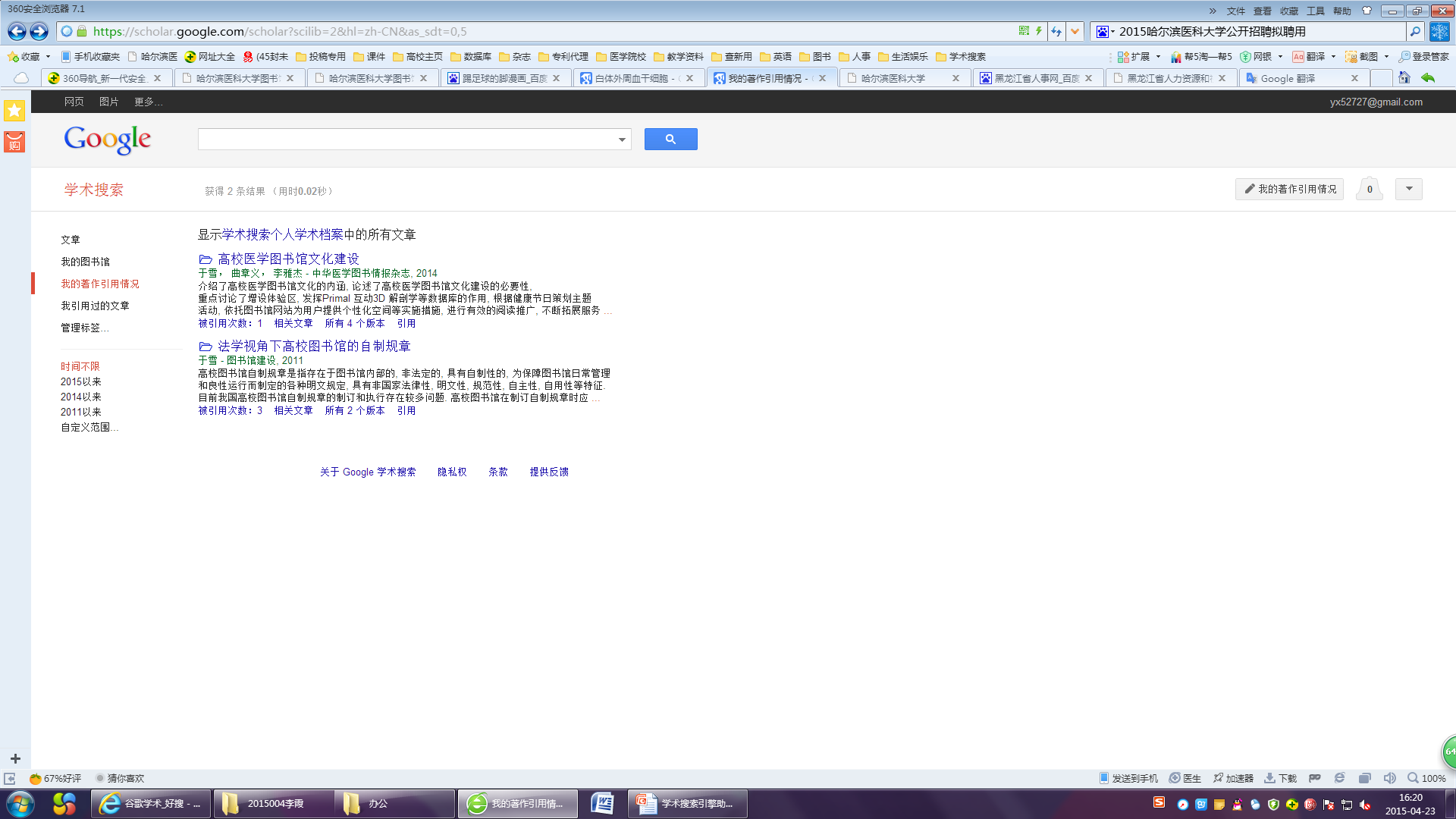 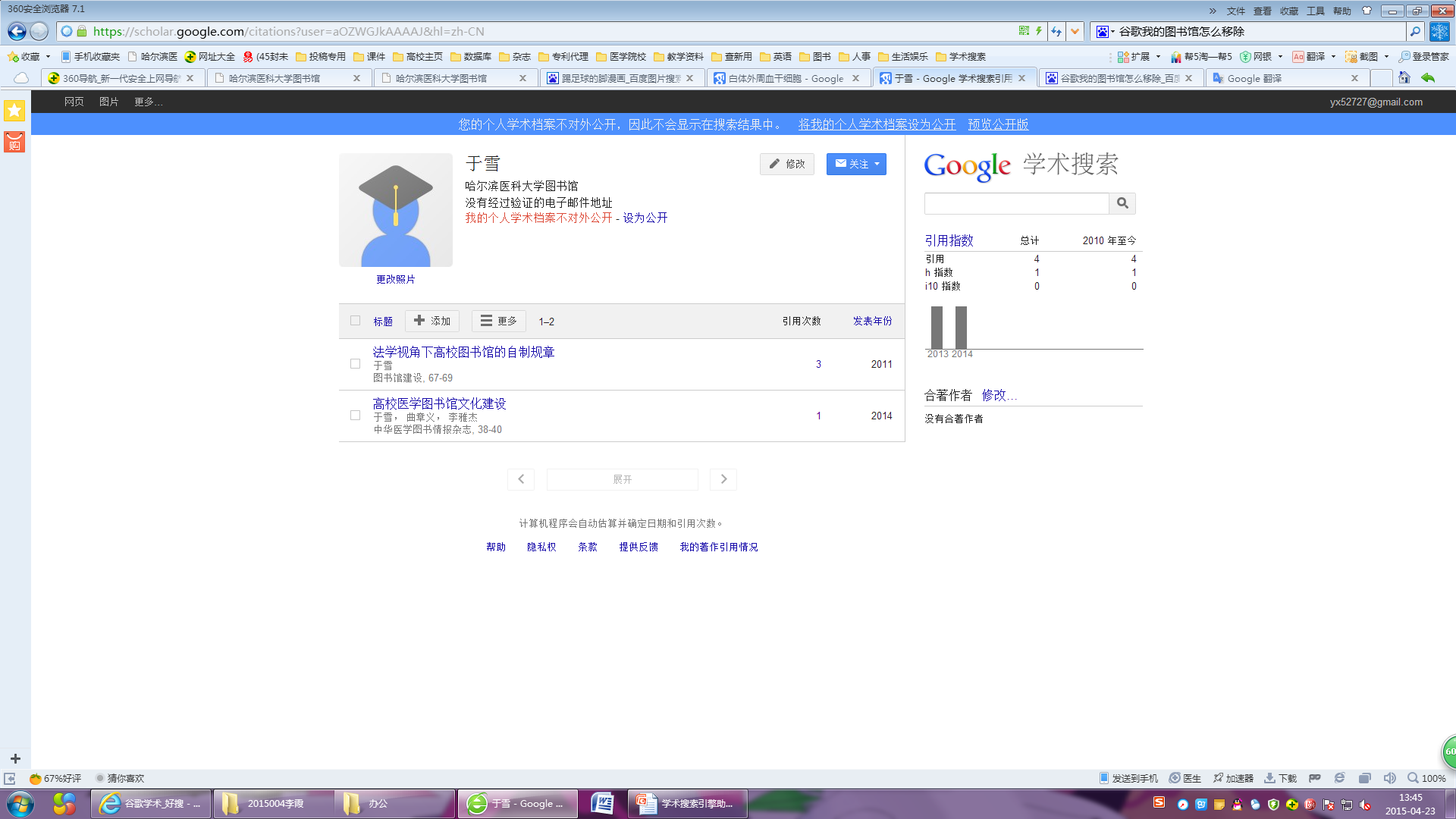 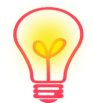 遇到问题找“帮助”
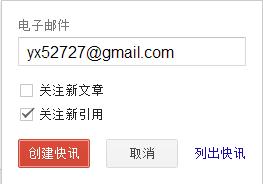 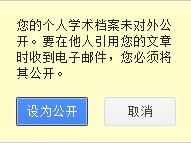 [Speaker Notes: 关注新文章，也可以添加其他作者的文章然后关注。]
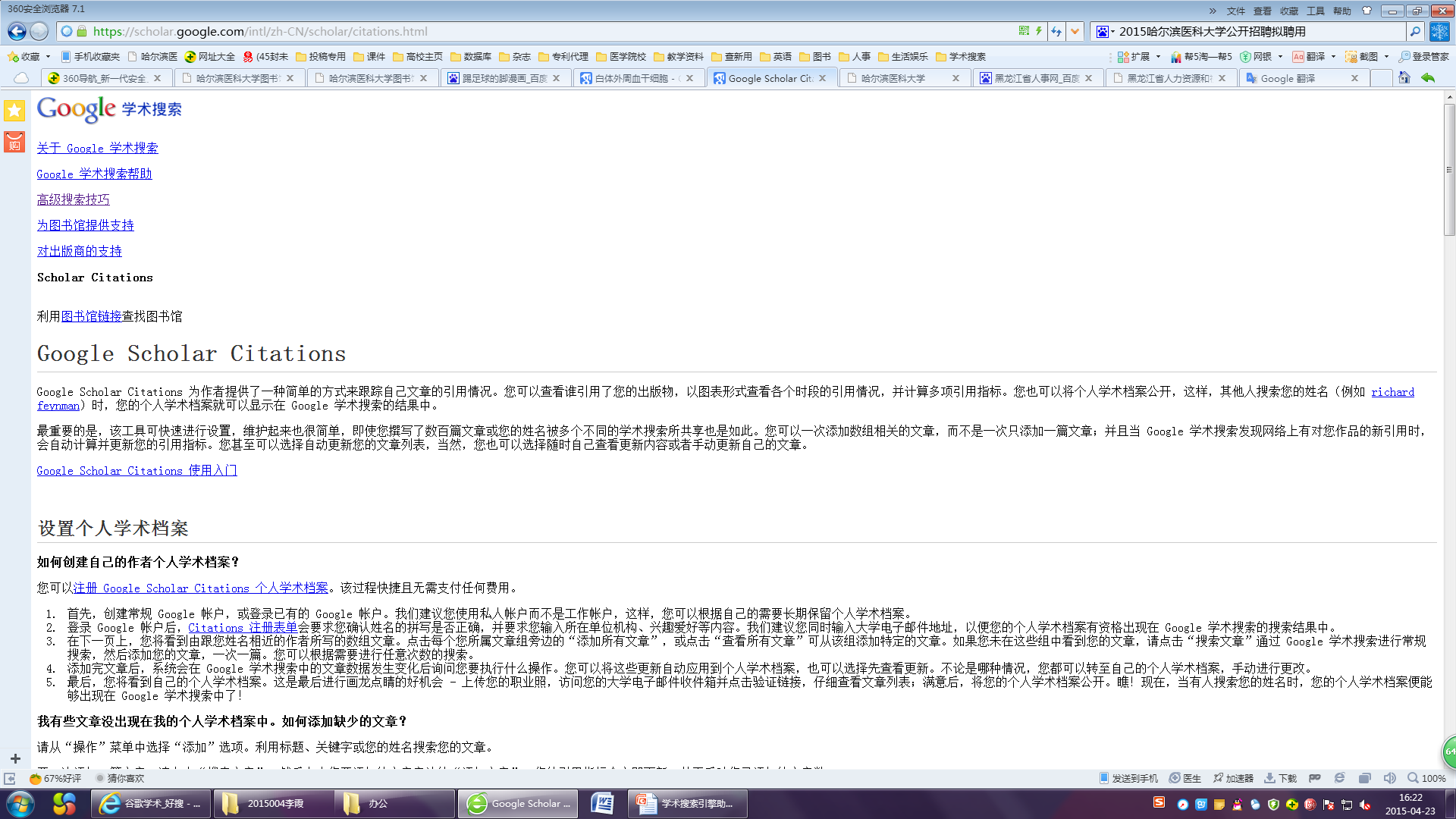 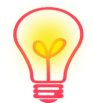 遇到问题找“帮助”
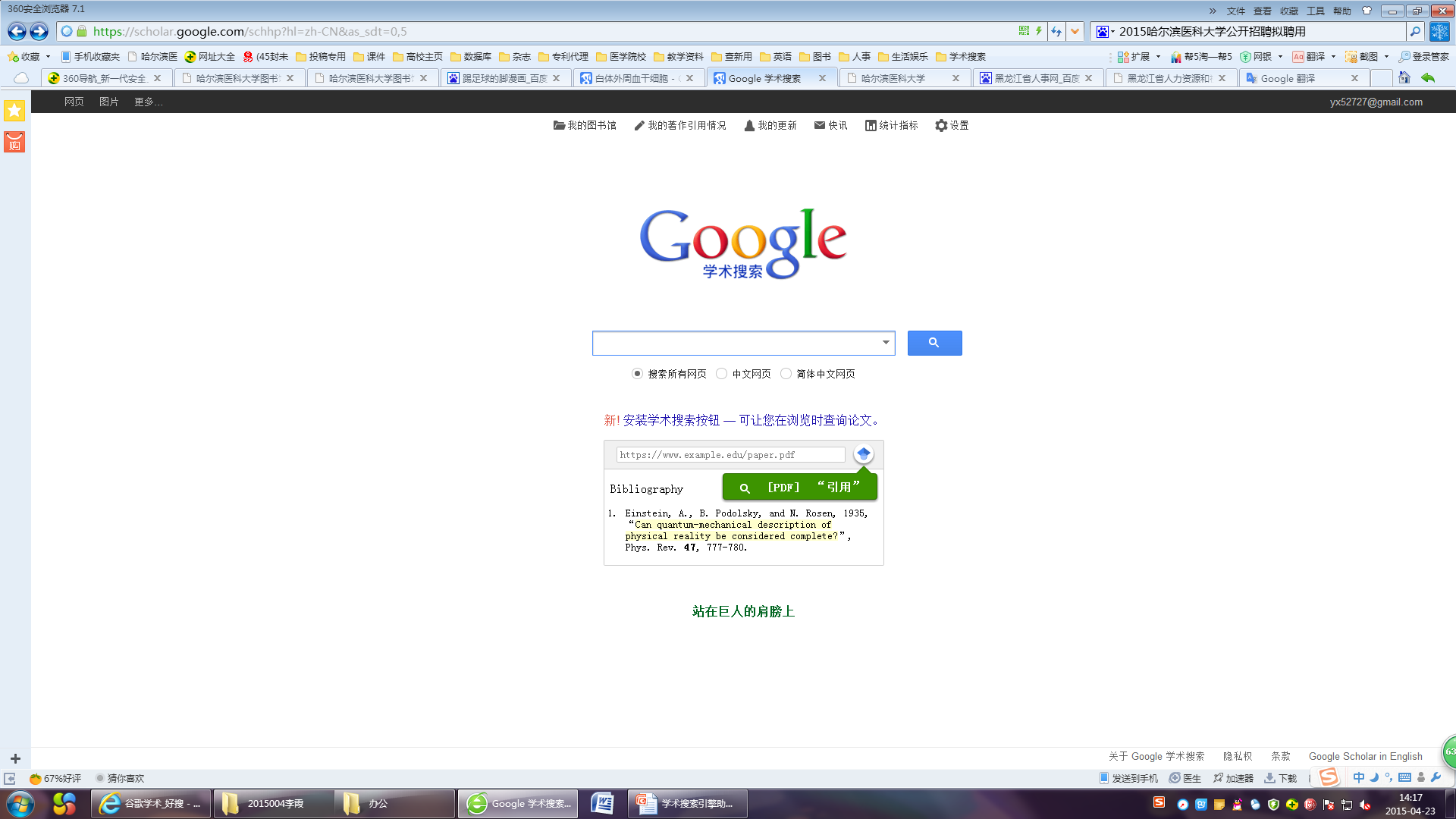 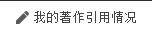 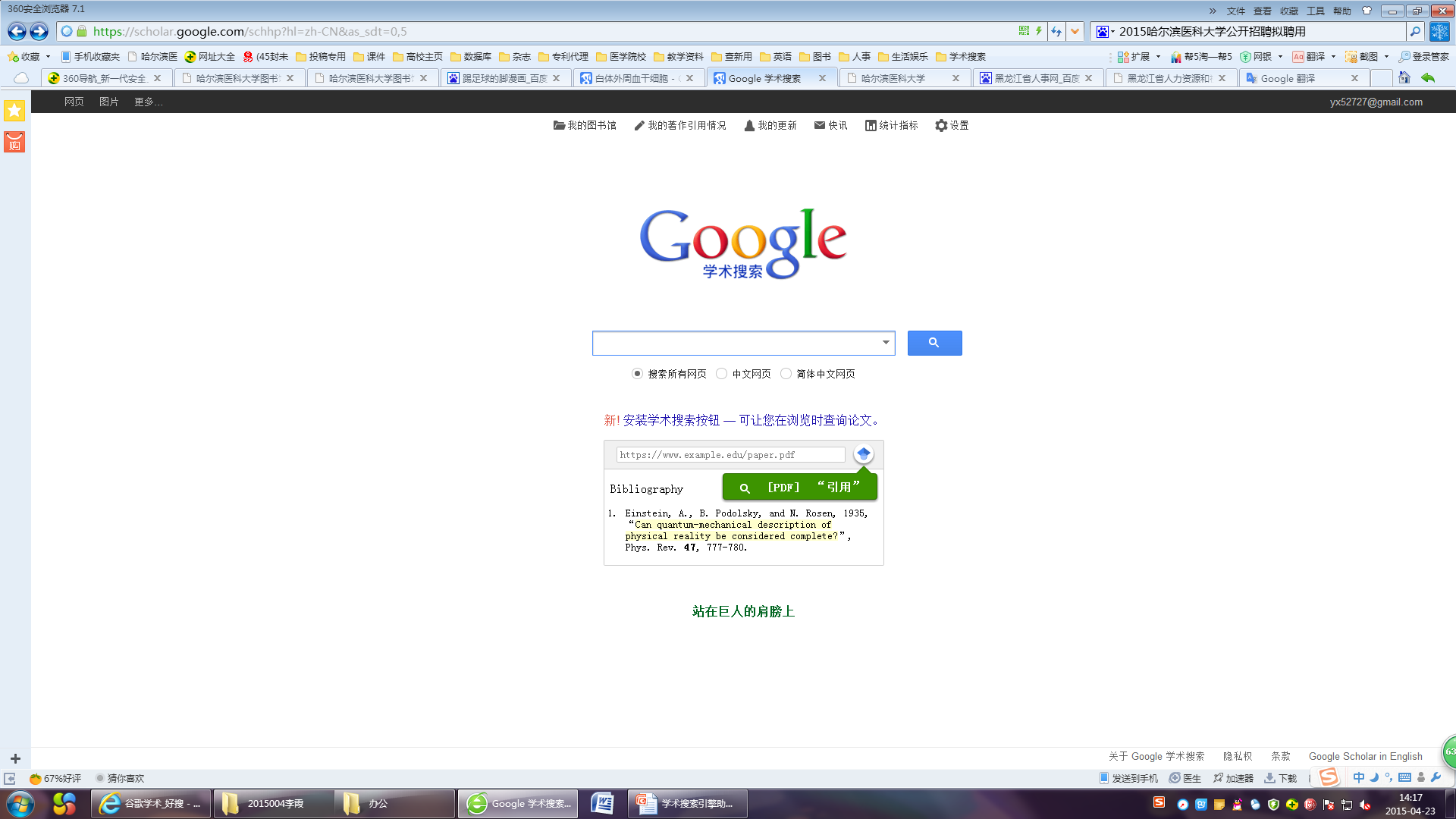 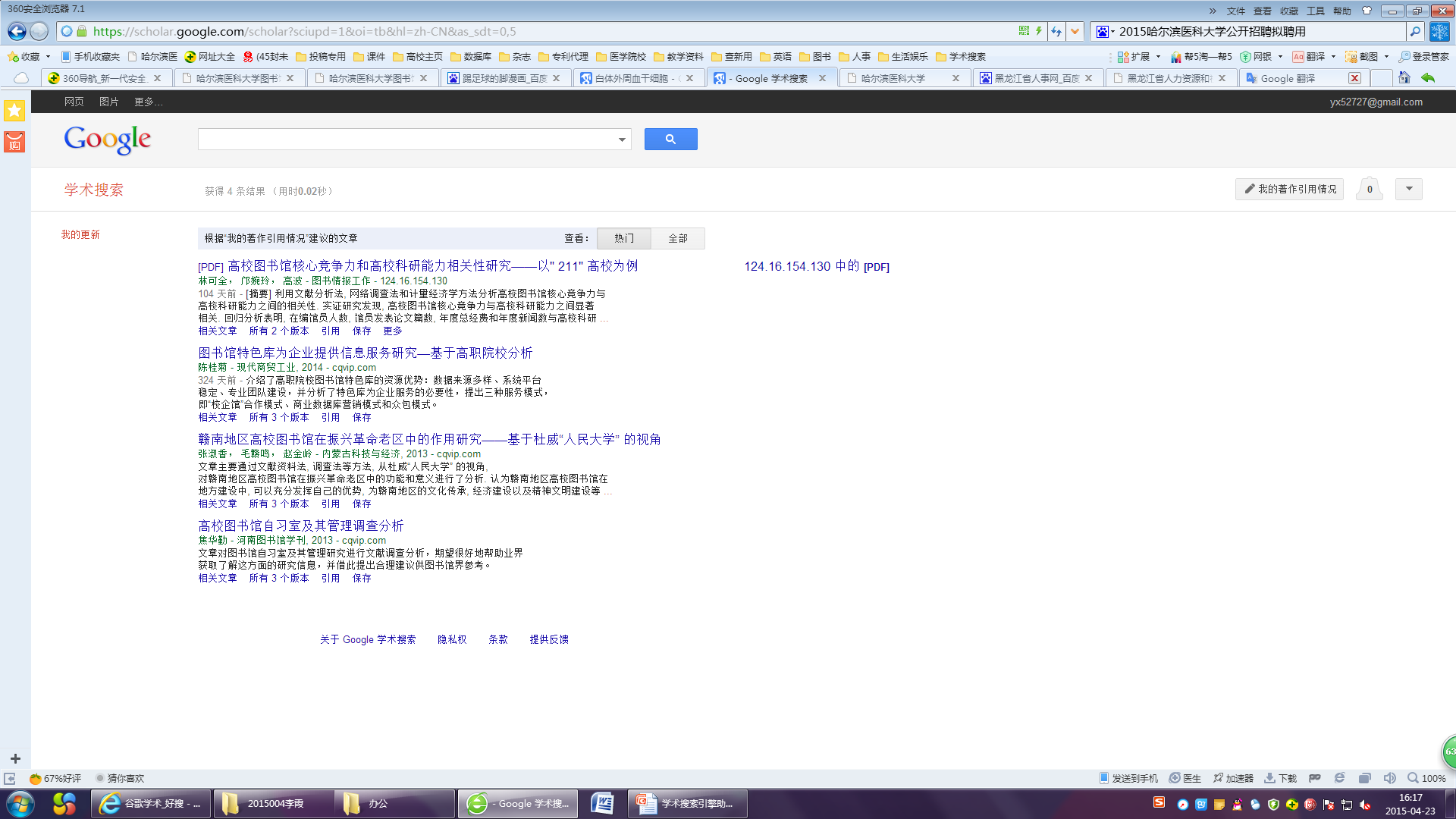 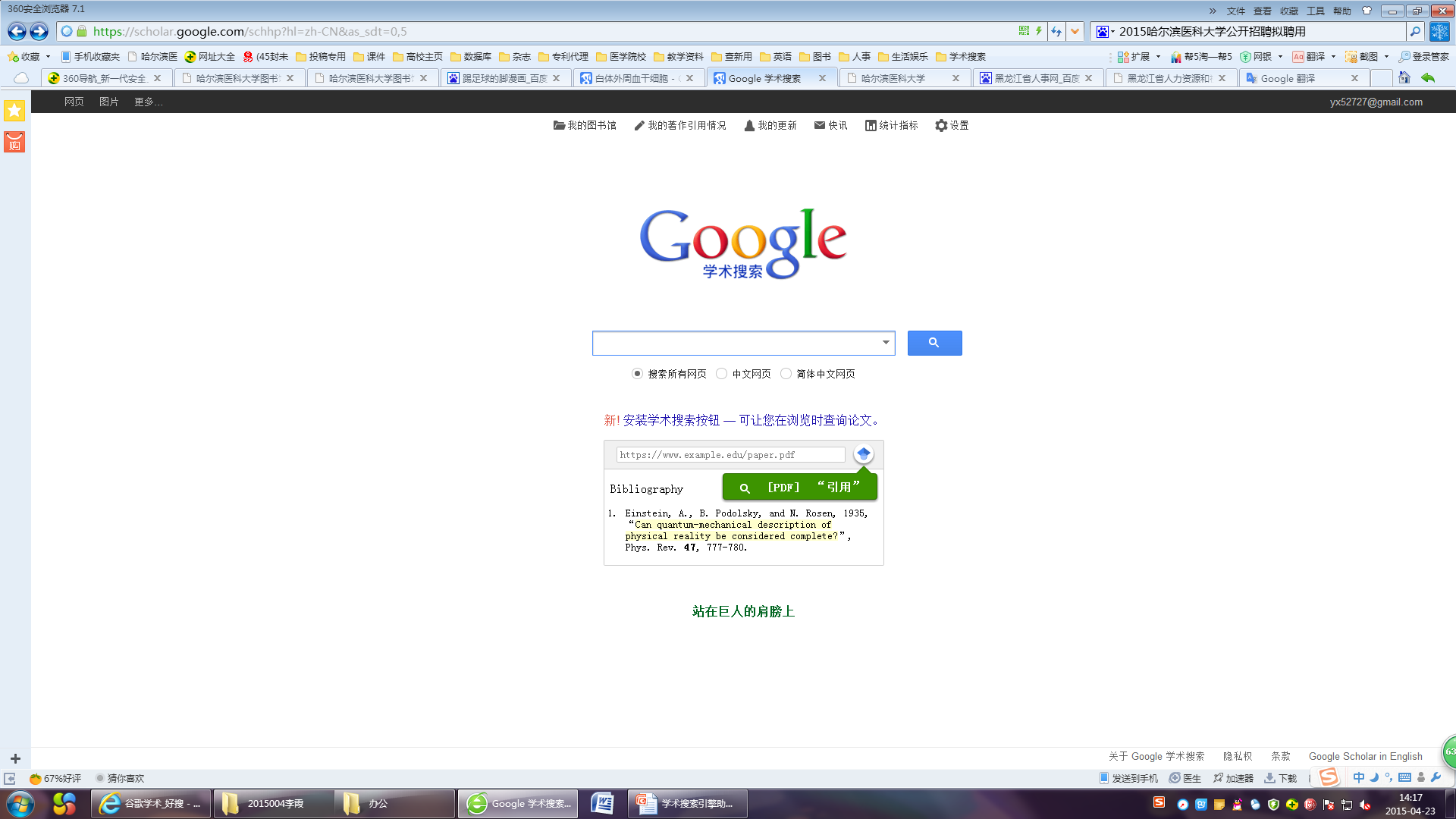 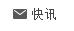 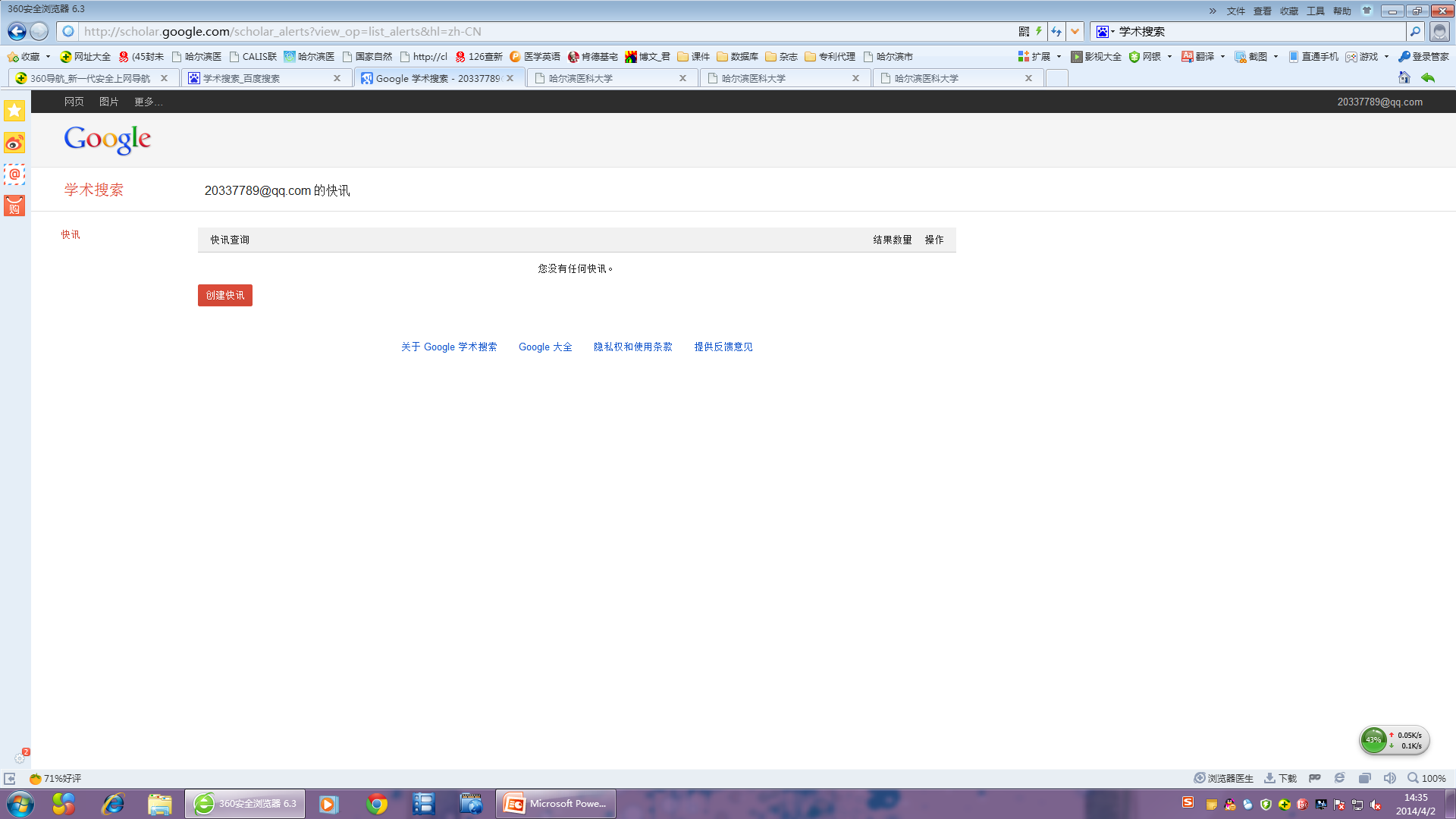 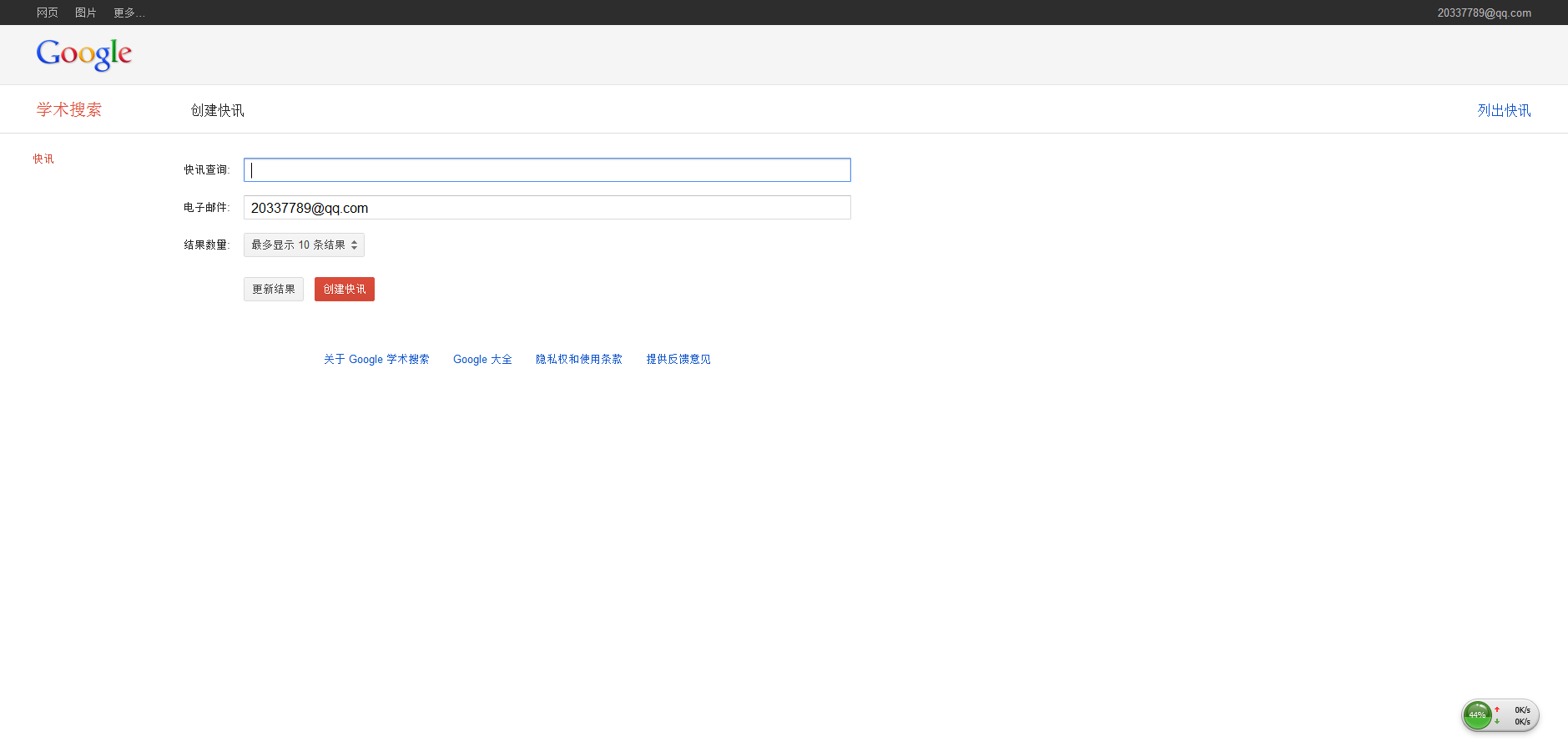 干细胞移植
在Google上搜索的字词含有新的搜索结果时，自动发送给电子邮件。
       提供四种类型的快讯：“新闻”，“网页”，“新闻与网页”及“论坛”。
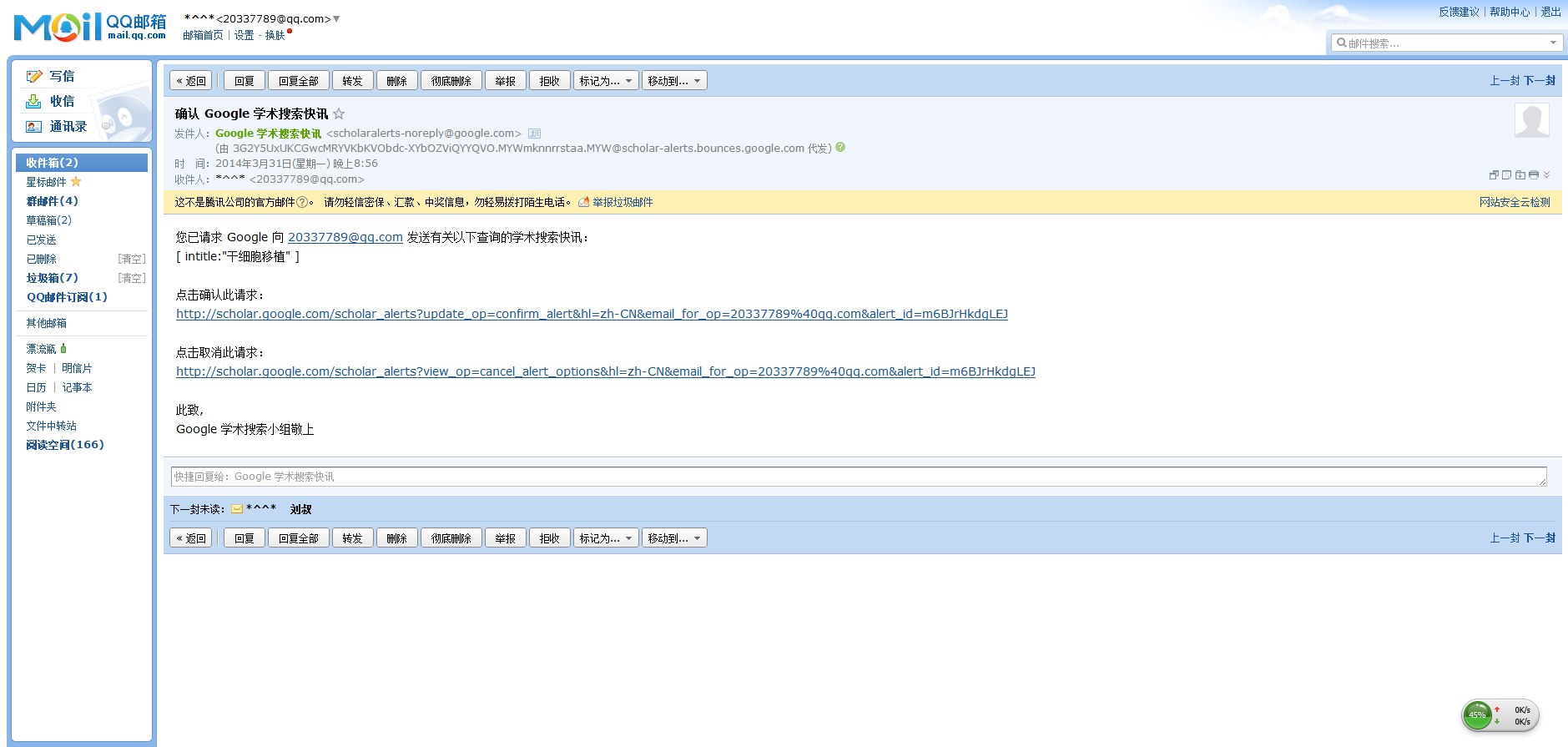 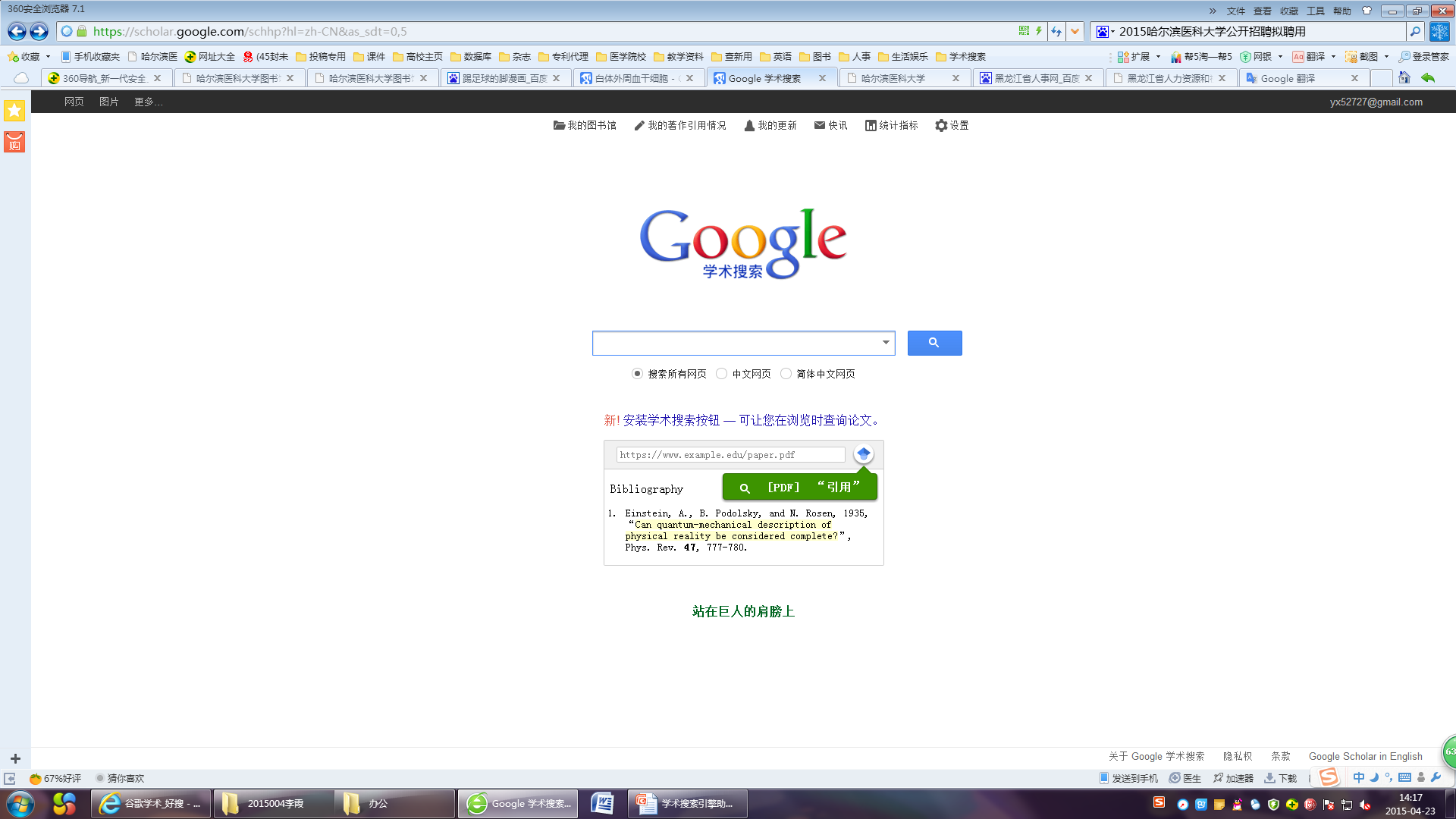 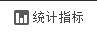 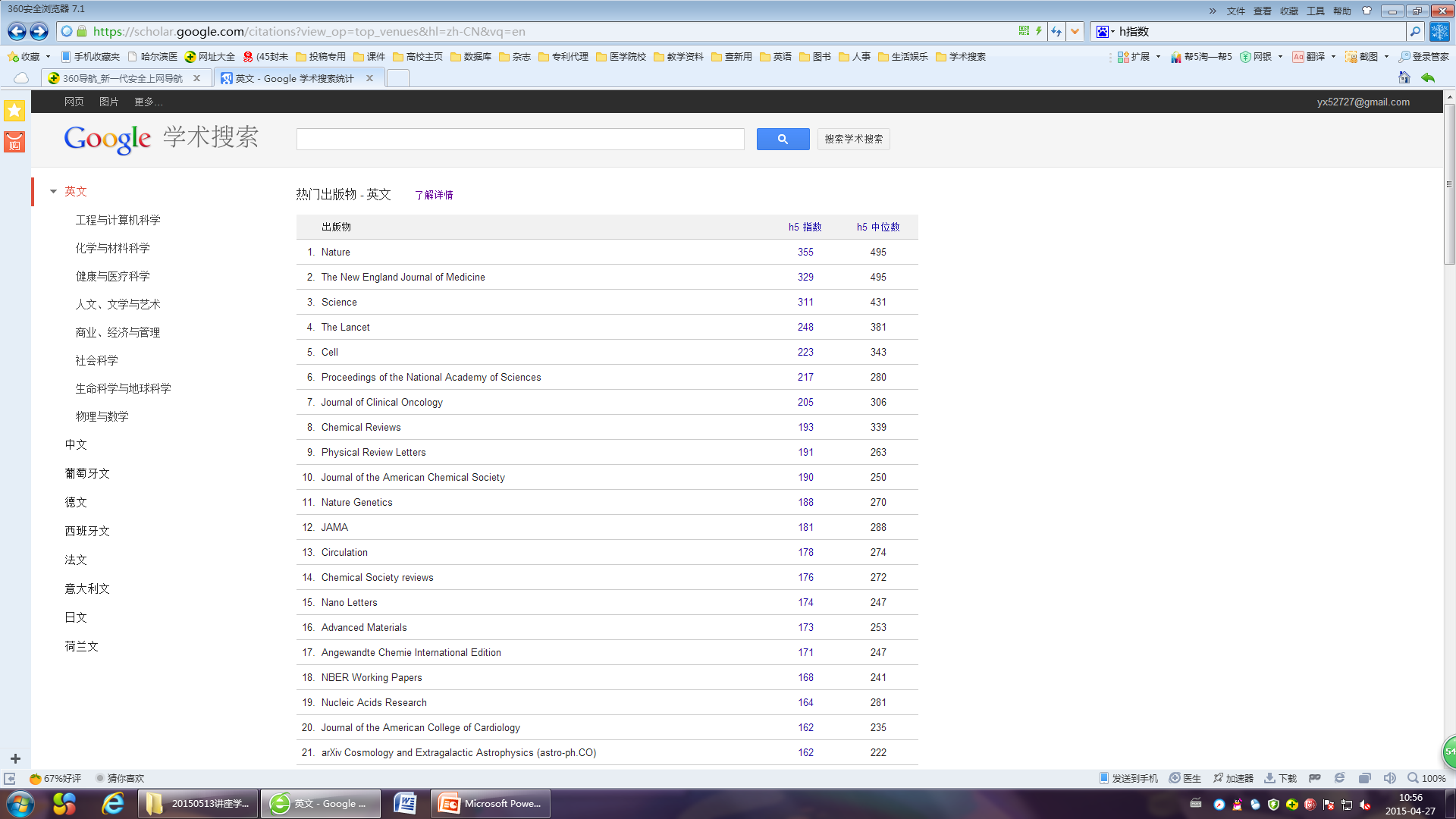 [Speaker Notes: 出版物的 h5 中位数，是指出版物的 h5 指数所涵盖的所有文章获得的引用次数的中位值。]
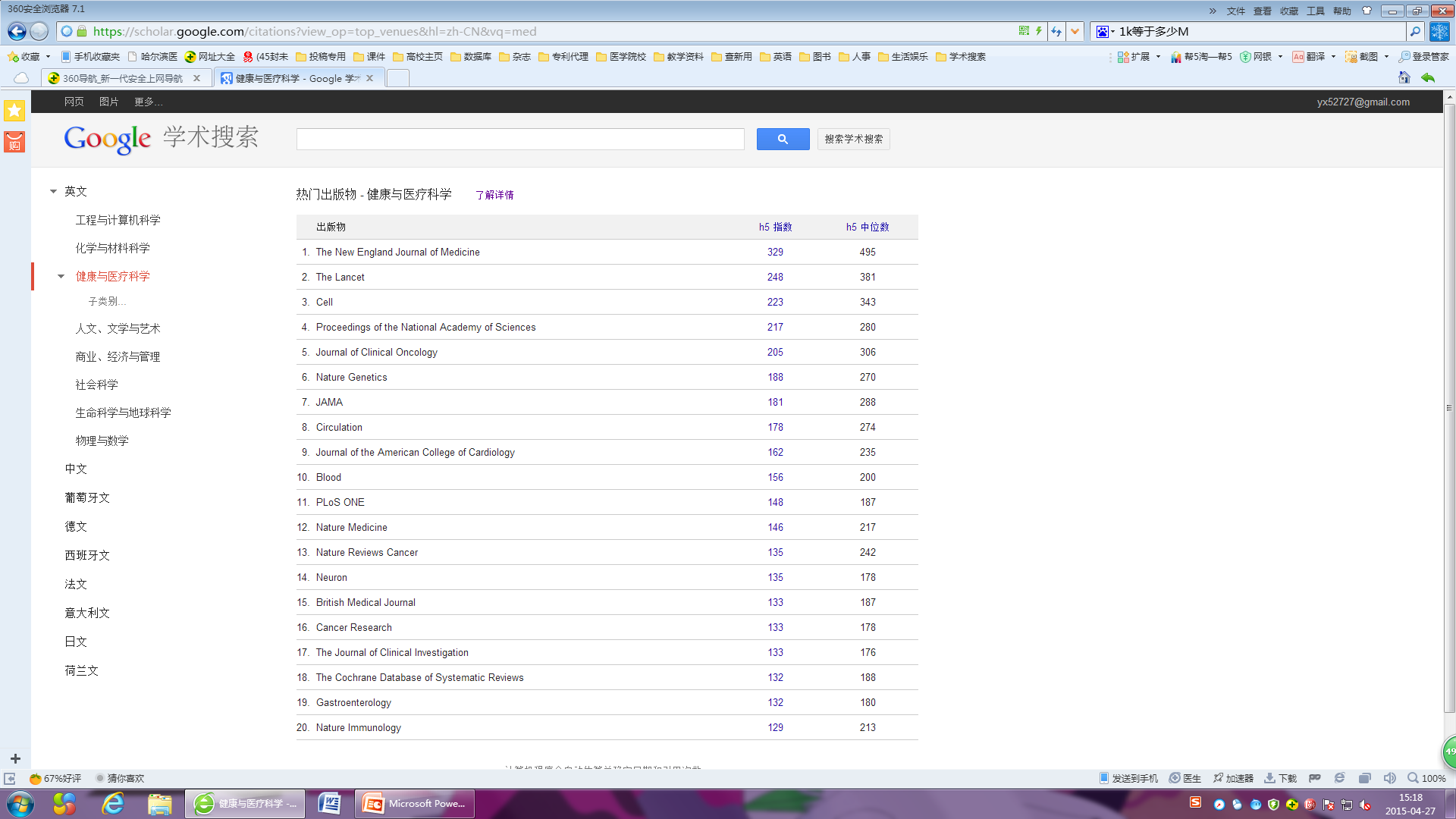 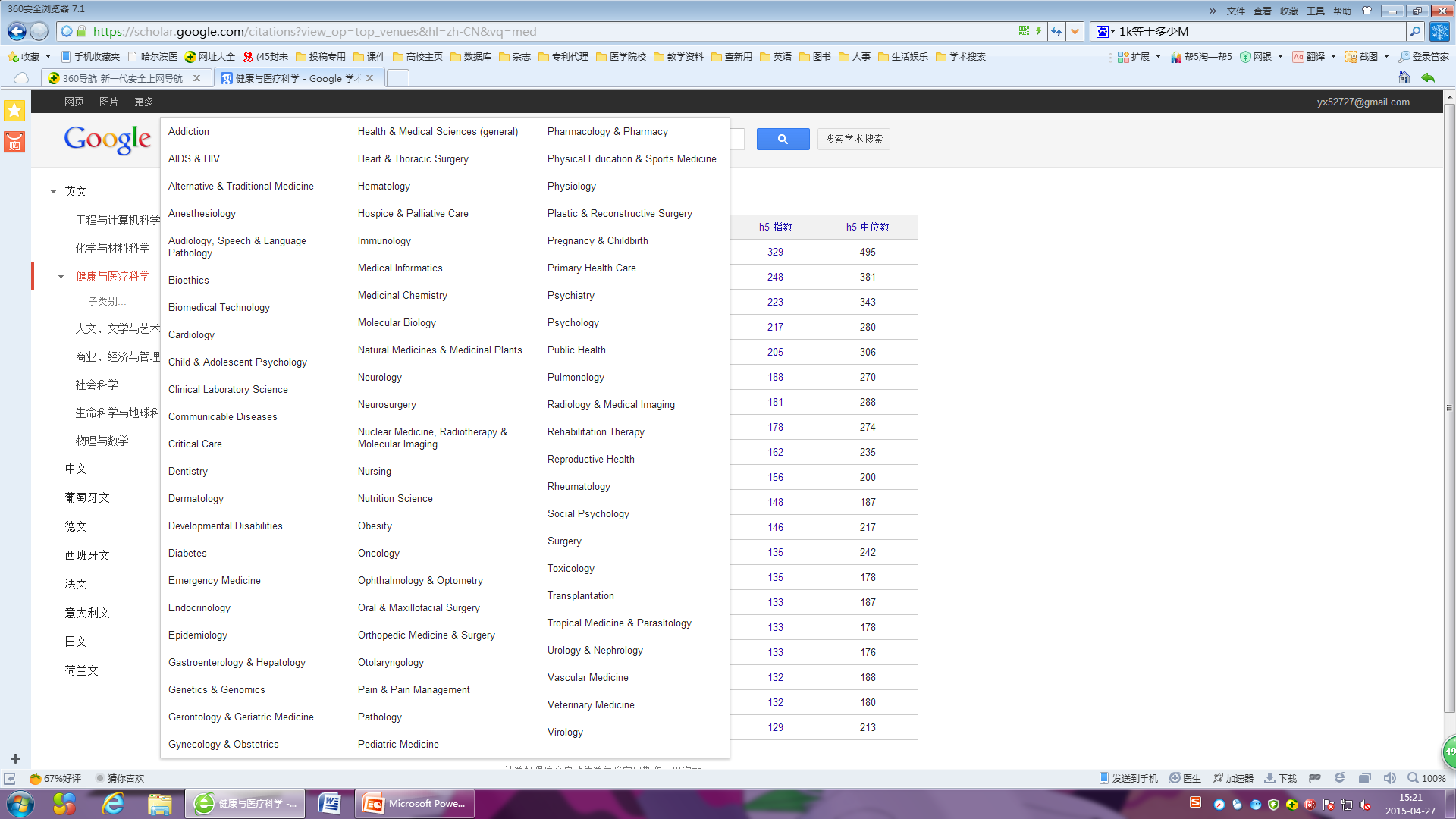 69大类
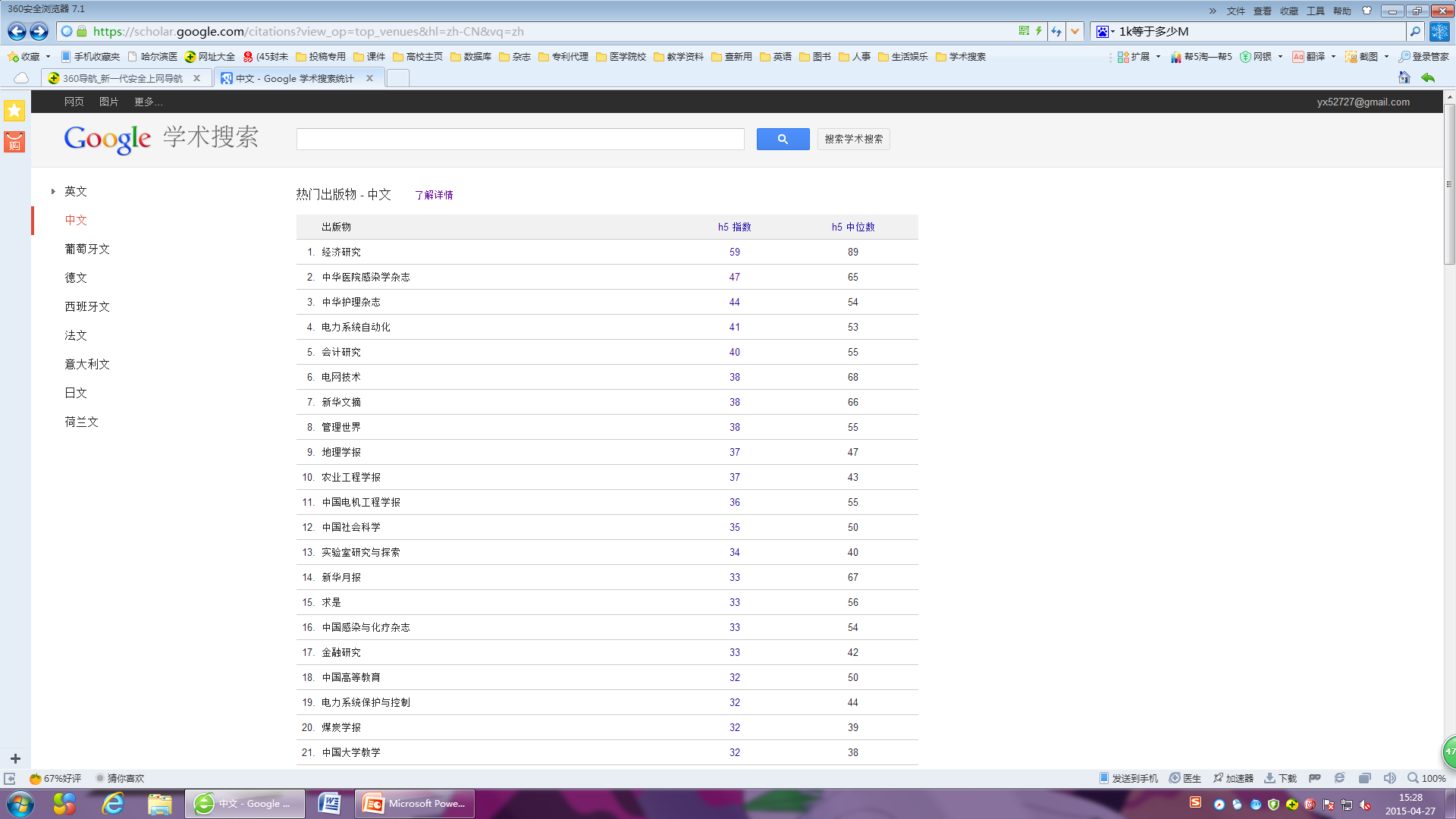 学术搜索仅排前100名，医学类则占23种，占23%。（截止2015年4月28日）
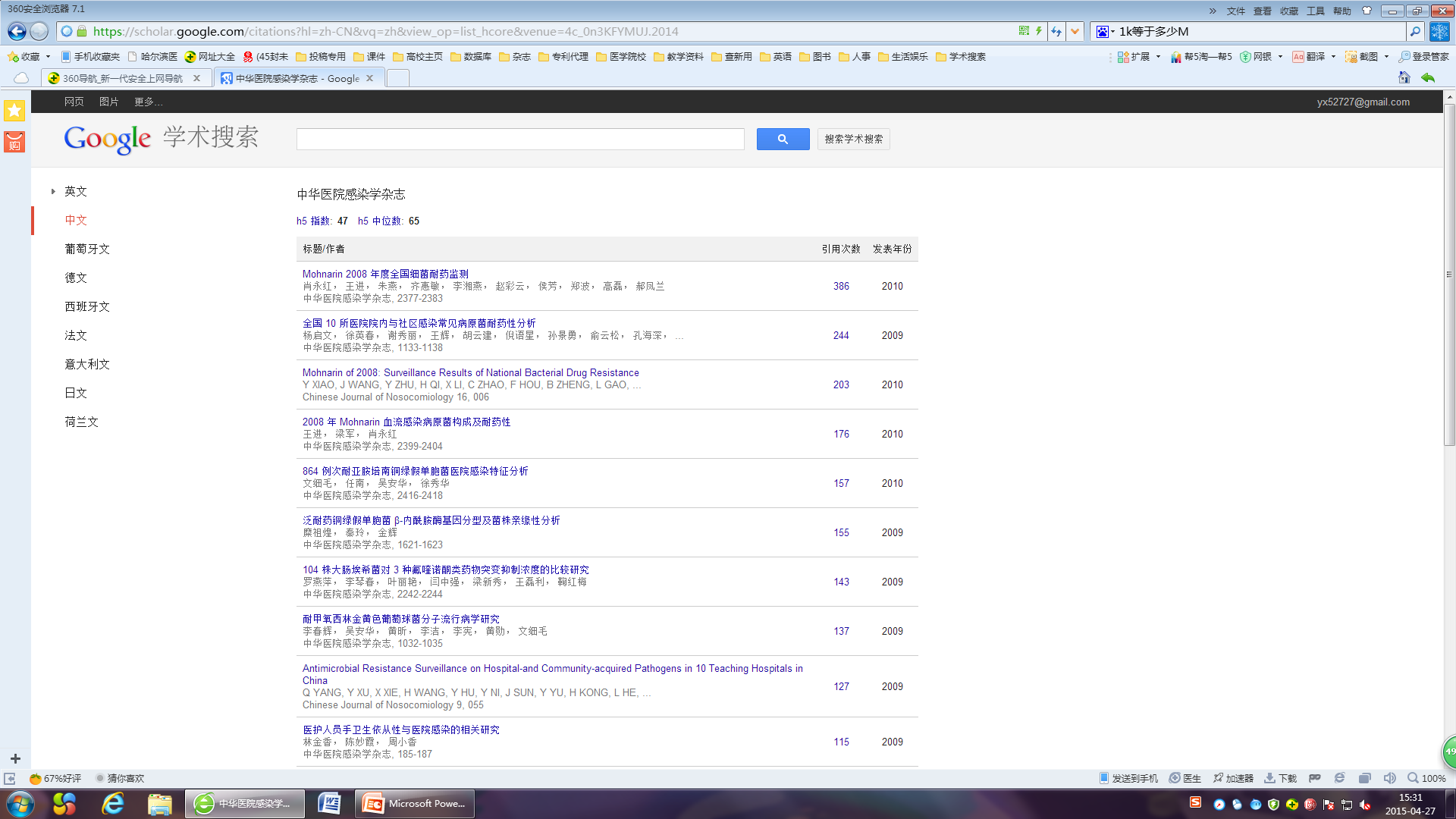 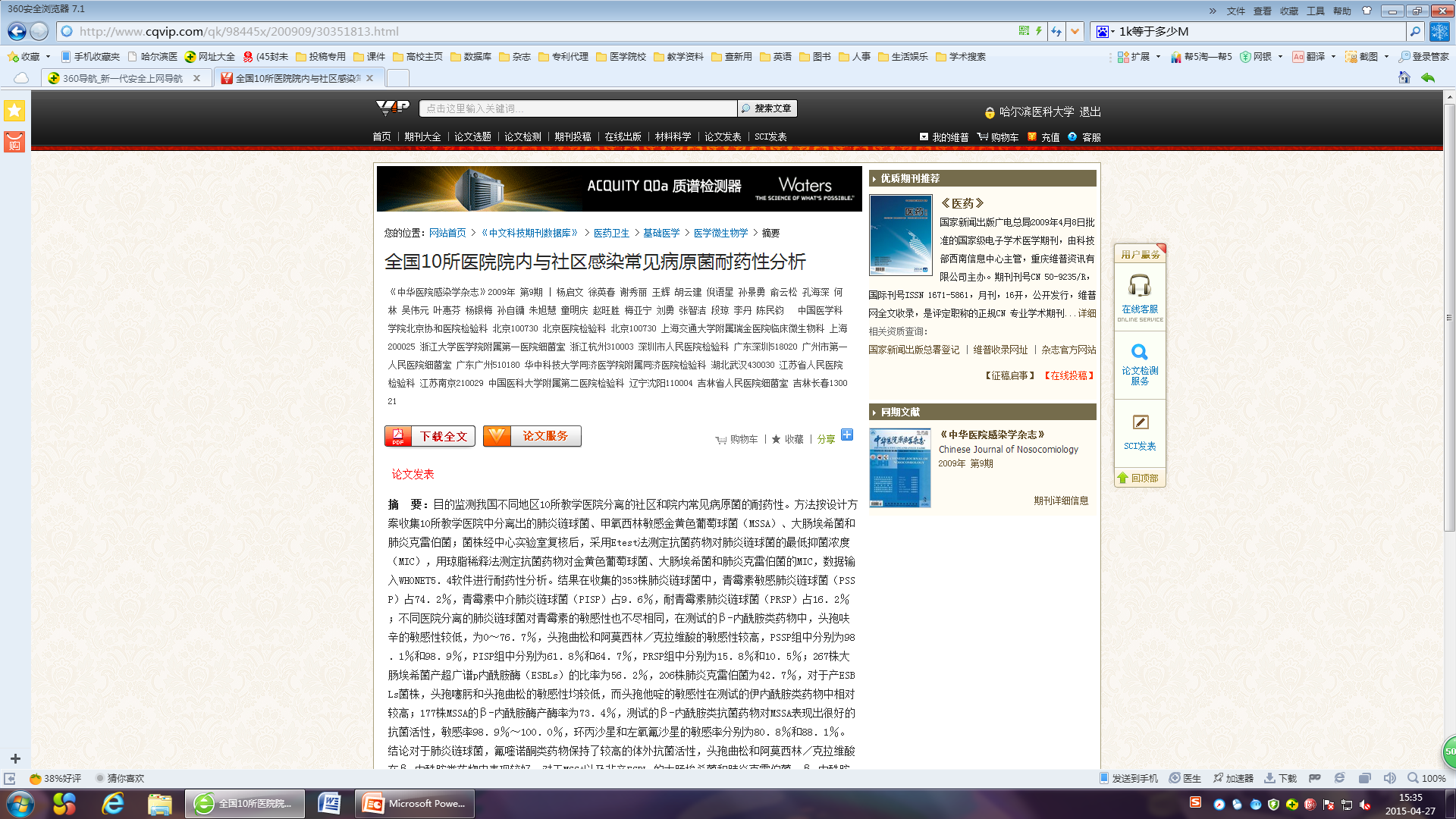 GOOGLE与维普、中国知网、万方数据有合作。
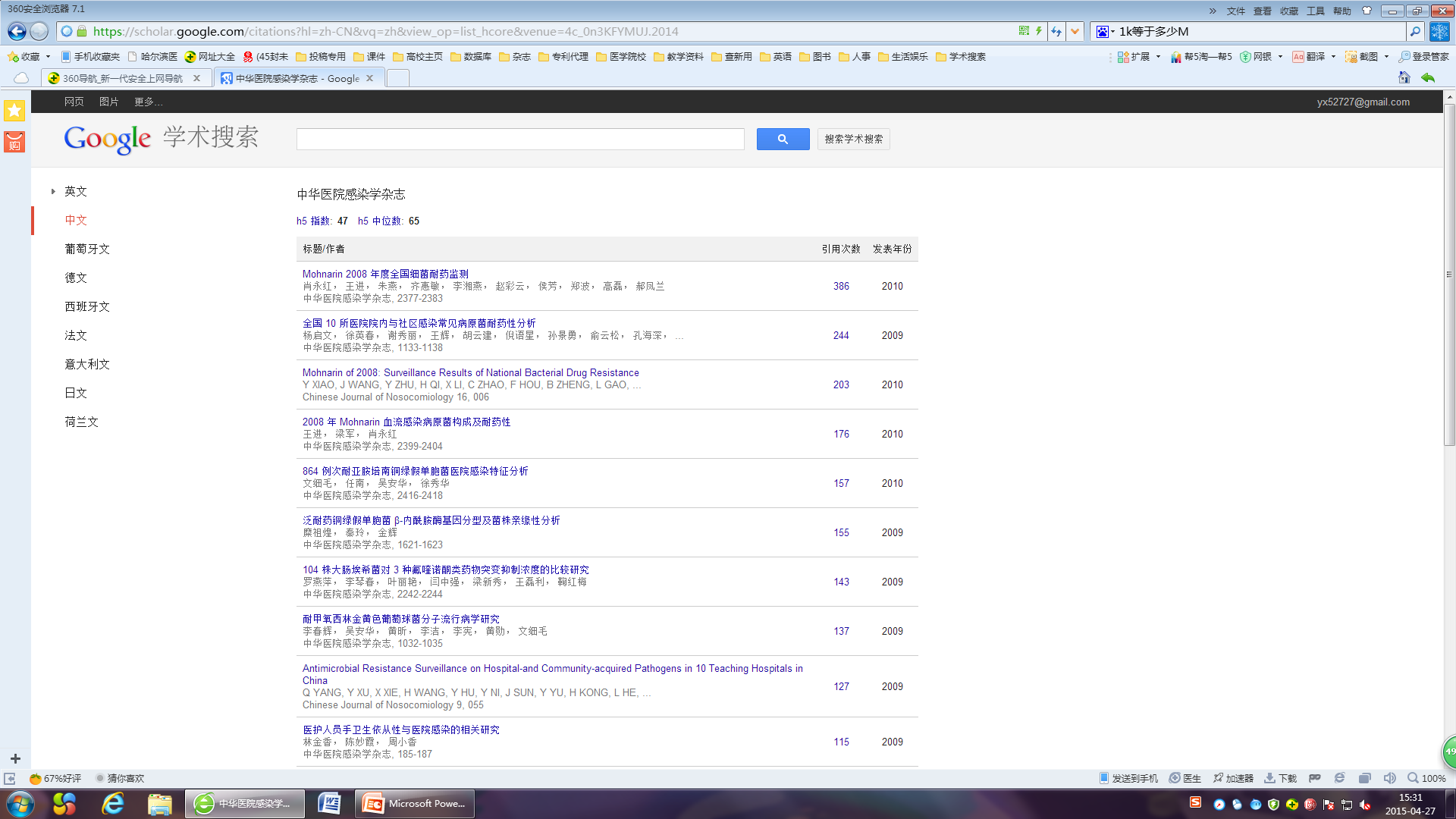 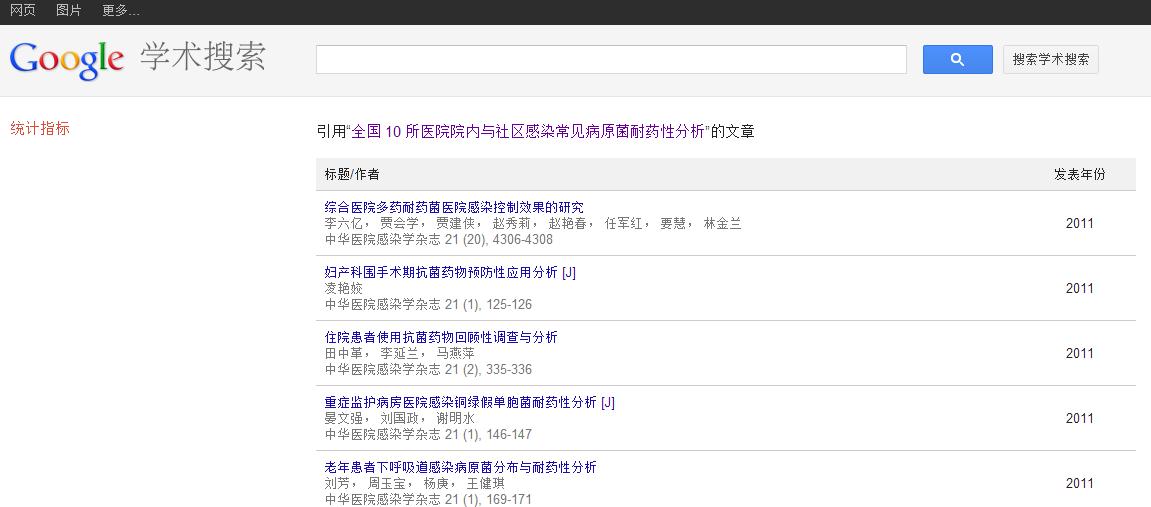 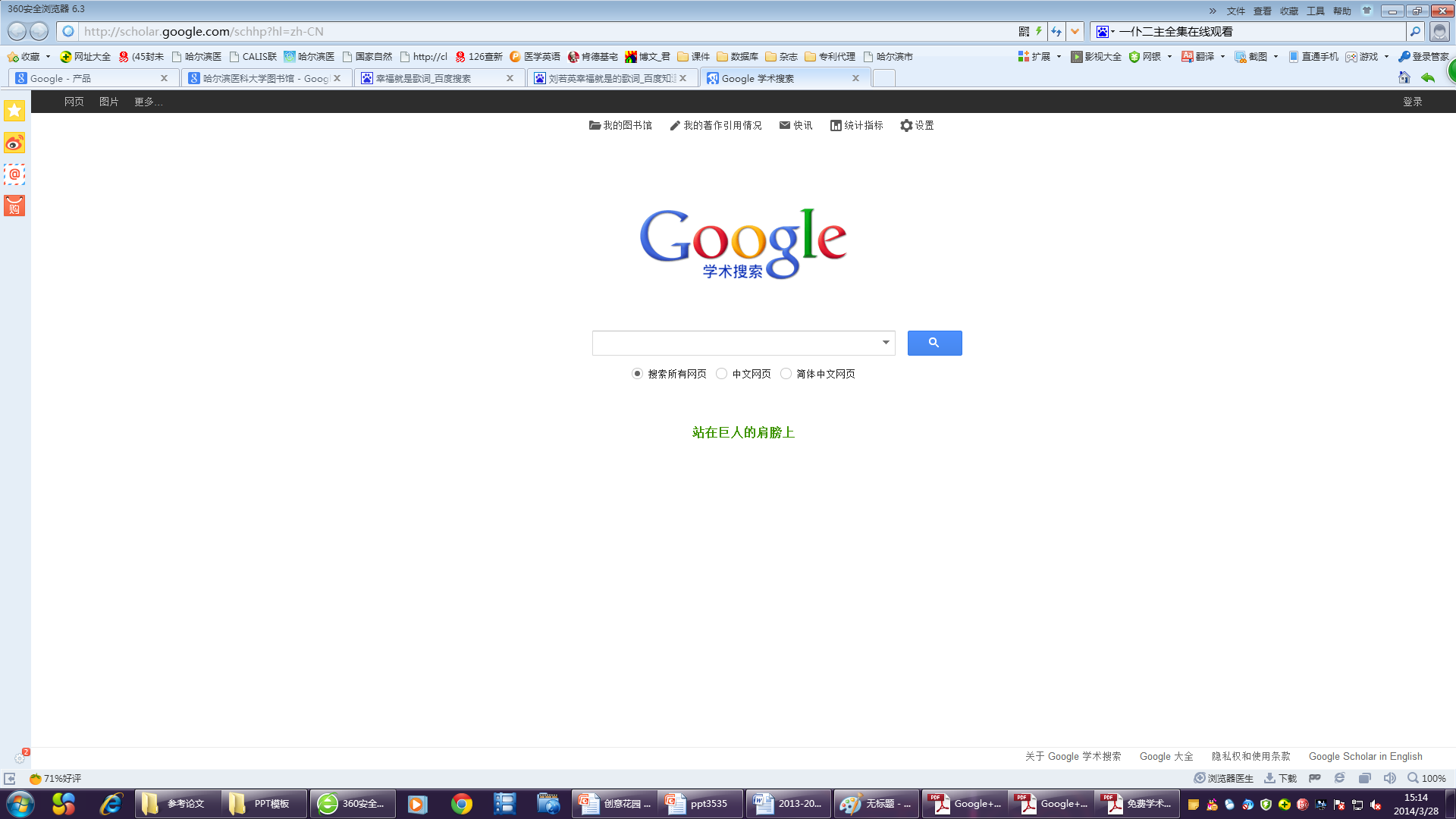 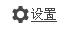 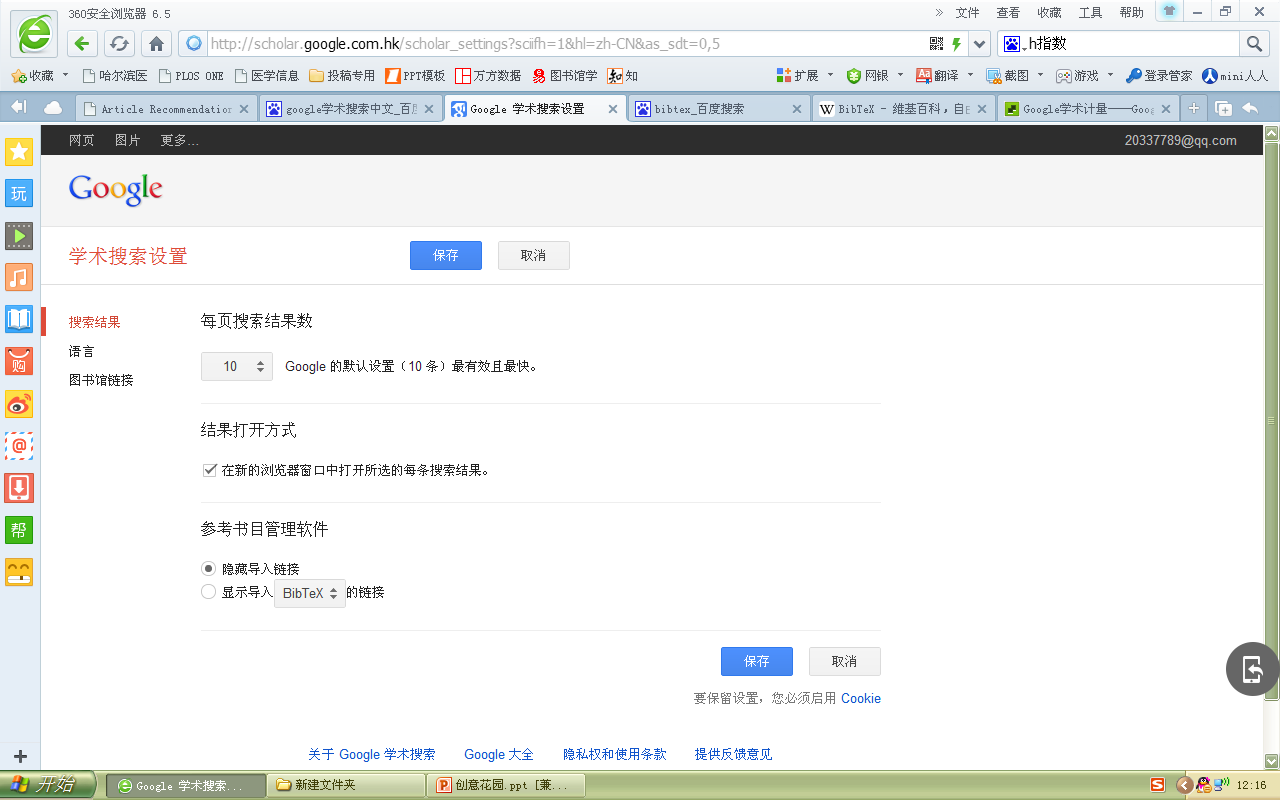 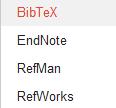 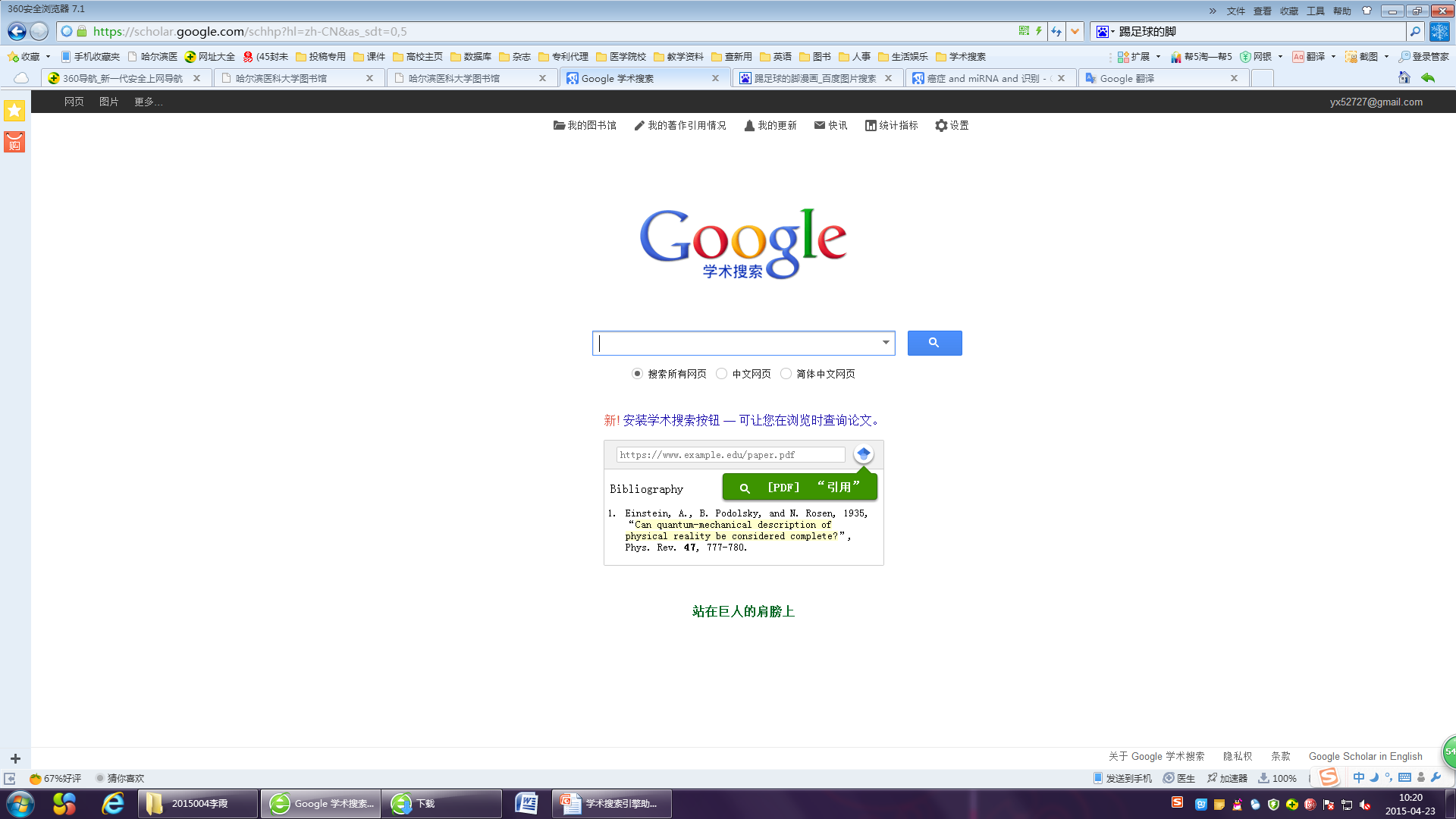 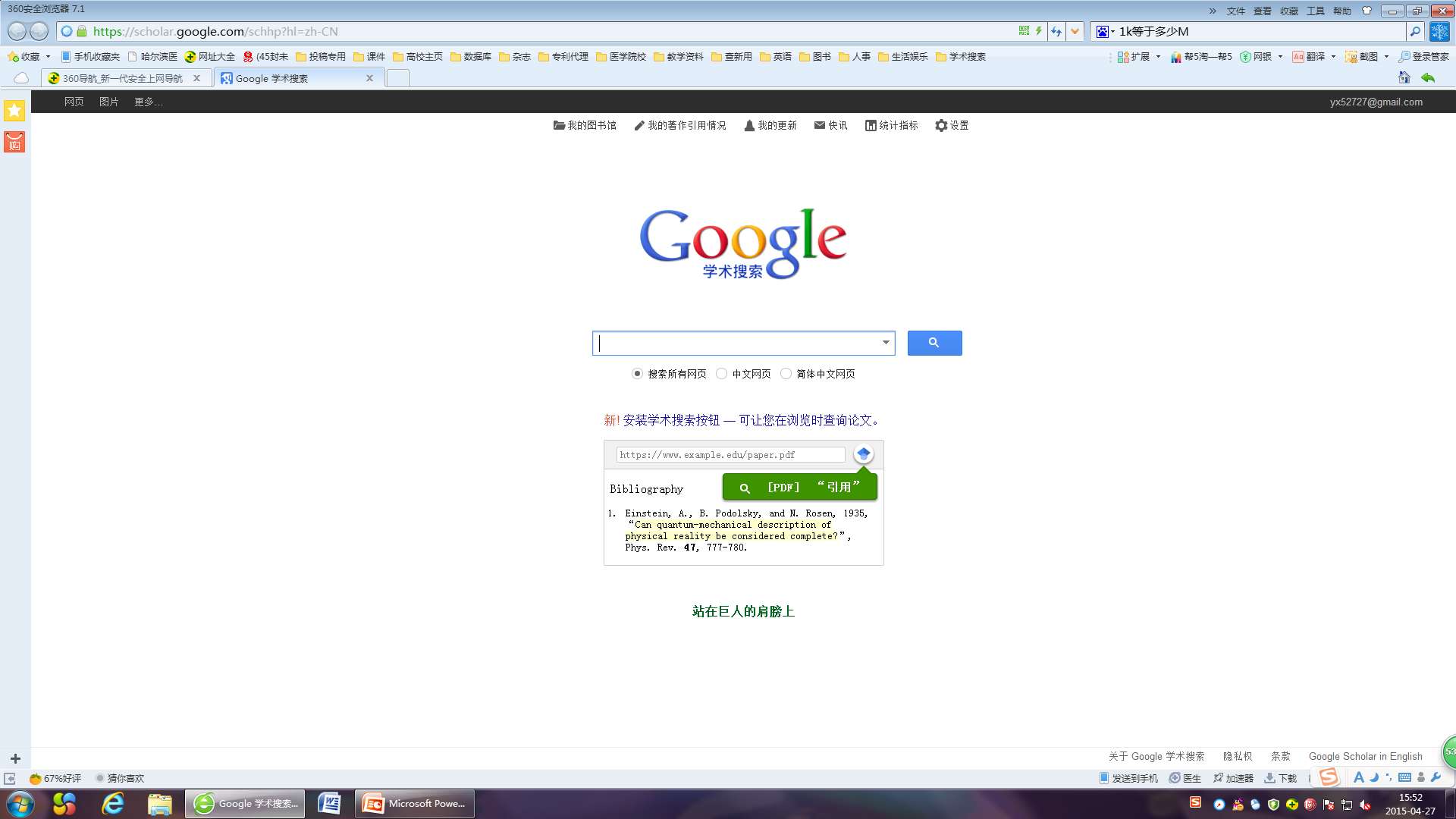 基本检索
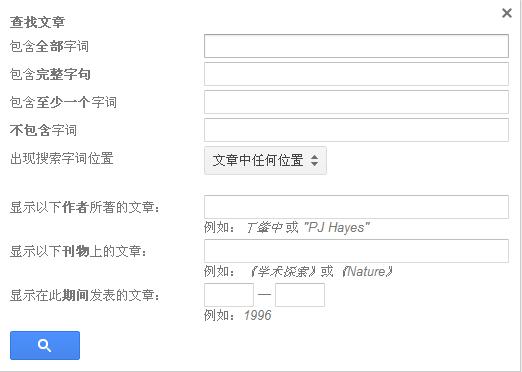 高级检索
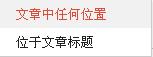 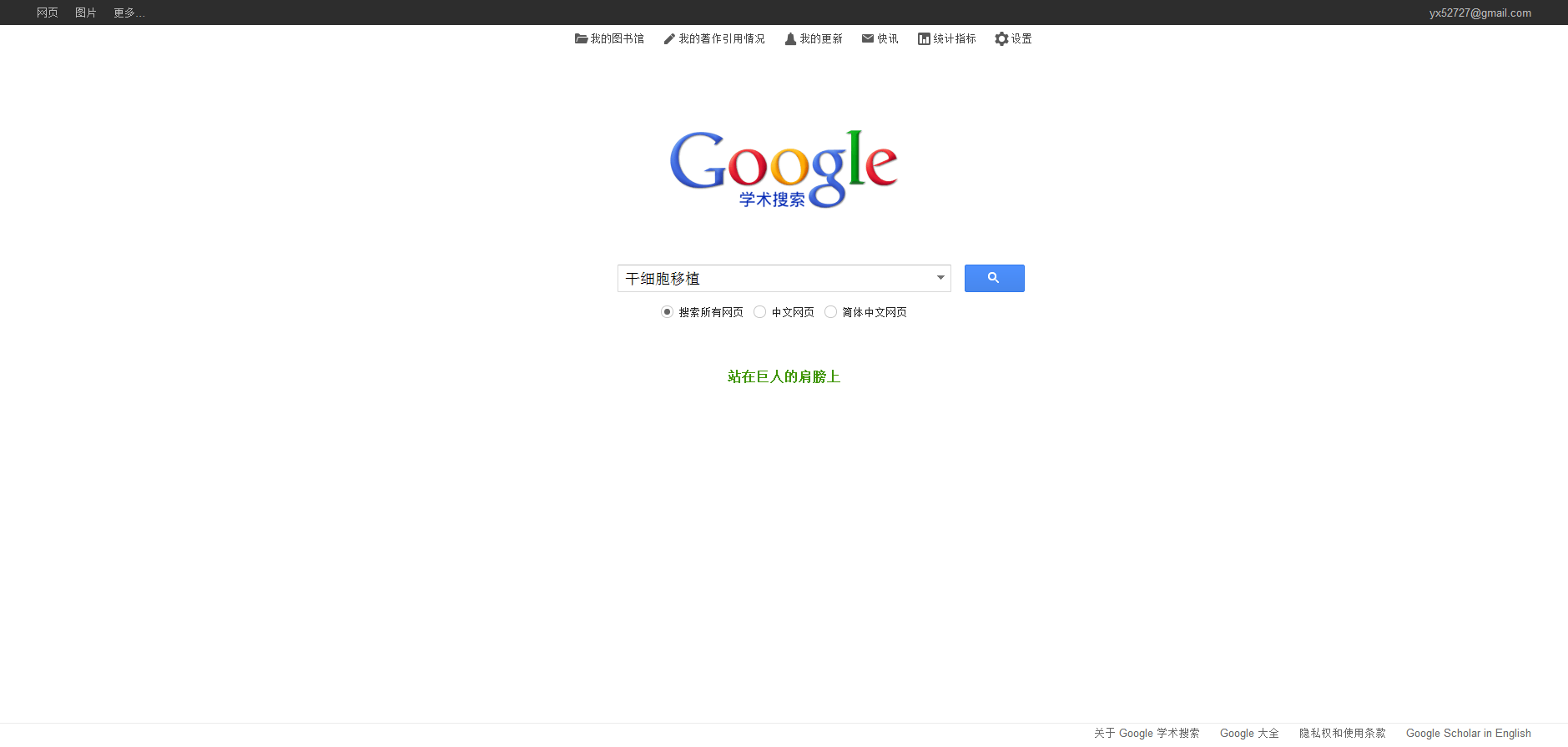 基本检索
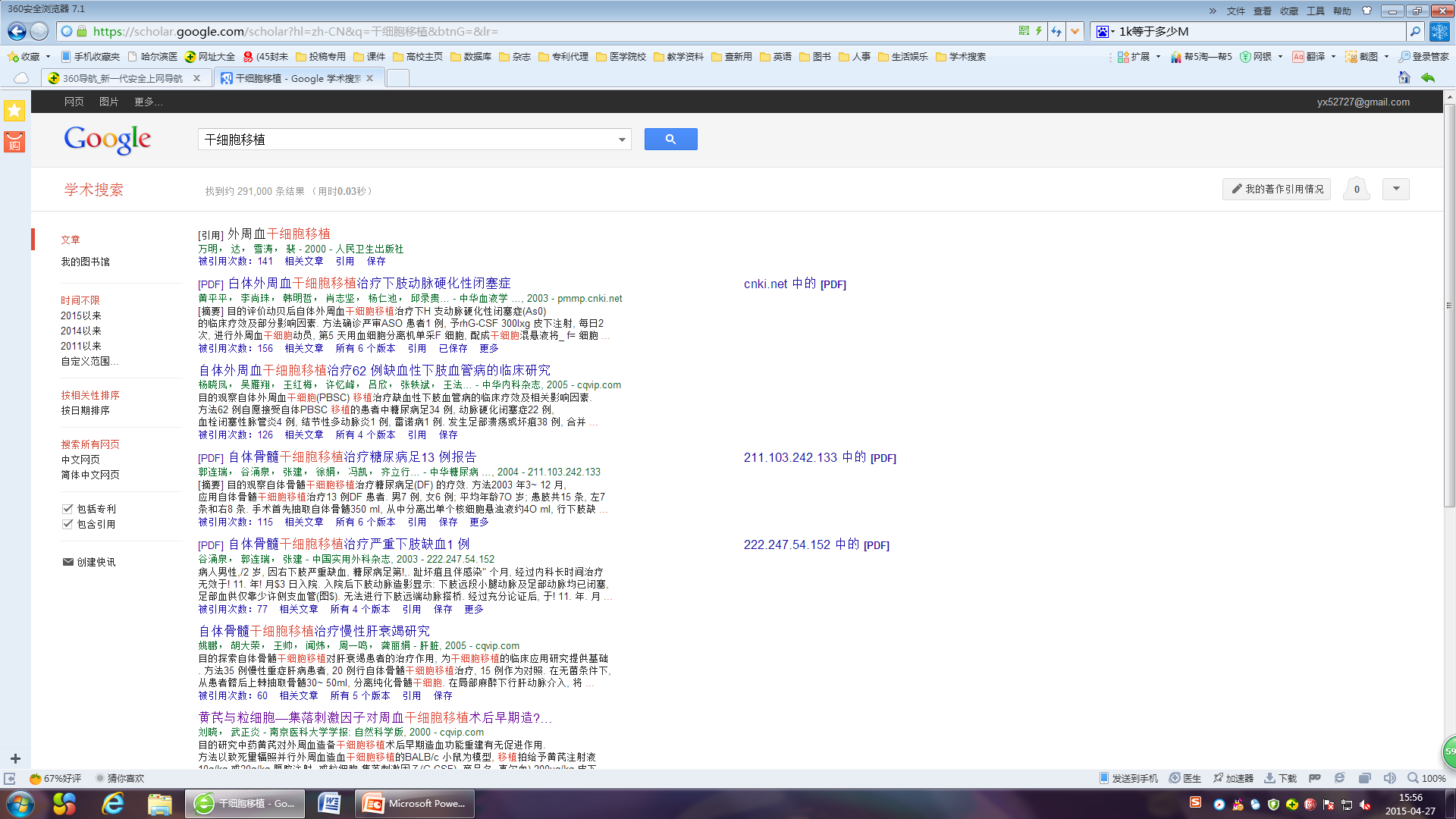 [Speaker Notes: 按照相关度即被引次数排序]
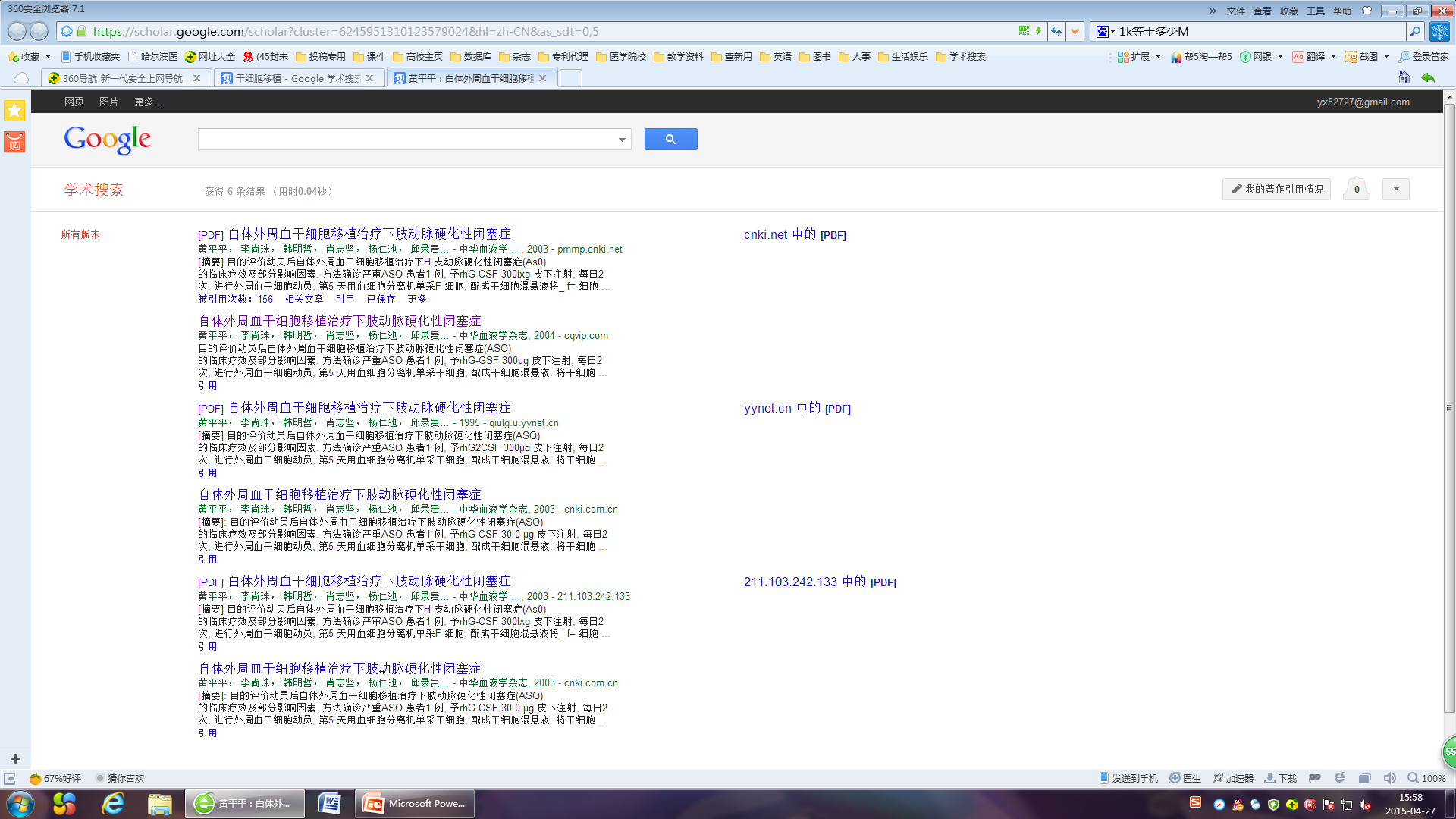 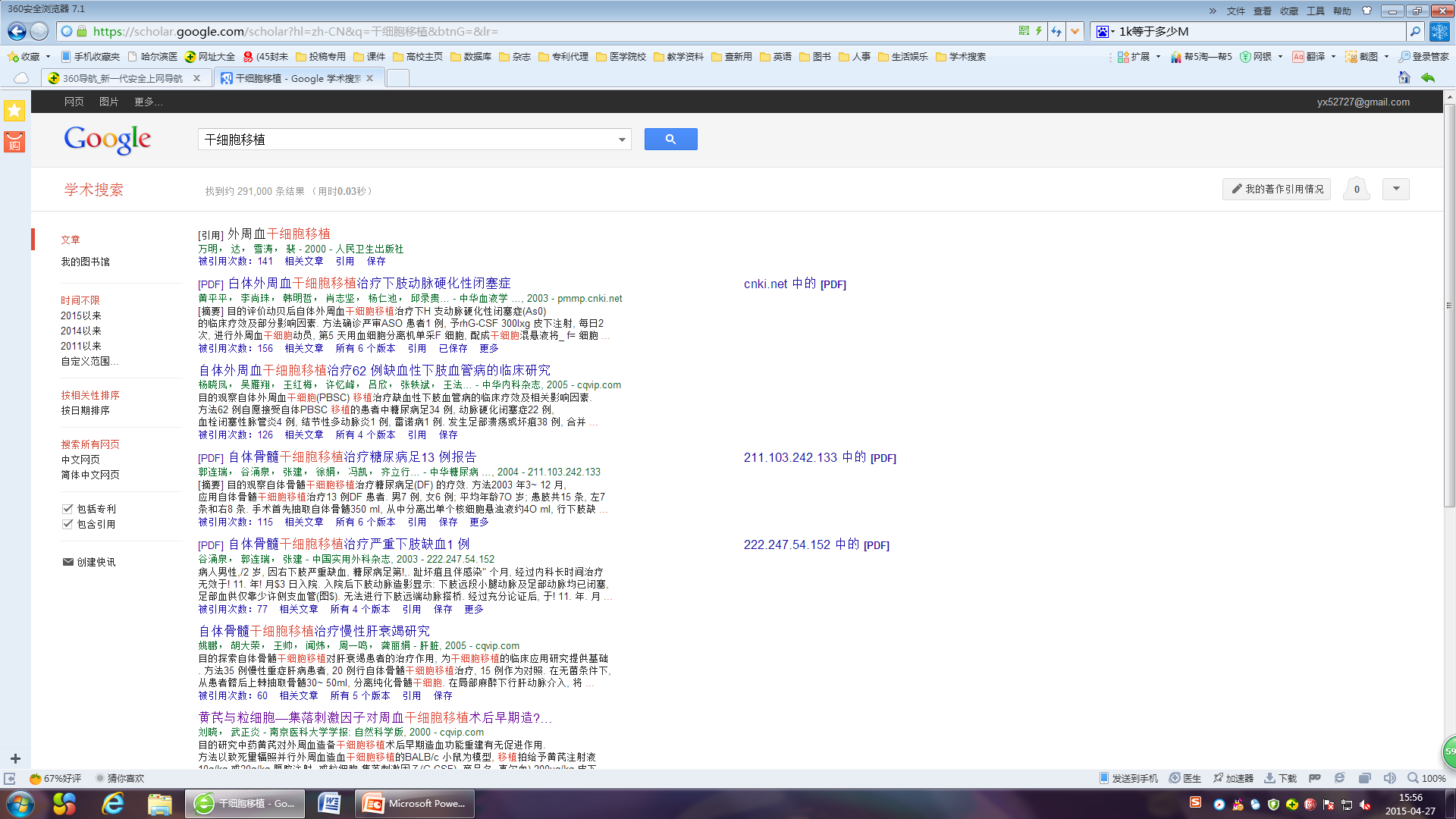 [Speaker Notes: 按照相关度即被引次数排序]
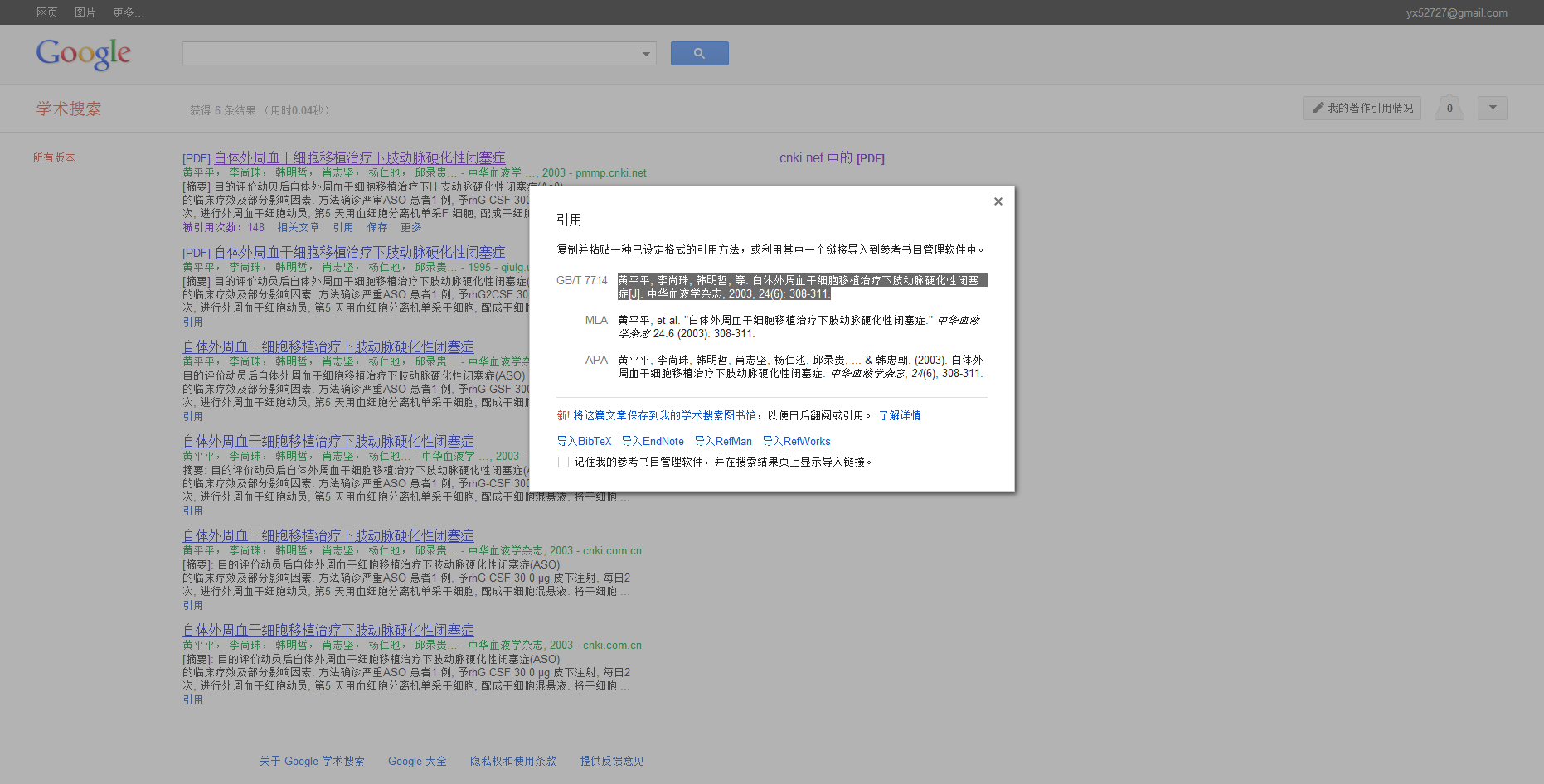 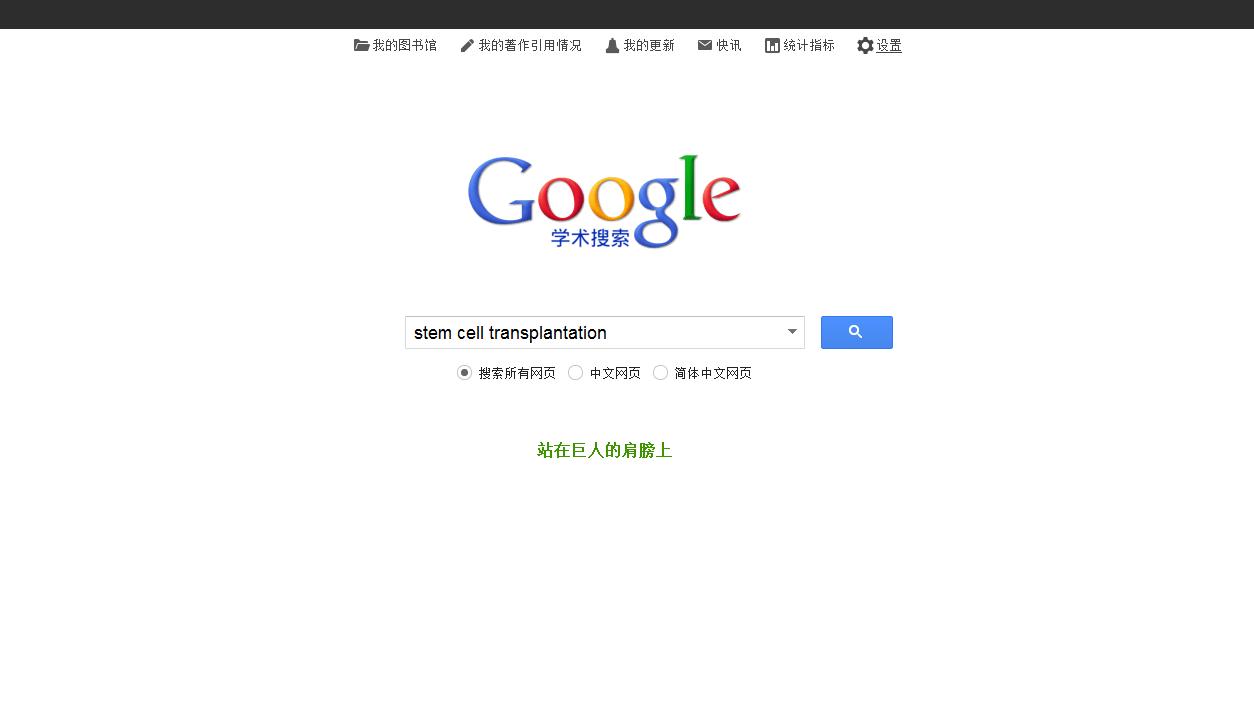 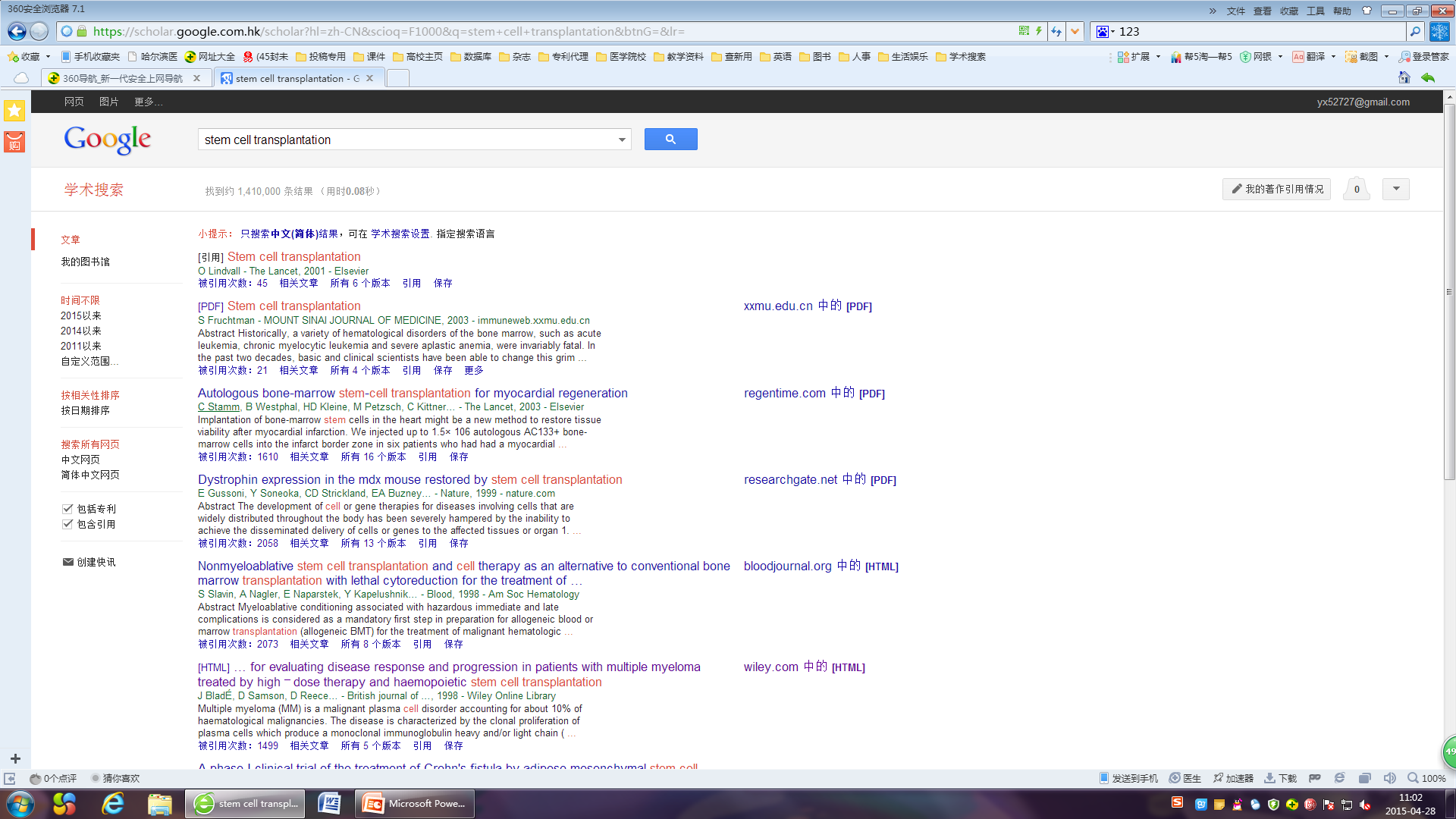 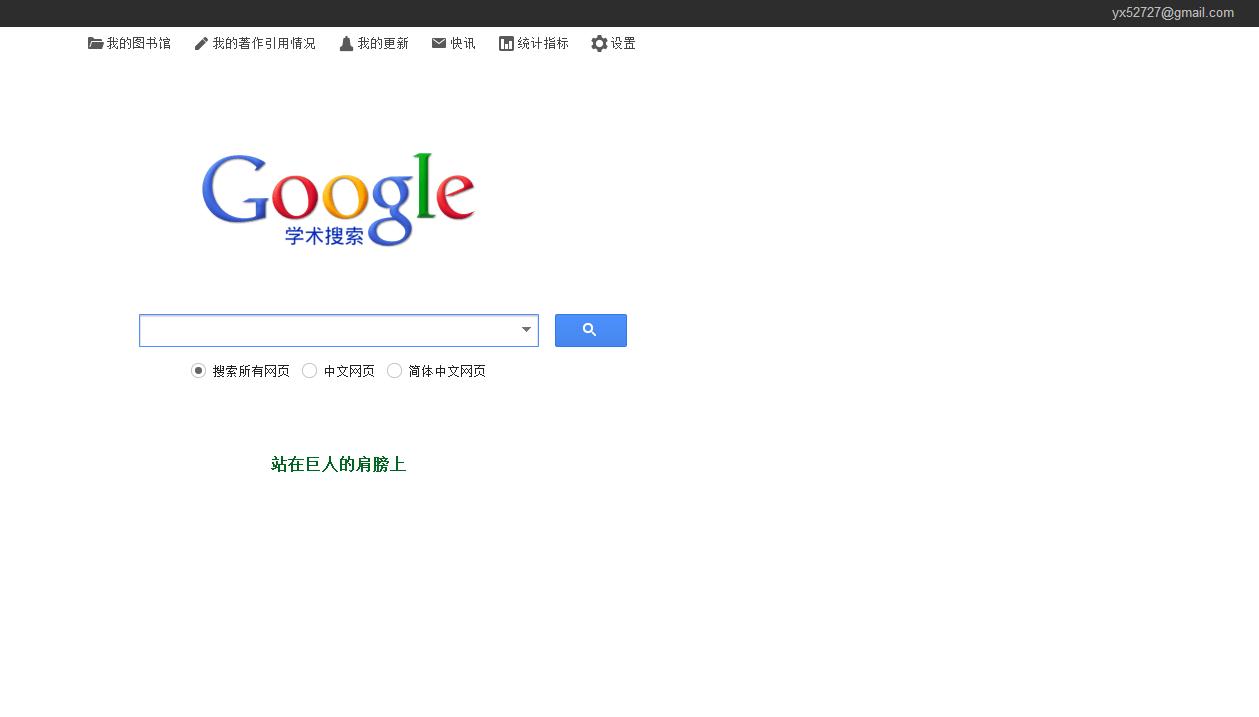 高级检索
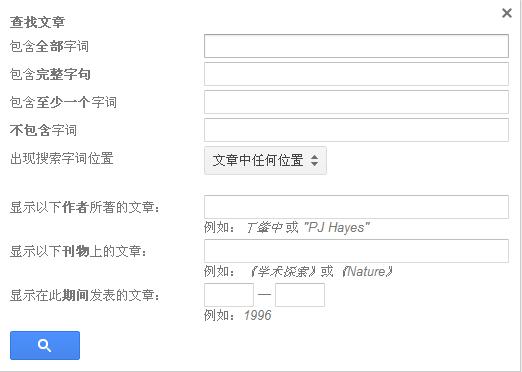 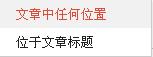 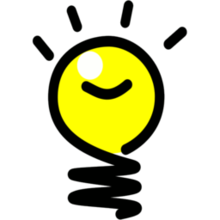 使用技巧
快速导出参考文献格式
快速获取文献相关链接
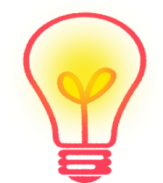 例：脐带间充质干细胞移植治疗帕金森病效果分析
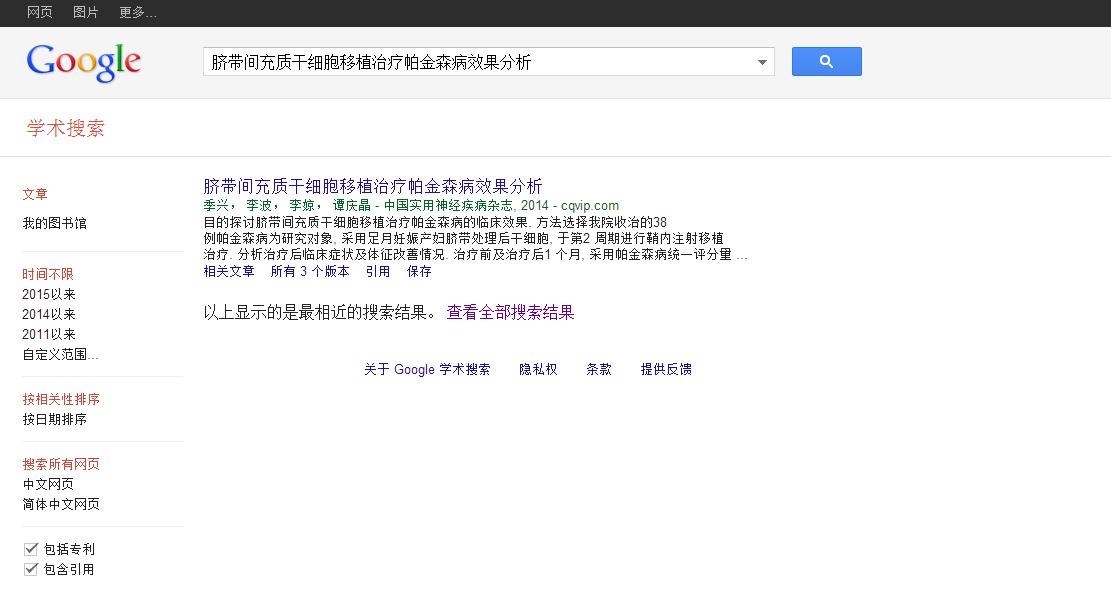 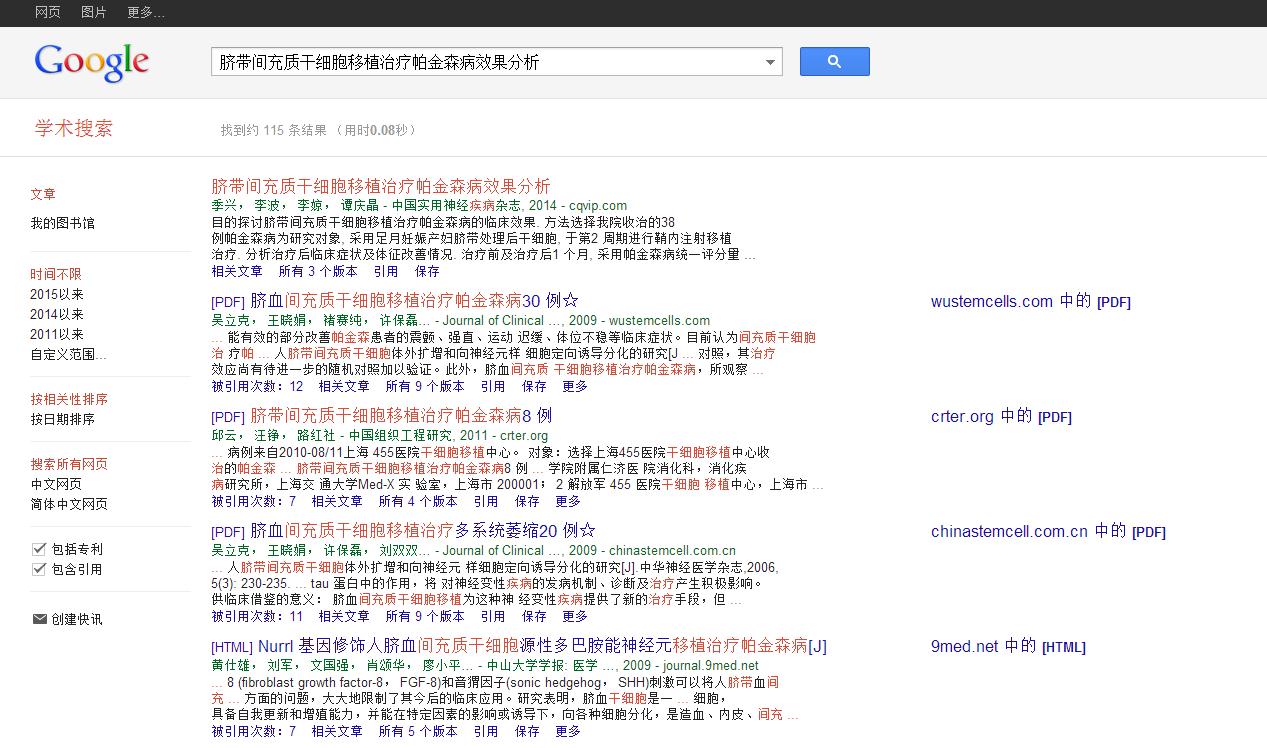 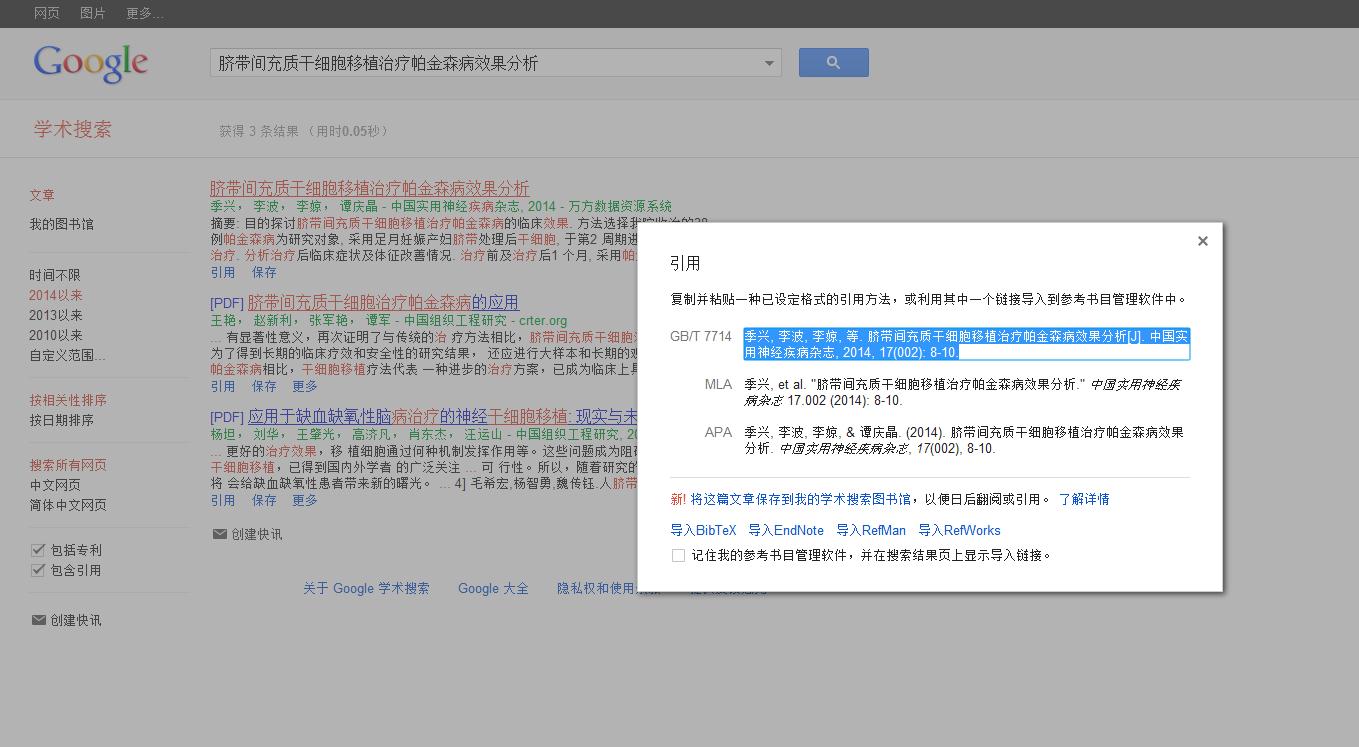 检索中文文献“百度学术搜索”更适用
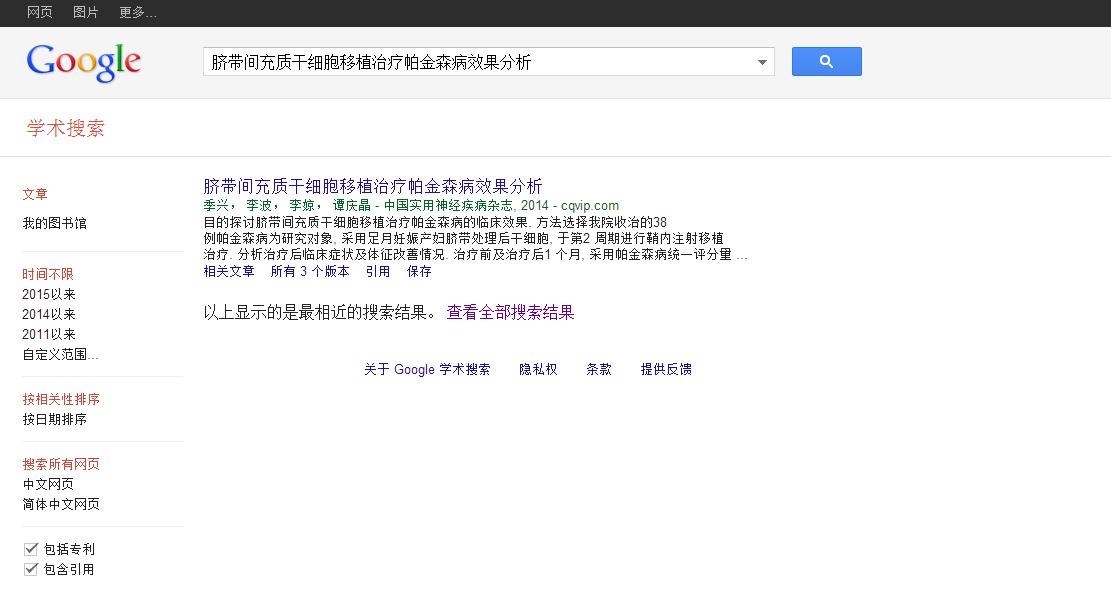 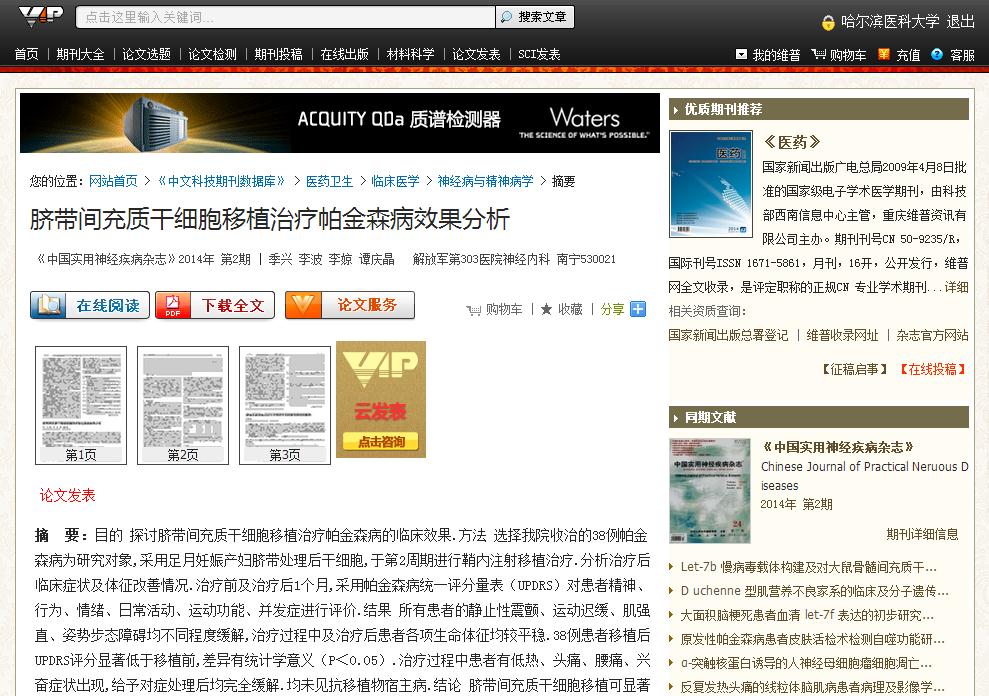 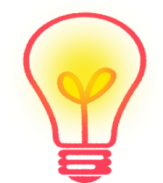 尤为适用于快速查找外文文献信息
例：A simple salting out procedure for extracting DNA from human nucleated cells.
[Speaker Notes: 从人类有核细胞中提取DNA的简单的盐析过程]
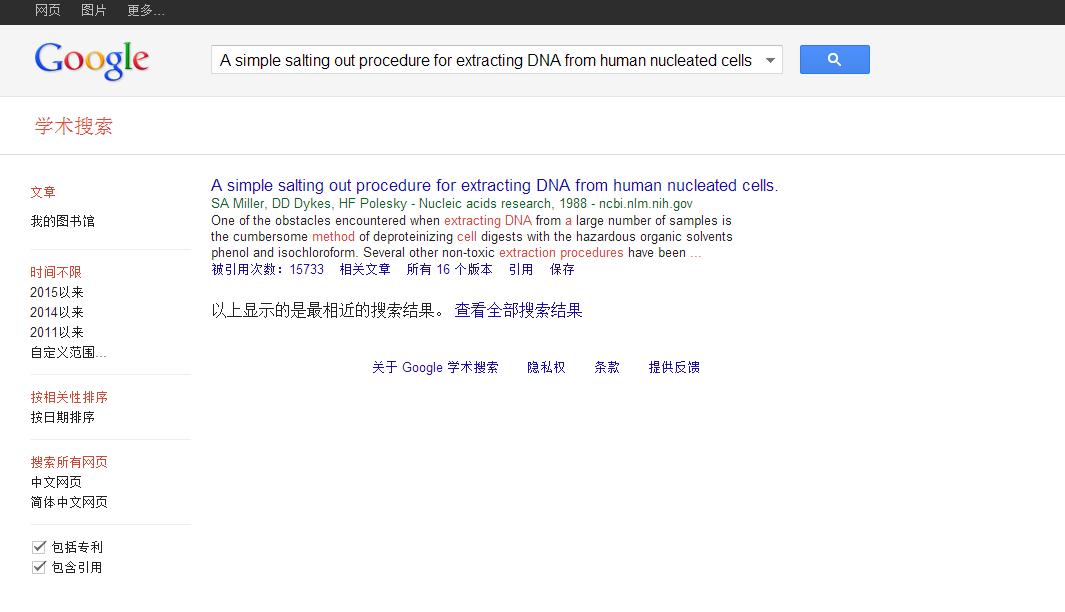 [Speaker Notes: 从人类有核细胞中提取DNA一个简单的盐析的方法]
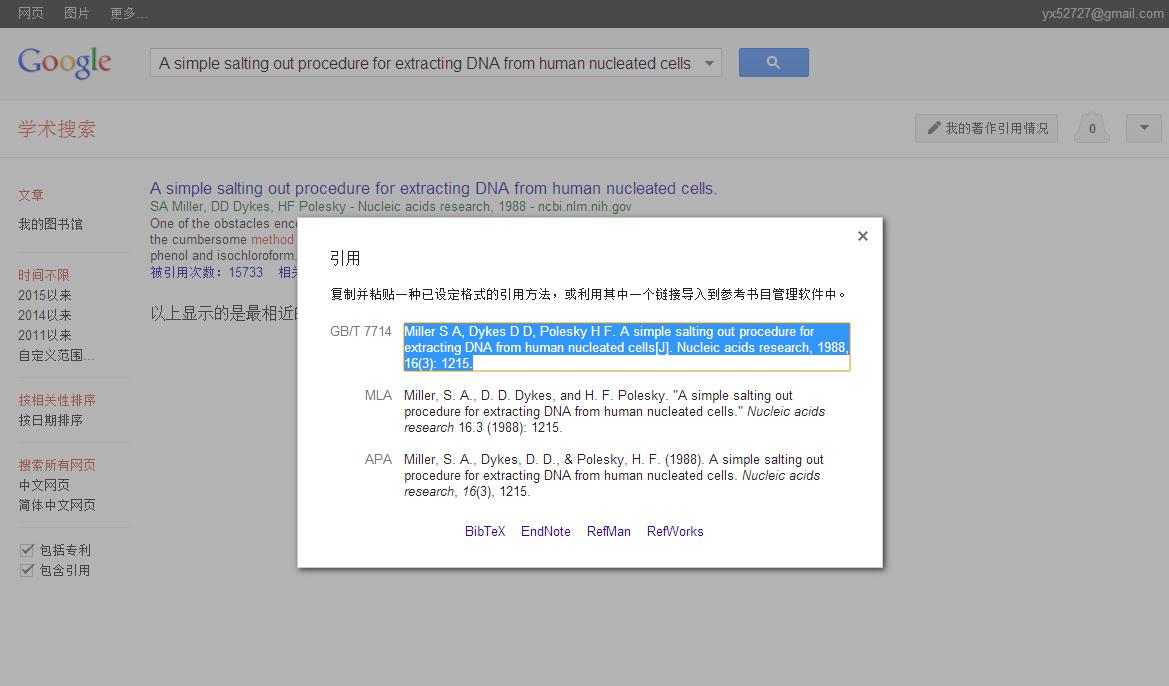 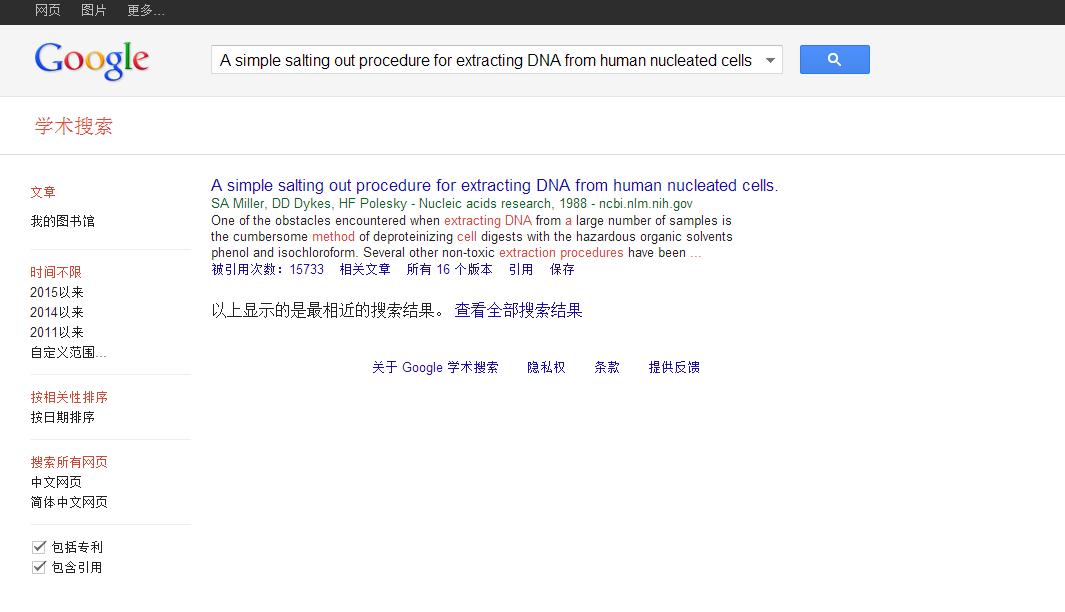 [Speaker Notes: 从人类有核细胞中提取DNA一个简单的盐析的方法]
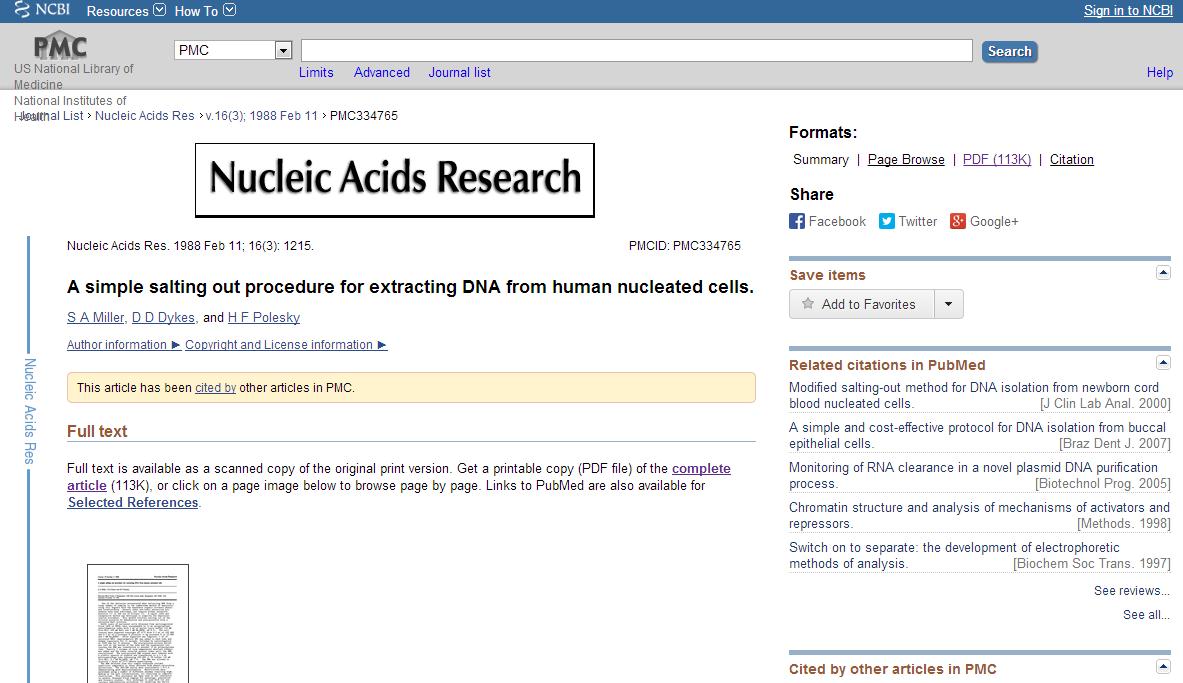 [Speaker Notes: NCBI (National Center for Biotechnology Information）是指美国国立生物技术信息中心。数据库]
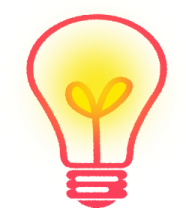 快速查询特定刊物发表的论文
例：《生物化学杂志》
       J Biol. Chem. 或 Journal of biological Chemistry
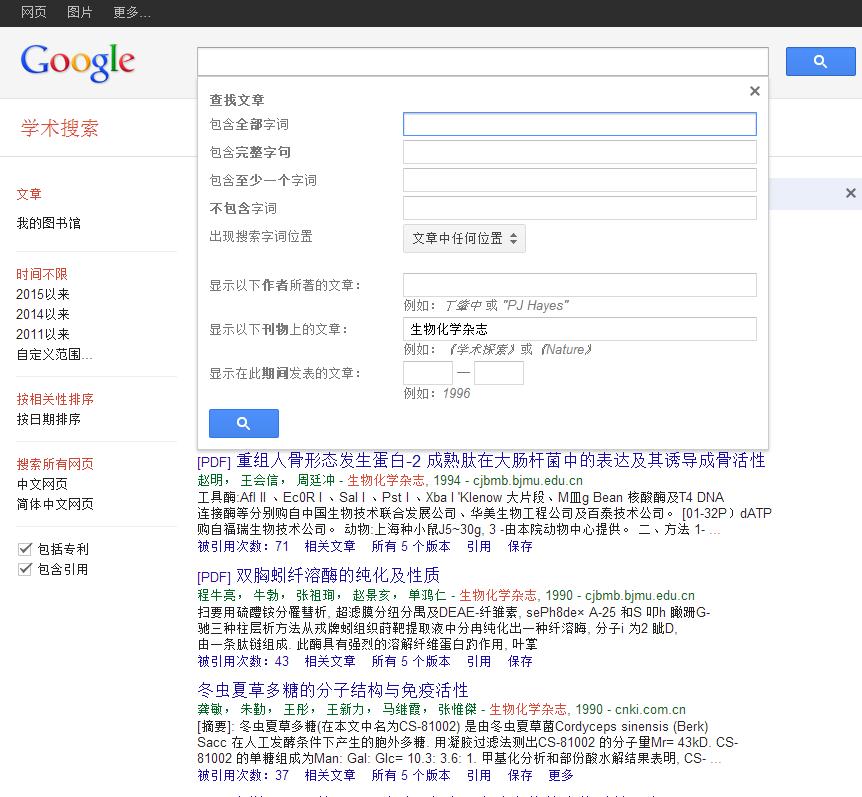 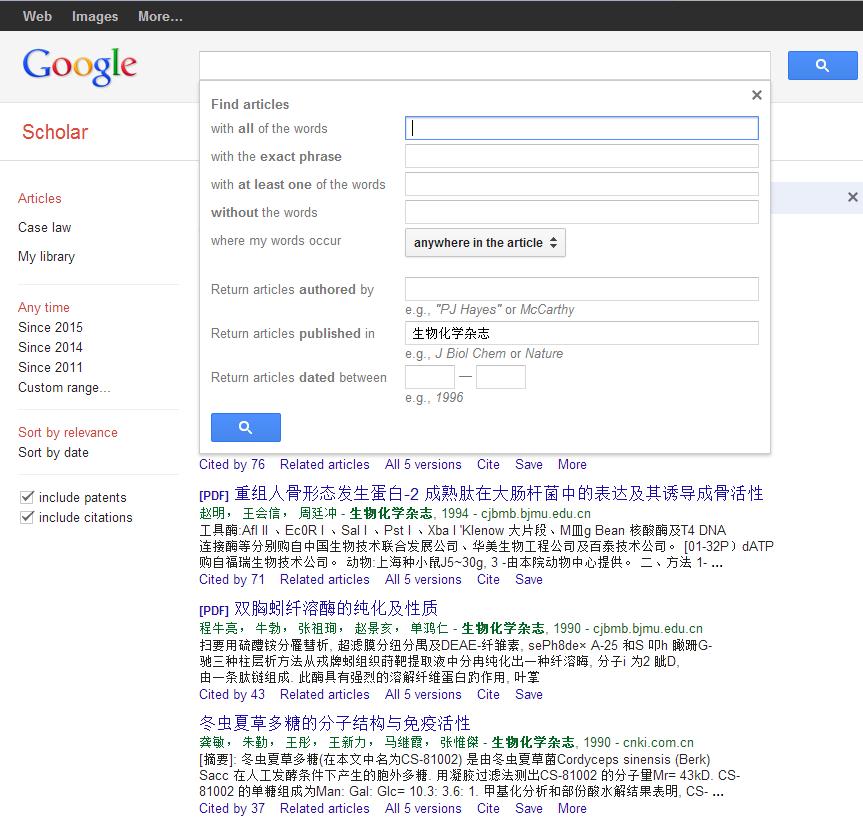 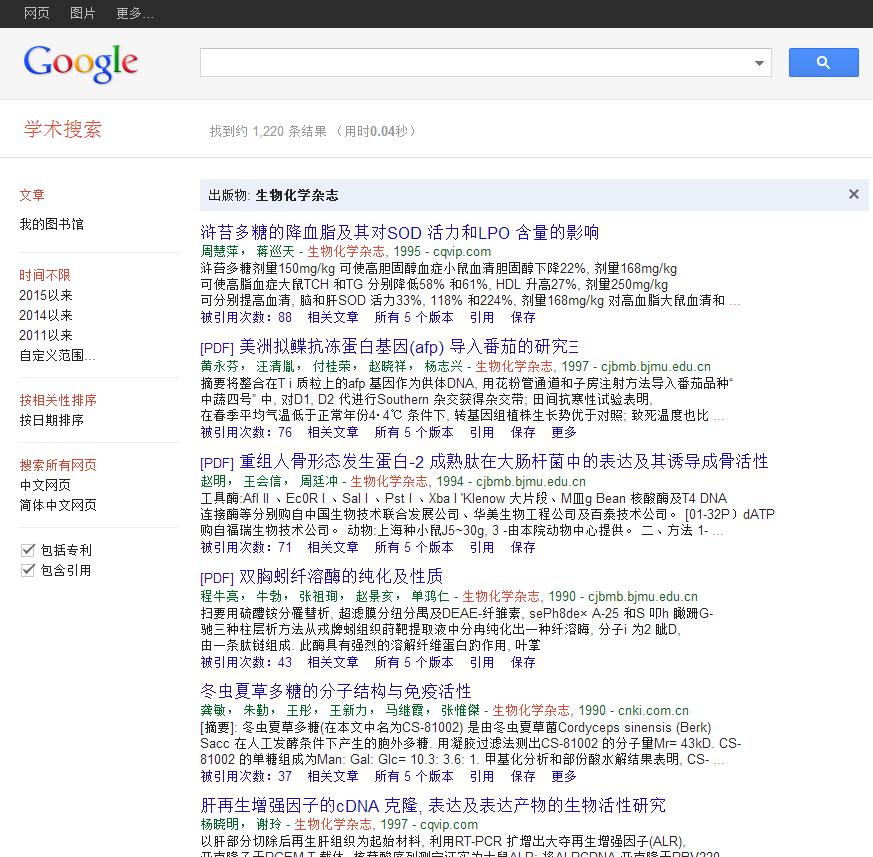 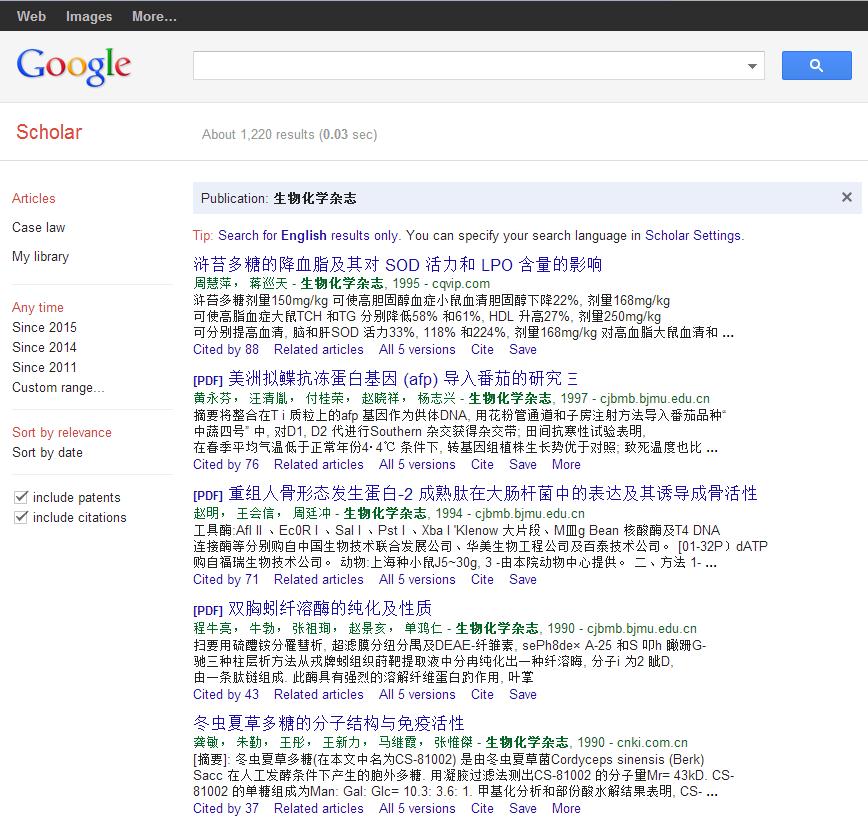 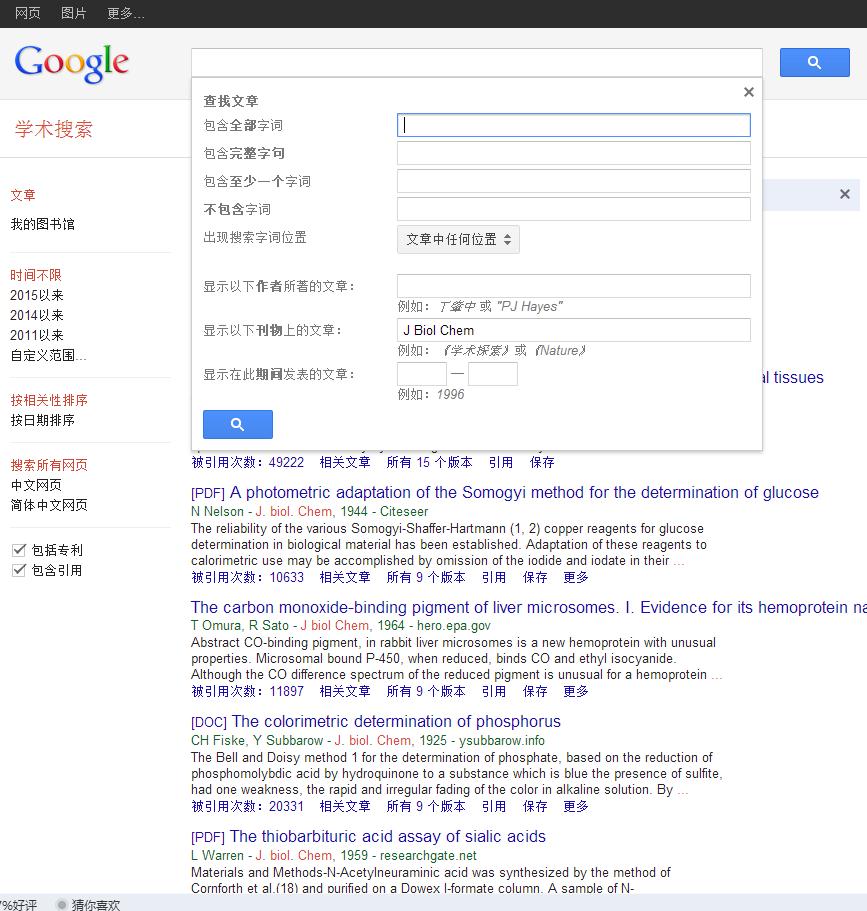 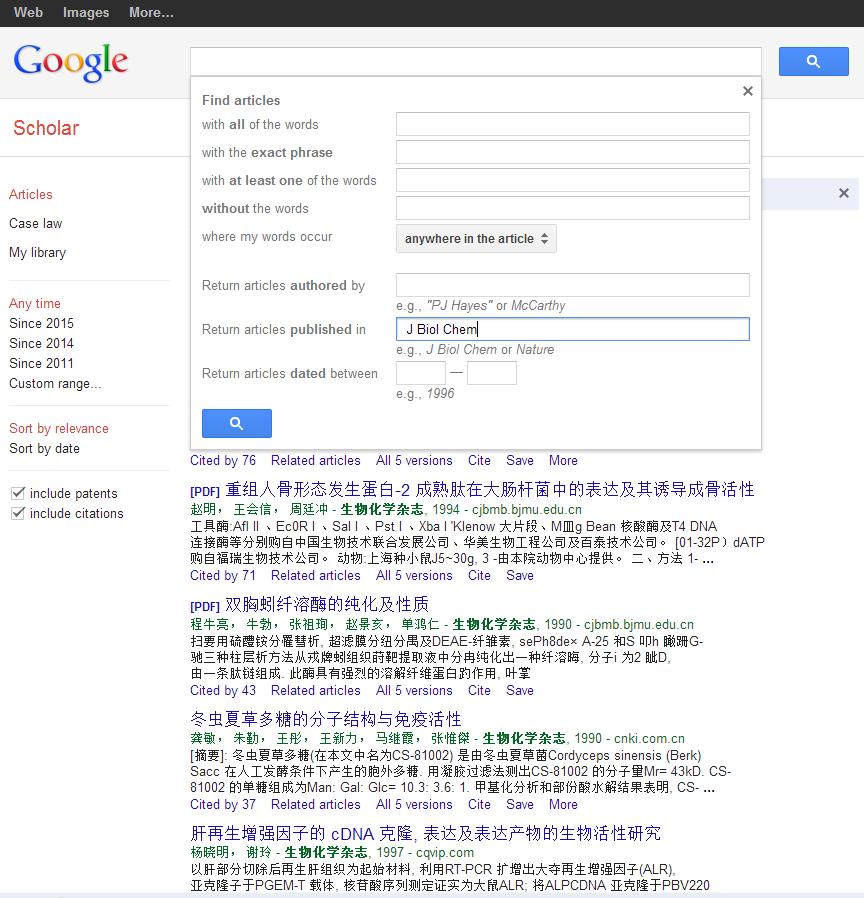 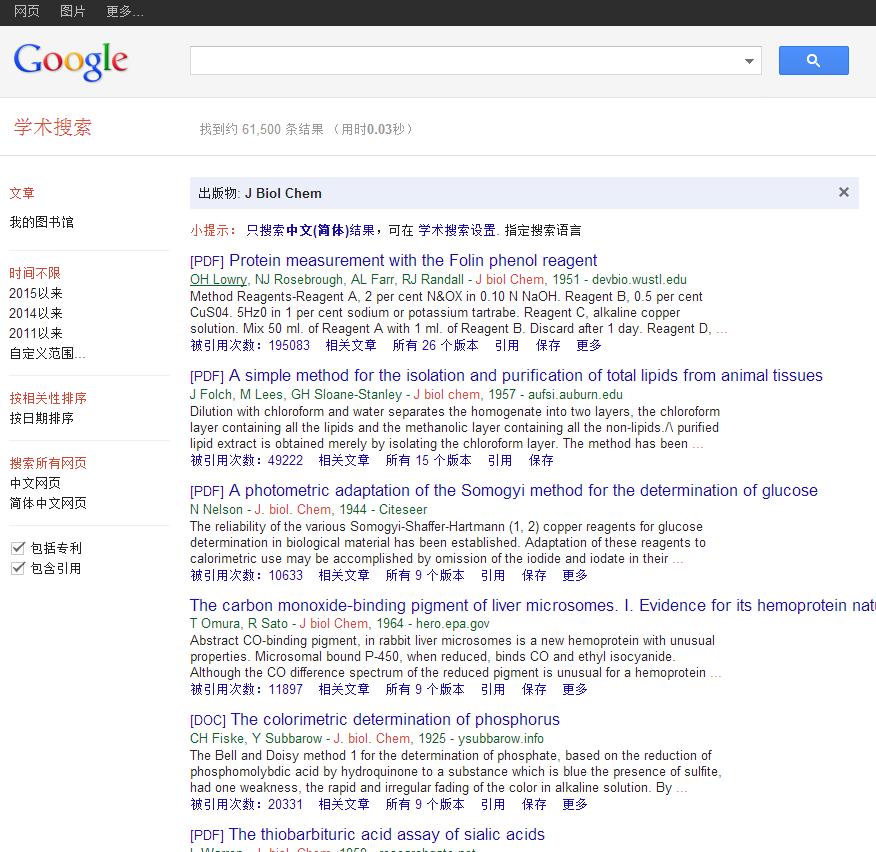 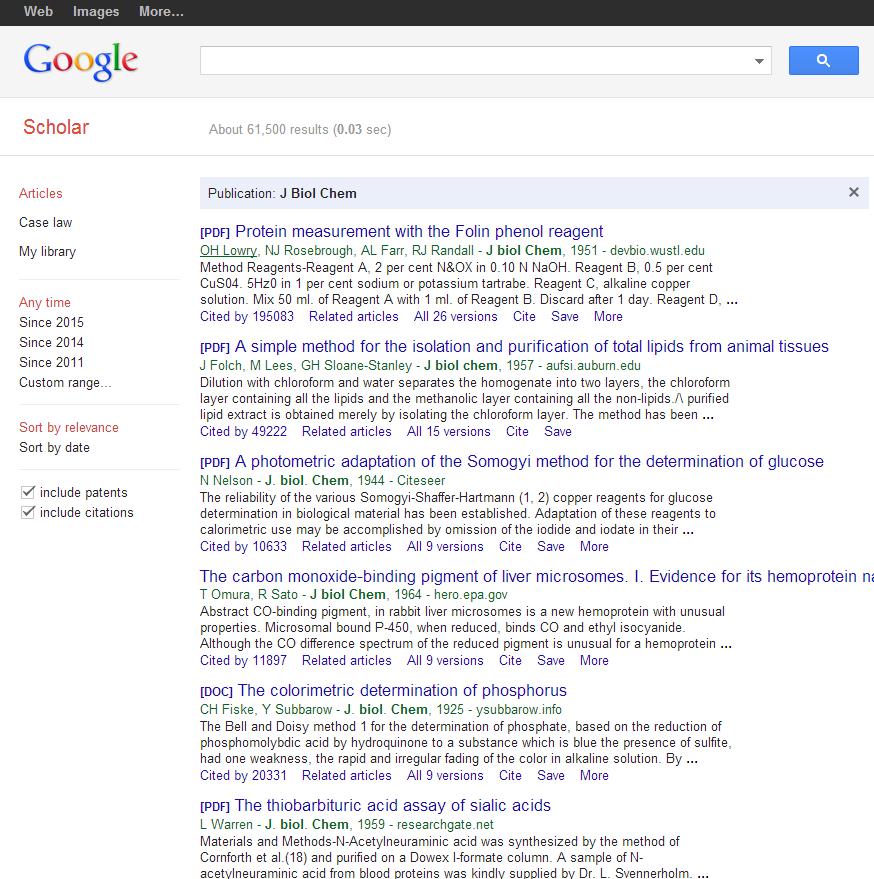 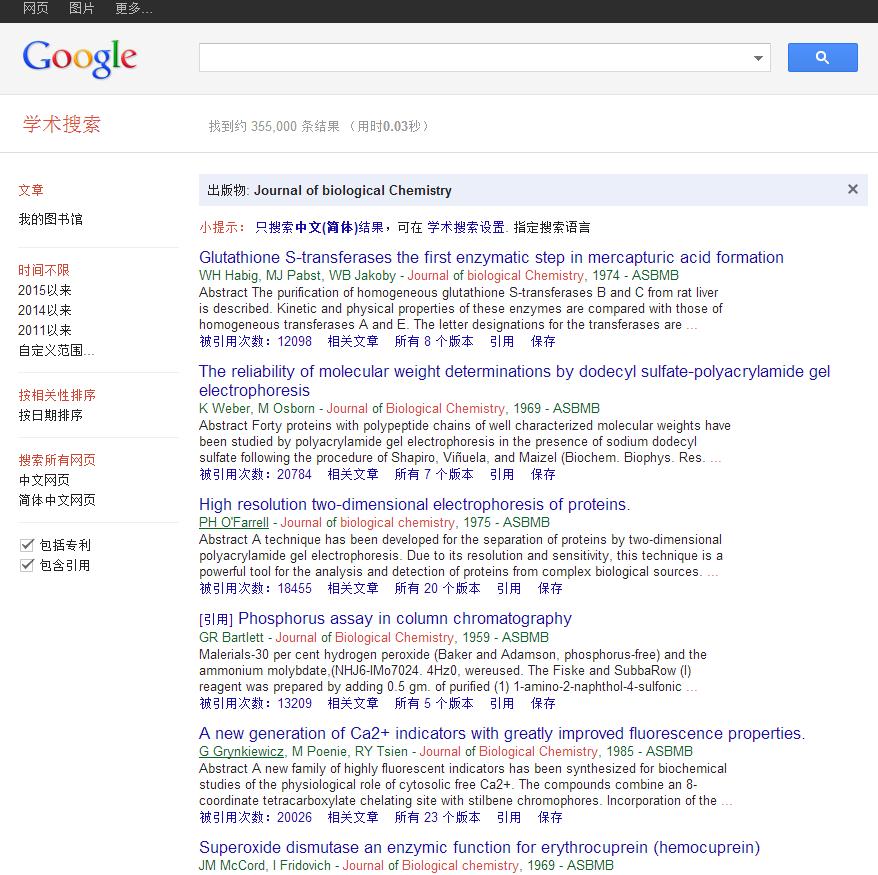 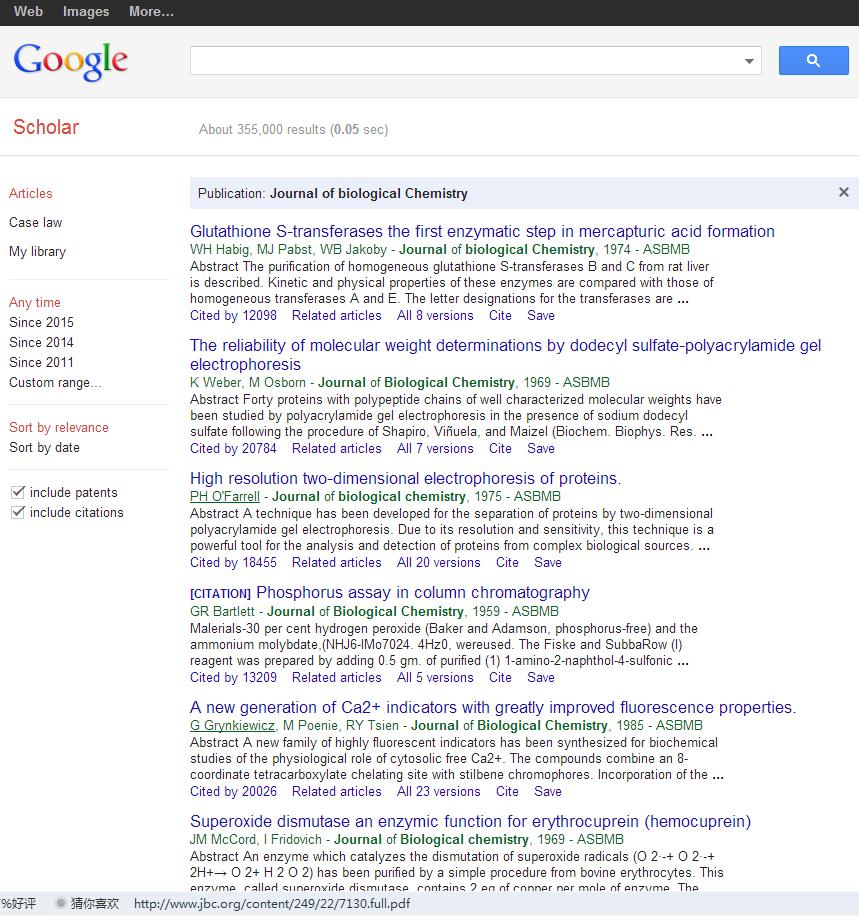 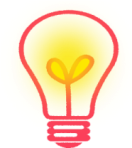 利用“作者”或“刊物”检索，检索词的确定是重点，因为写法的不同将直接导致检索结果有较大偏差，建议用专业数据库的该功能检索，GOOGLE学术搜索的该功能仅作为粗略检索用。
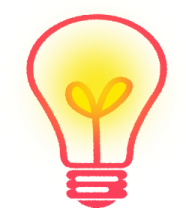 分析文献之间的引证关系查找文献
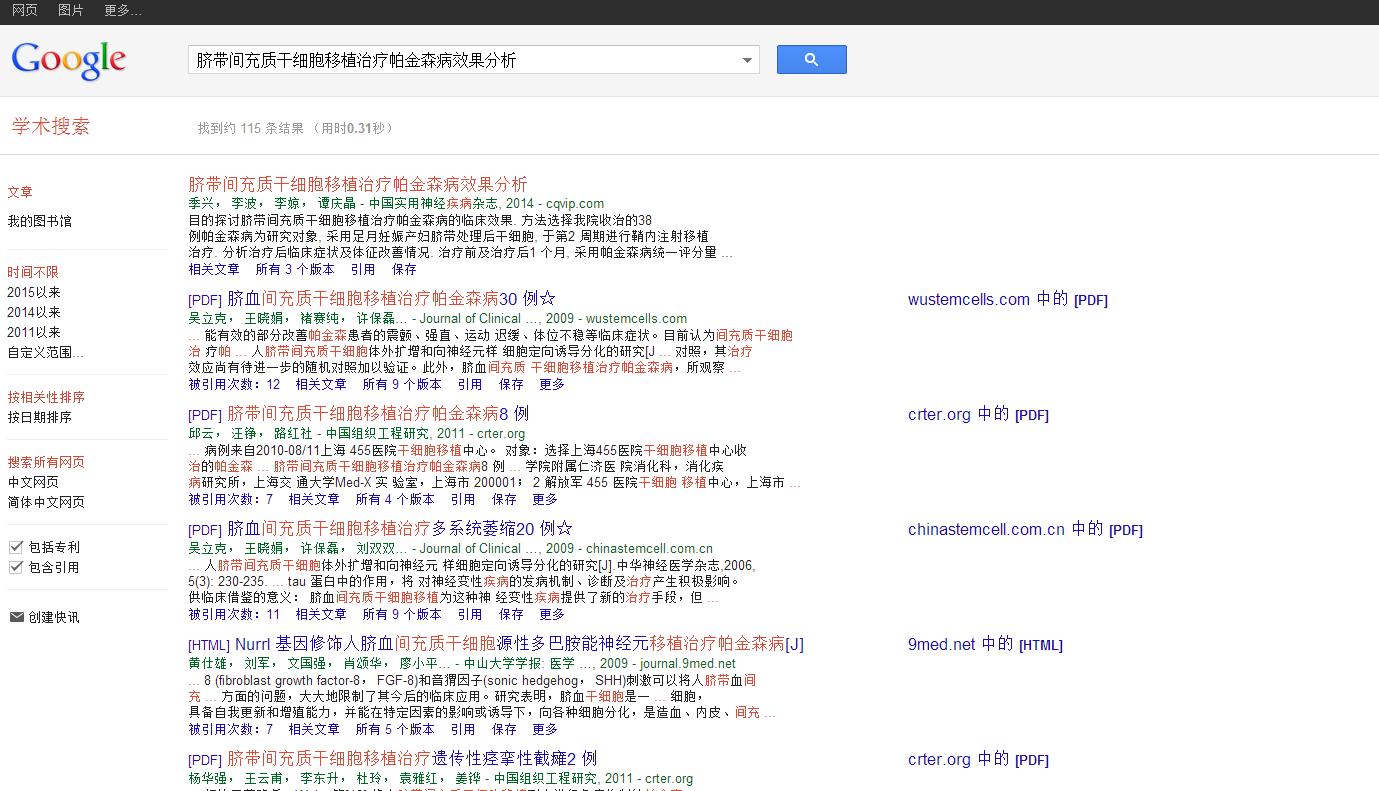 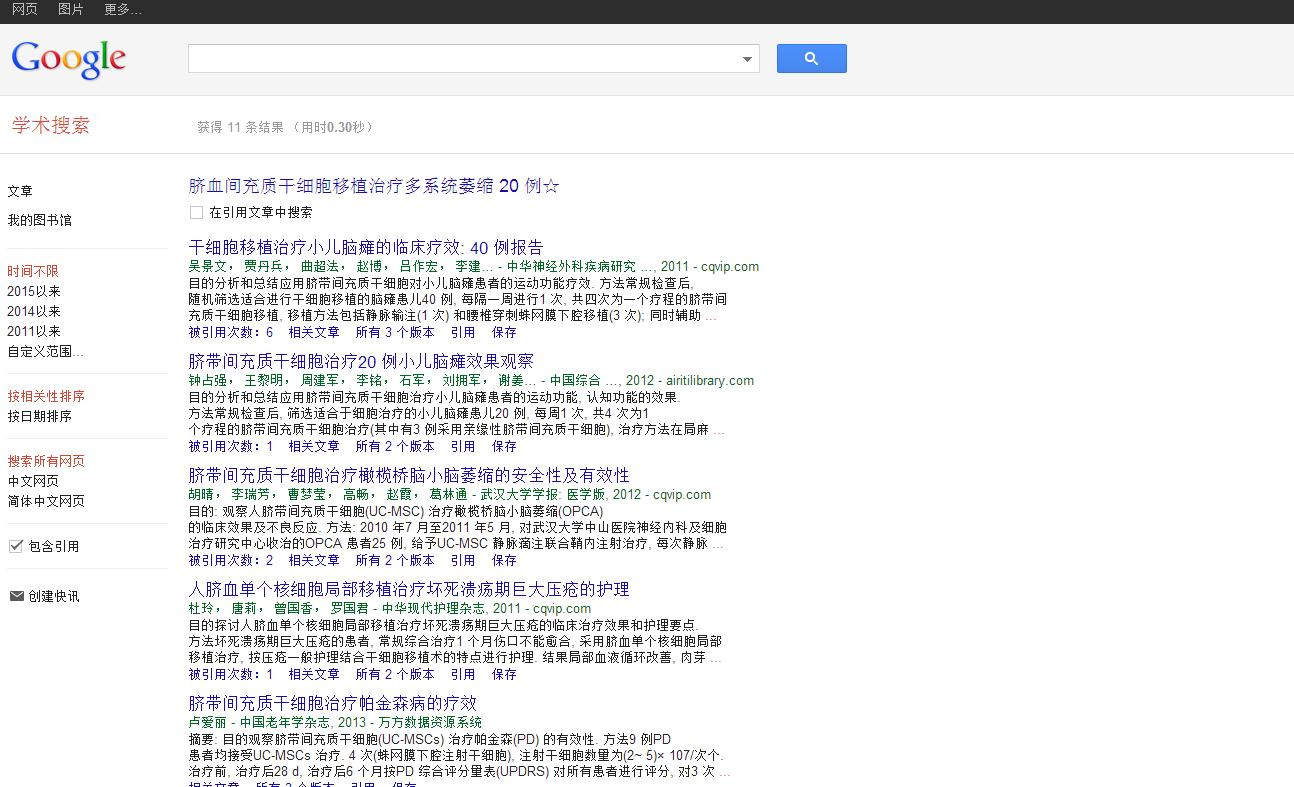 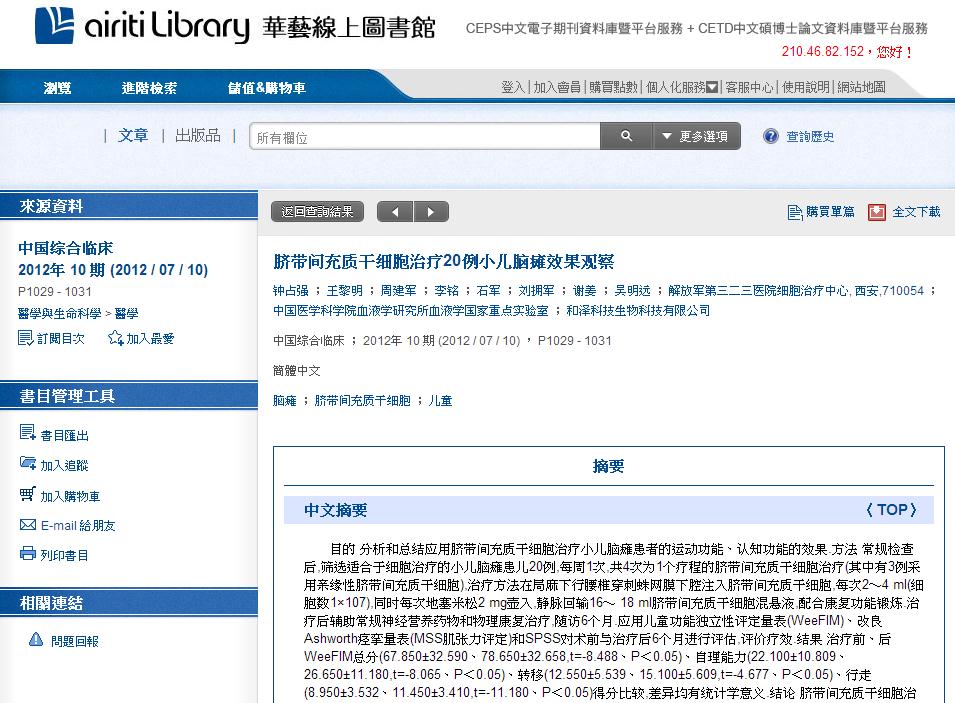 [Speaker Notes: 台湾的图书馆]
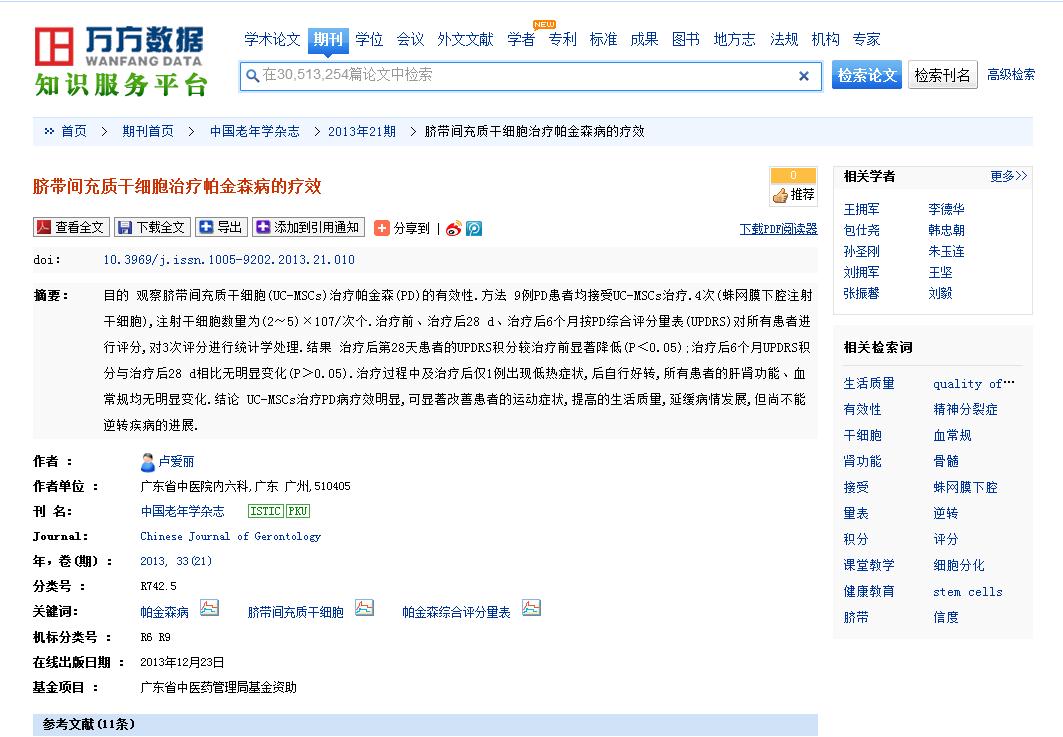 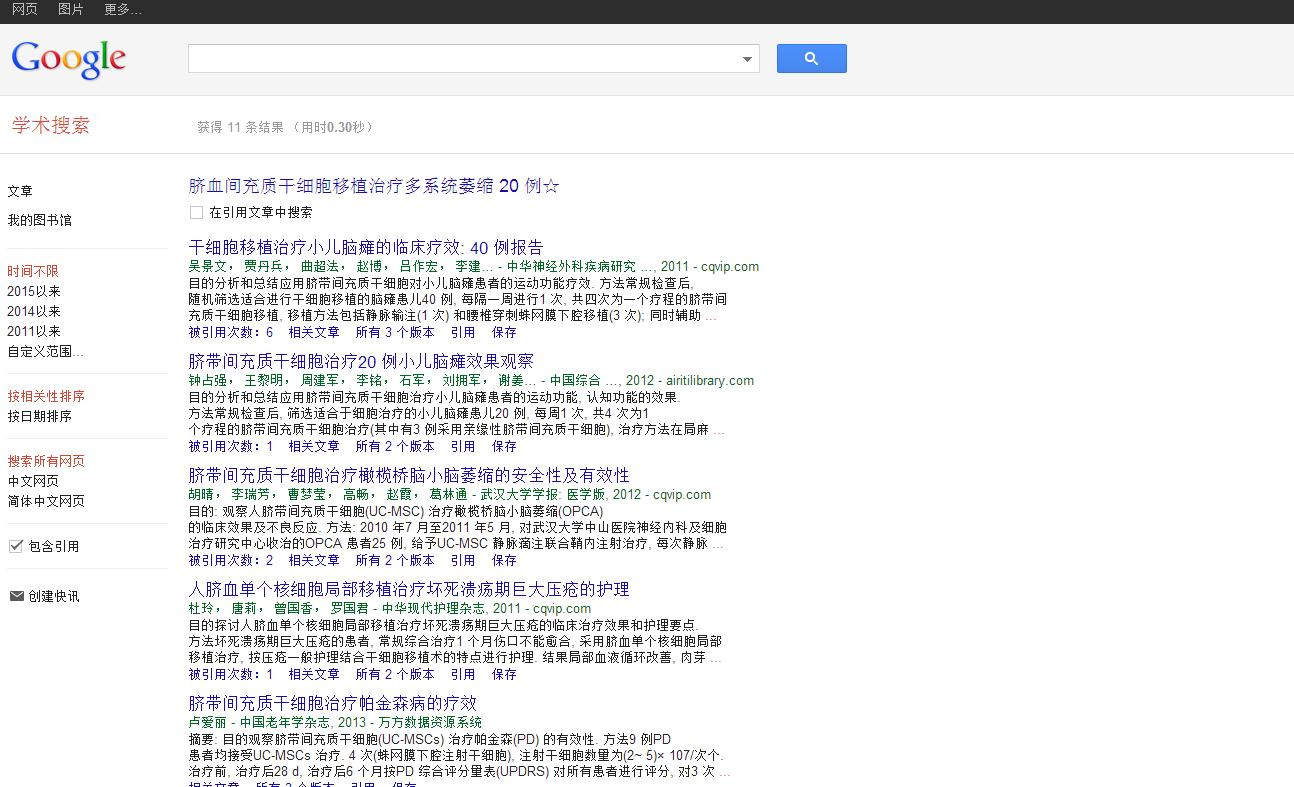 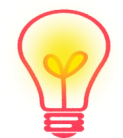 通过分析文献之间的这种引用与被引用关系，能够确保文献越查越新。
以发表时间较早的一篇文献为基础，能够形成以该文献为纽带的引文网络系统，从而找出某一学科领域的学术热点问题。
缩小检索范围、选择合适的检索词以完善检索
（不具备二次检索功能，因此为缩小检索范围，提高检索结果与主题的相关性，一般把检索词限定在“位于文章标题”）
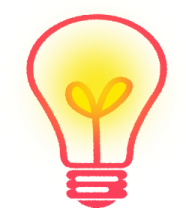 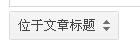 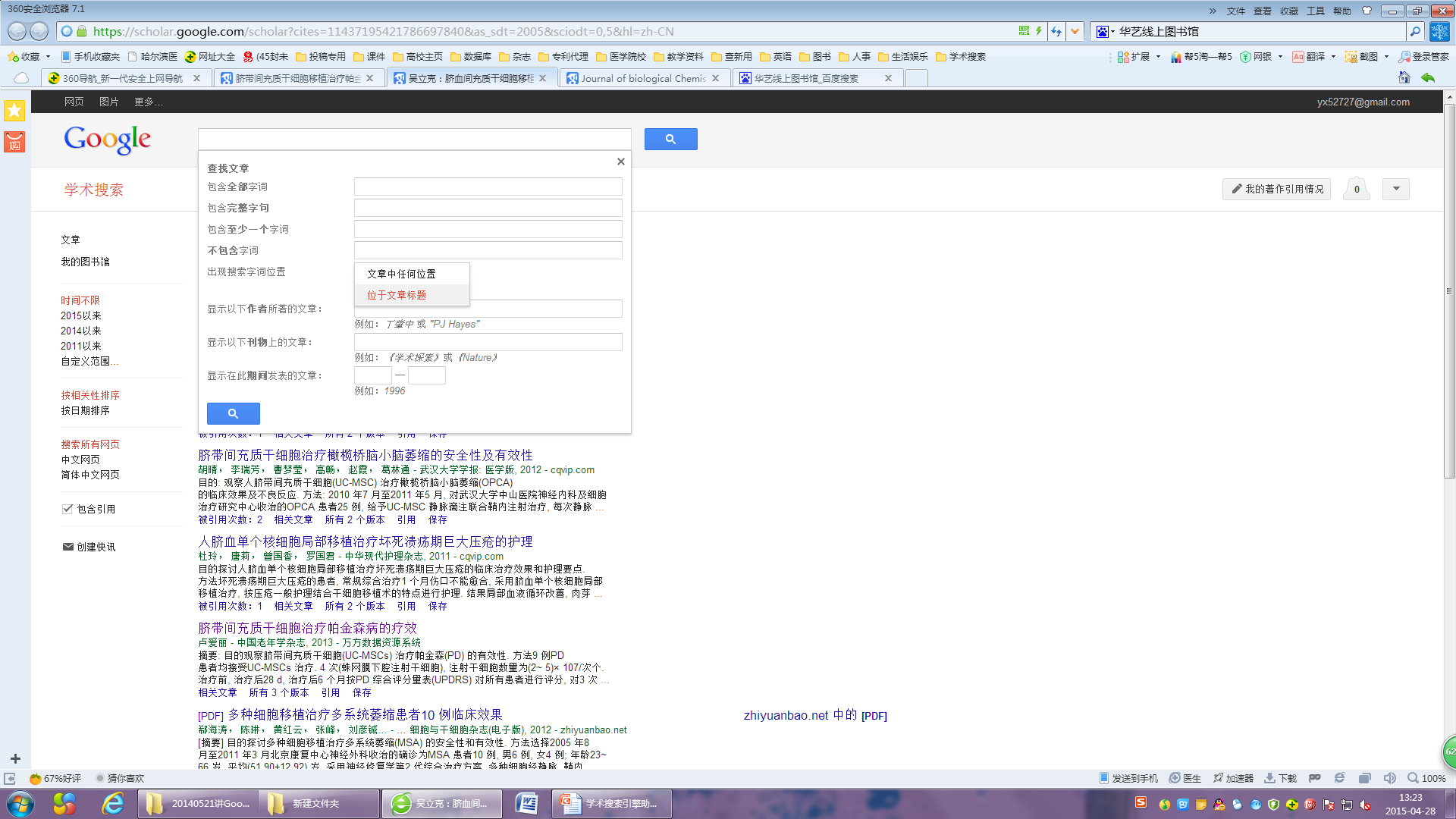 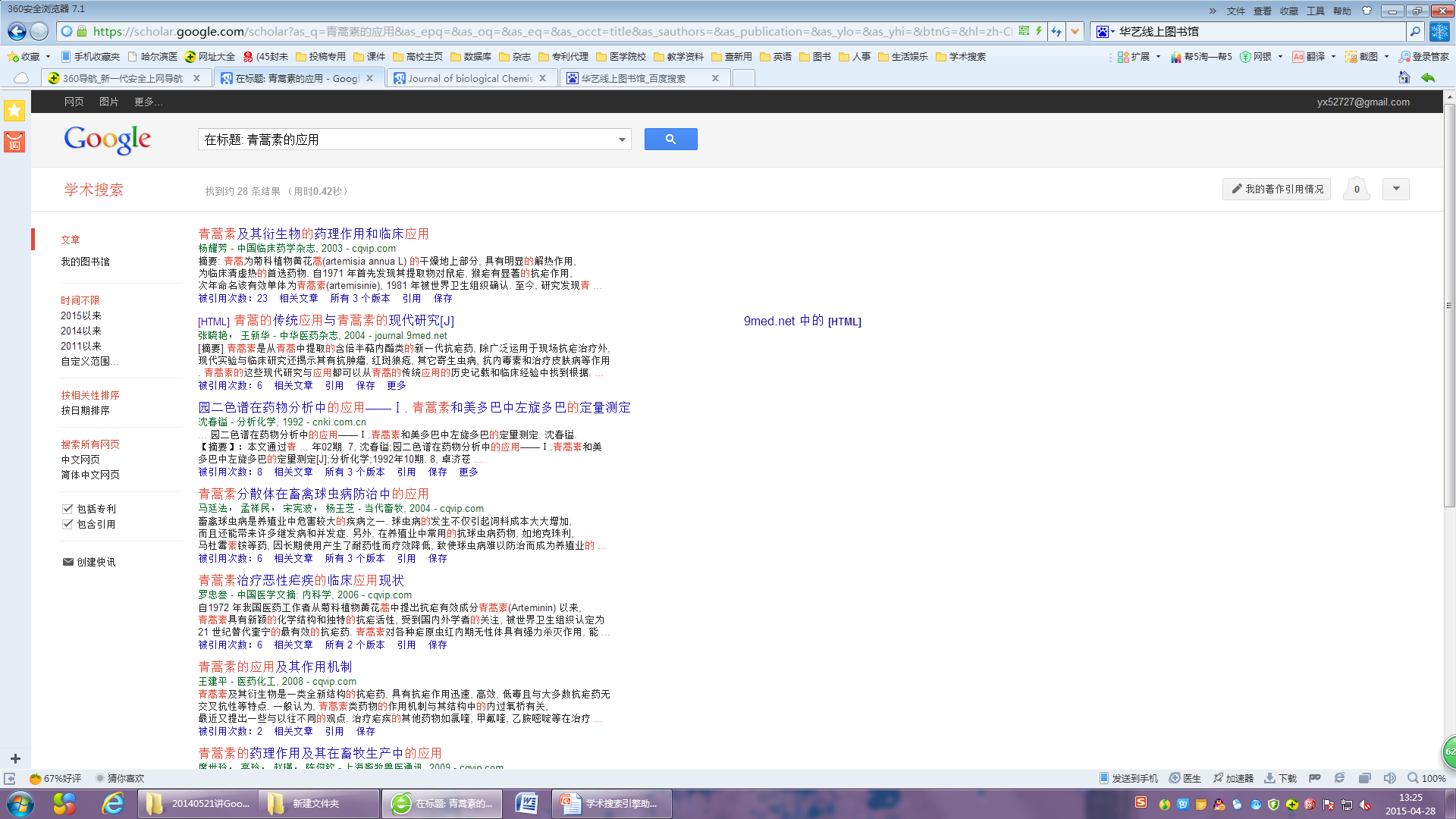 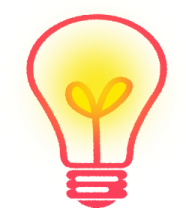 查找图书
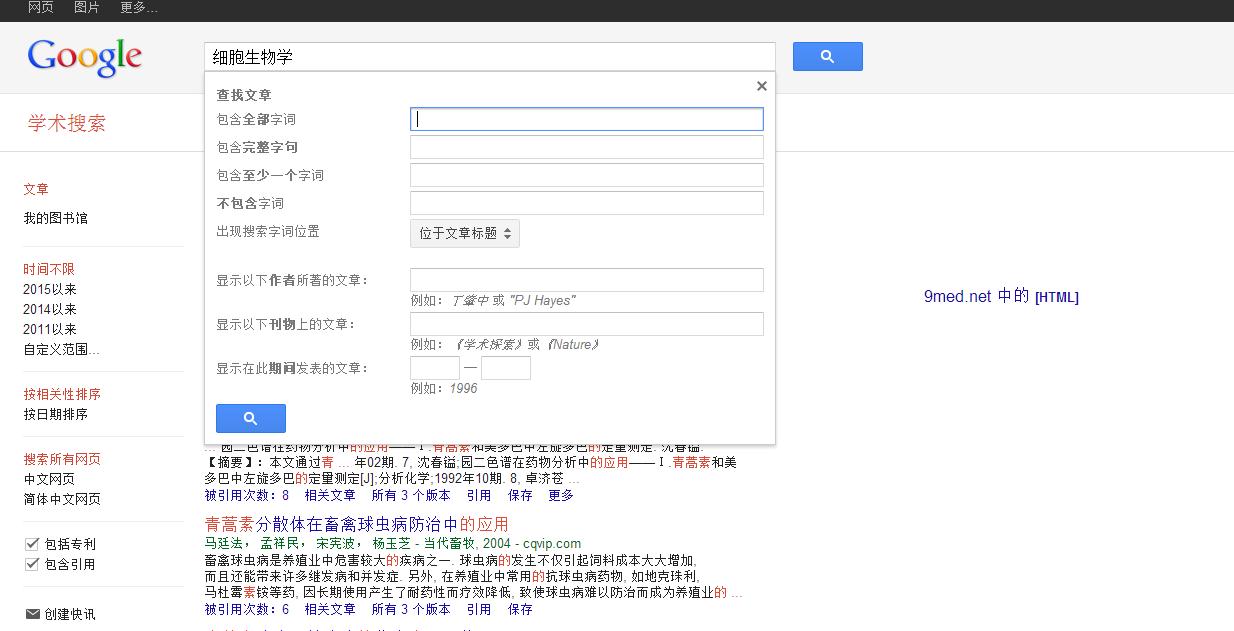 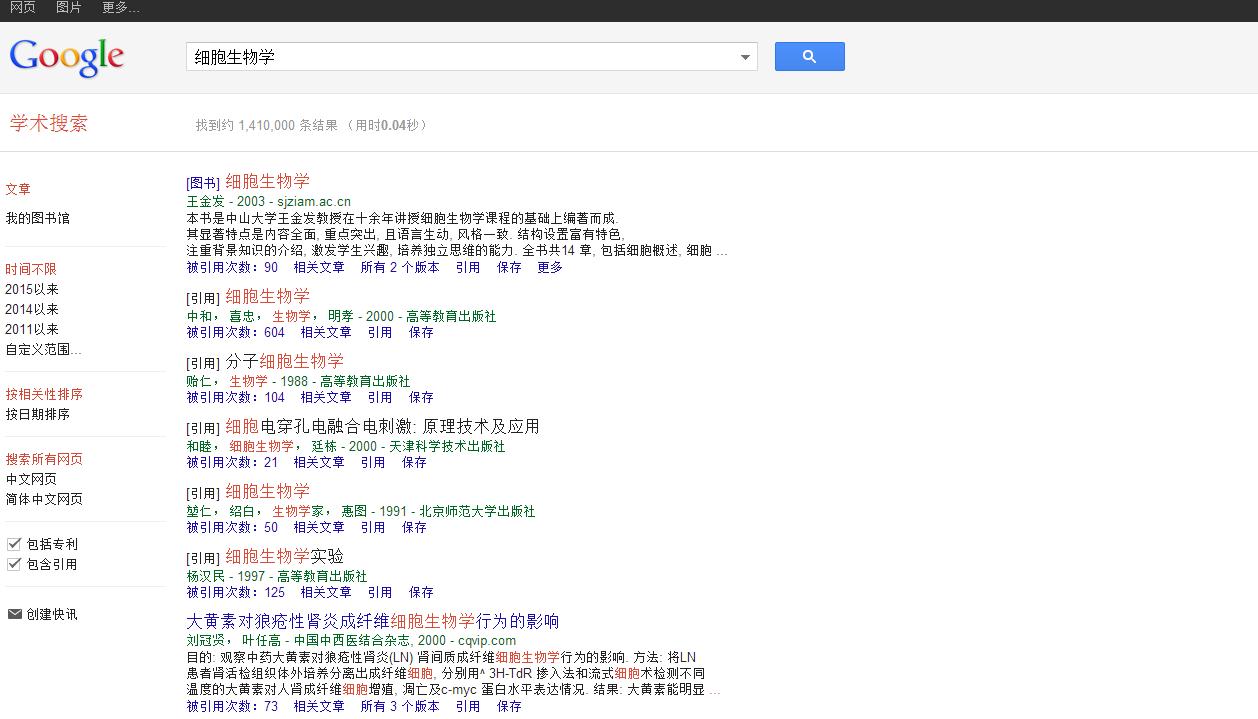 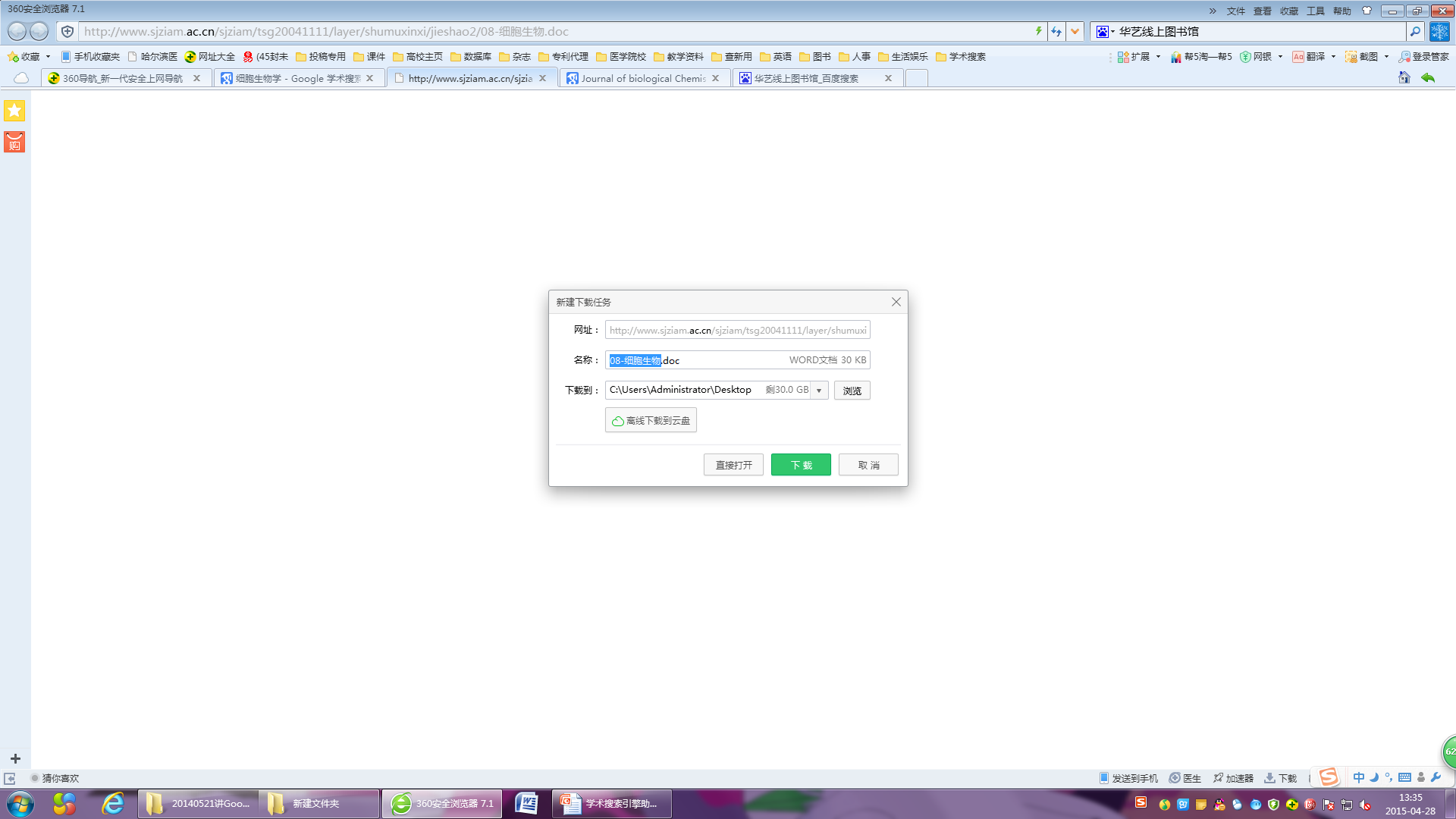 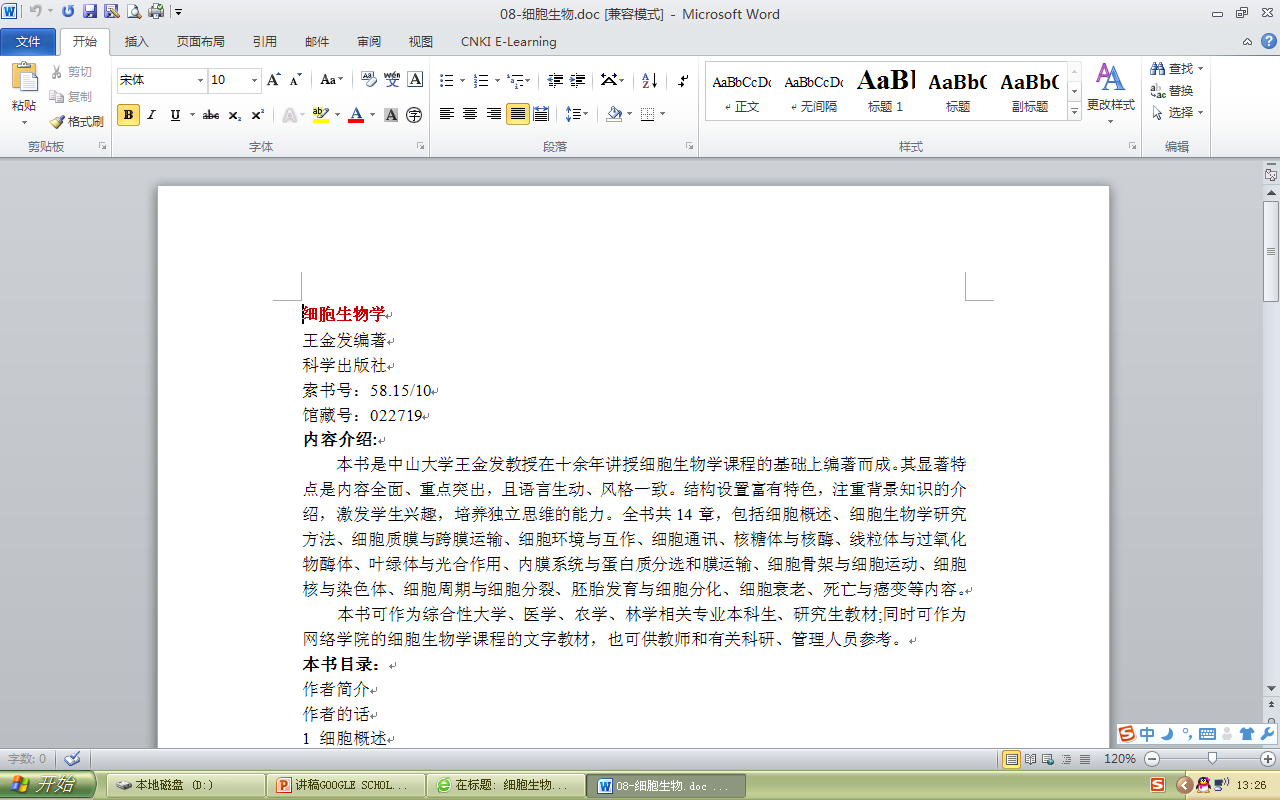 建议用专业数据库查找图书。
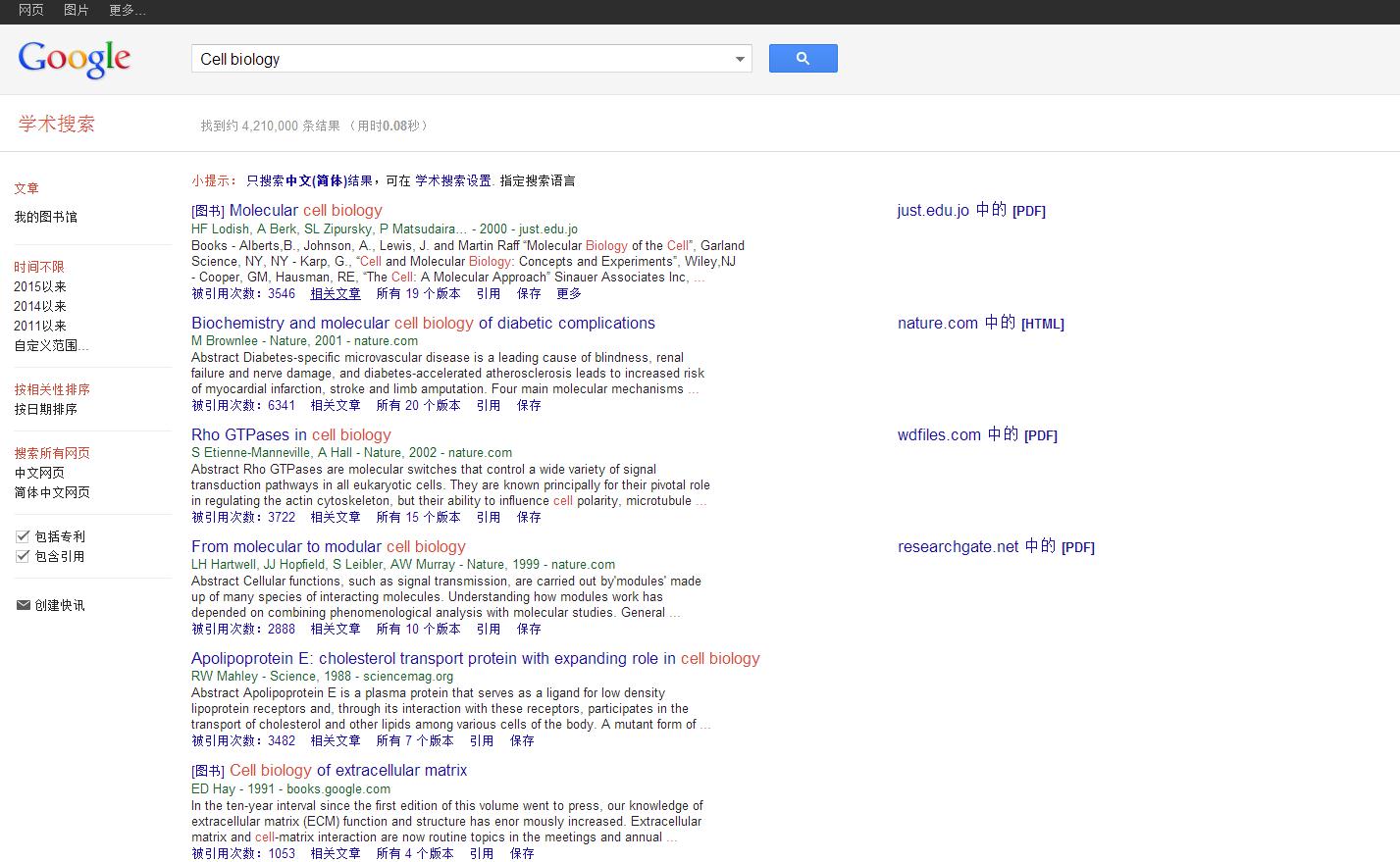 建议用专业数据库查找图书。
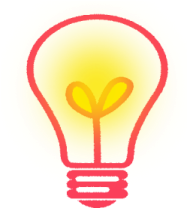 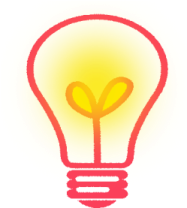 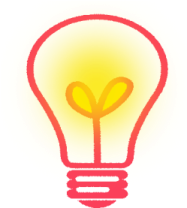 回顾
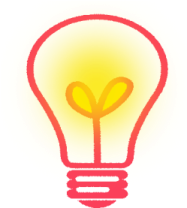 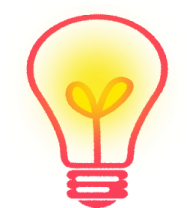 Google 学术搜索  优势
支持多种语言；
输入检索词后，全文搜索；
检索速度快；
操作界面简洁。
快速获取文献相关链接；
快速导出参考文献格式；
提供引文链接；
Google Scholar更适用于：
对某个不熟悉的学科领域或主题内容进行全面搜索；
对检索结果不需要进行细致划分或限定的搜索；
查看文献被引用情况的搜索；
查找图书收藏馆信息的搜索（更适于外文文献的检索）。
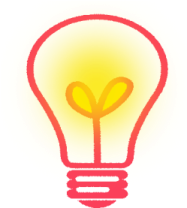 Google 学术搜索  不足
检索结果按照被引频次排列，排在前面的文献往往发表年份较早；
排序方式少；
数据库更新慢；
不支持主题词或受控词表检索；
术语中的人名与论文作者相混淆；
中文学术资料不是很全；
没有研究领域分类的高级检索功能；
不具备二次检索功能......
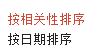 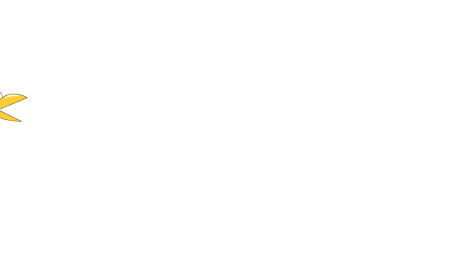 目前无法正常使用
想办法
解决问题
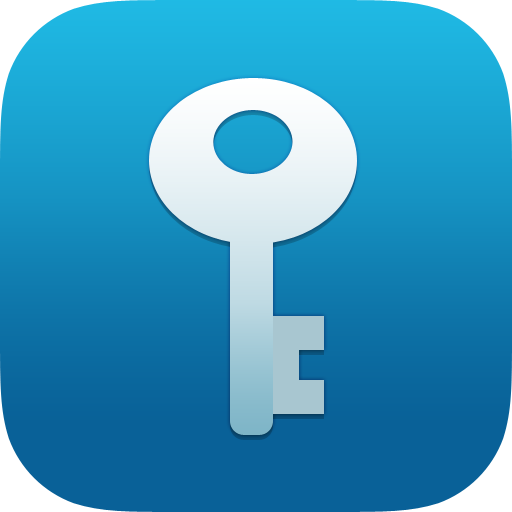 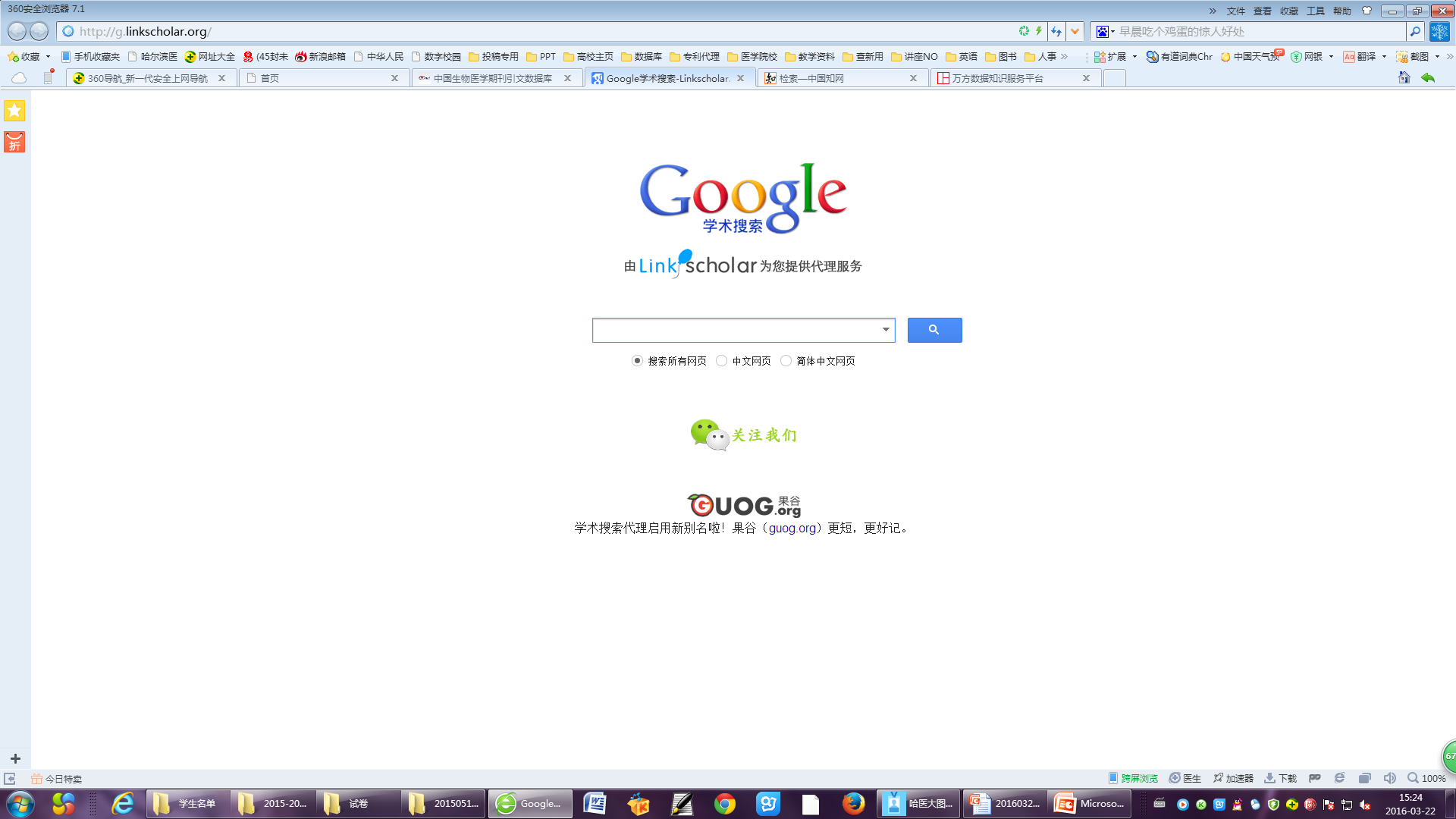 http://g.linkscholar.org/
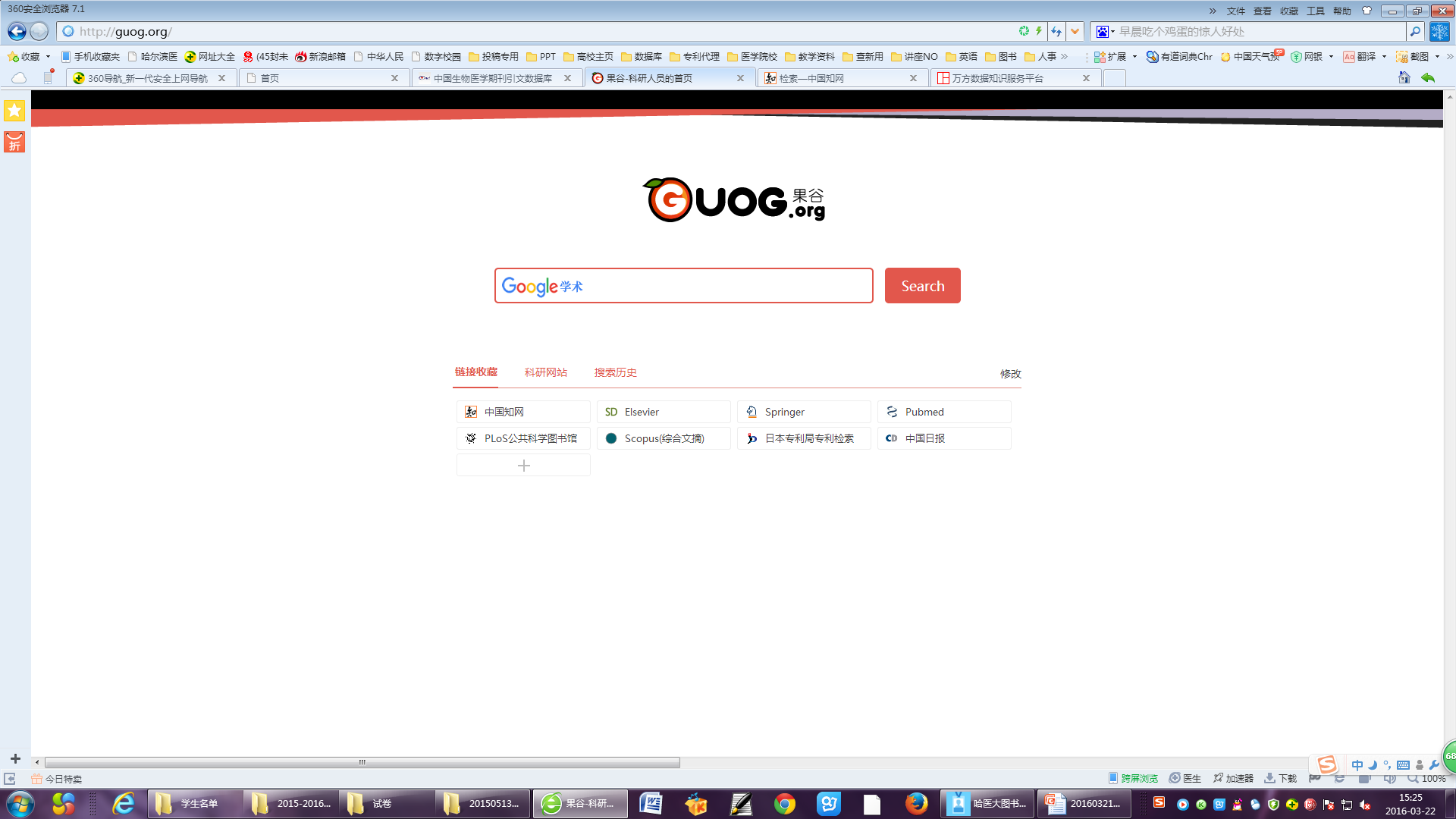 http://guog.org/
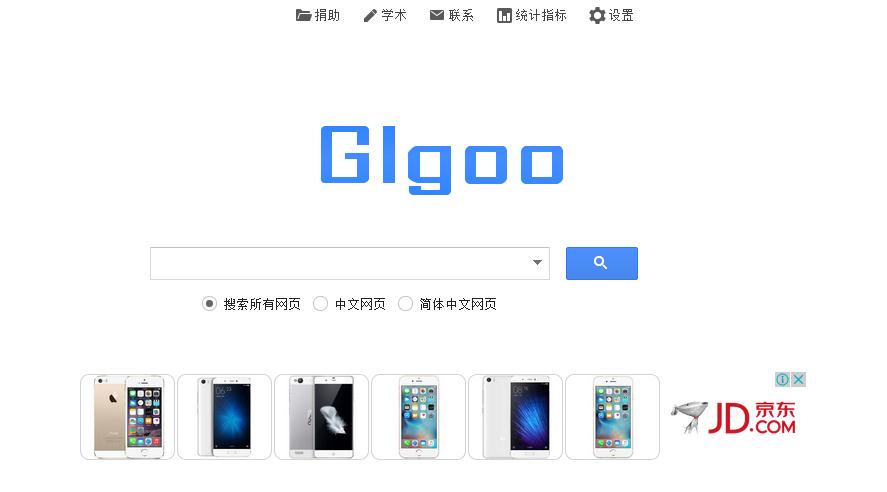 http://xueshu.glgoo.org/
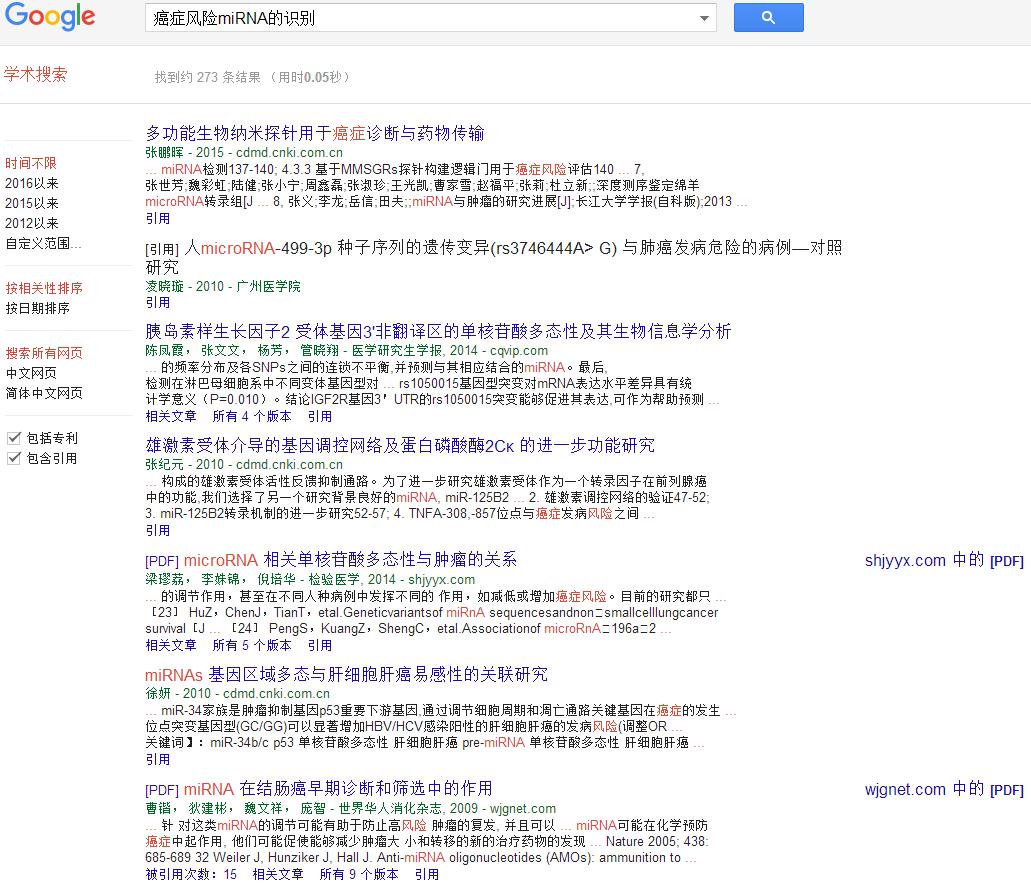 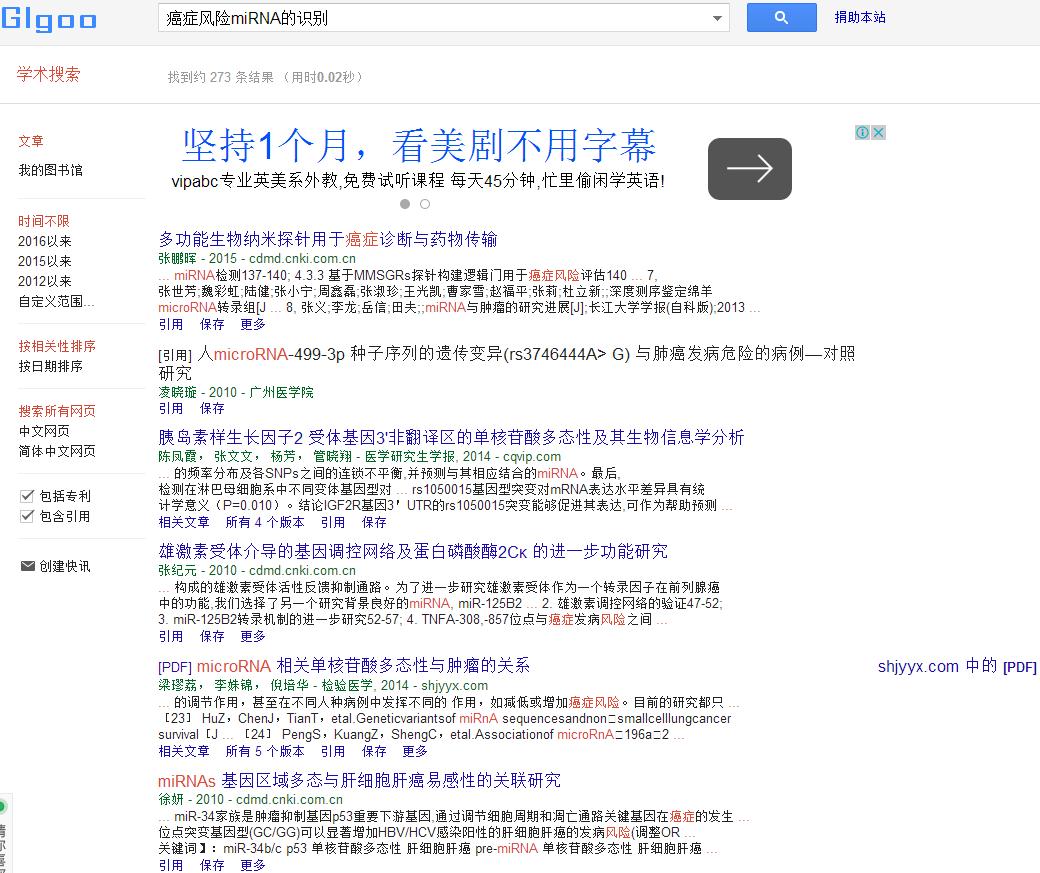 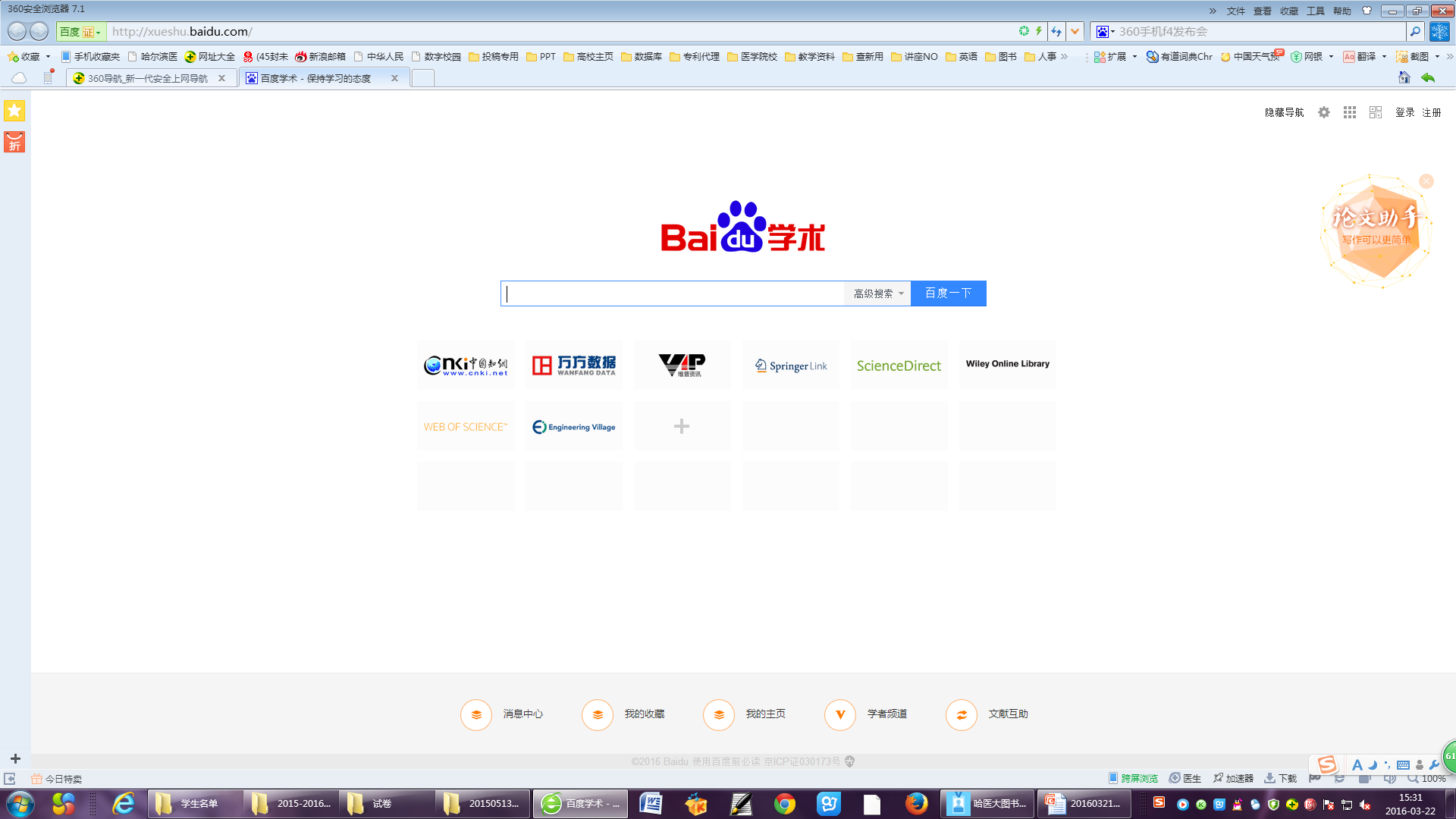 2
百度学术搜索 
 简介
使用方法与技巧
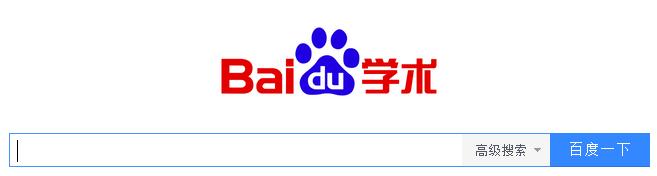 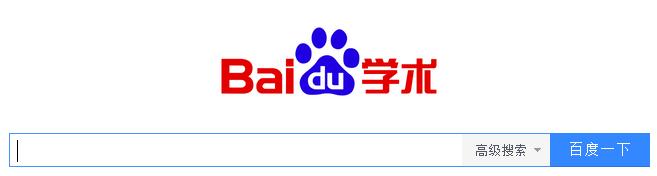 百度学术搜索2014年6月初上线。文献类型有：学术期刊、会议论文及学位论文。百度学术搜索可检索到收费和免费的学术论文，并通过时间筛选、标题、关键字、摘要、作者、出版物、文献类型、被引用次数等细化指标提高检索的精准性。页面简洁大方保持了百度搜索一贯的简单风格。
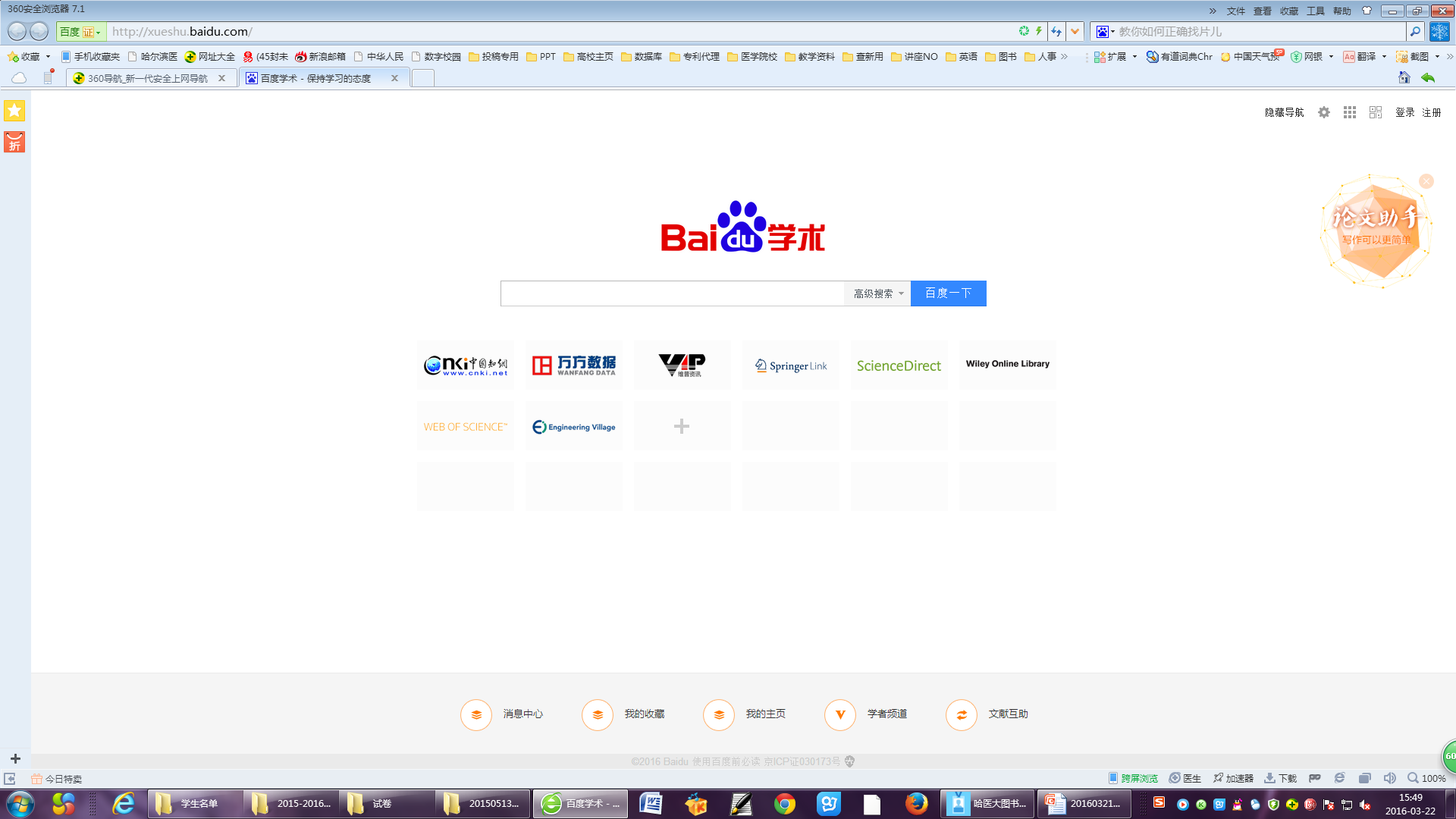 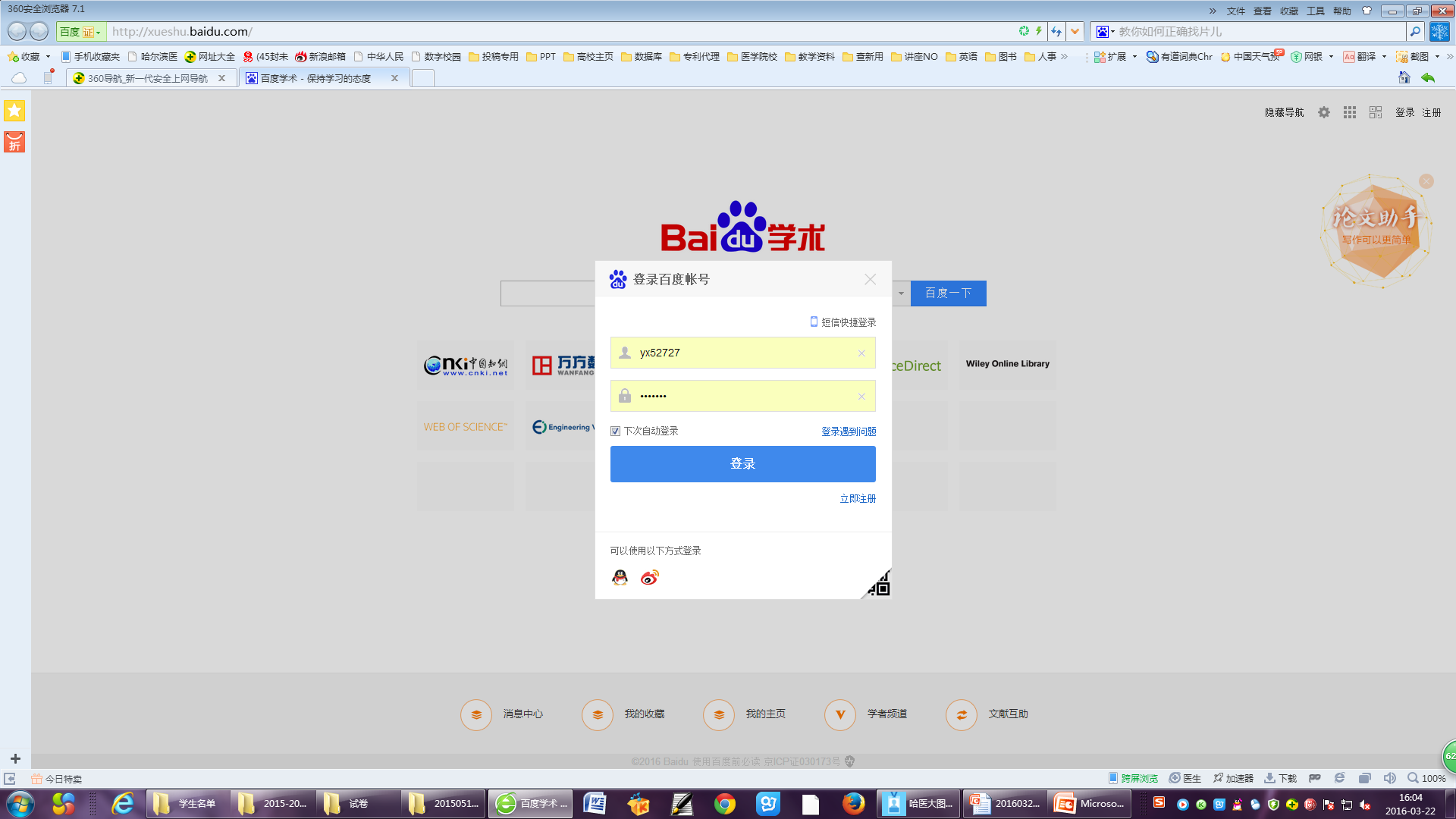 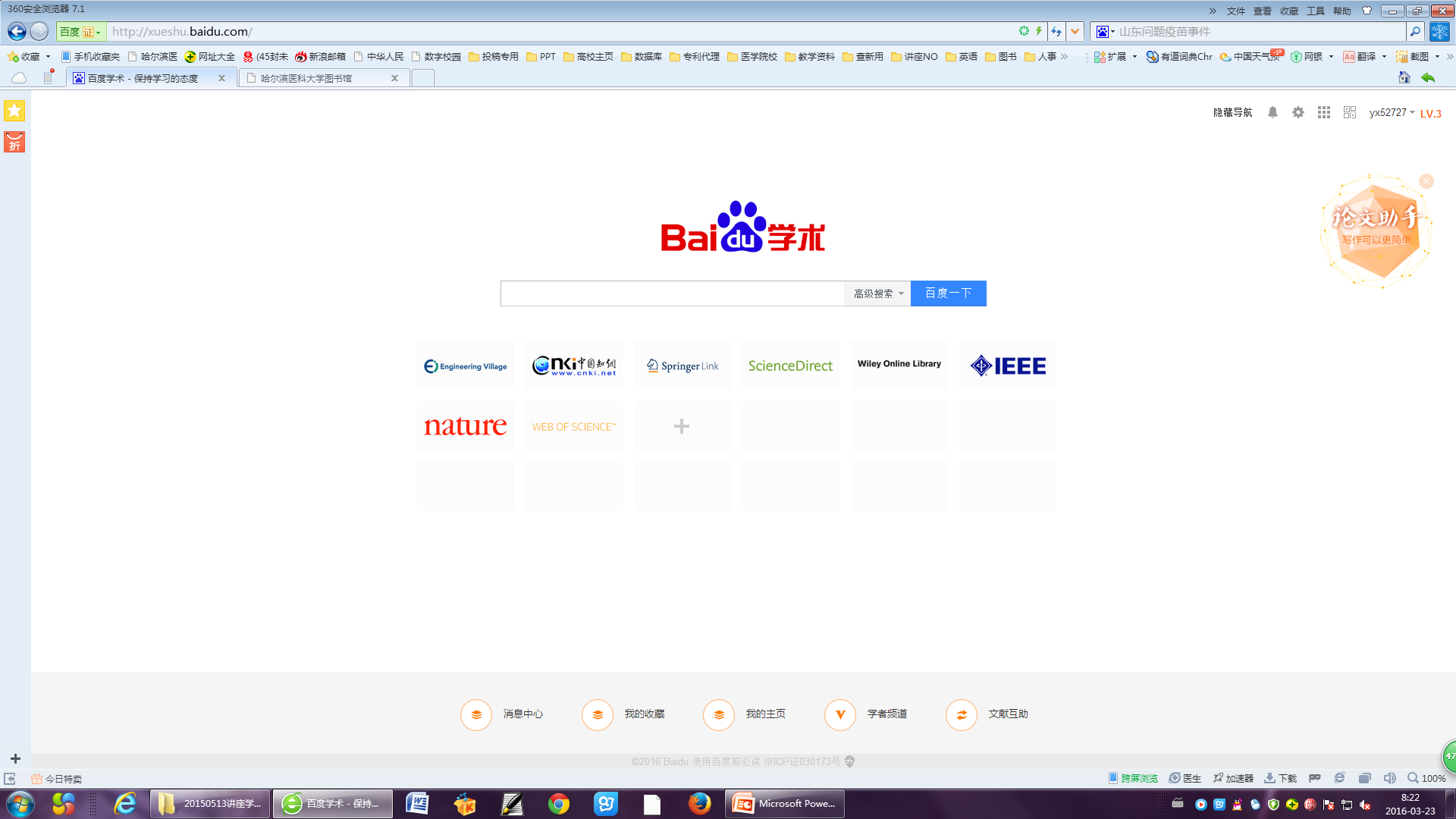 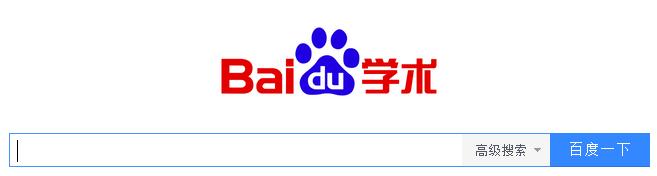 文献互助 功能
一个支持公开求助全文的免费平台，用户可以发布自己想要的文献信息等待应助，他人应助成功后，用户即可在“我的求助”中下载到全文。
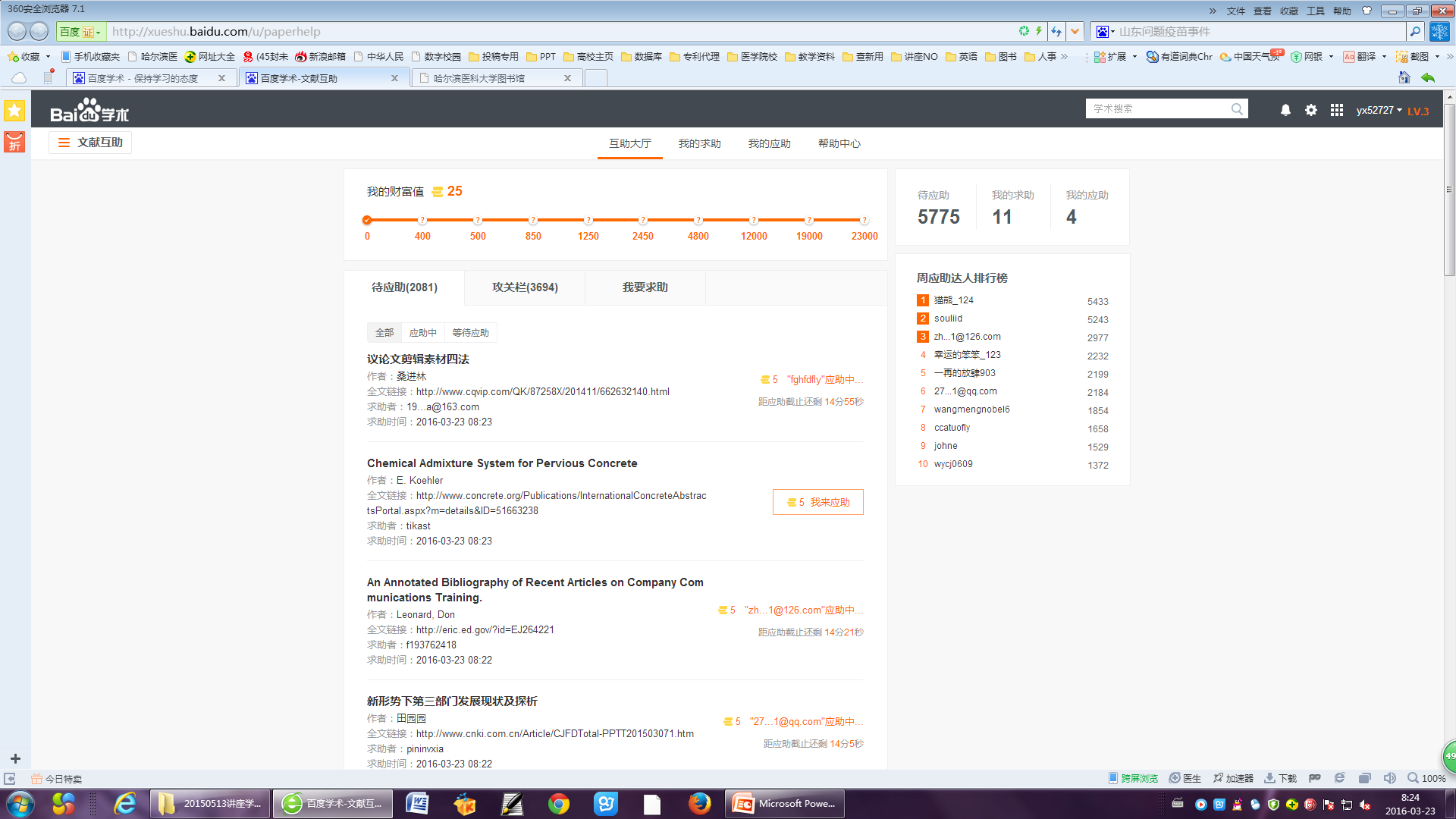 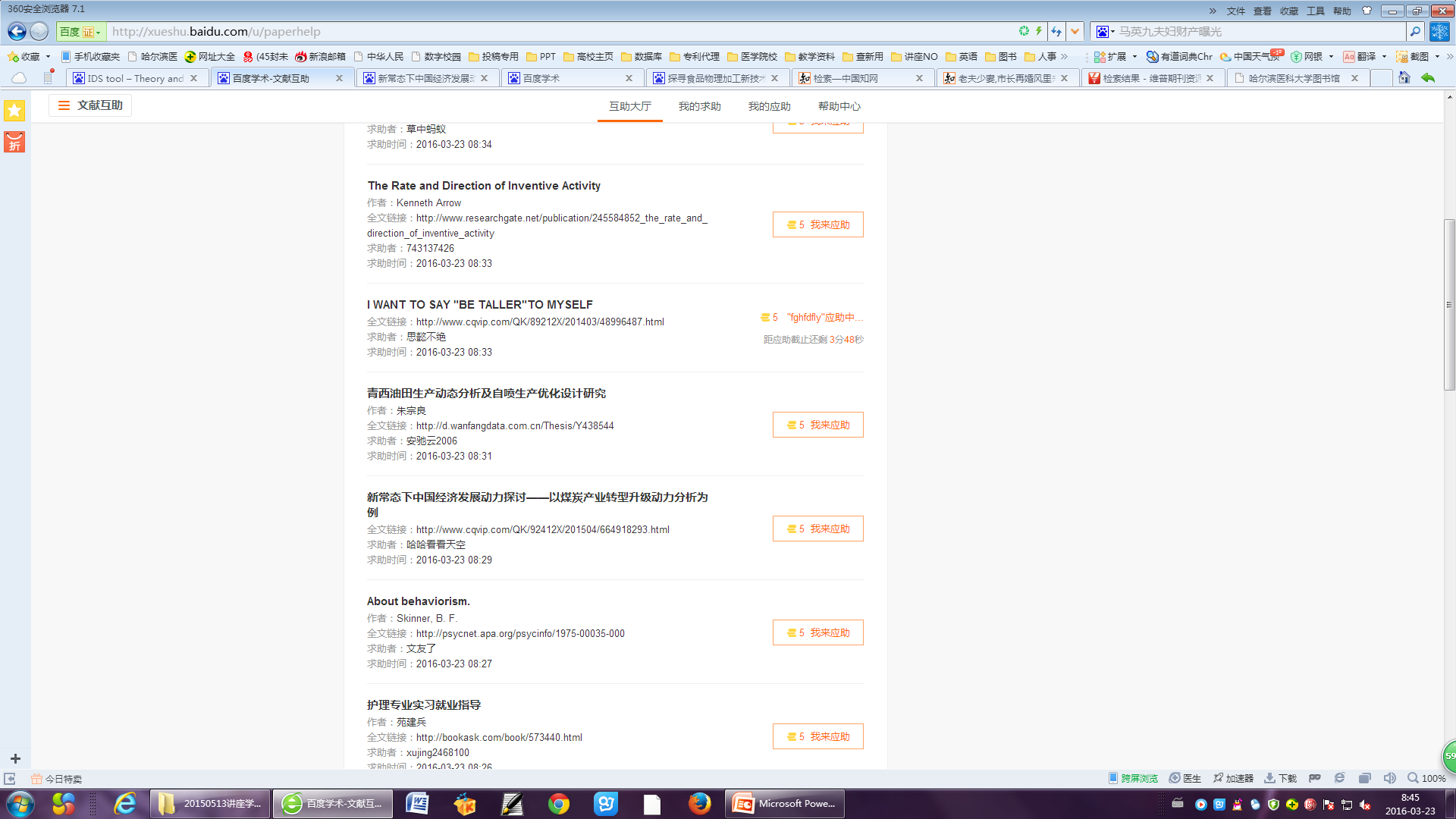 每应助一篇论文最低可获得5财富值
需要在15分钟内完成文献全文的上传
最多可同时应助5篇文献
每日应助上限为30篇
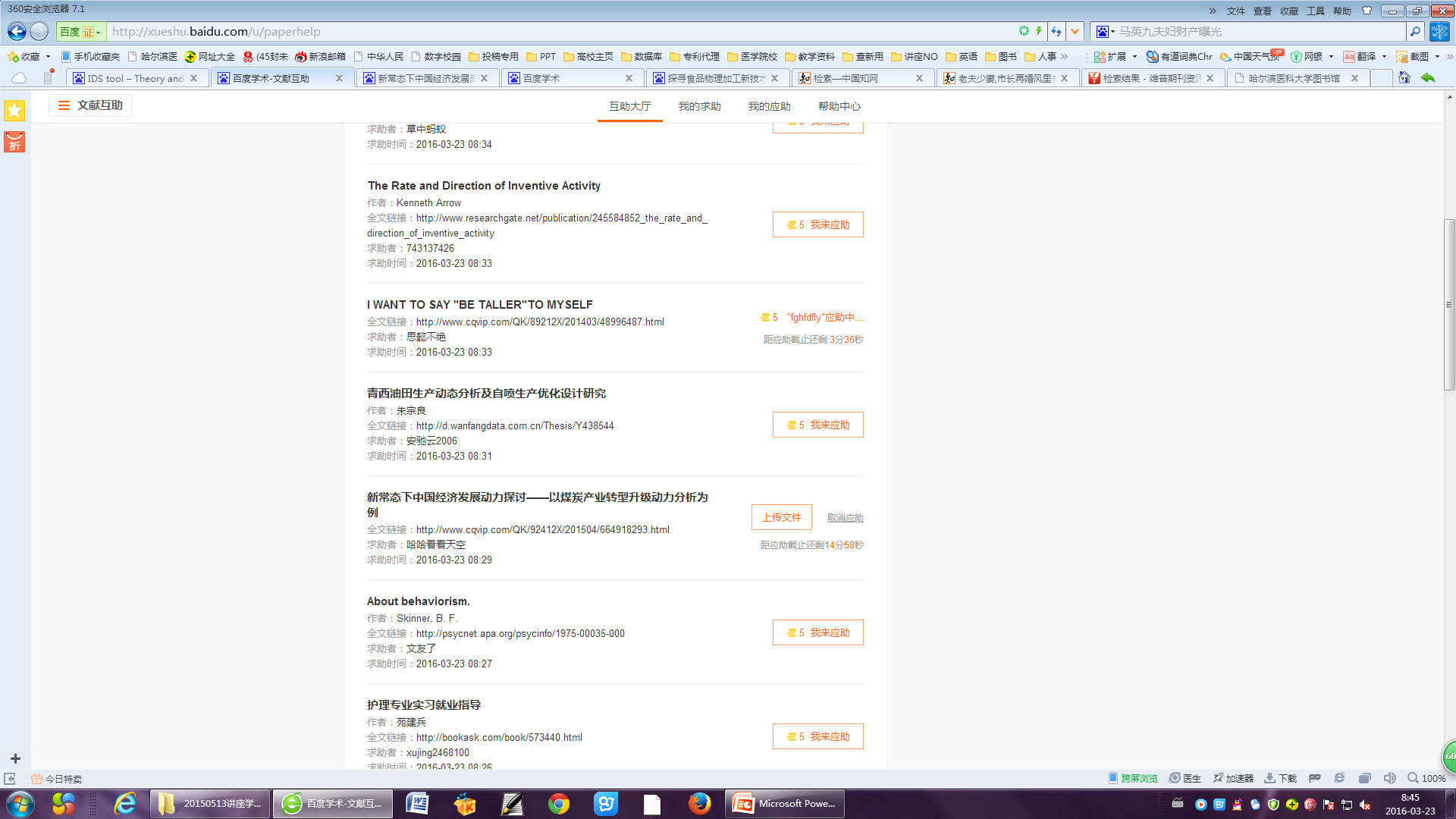 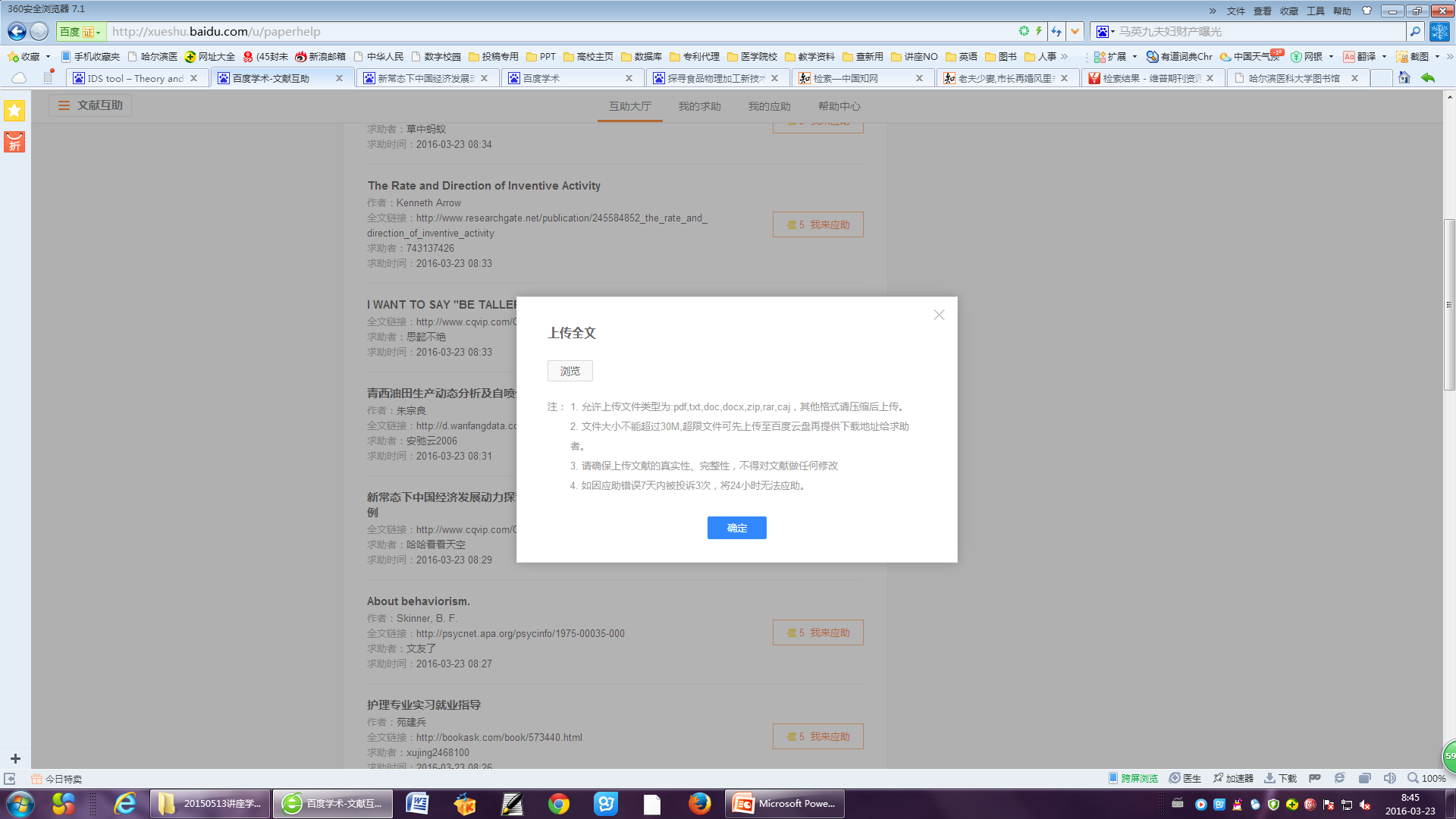 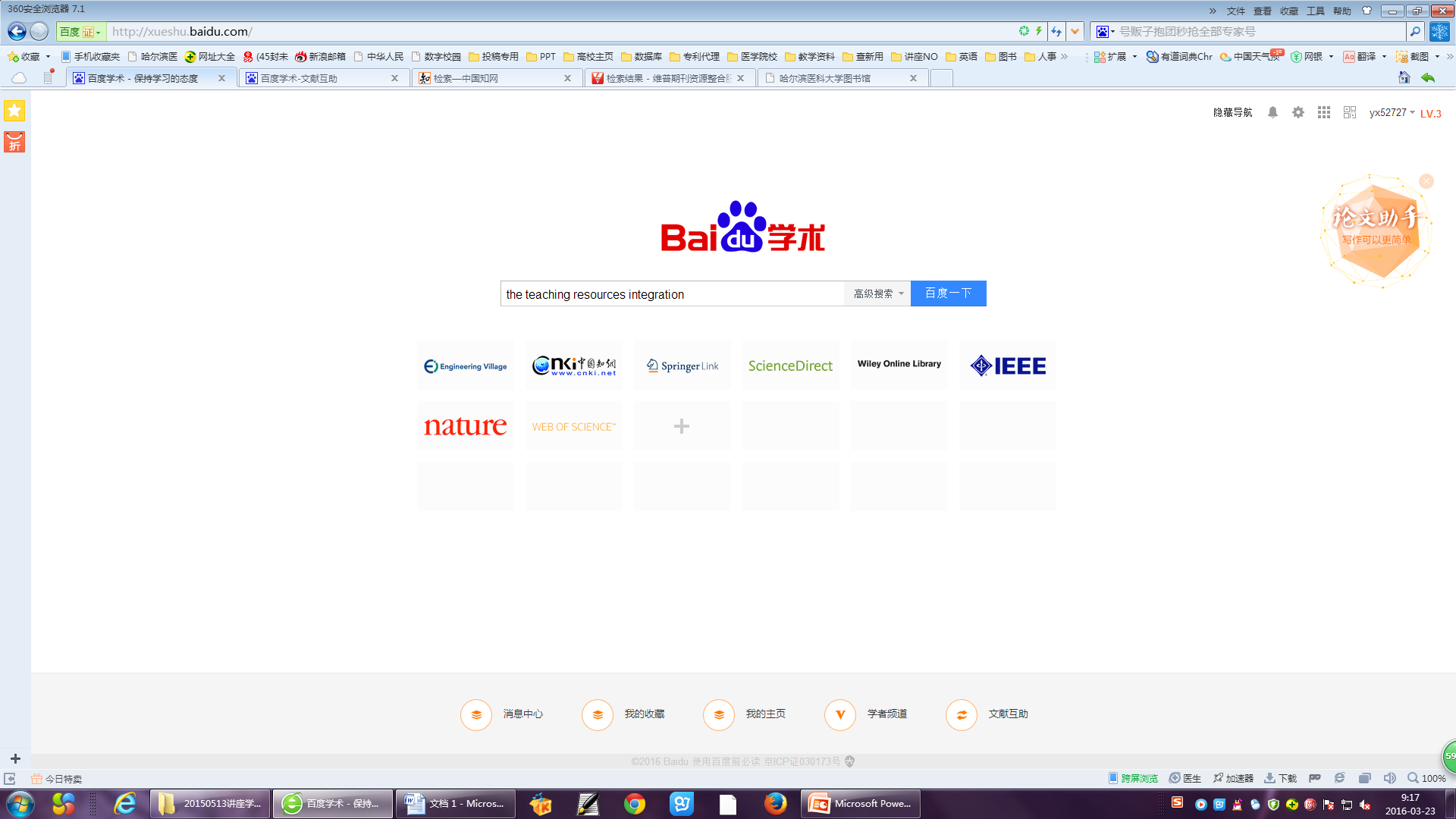 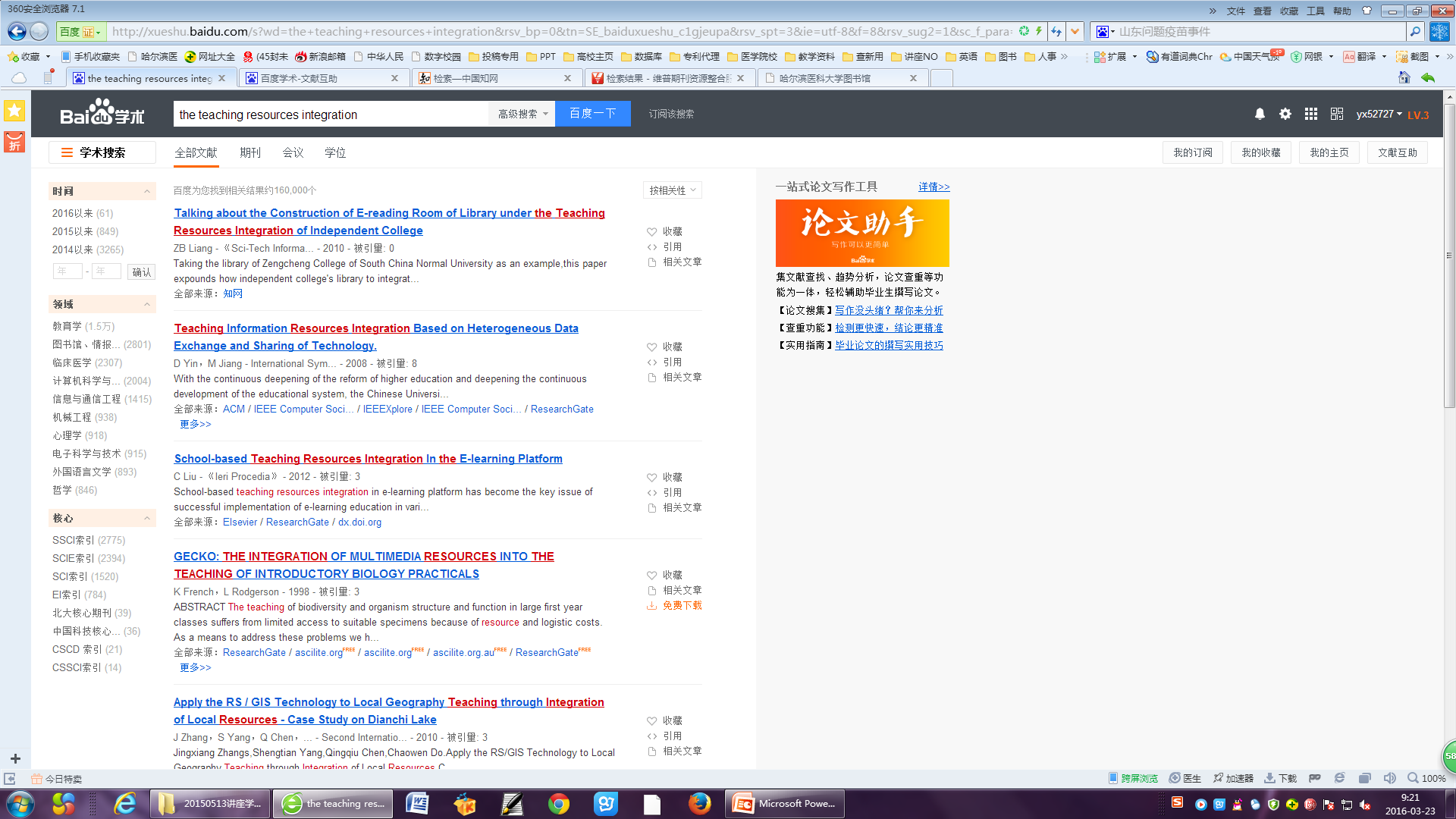 学校已经购买的数据库，若在IP限定范围内是可以直接下载全文的。
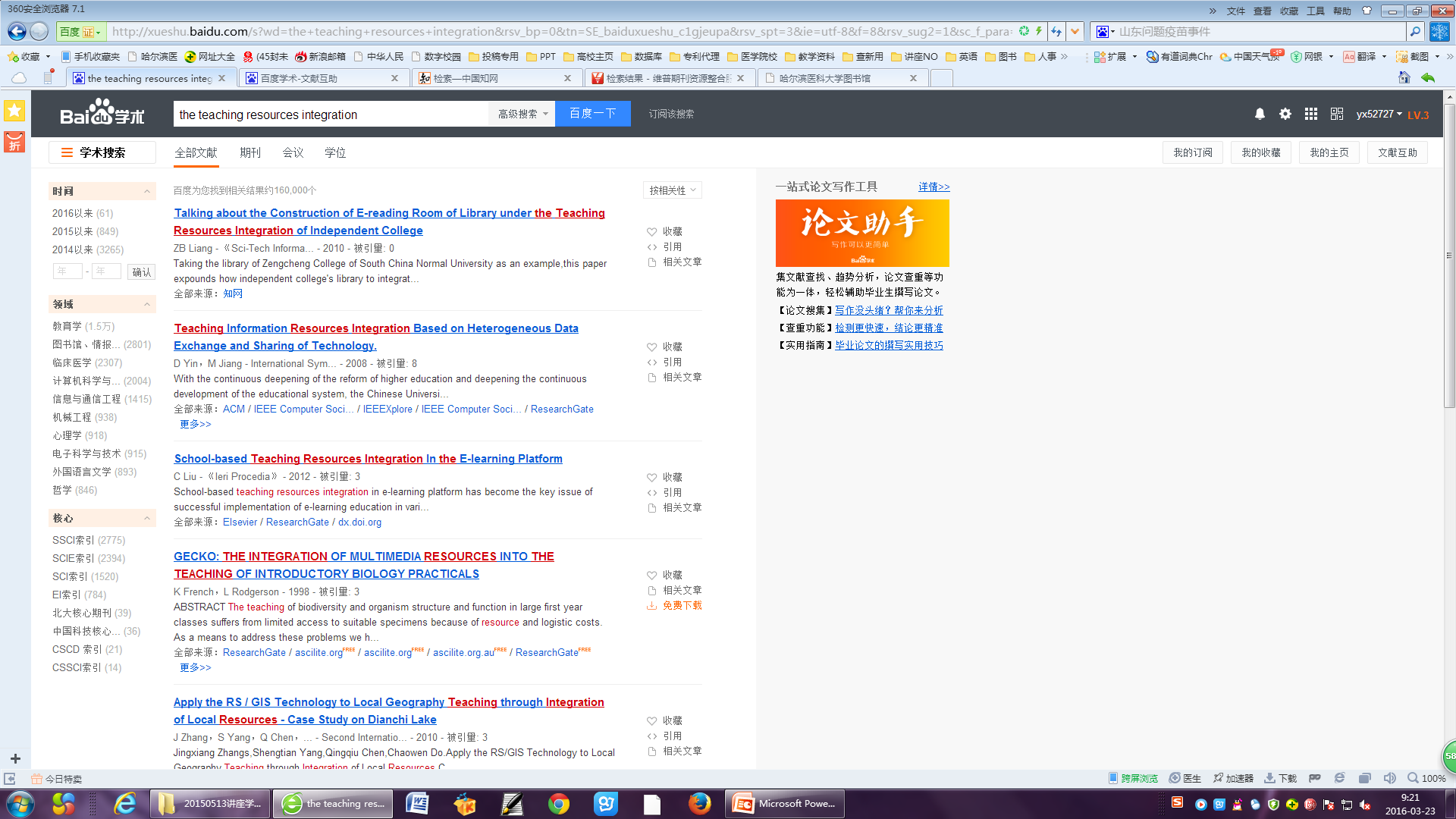 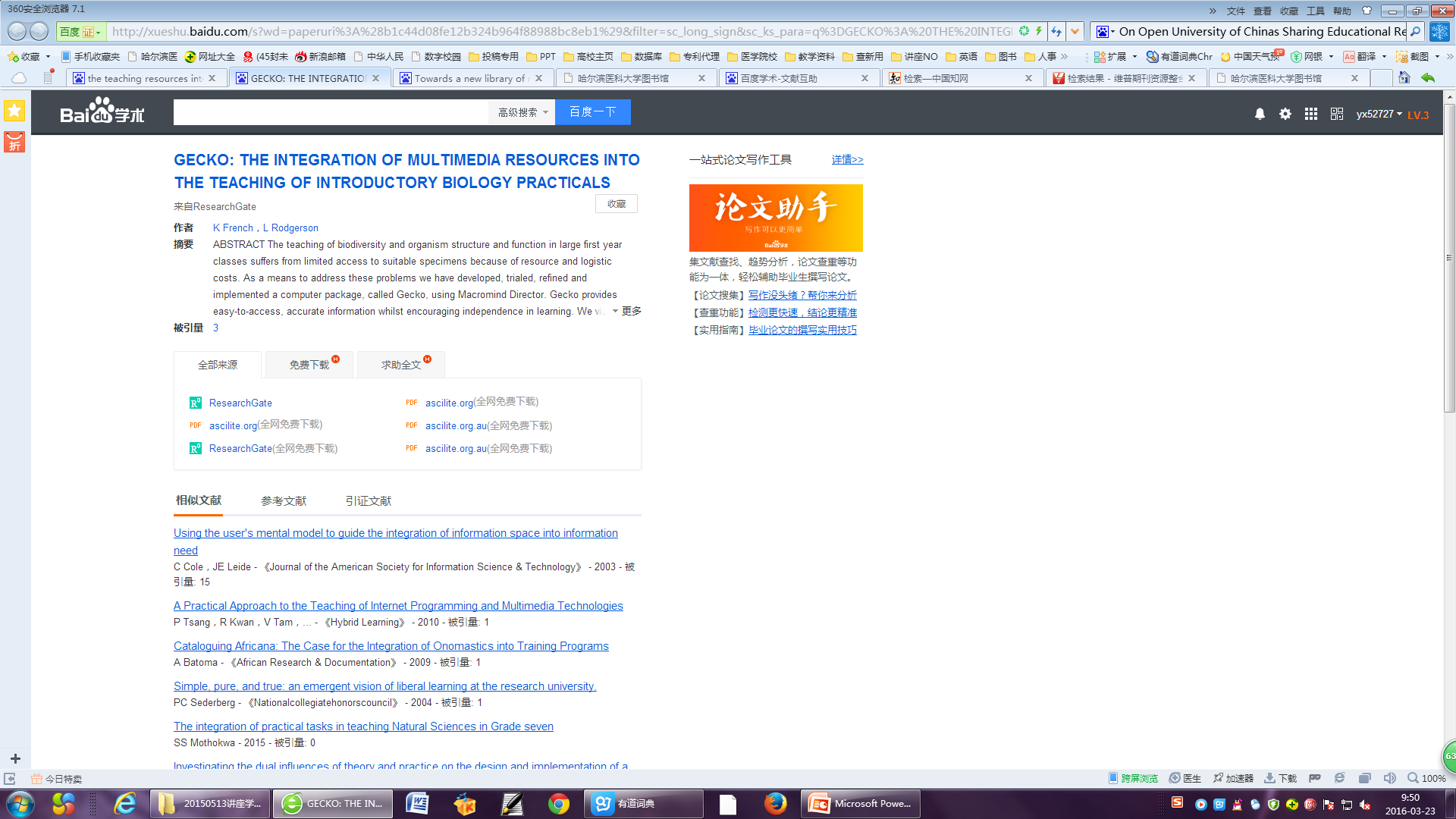 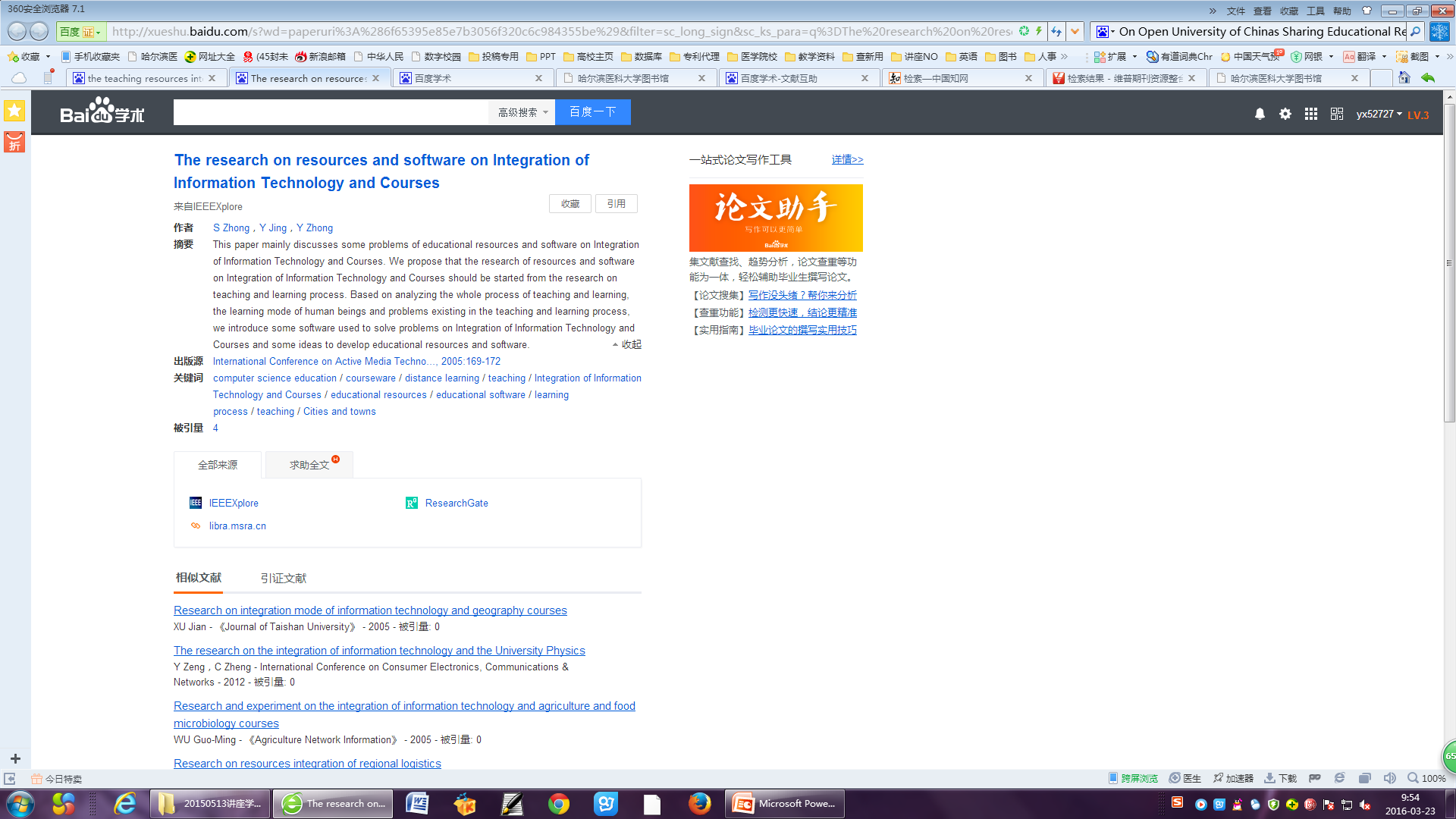 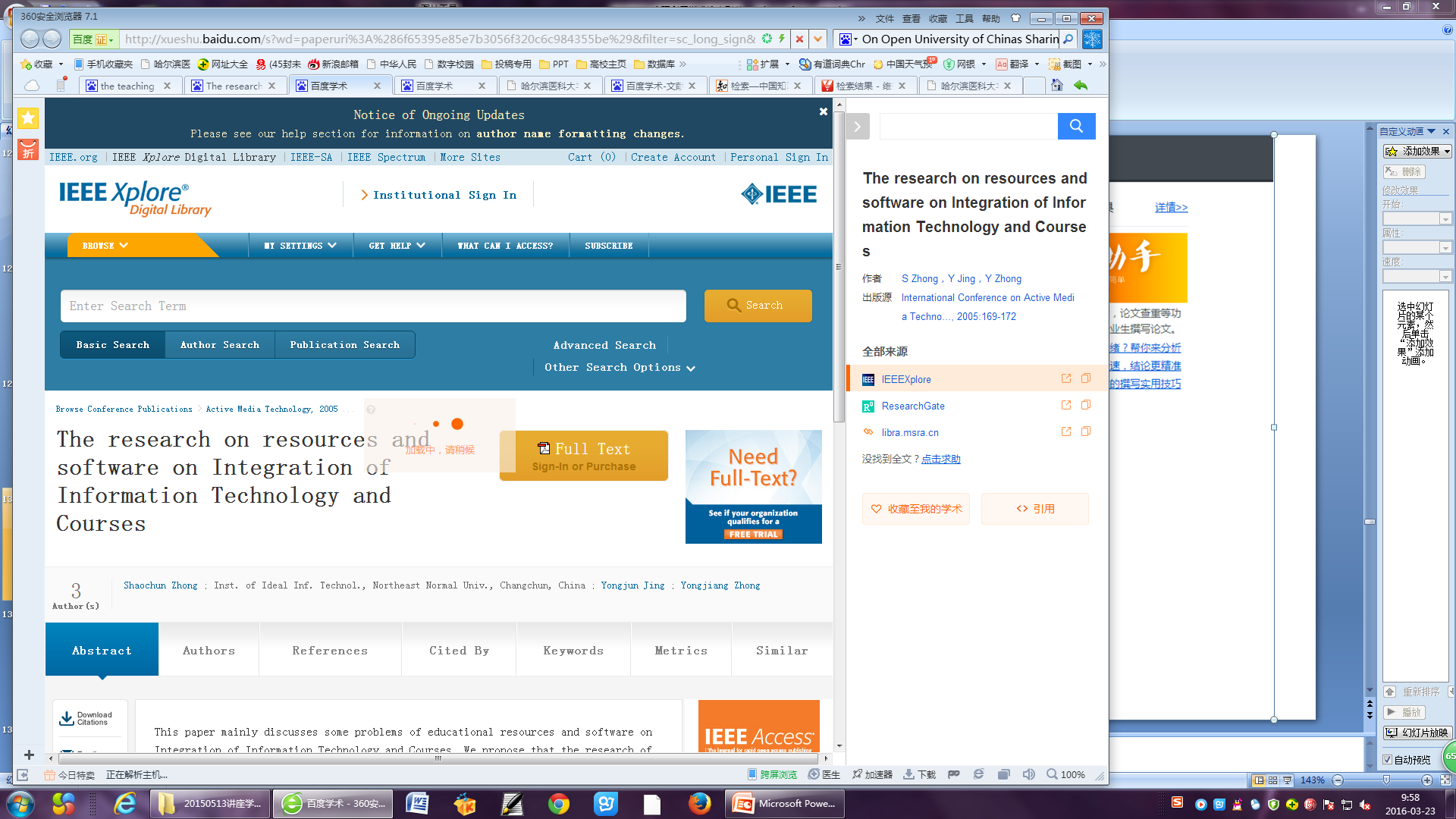 需要注册才能获取全文
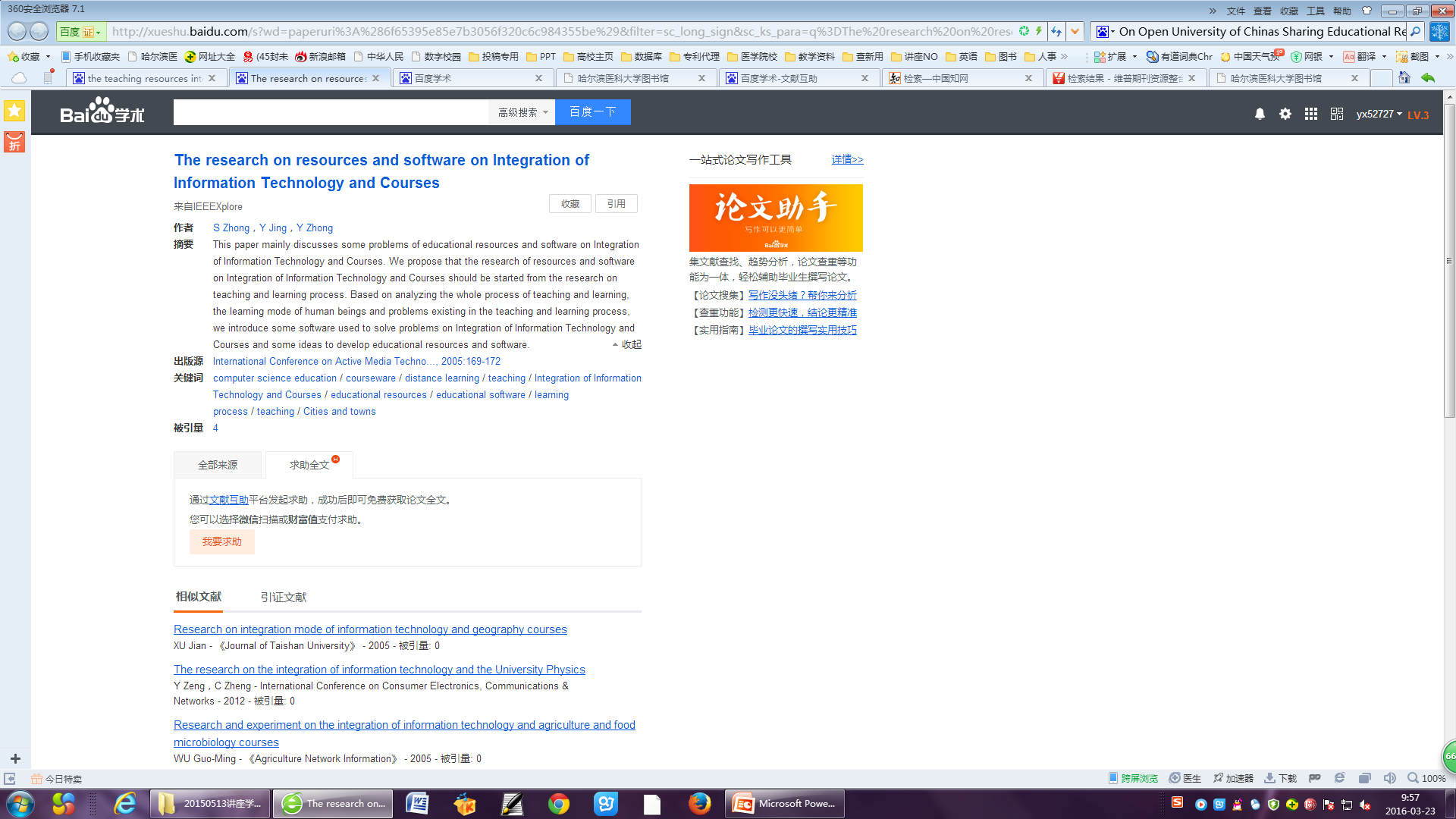 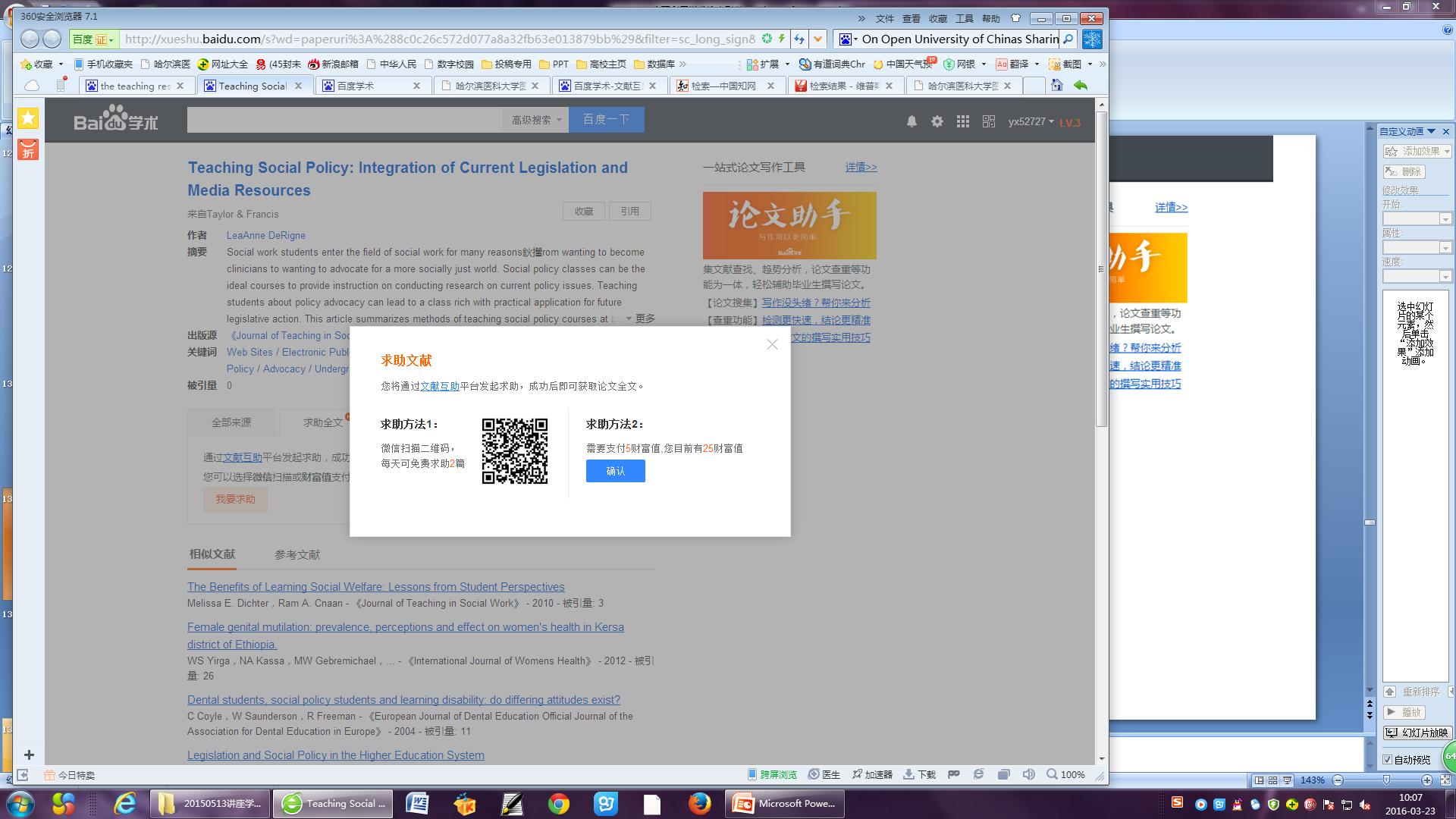 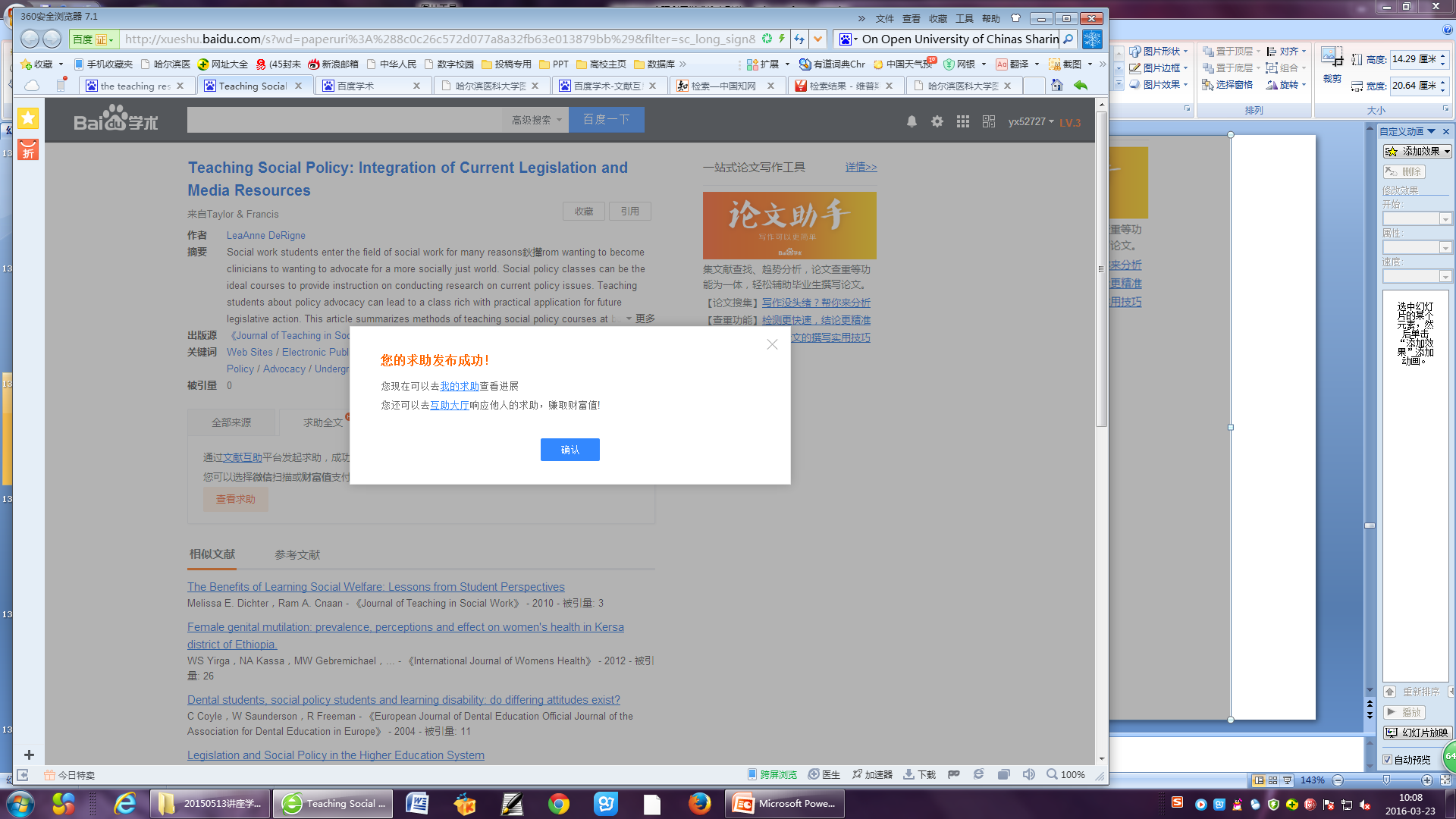 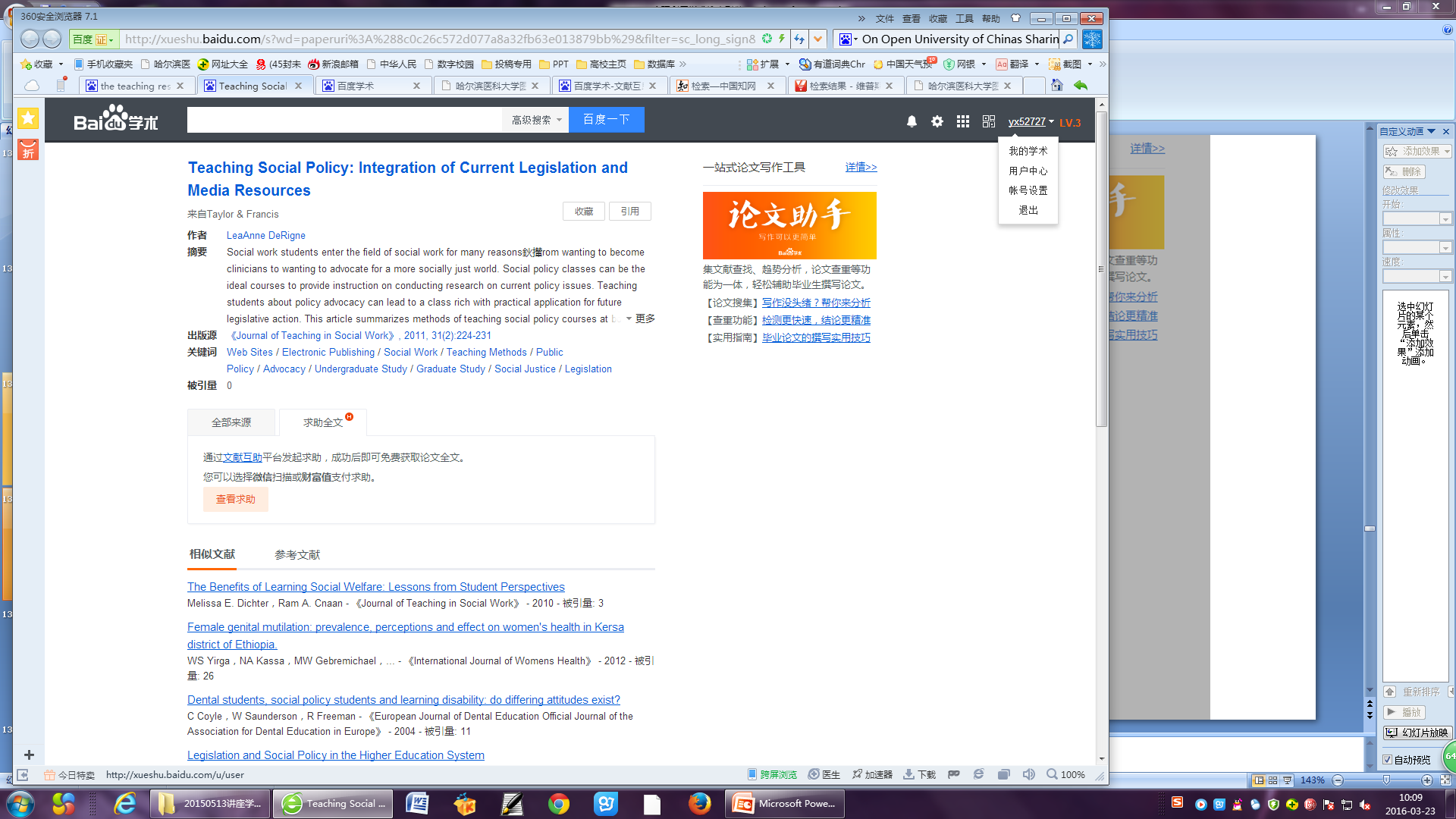 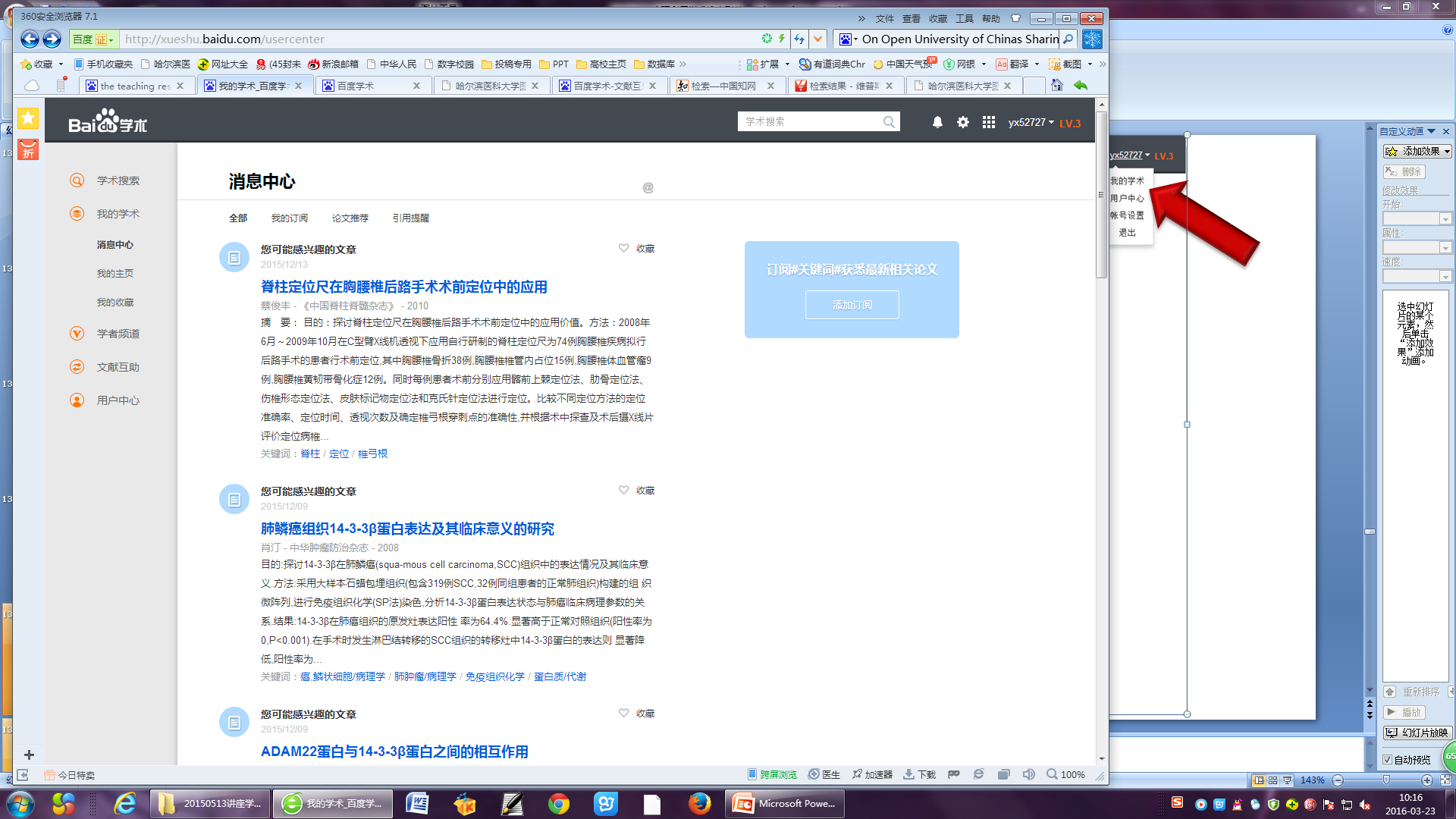 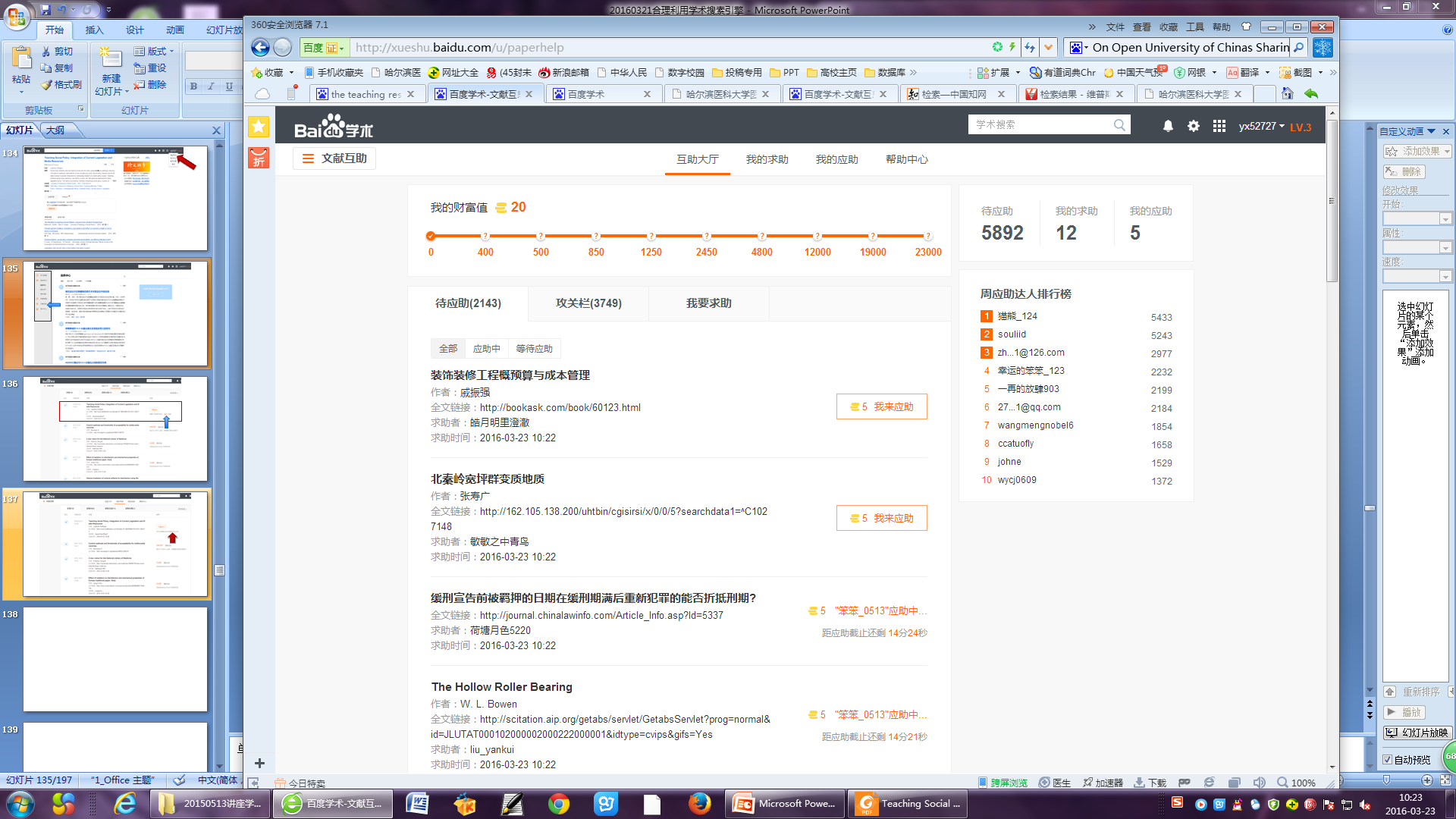 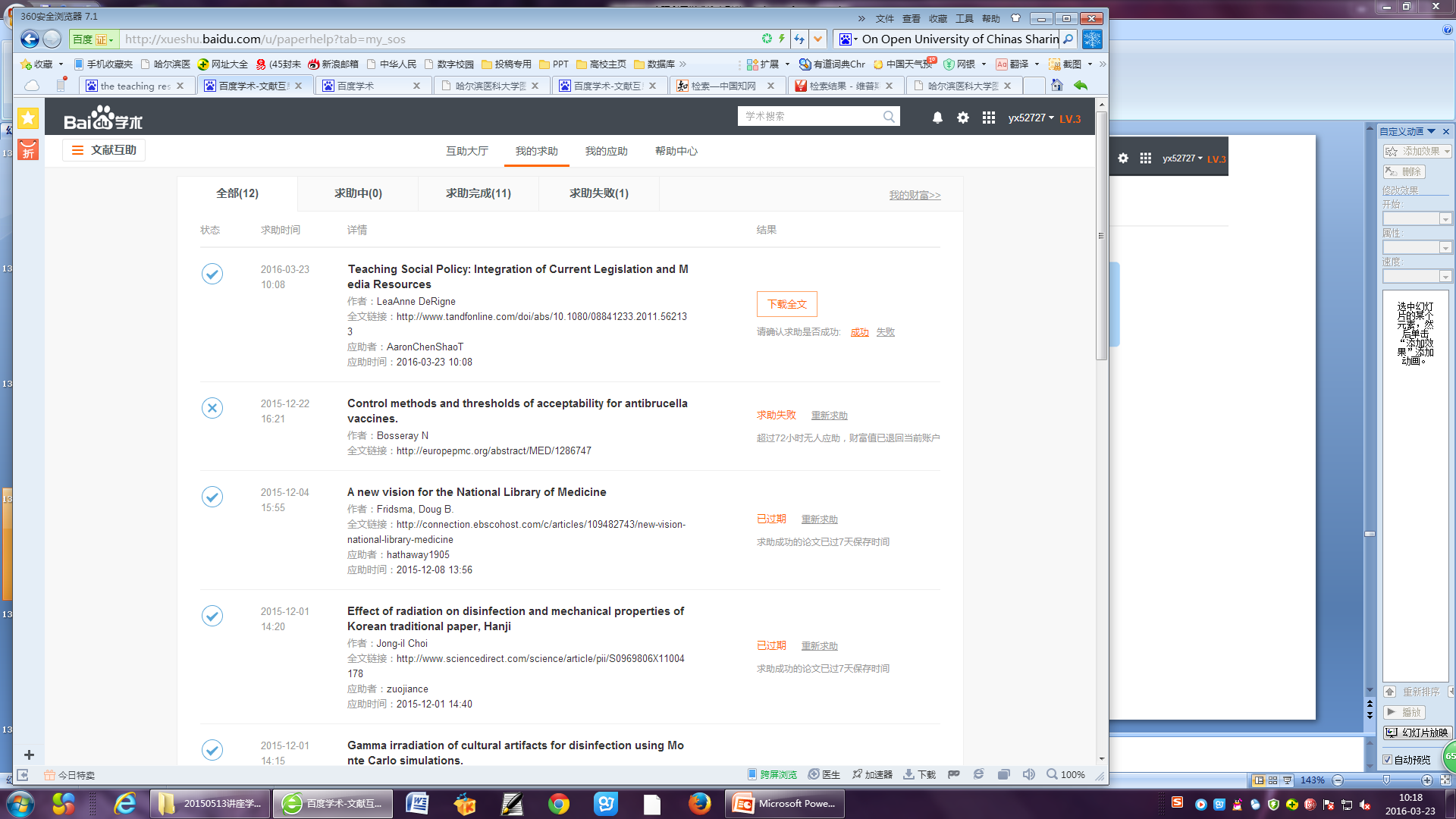 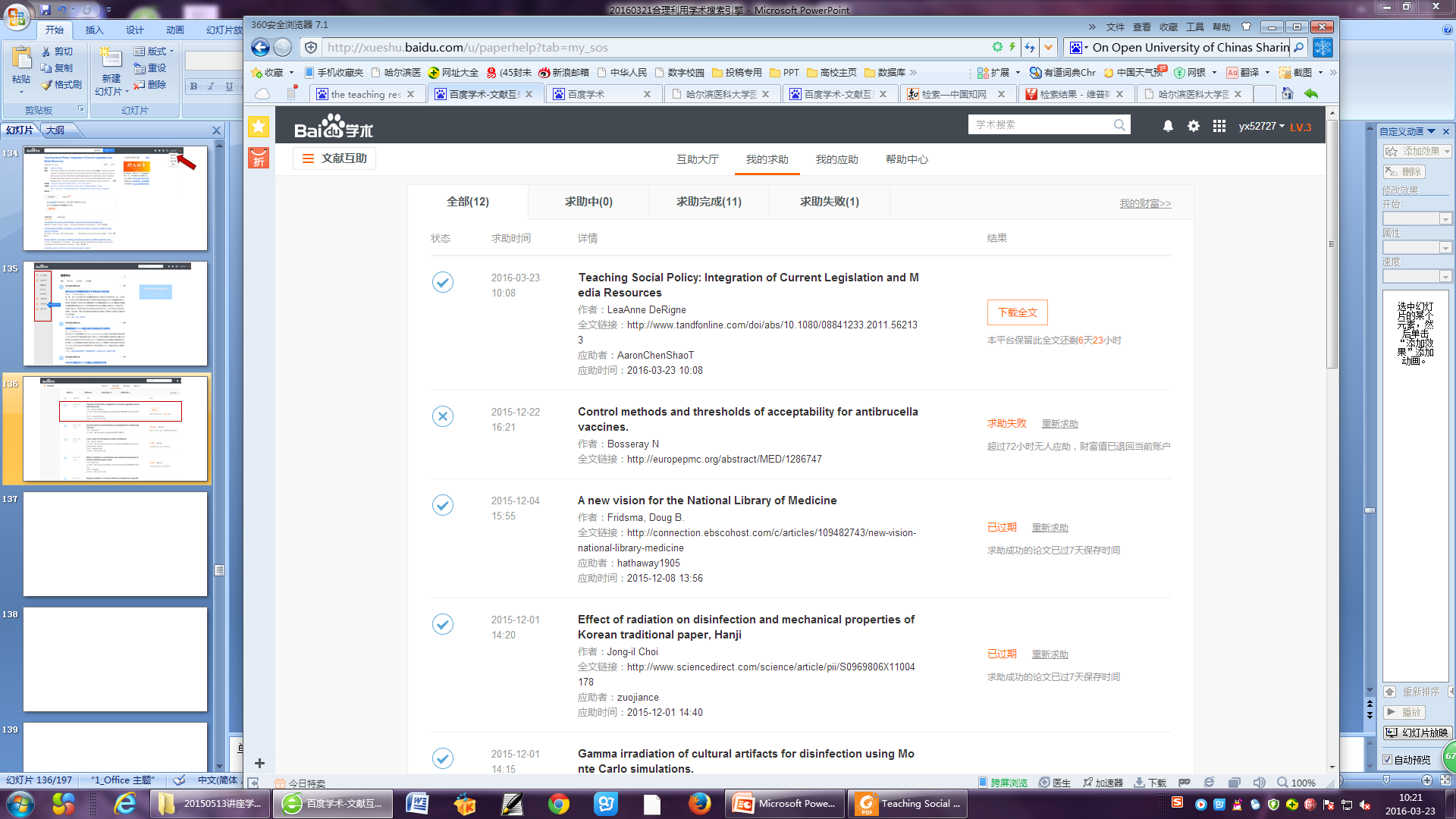 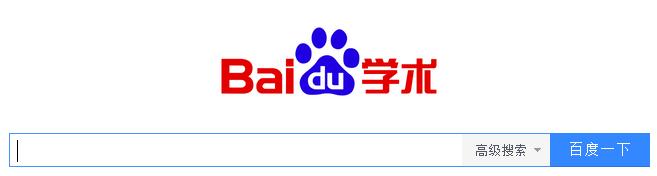 学术搜索
文献互助
收藏
主要功能：
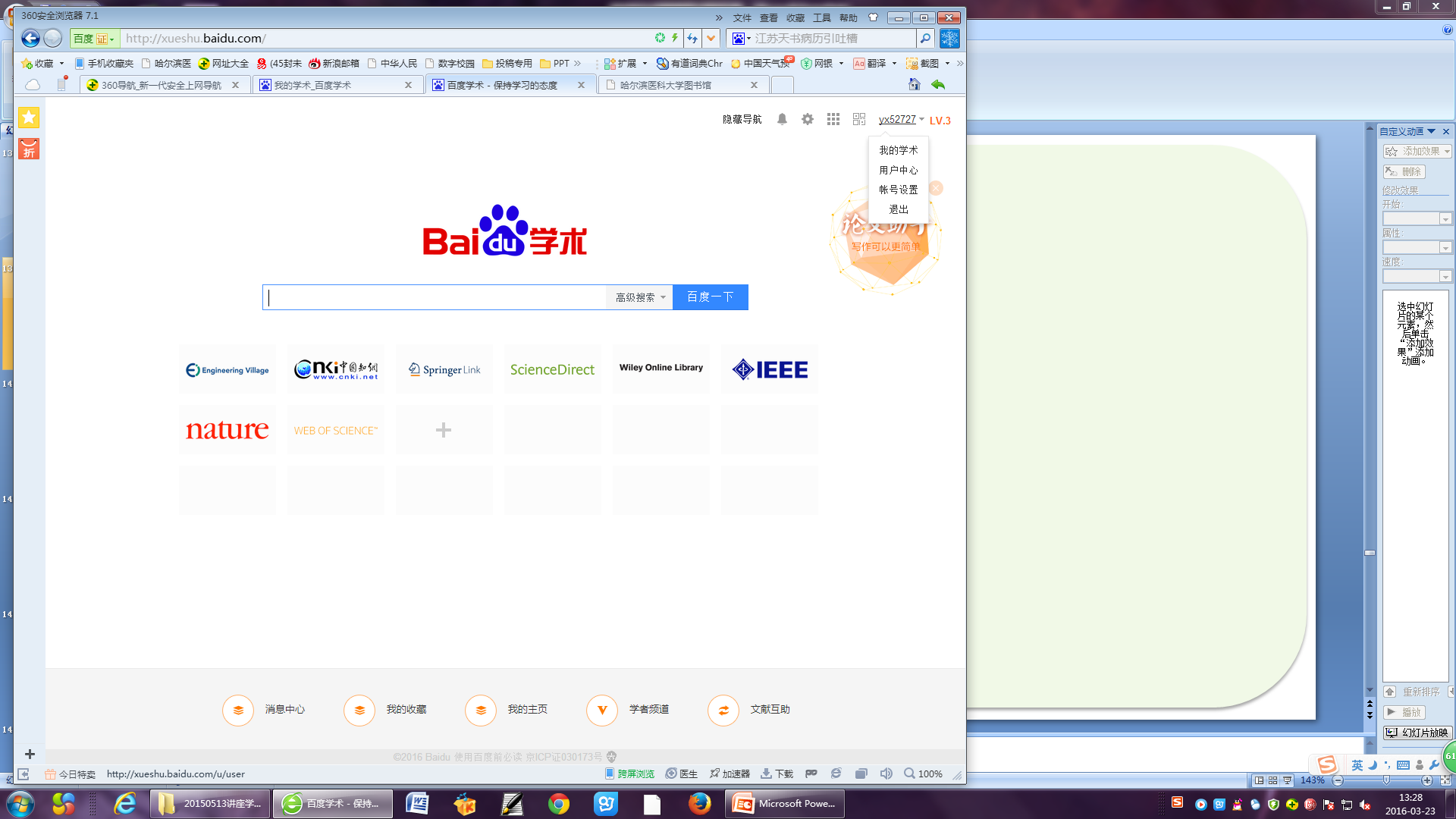 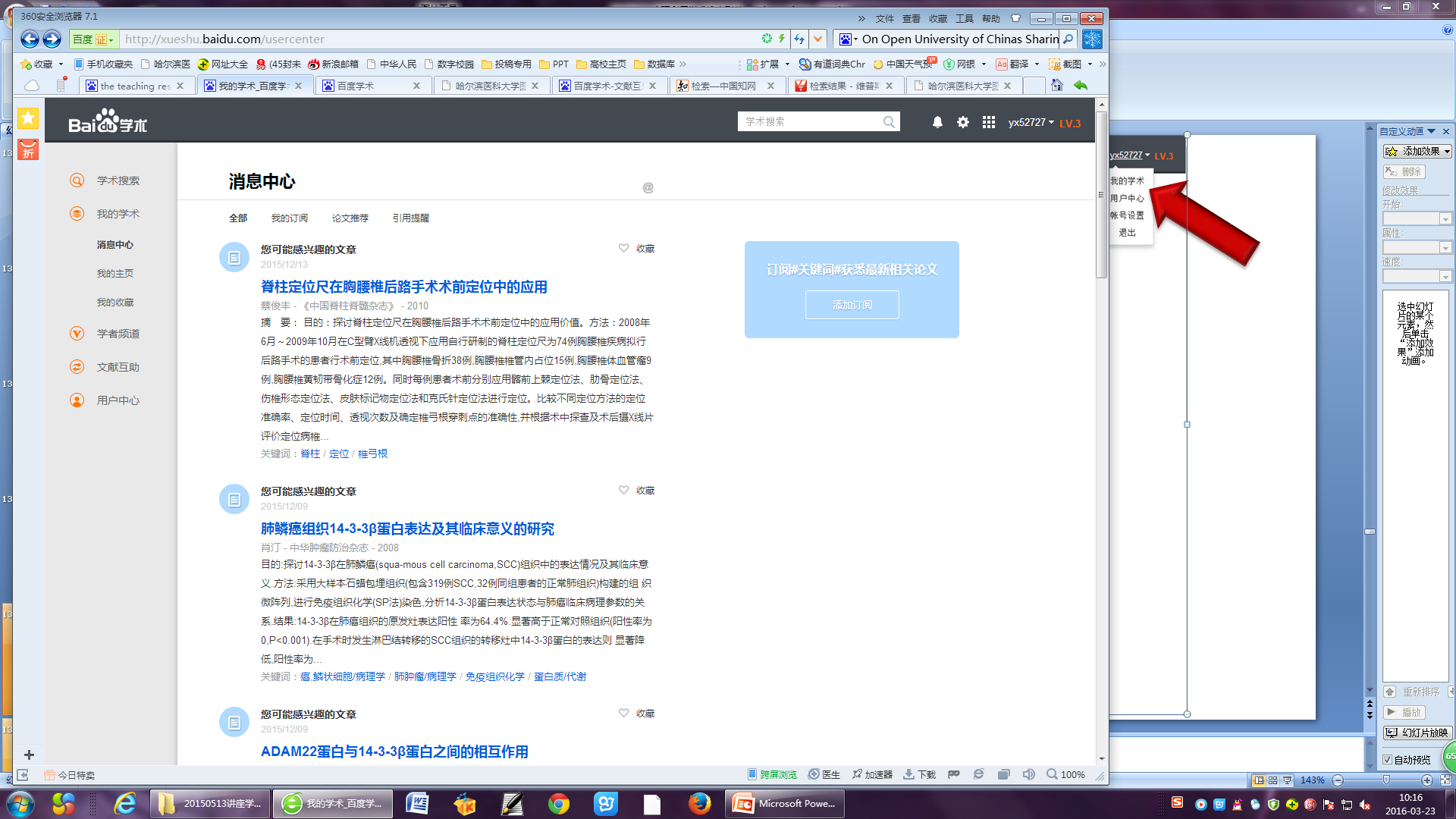 基本检索：自由词检索
高级检索：
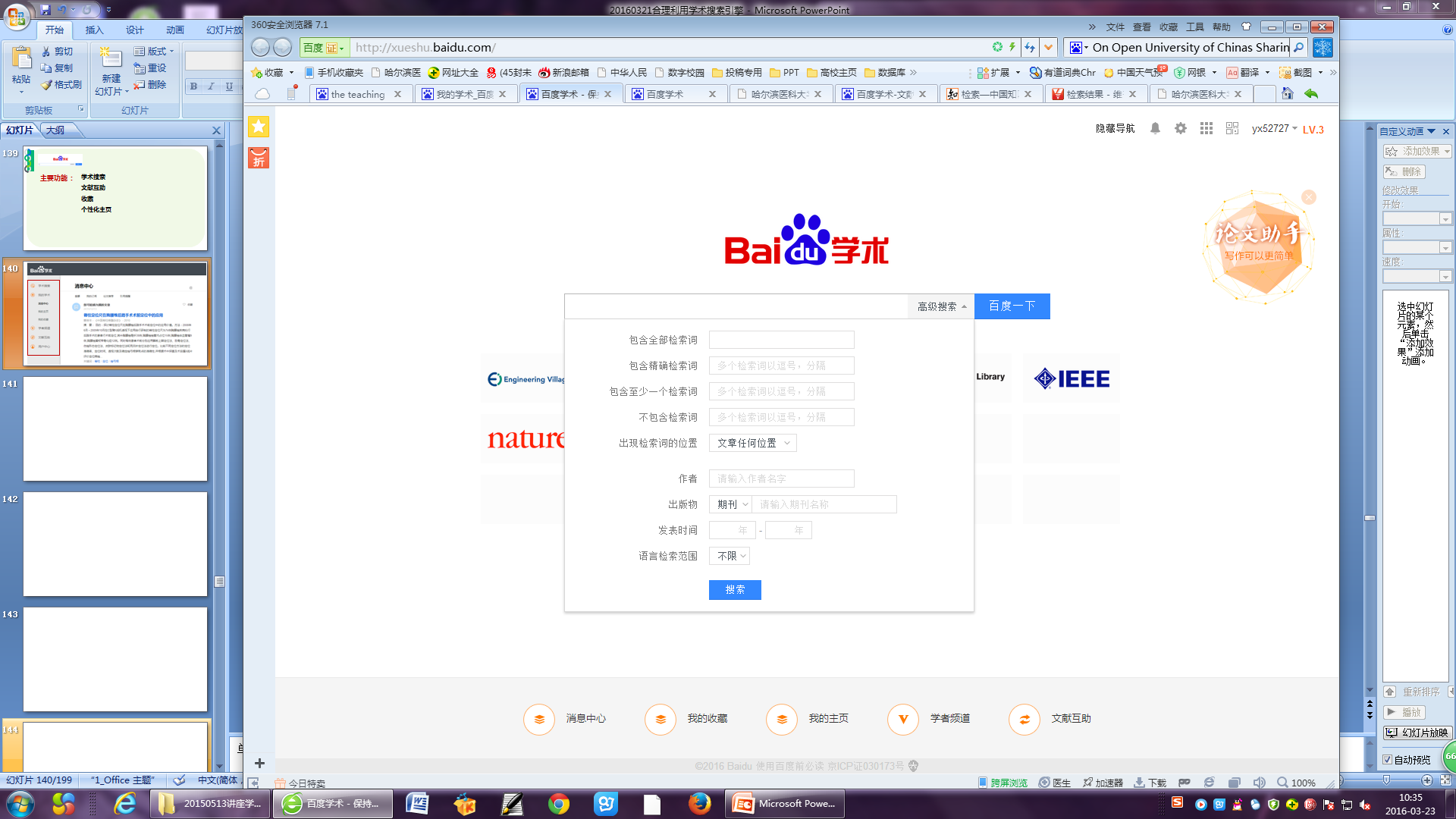 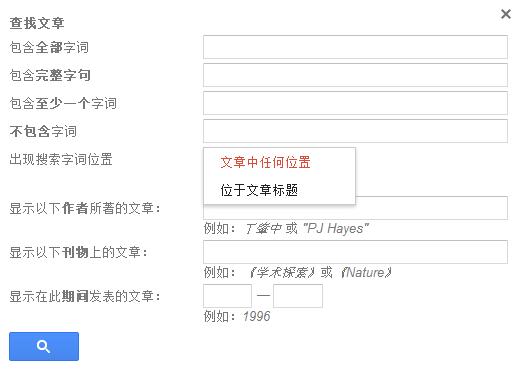 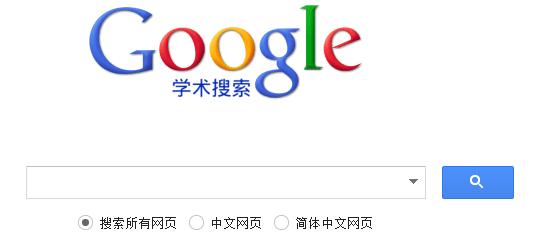 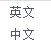 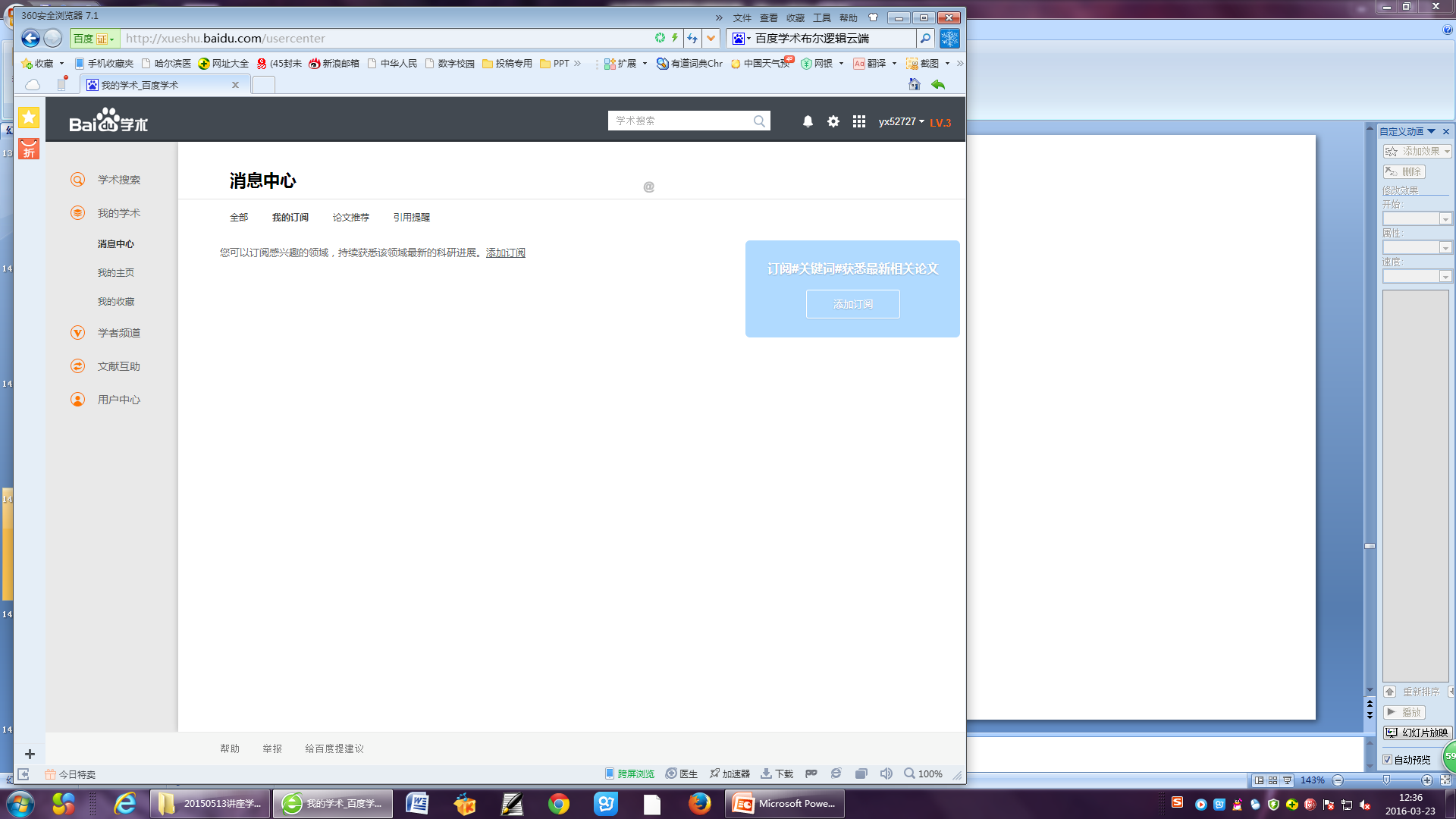 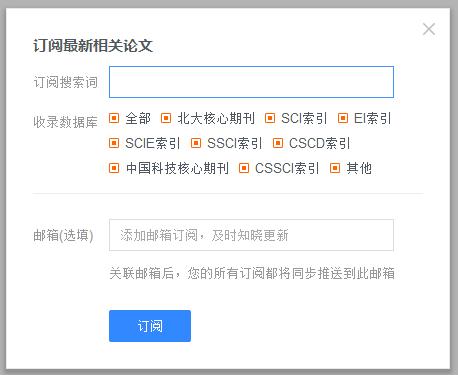 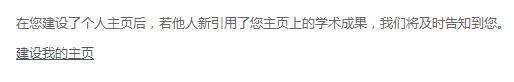 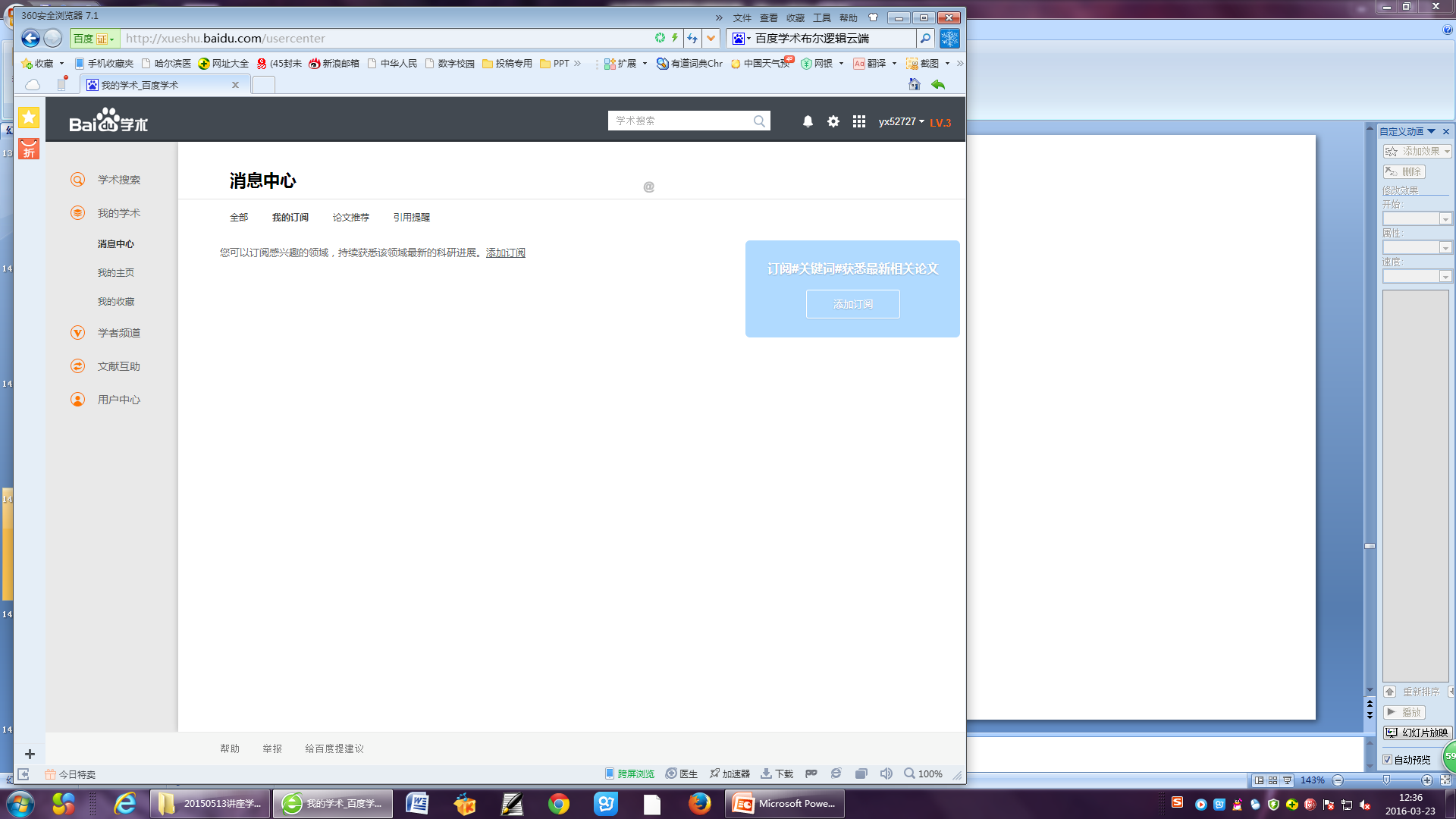 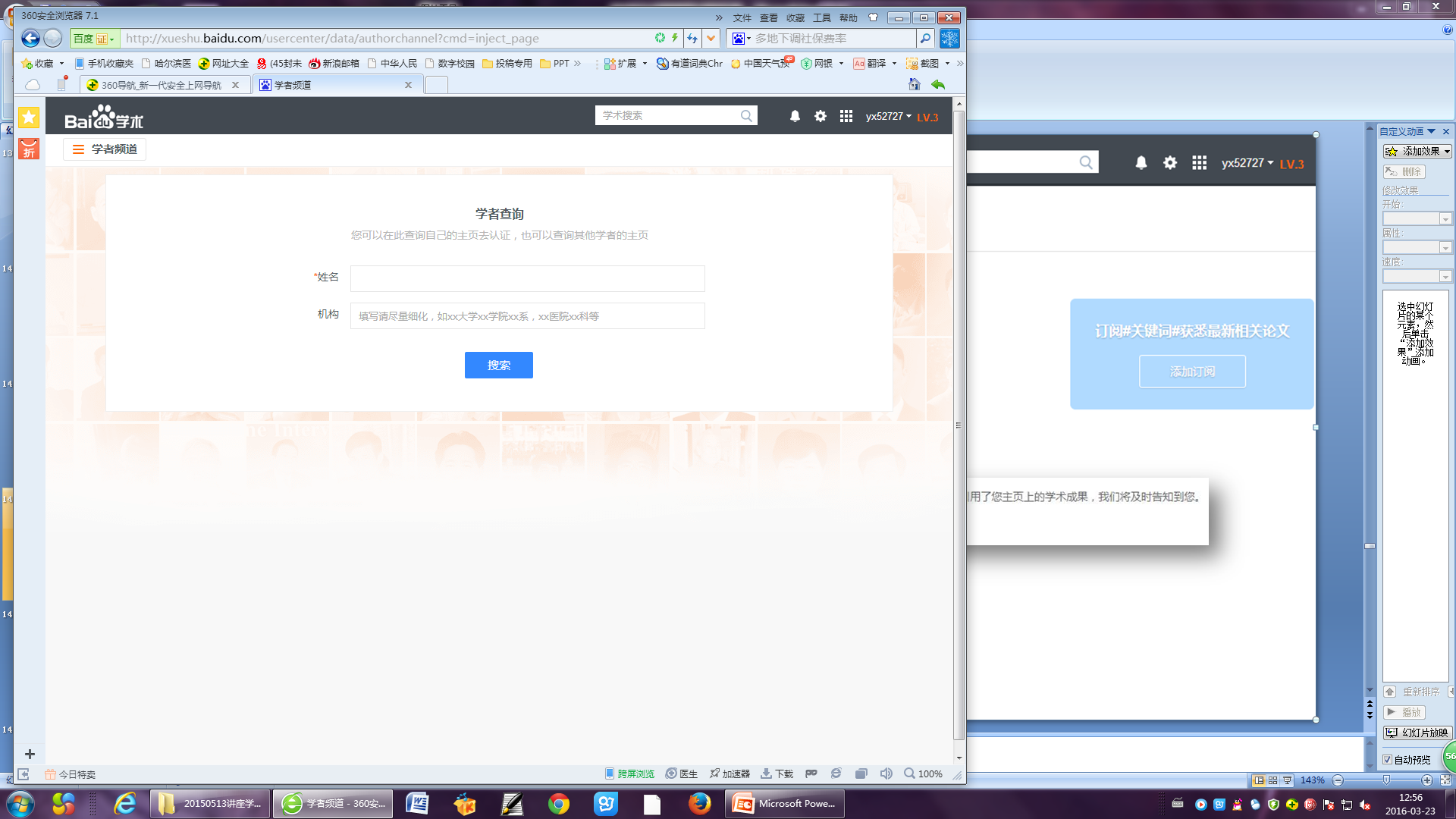 需要用机构邮箱注册
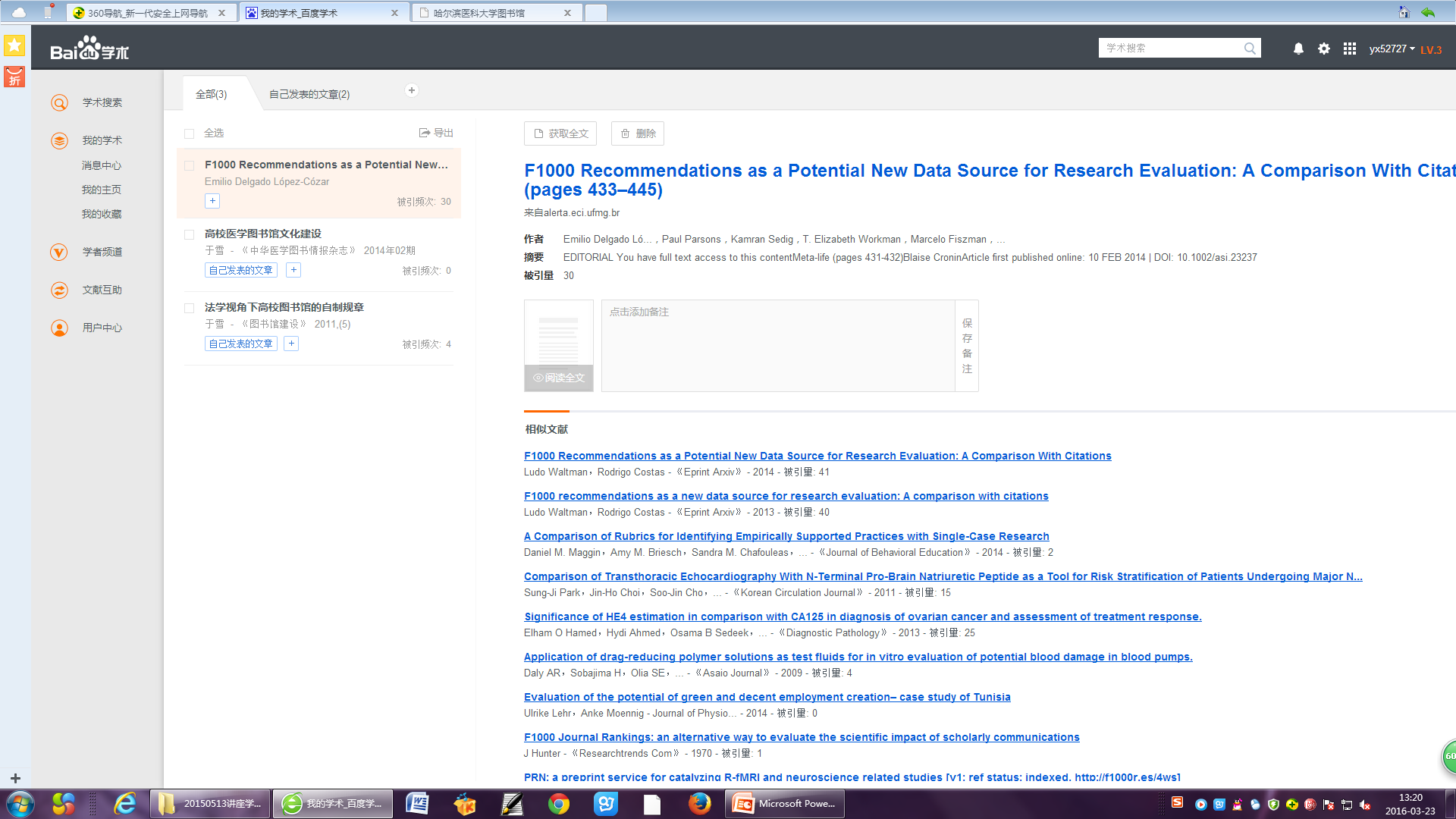 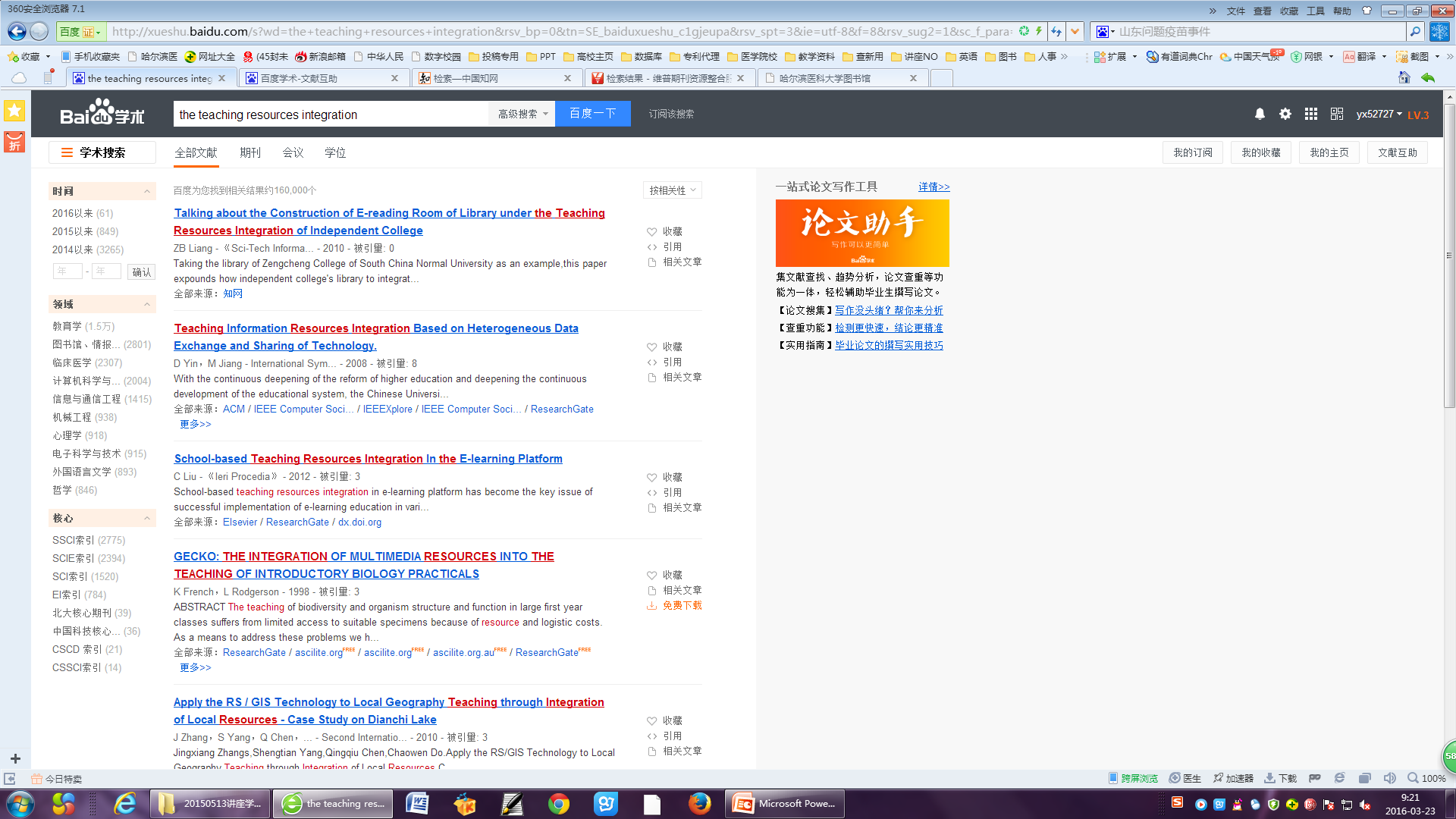 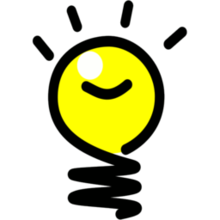 百度学术  优势
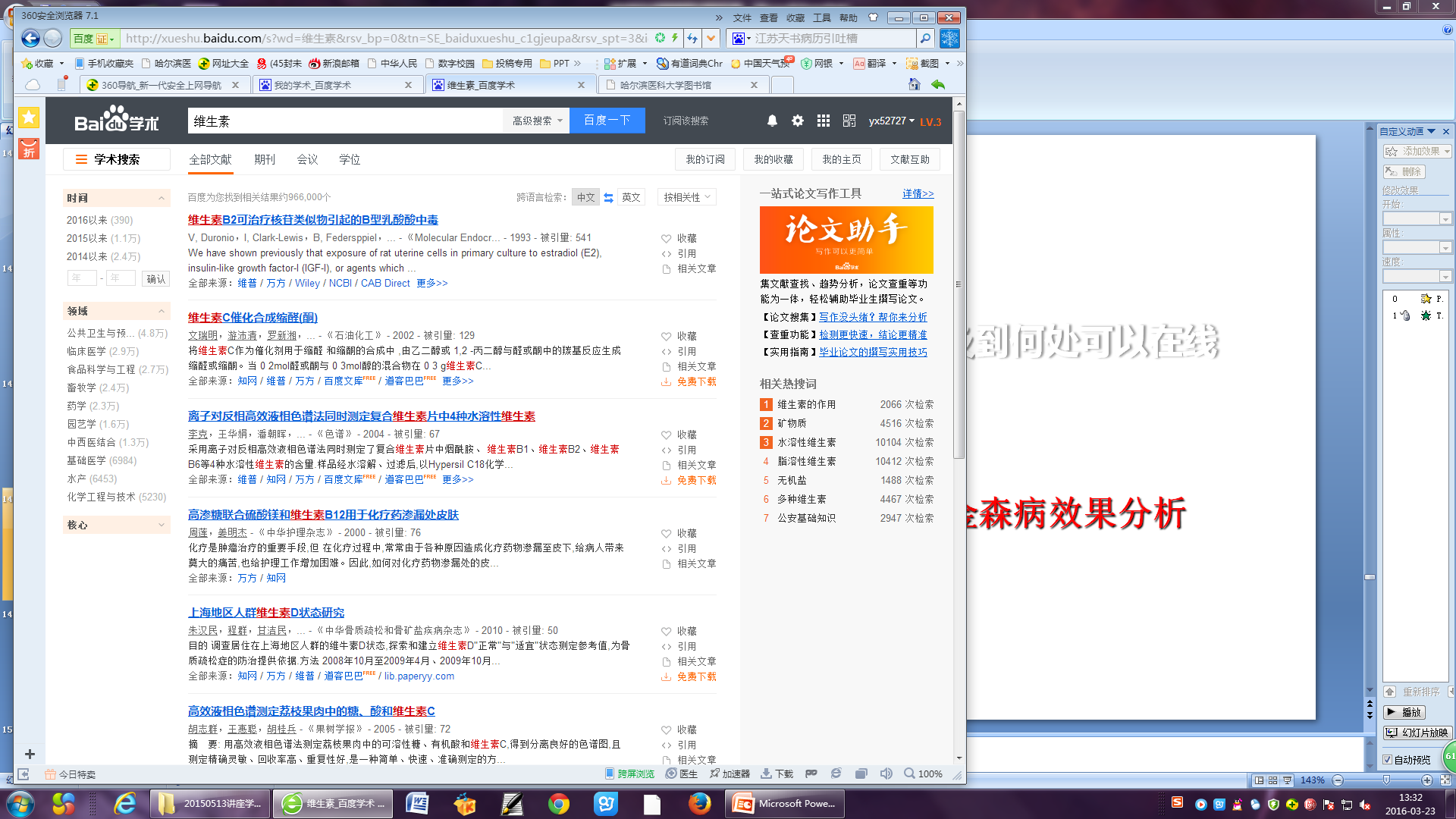 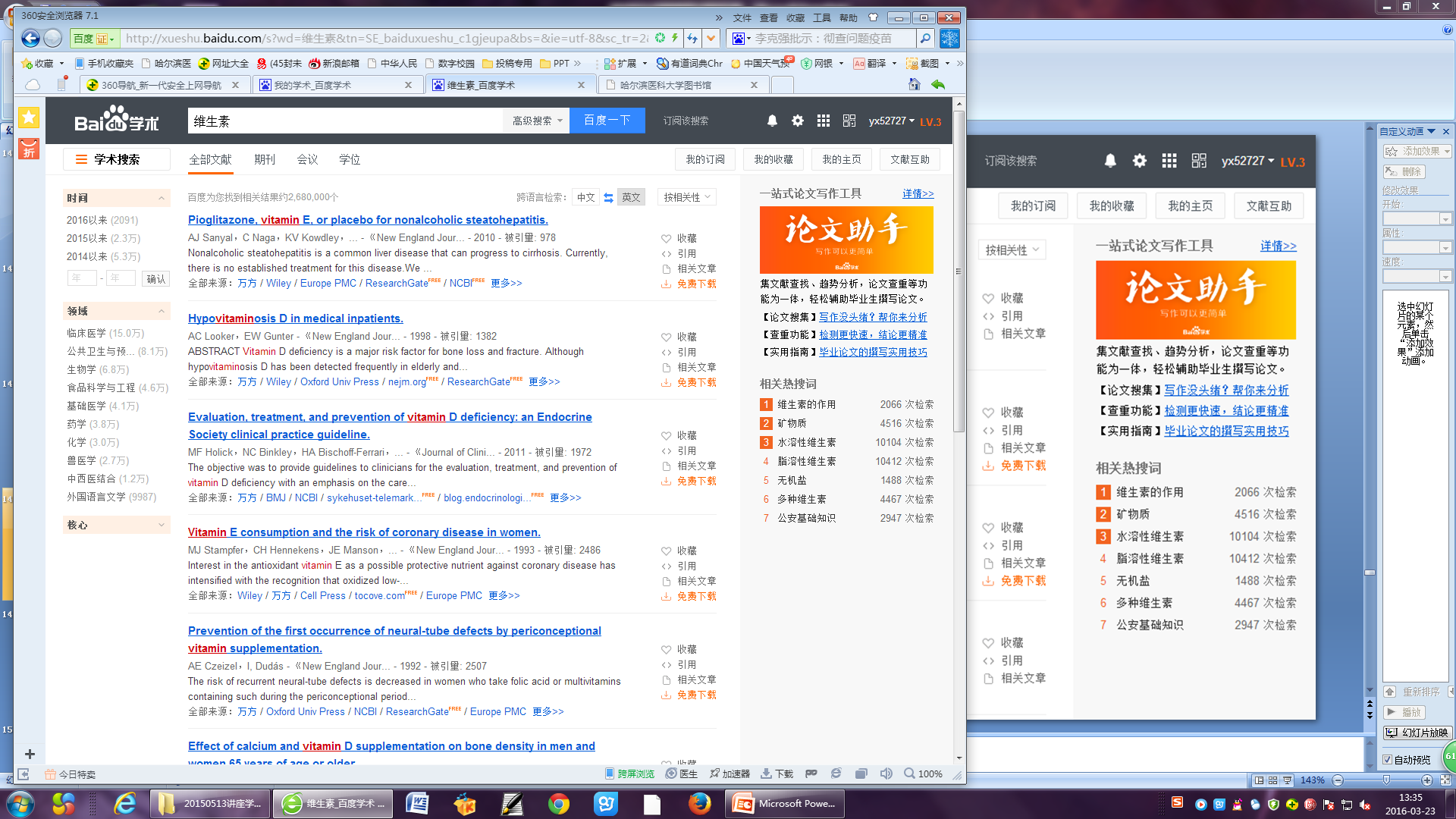 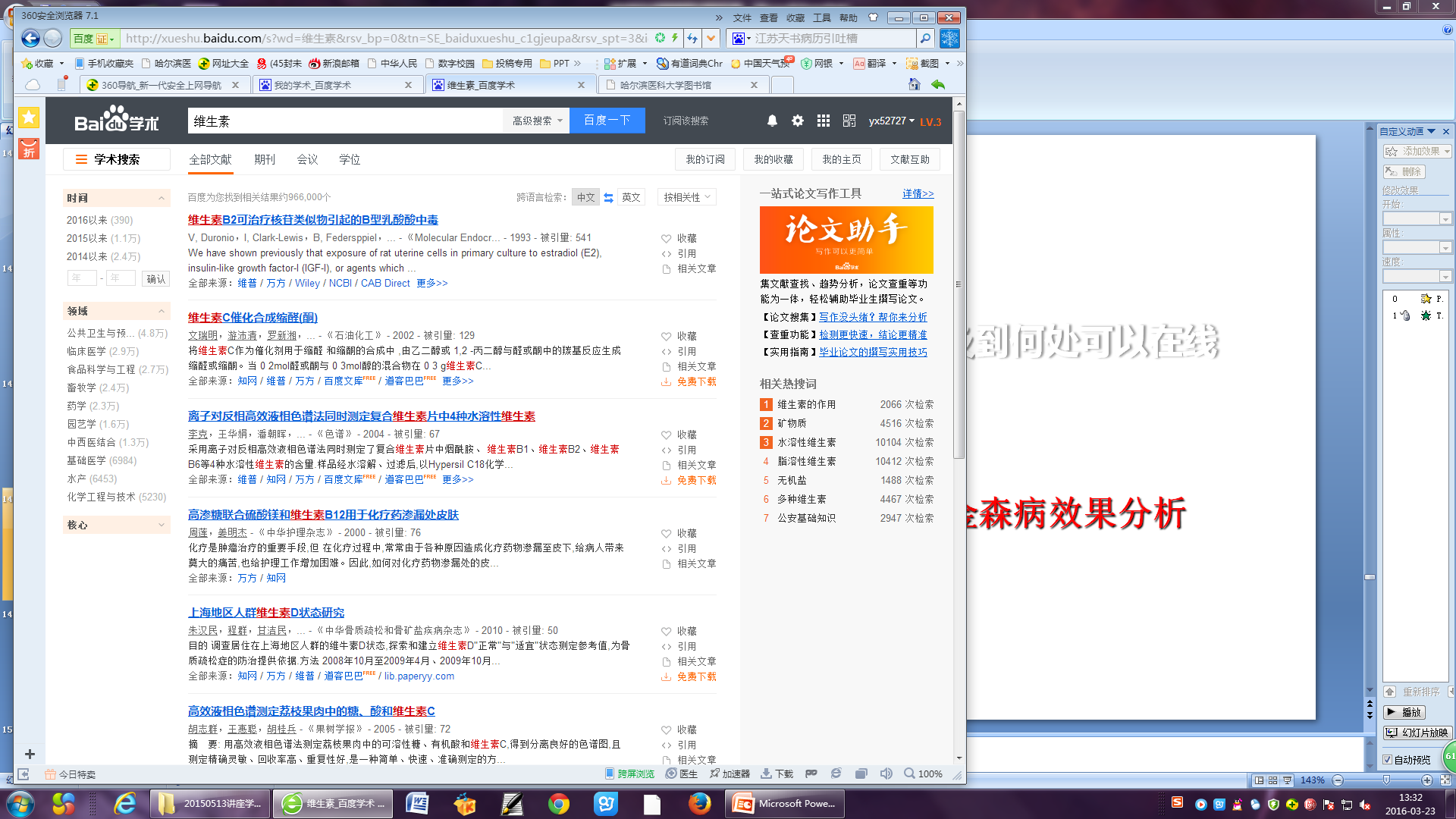 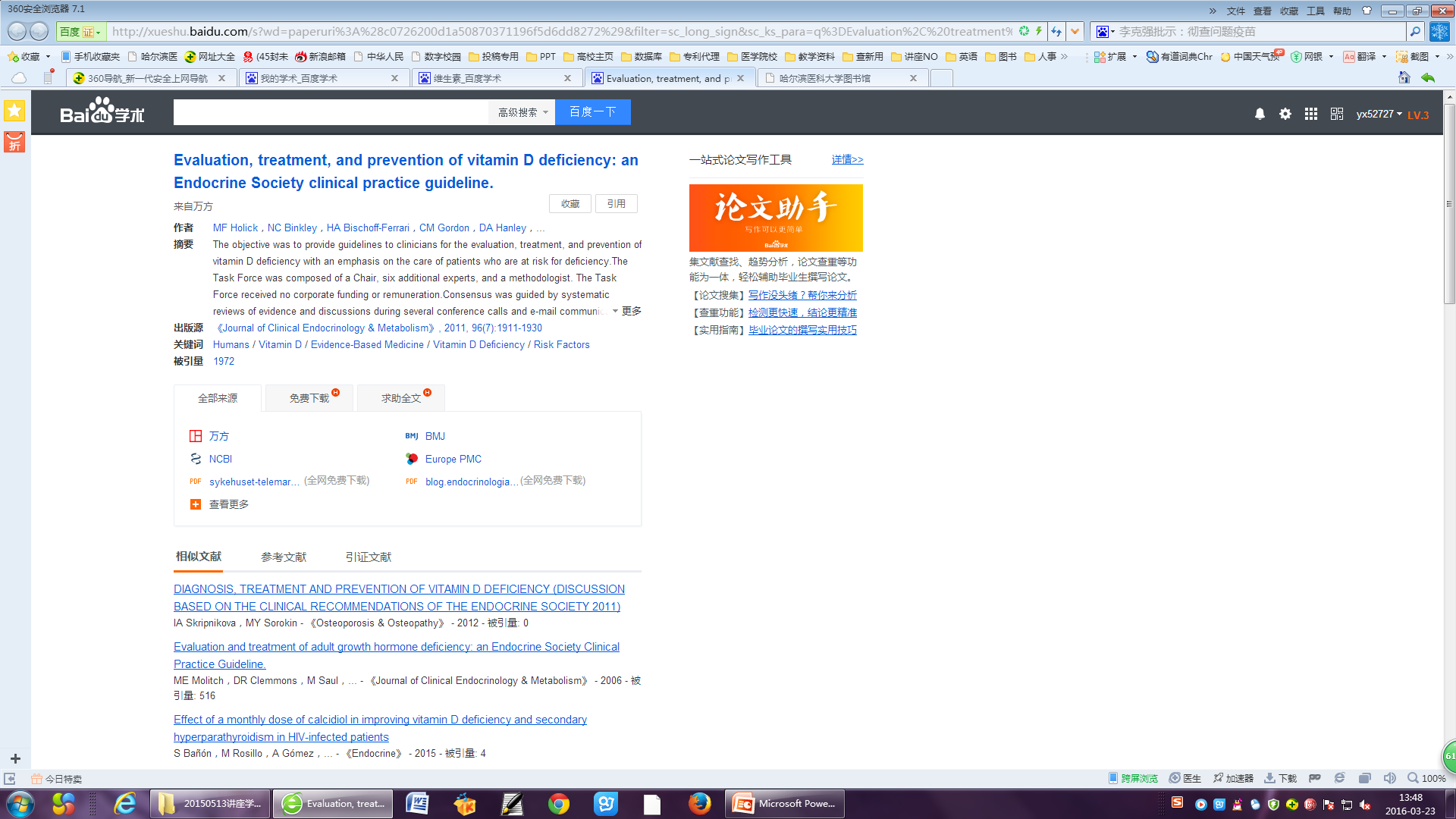 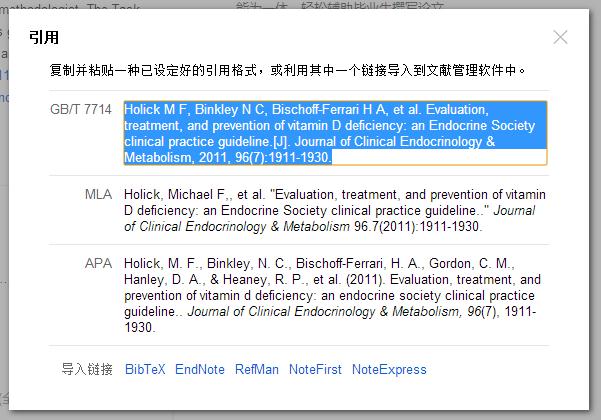 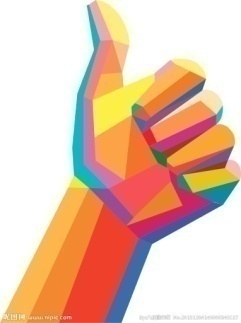 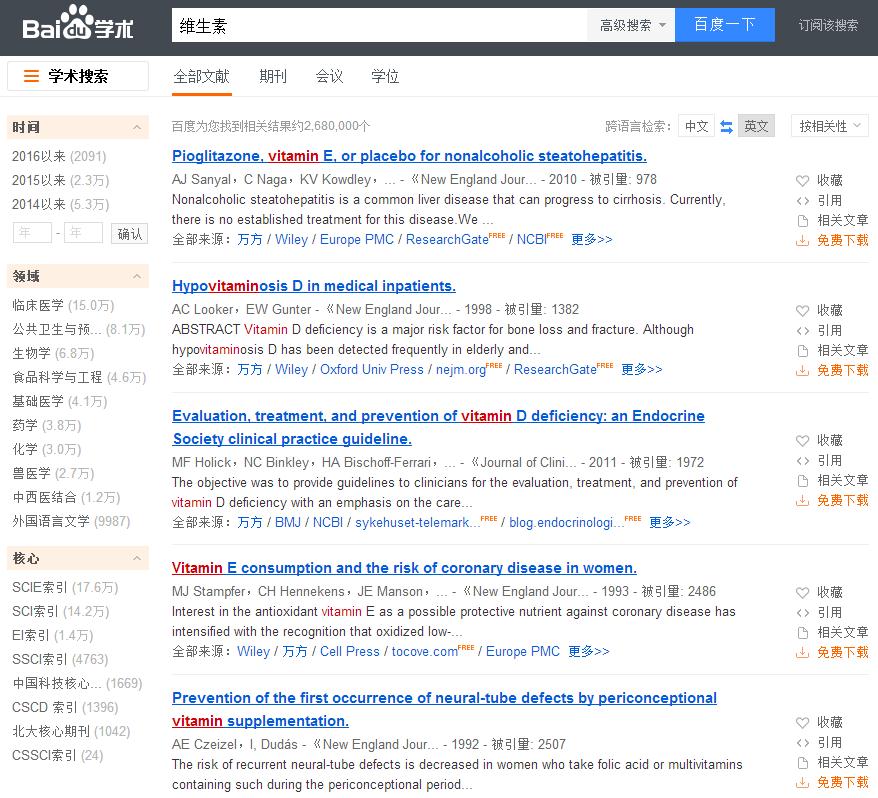 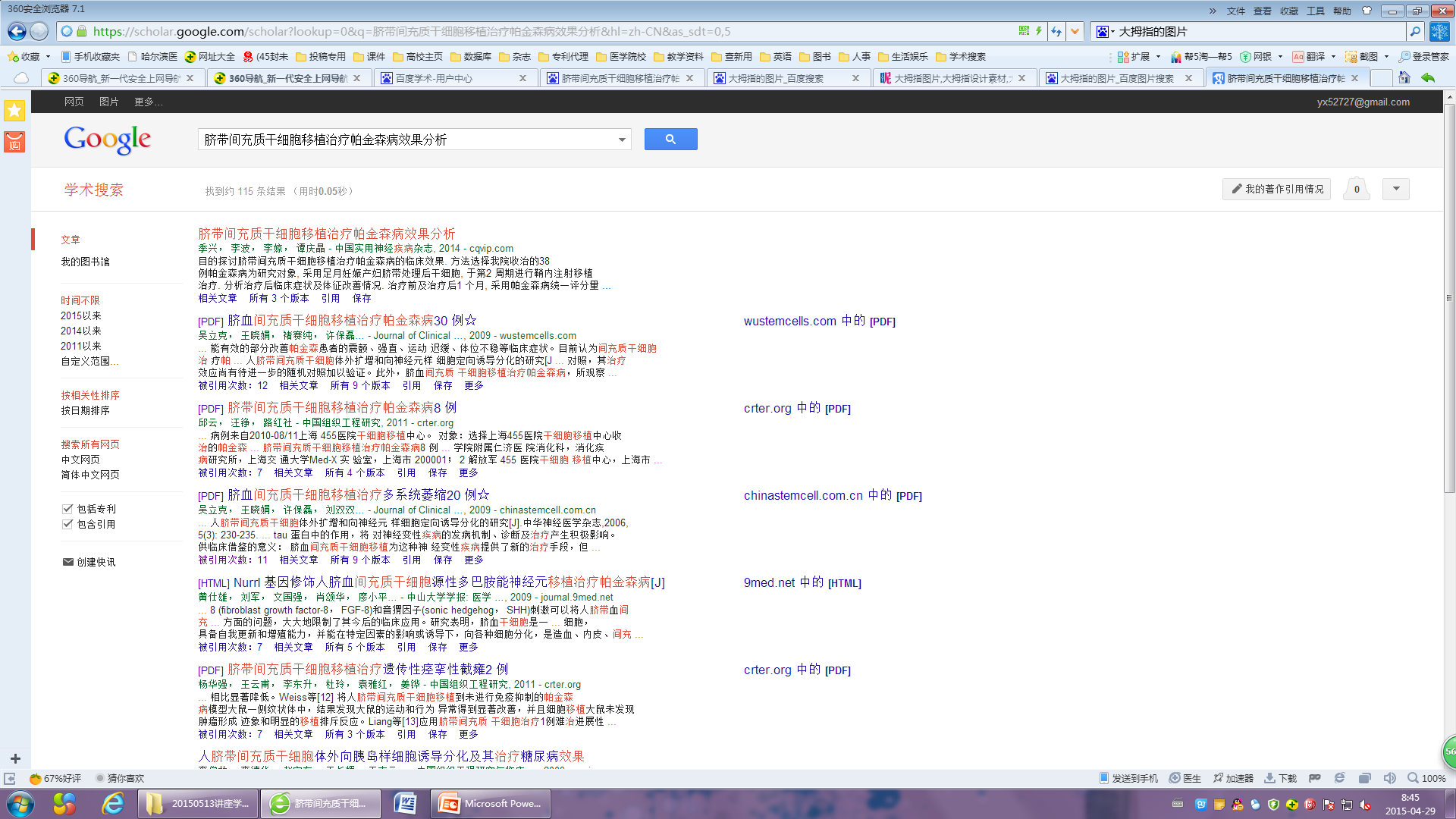 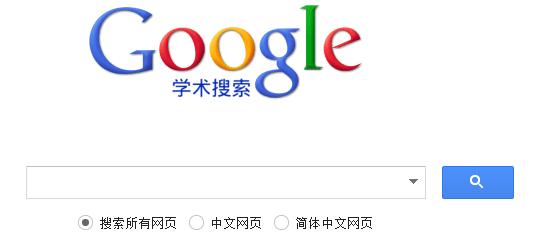 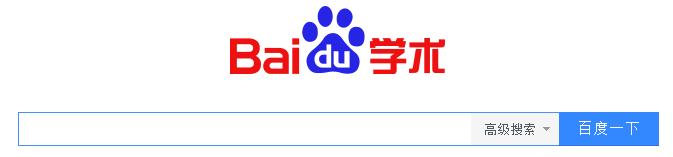 可作为辅助检索
建议：多利用图书馆丰富的资源
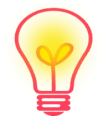 3
其他学术搜索引擎
https://academic.microsoft.com/
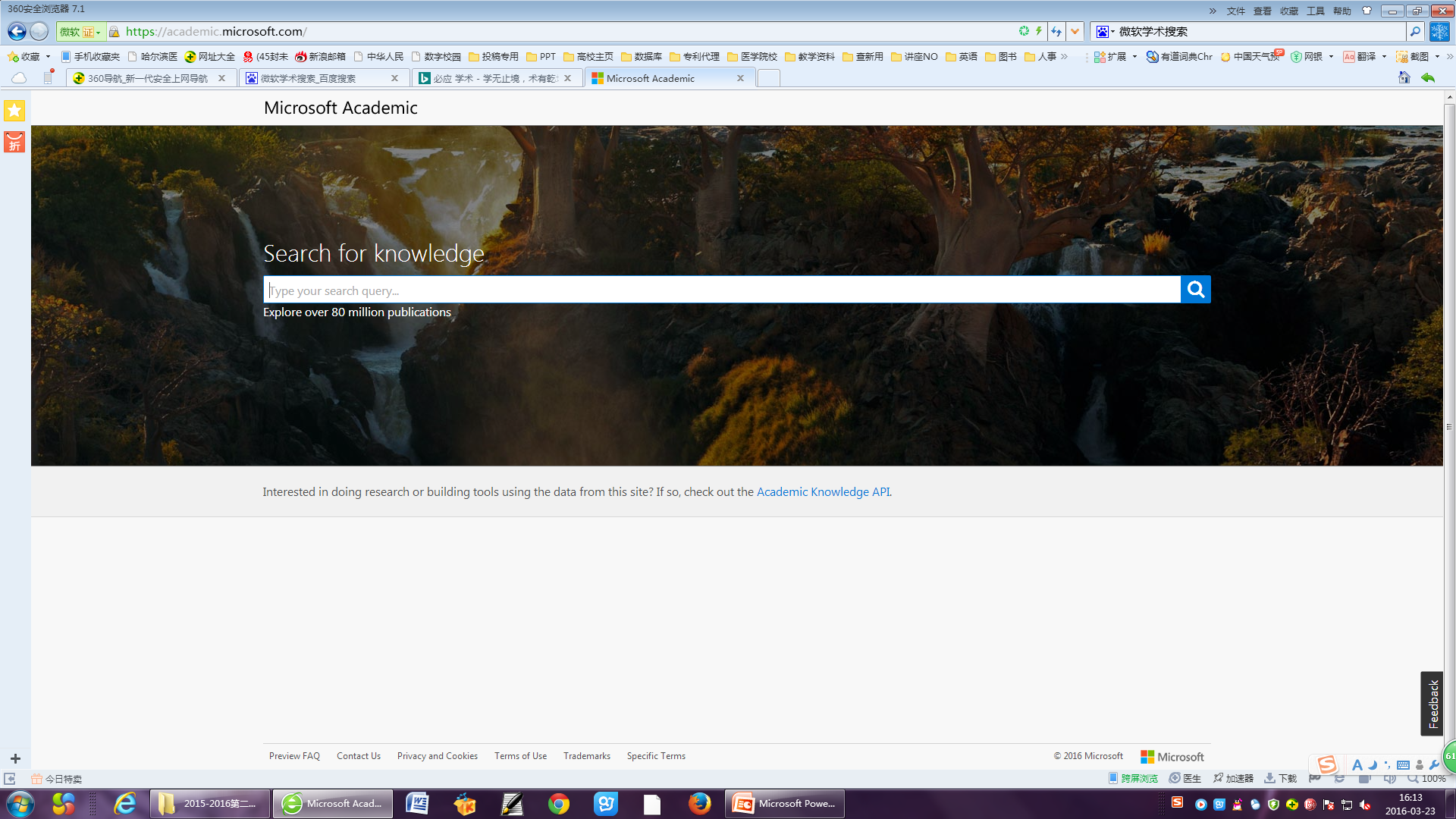 [Speaker Notes: http://www.cnbeta.com/articles/294475.htm]
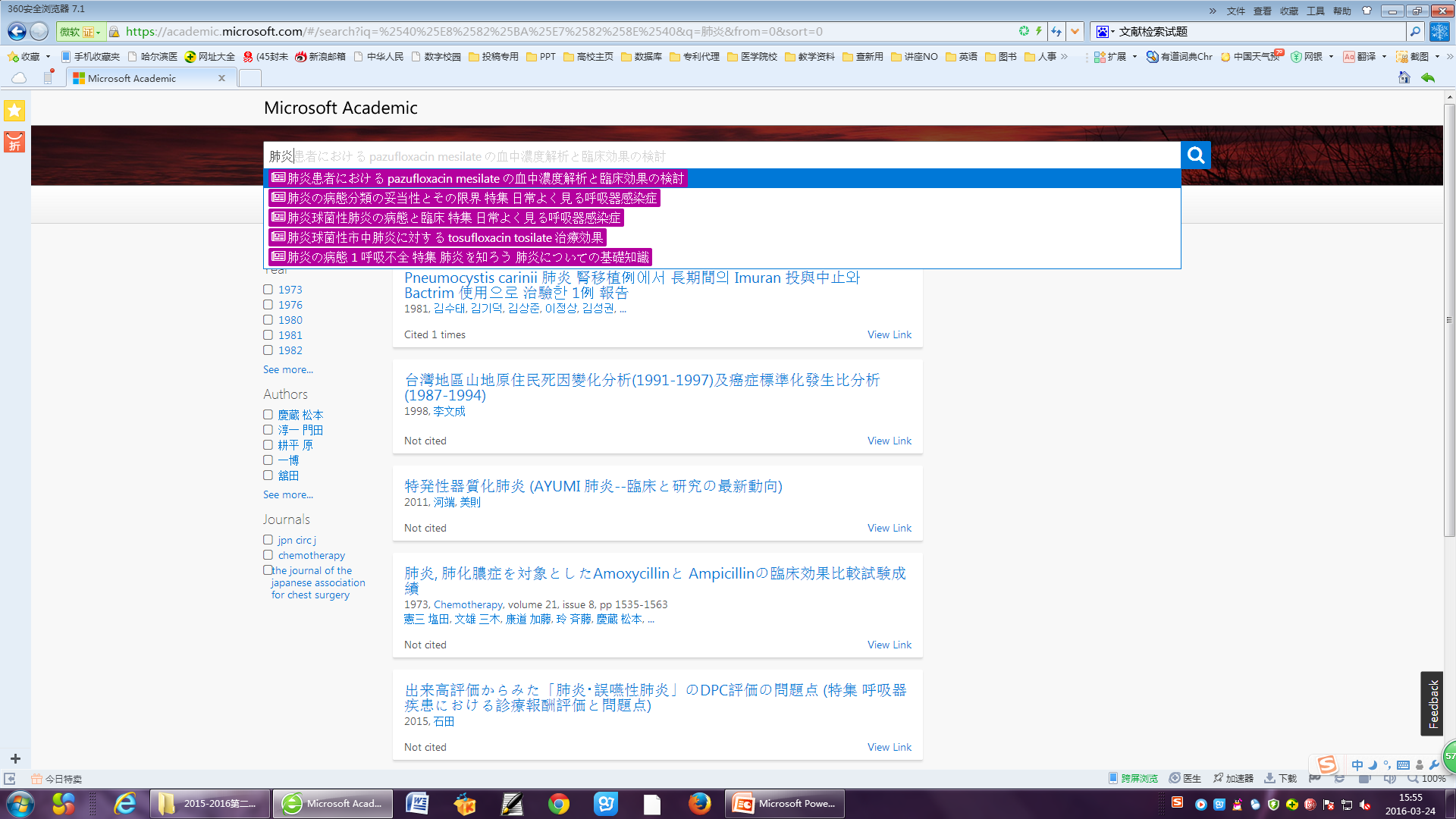 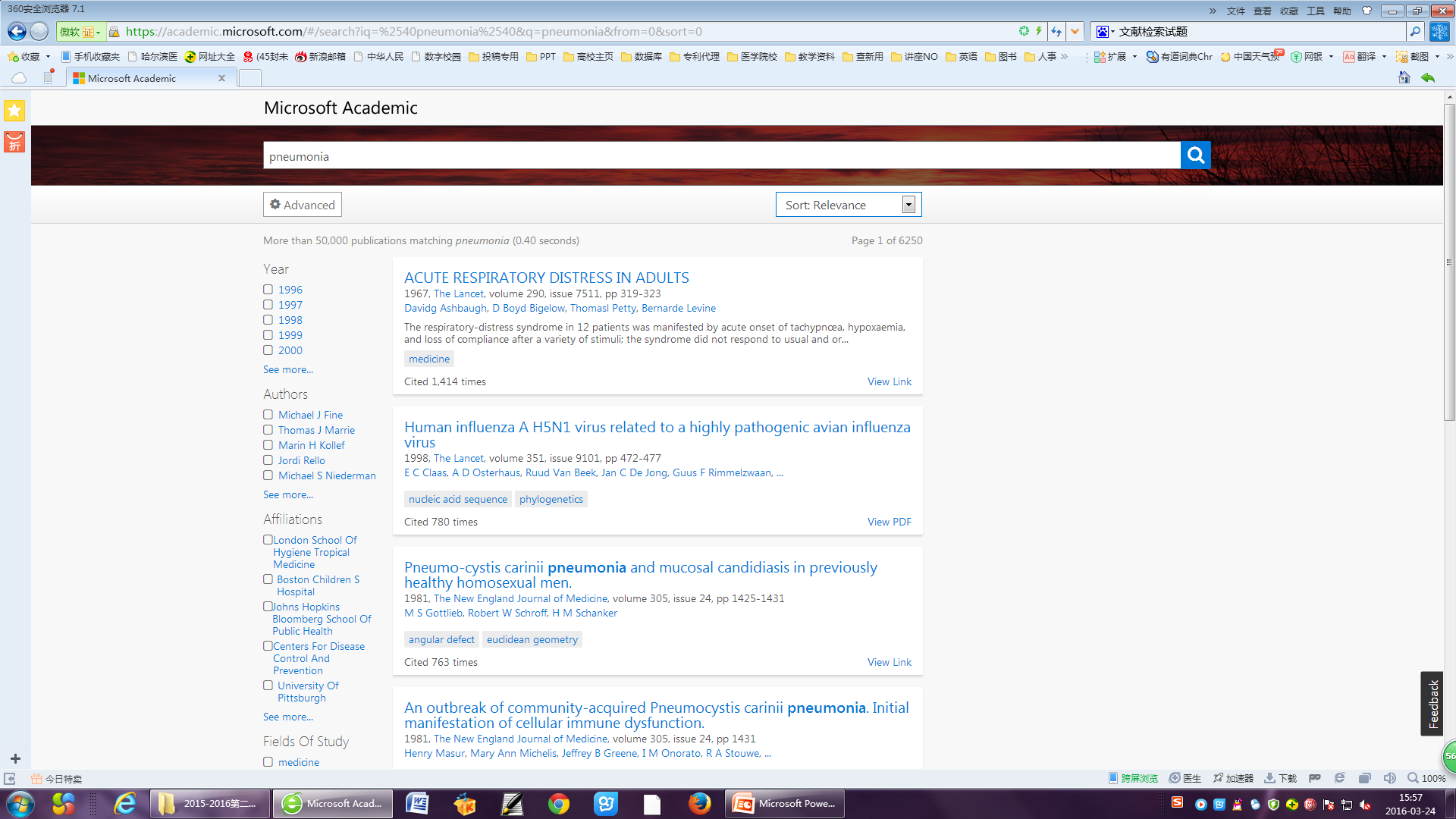 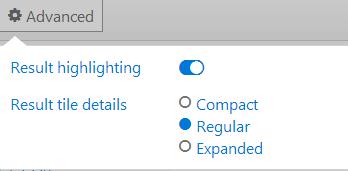 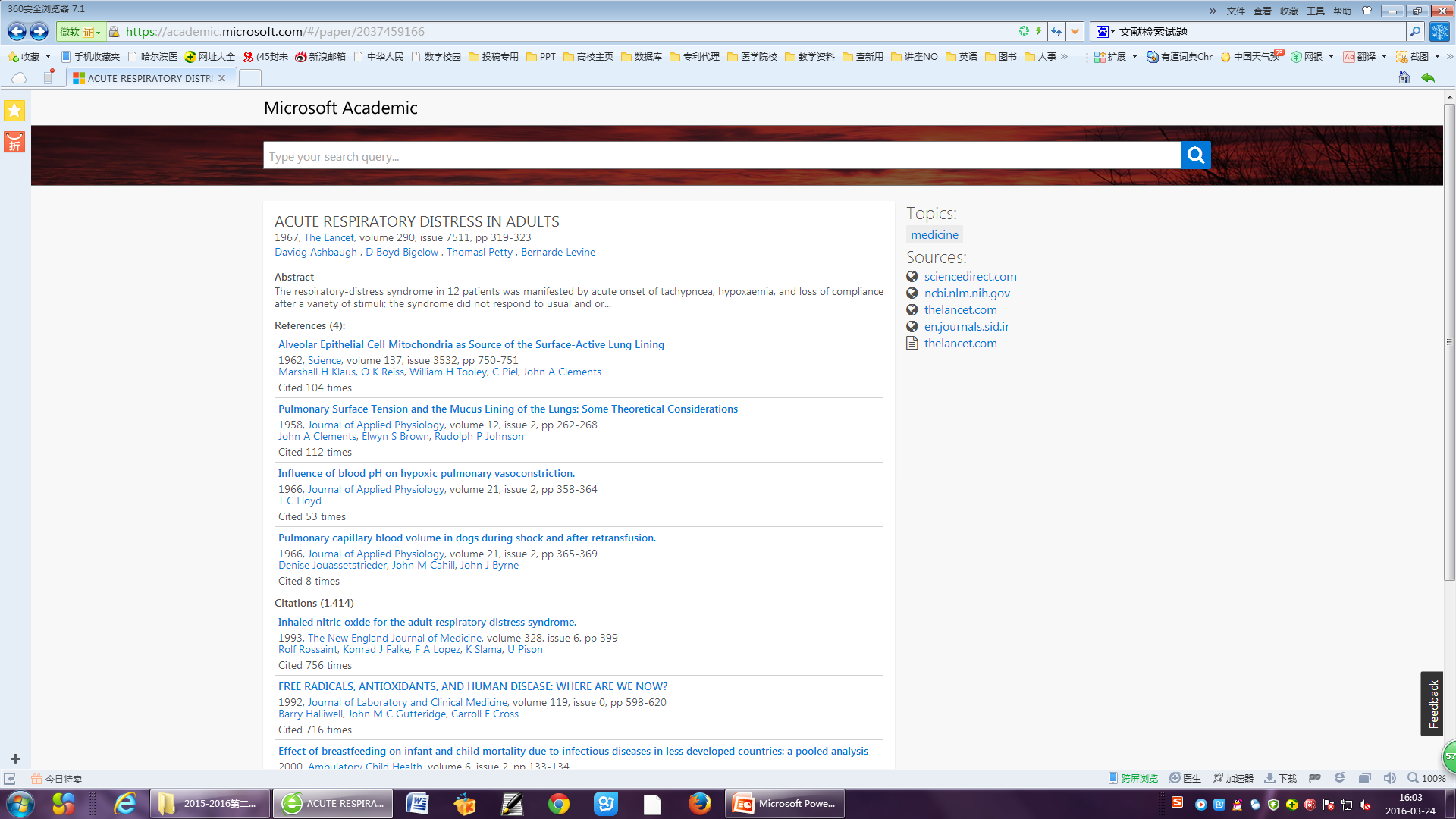 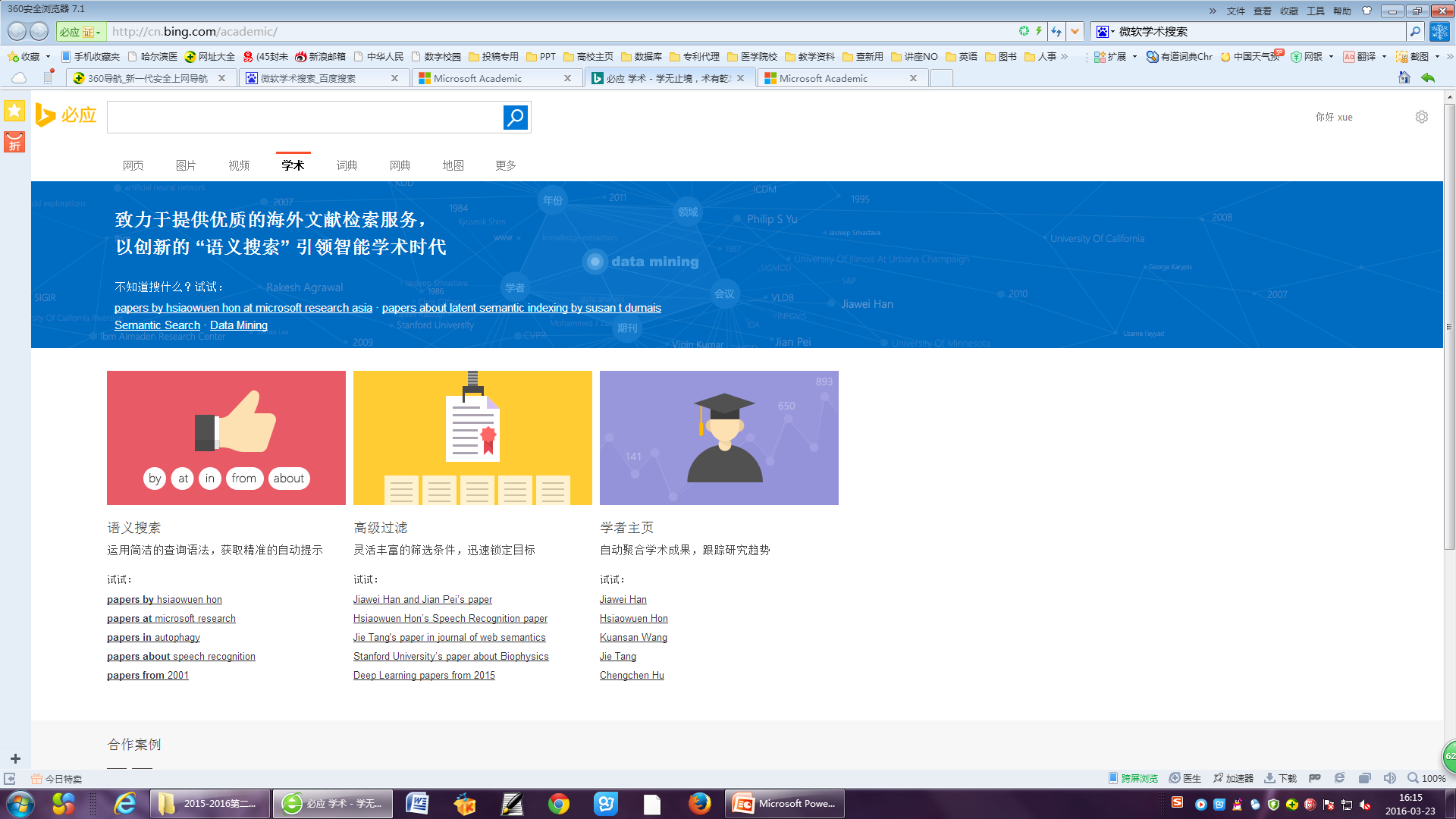 2009年6月，微软公司在全球发布全新搜索品牌 “Bing” 以及中文搜索品牌“必应”。
http://cn.bing.com/academic/
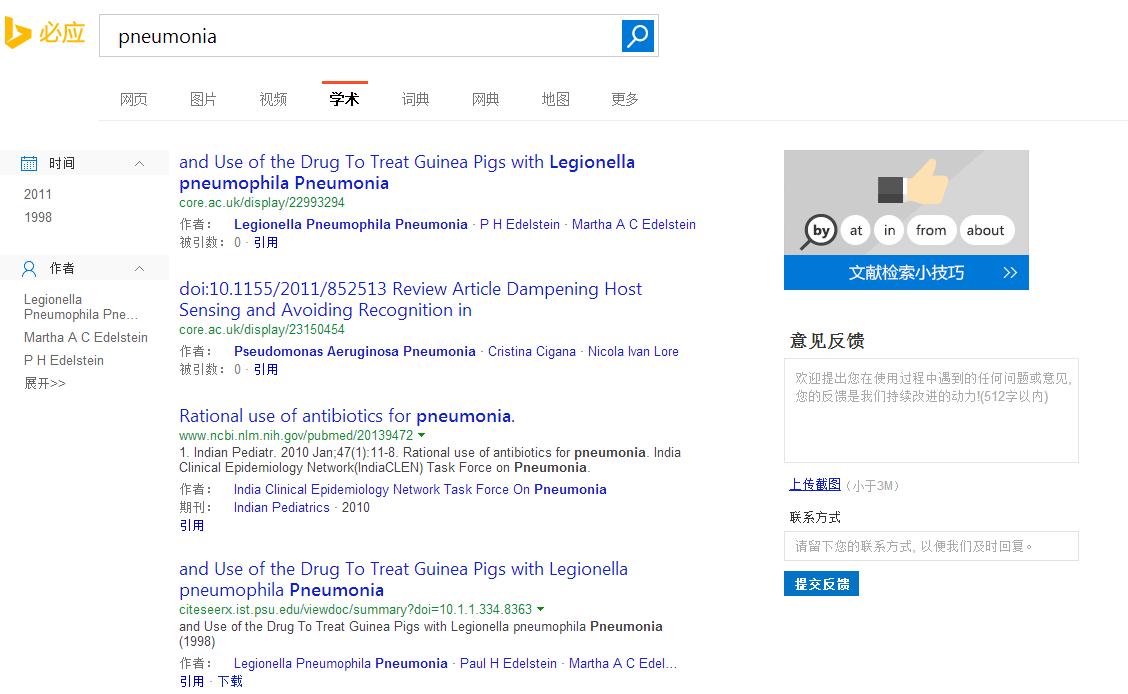 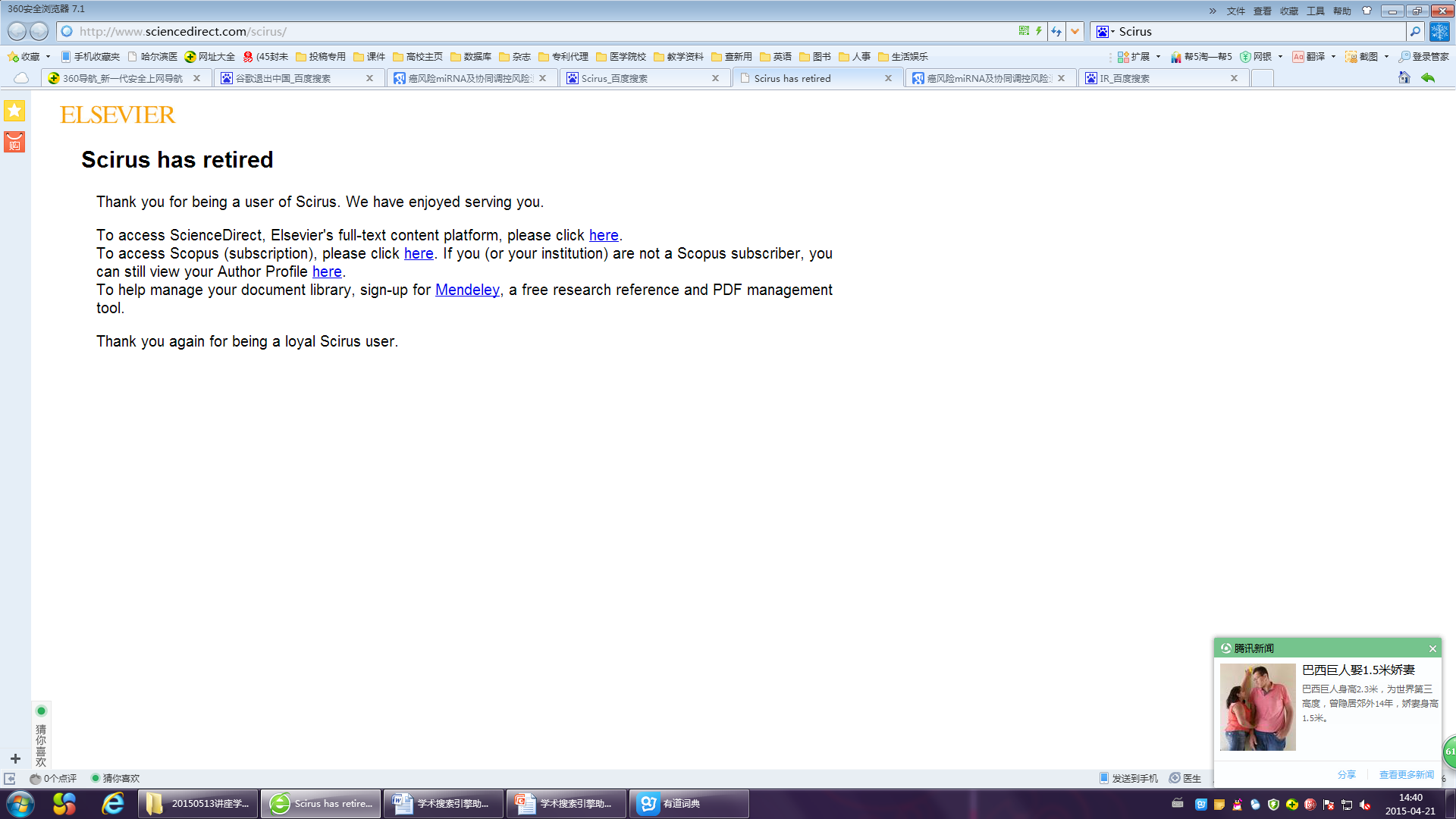 Scirus 是荷兰 Elsevier 公司开发的、专门面向科学家和科研人员的学术搜索引擎。Scirus 与其它搜索引擎最大的区别在于，其既可以搜索网站（Web），也可以搜索期刊资源，而且专注于科技方面的内容。Scirus已于2014年初停止服务。
[Speaker Notes: 感谢您对Scirus的的用户。我们享受为您服务。
要进入科学指南，爱思唯尔的全文内容平台，请点击这里。
要访问SCOPUS（订阅），请点击这里。如果您（或您所在的机构）都没有一个SCOPUS用户，你仍然可以在这里查看您的简介和。
为了帮助管理您的文档库中，注册了的Mendeley，免费的科研参考和PDF管理工具。
再次
Scirus是目前互联网上最全面、综合性最强的科技文献搜索引擎之一，由Elsevier科学出  版社开发，用于搜索期刊和专利，效果很不错！Scirus覆盖的学科范围包括：农业与生物  学，天文学，生物科学，化学与化工，计算机科学，地球与行星科学，经济、金融与管理  科学，工程、能源与技术，环境科学，语言学，法学，生命科学，材料科学，数学，医学  ，神经系统科学，药理学，物理学，心理学，社会与行为科学，社会学等。  感谢你，作为一个忠实的用户Scirus的。]
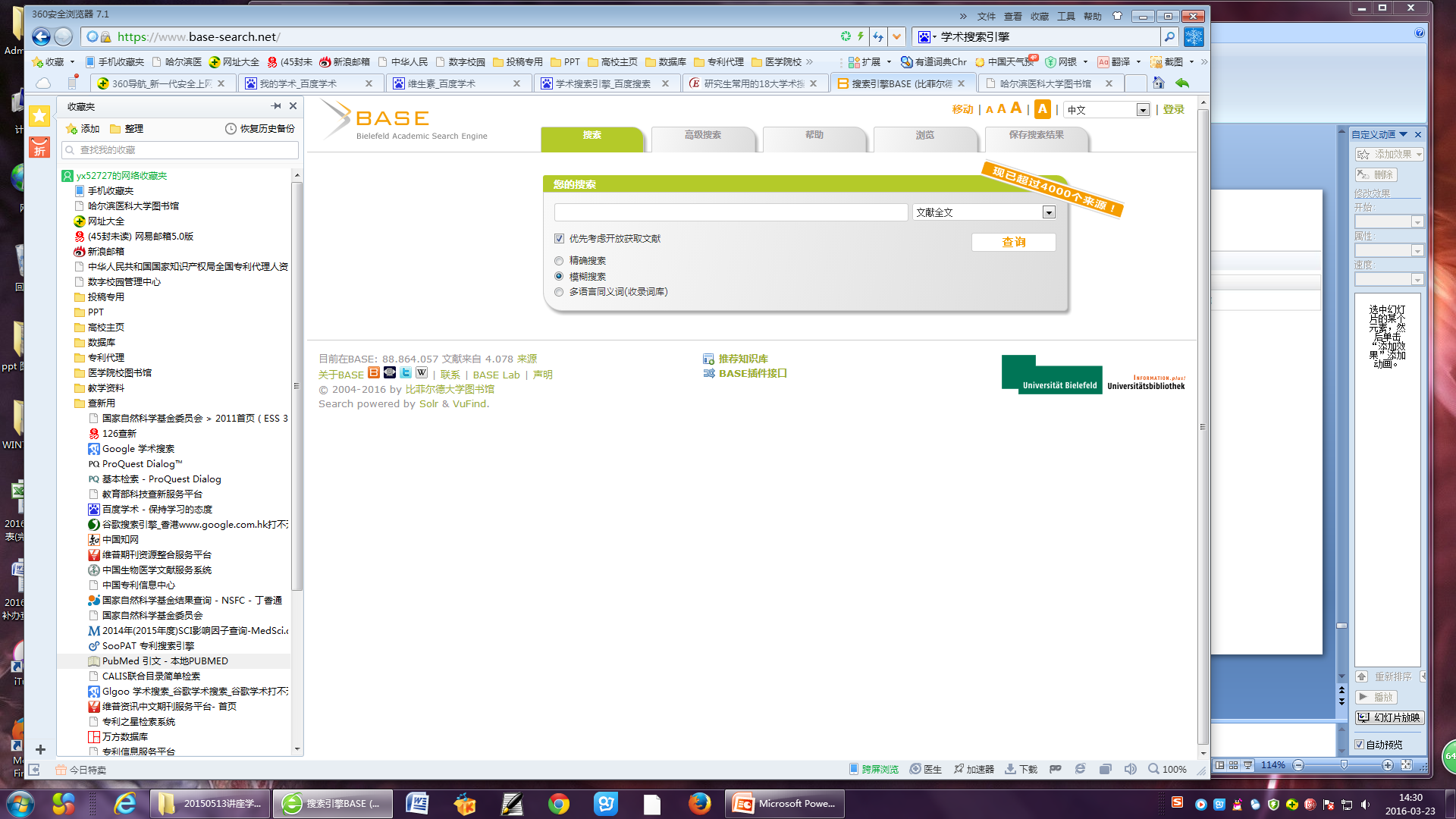 https://www.base-search.net/
专注于学术开放获取网络资源，
由比菲尔德大学图书馆负责BASE营运。
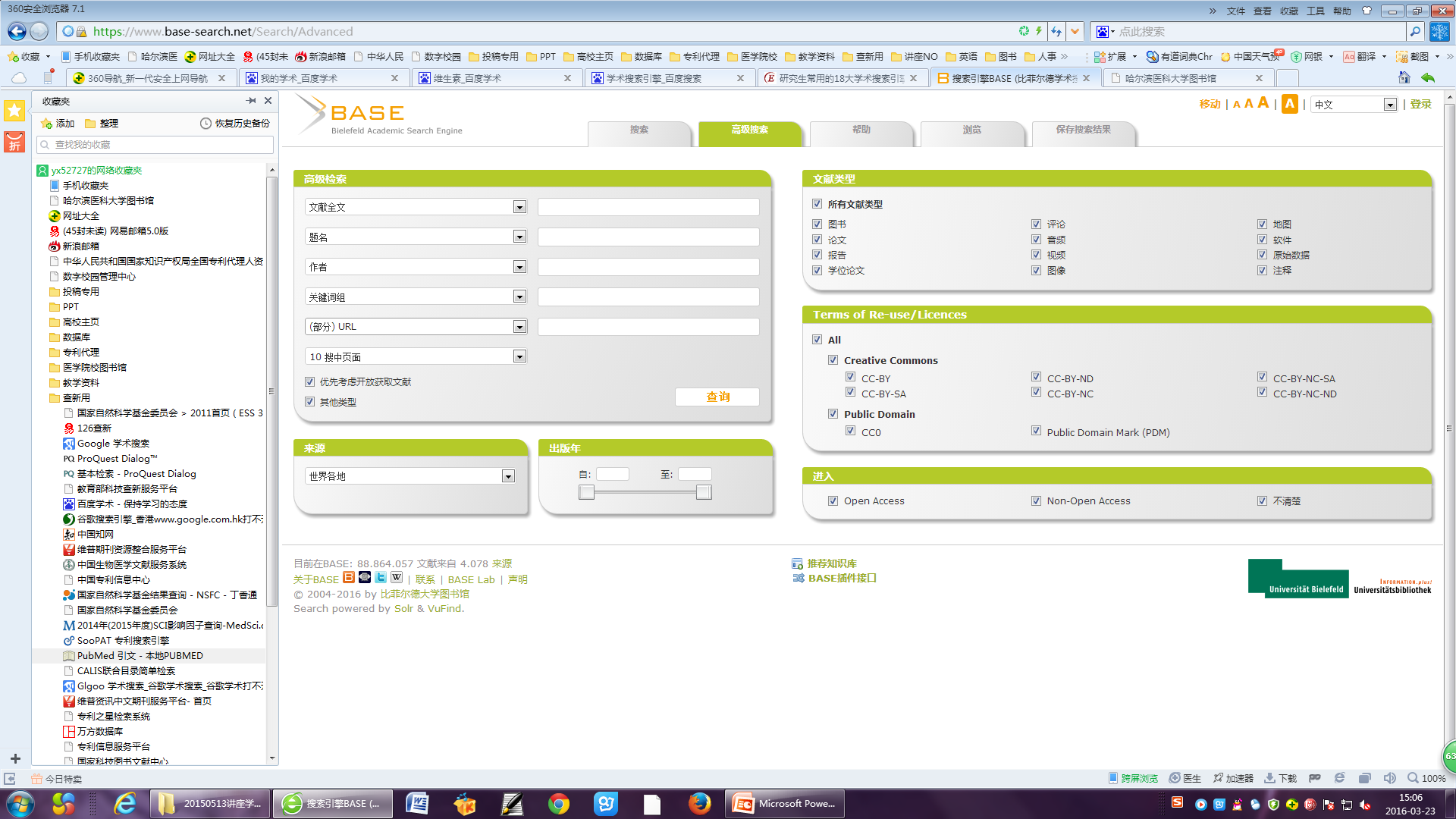 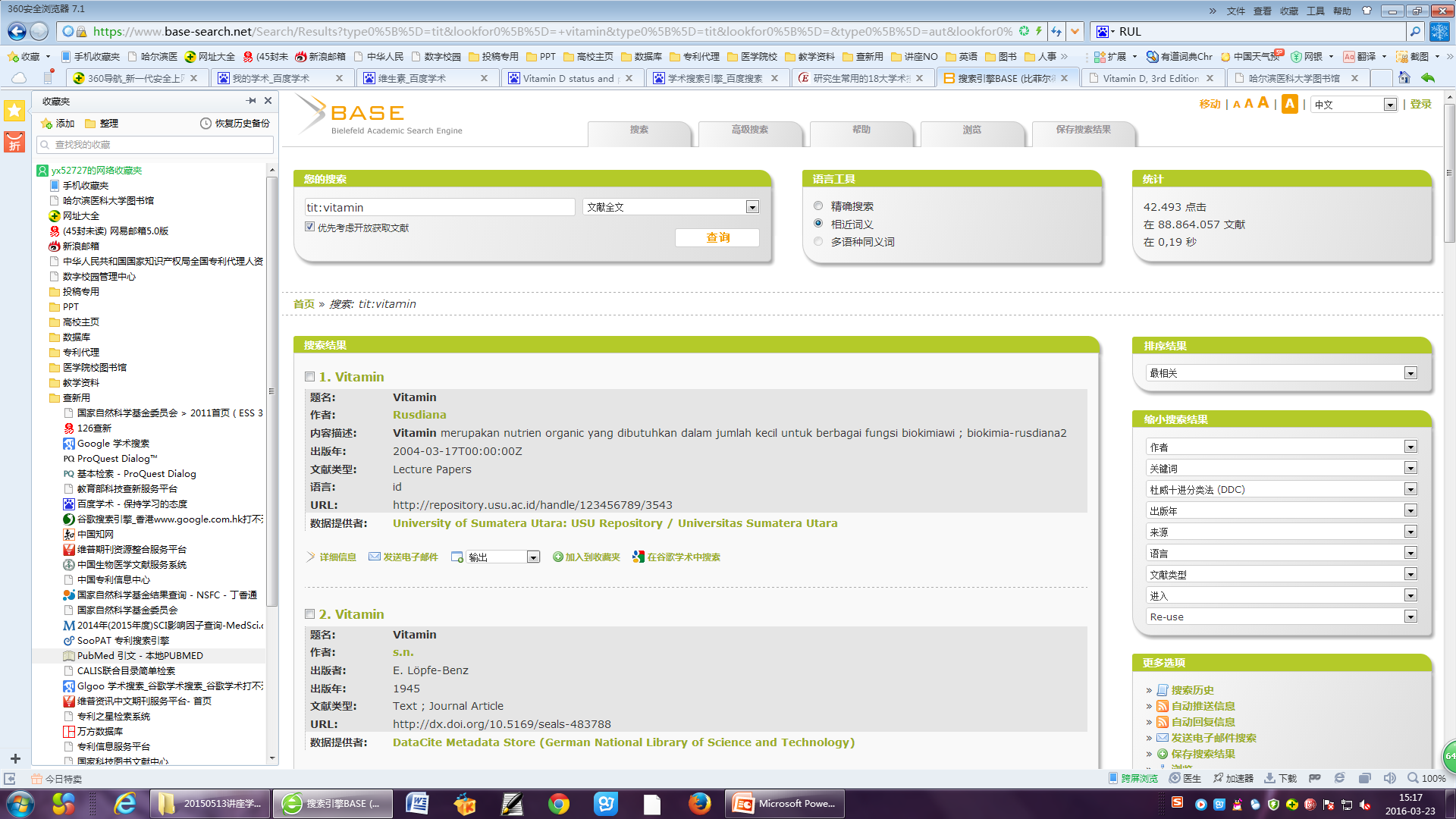 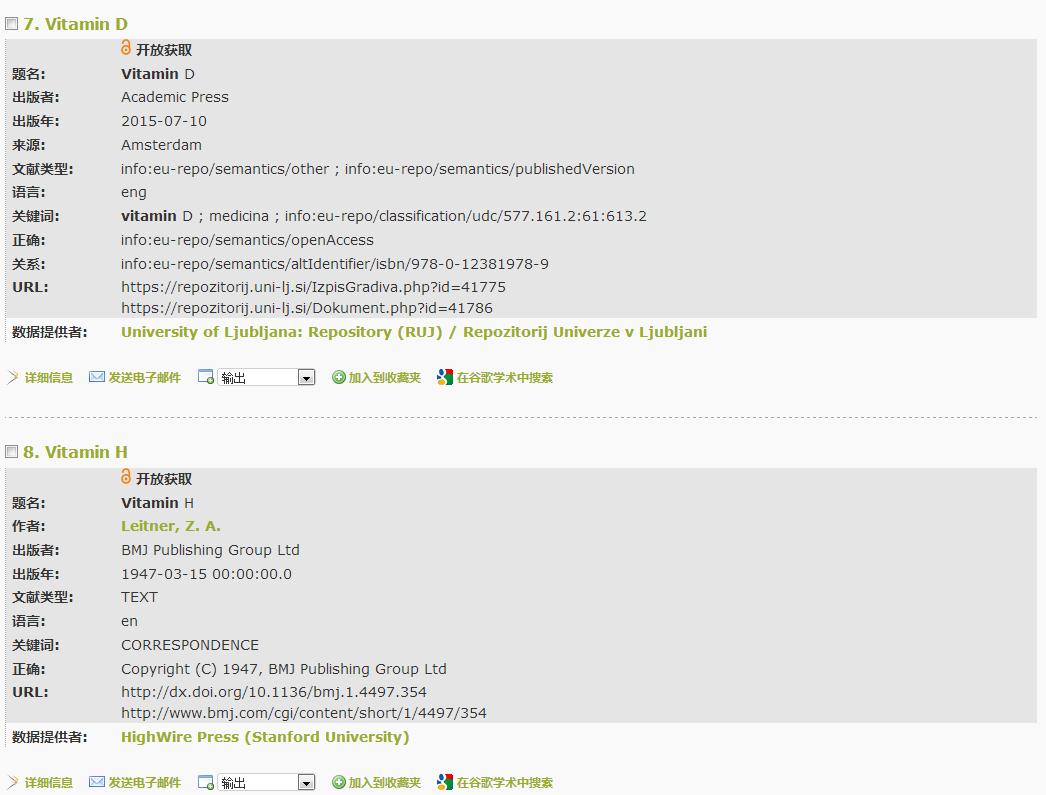 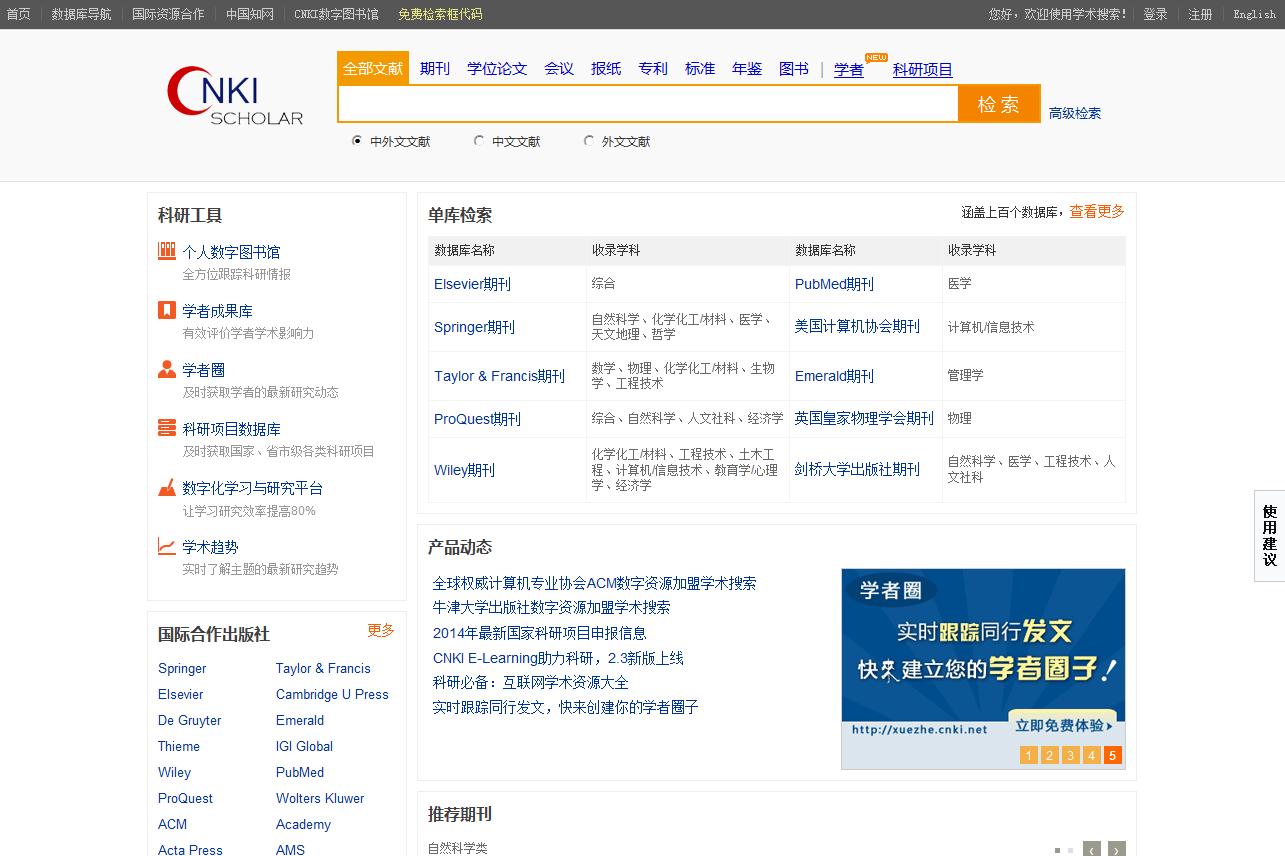 http://scholar.cnki.net/
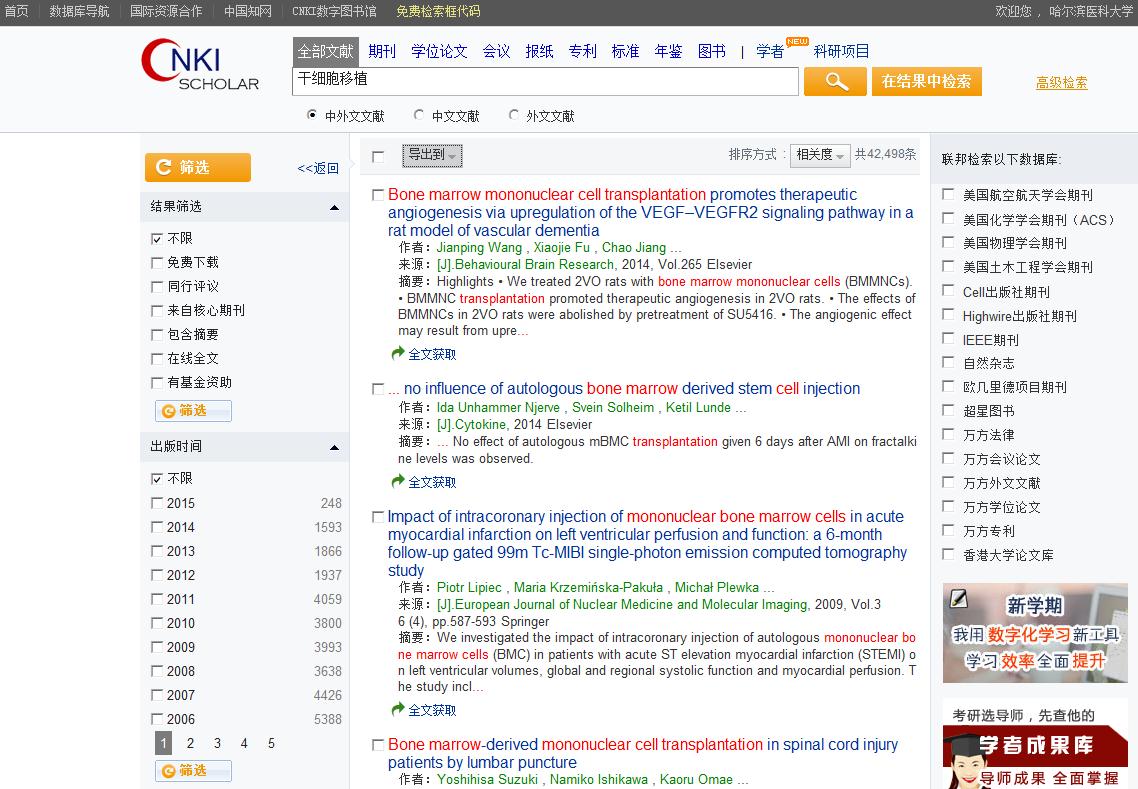 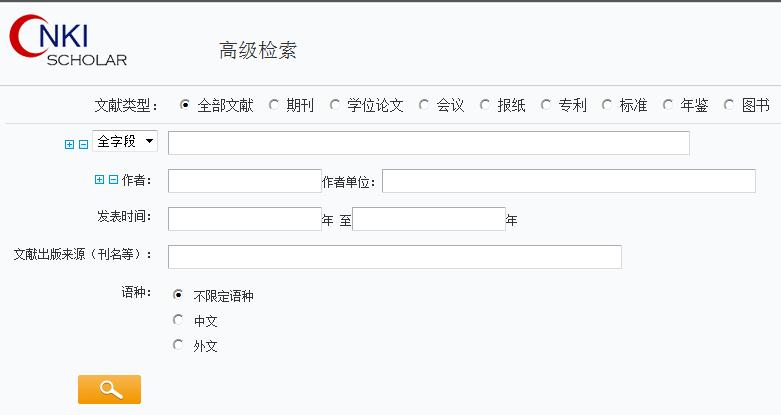 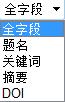 高级检索
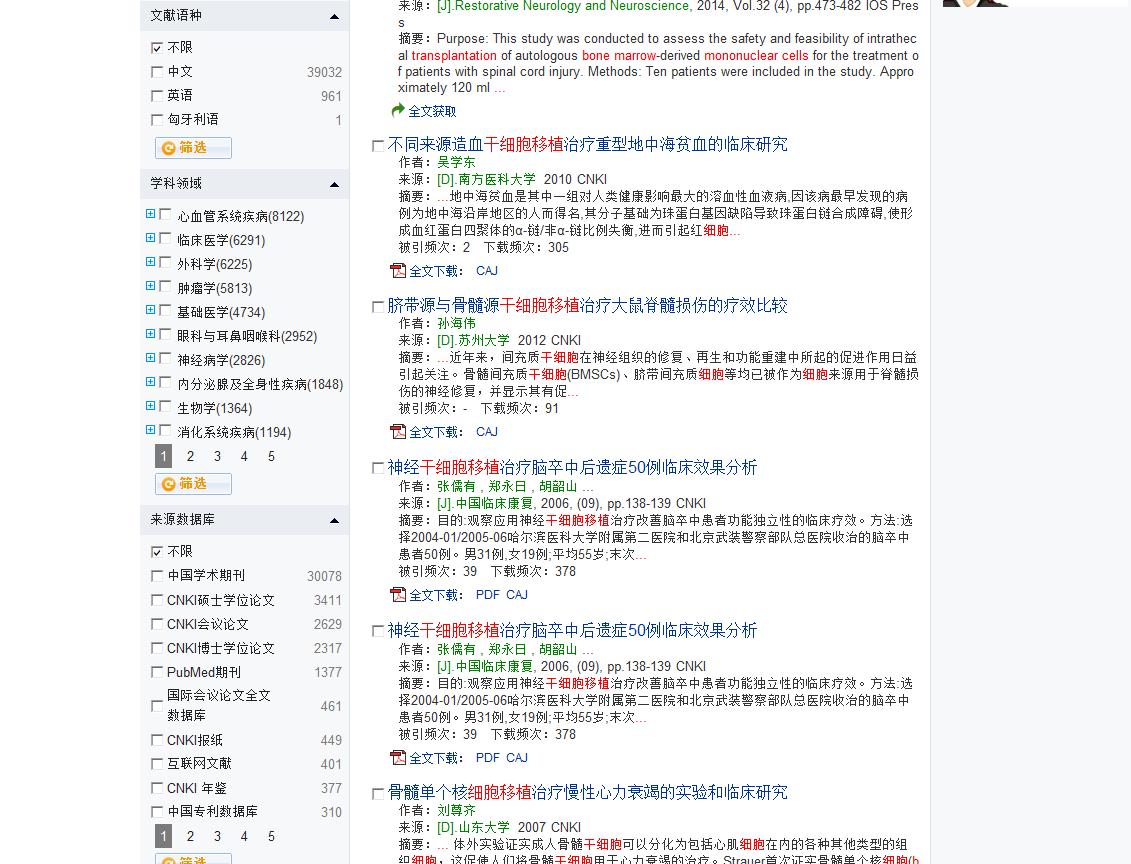 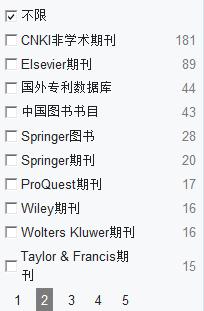 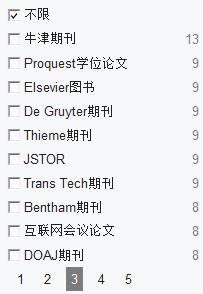 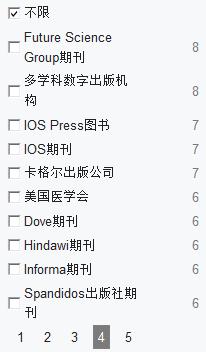 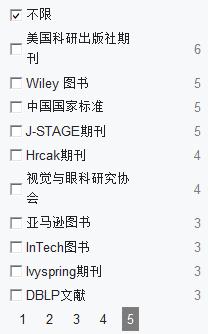 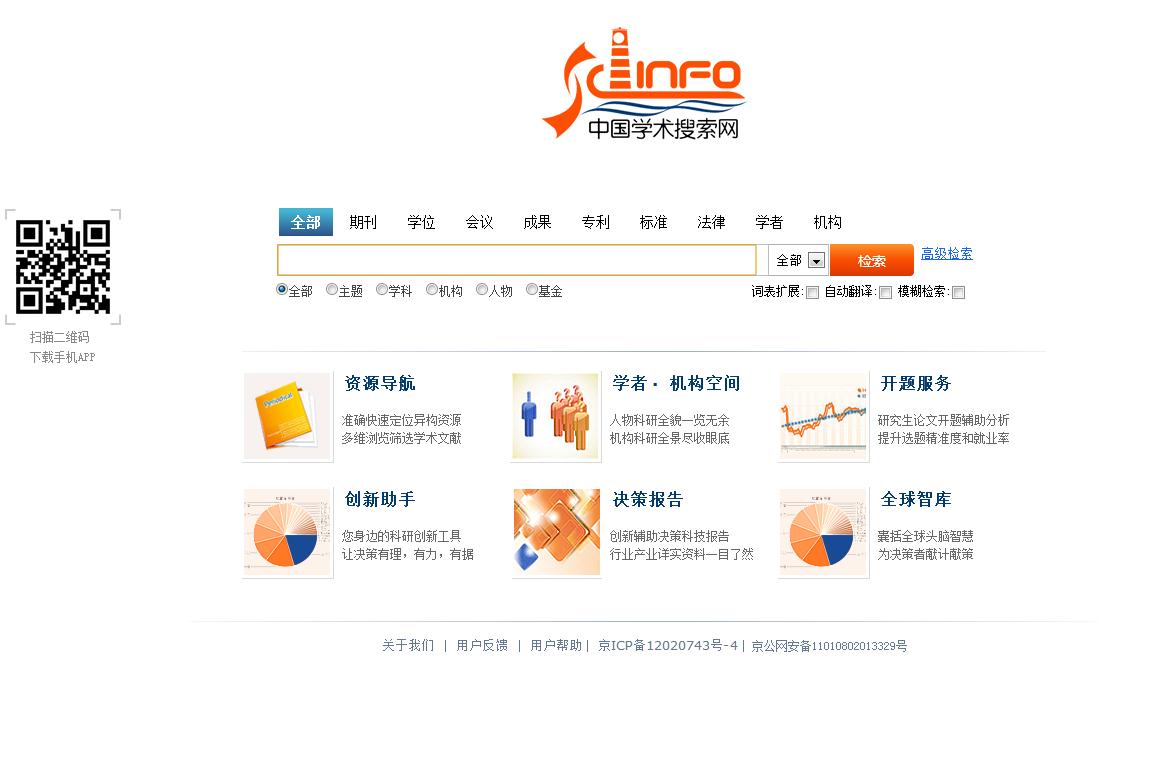 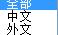 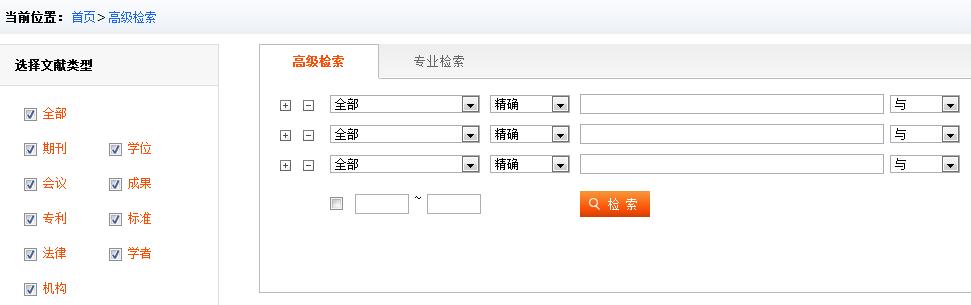 高级检索
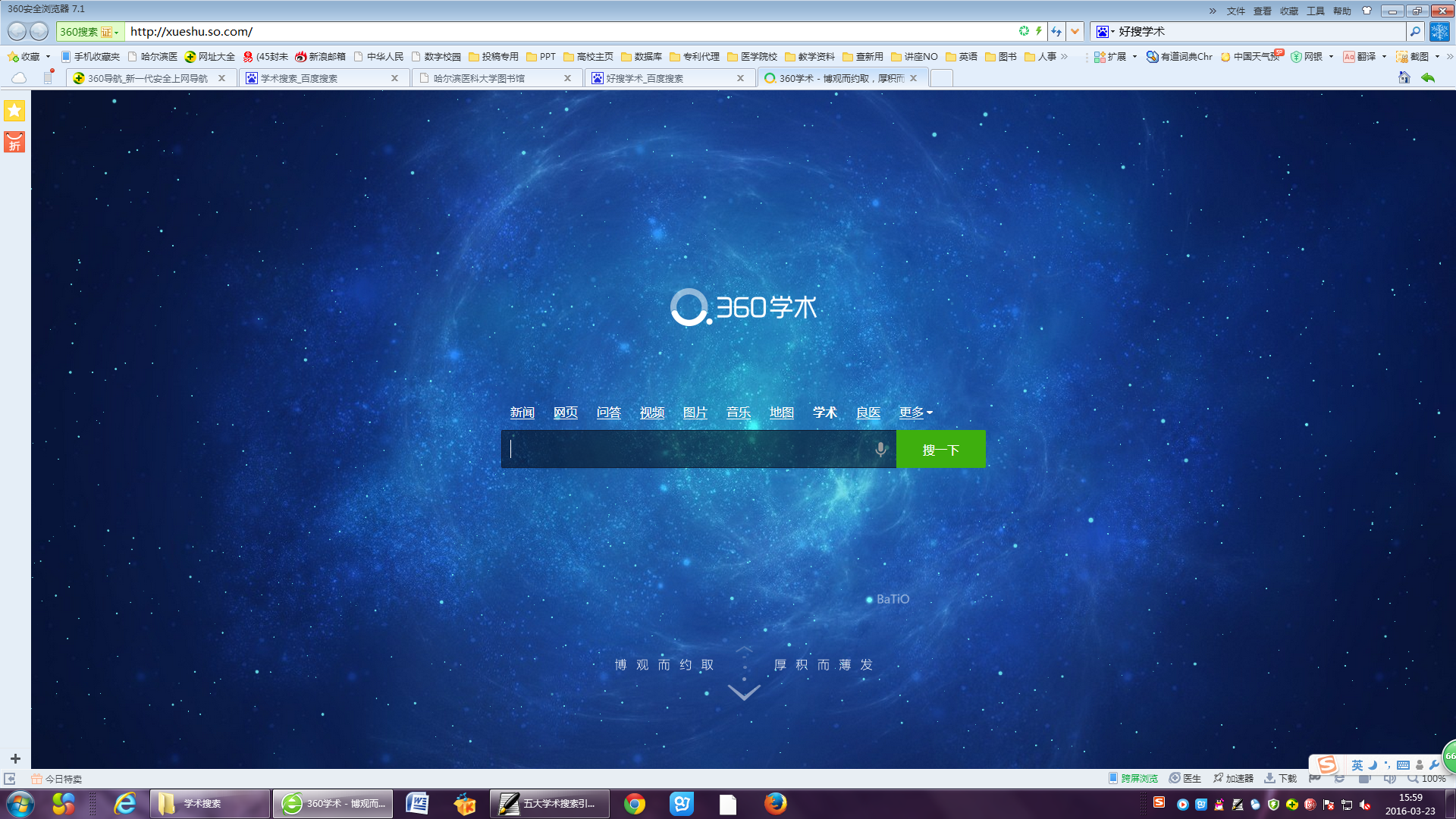 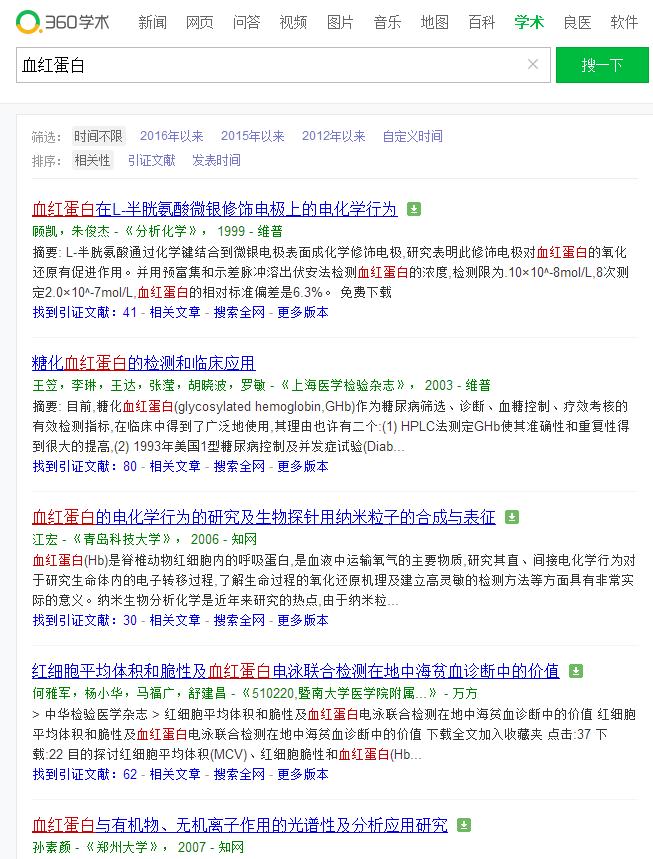 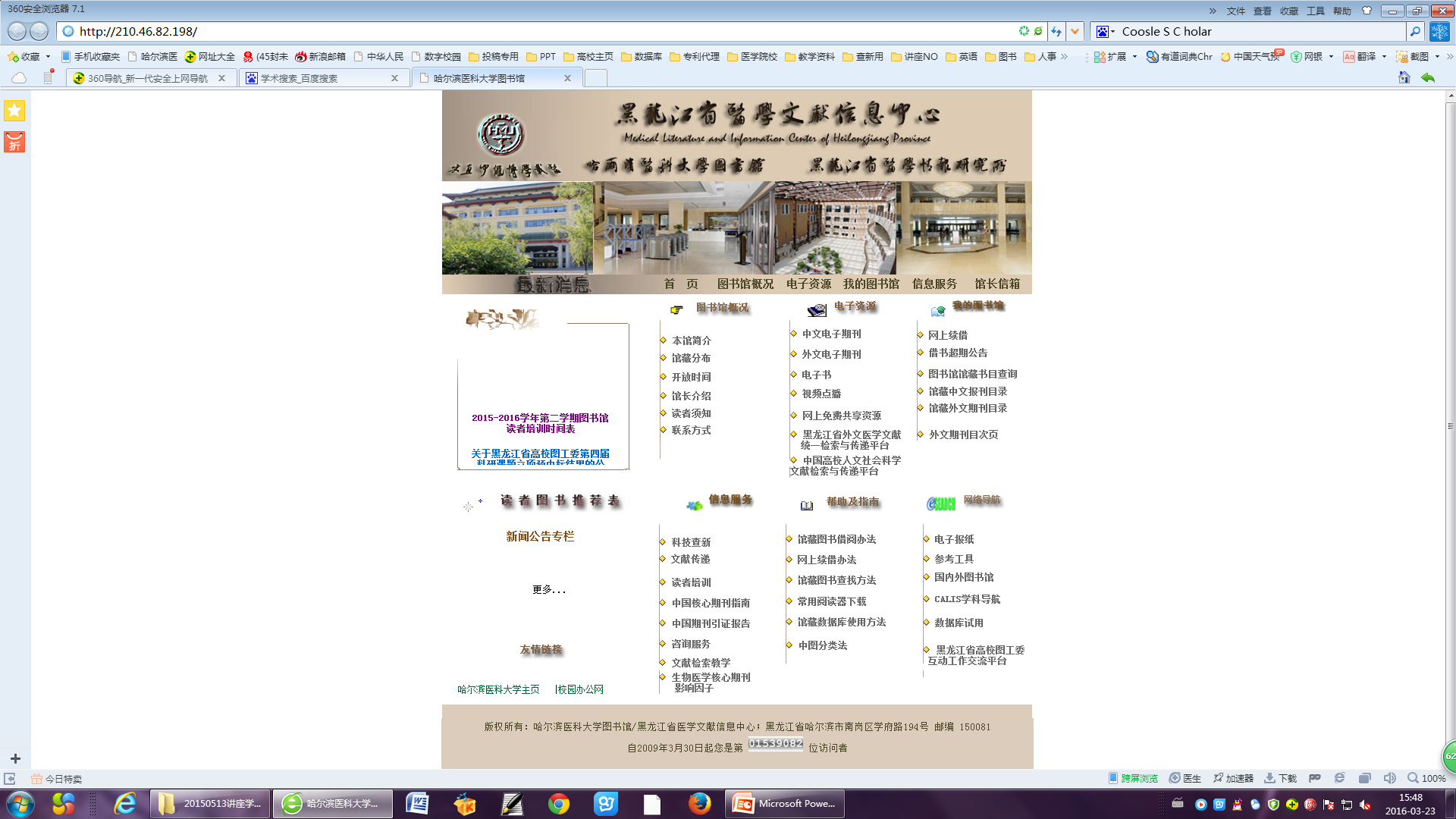 http://210.46.82.198/
That’s all. Thank you !
于雪  图书馆四楼409室